Ma nagyon rosszul indult a napom. Fekete macskák mentek át előttem. Nagyon sok fekete macska ment át előttem…. Biztos, hogy ma nem lesz szerencsém. De vajon neked milyen napod lesz???? Megpróbálom telepatikusan átközvetíteni neked a gondolataimat.
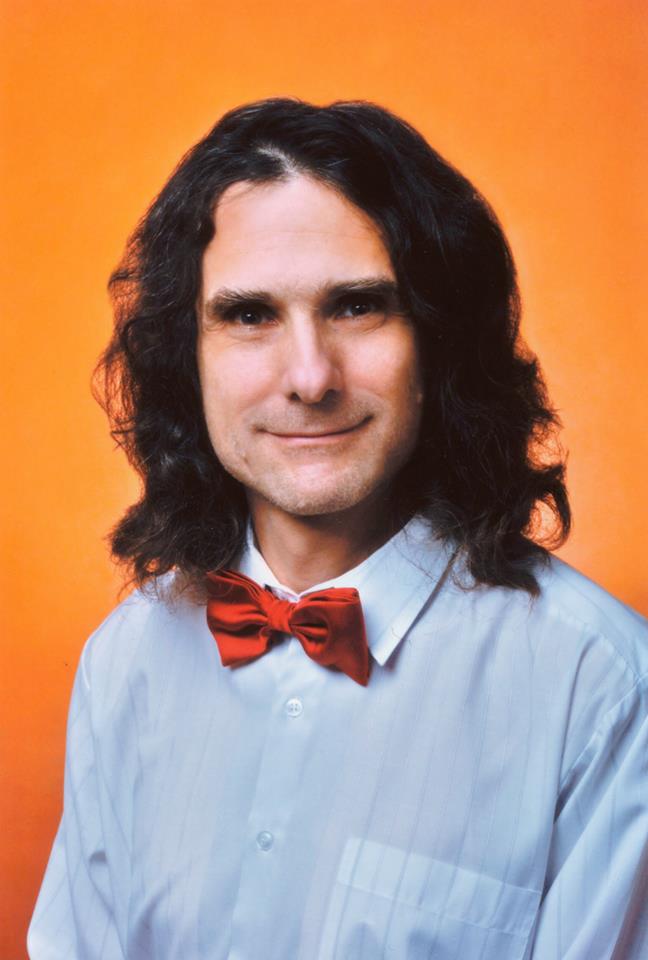 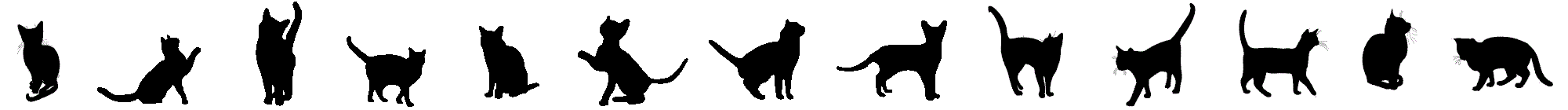 Most egy számra gondolok… érzem, hogy nincsen szerencsém… De te még biztosan nem tudod, hogy milyen számra gondolok, de a tudatalatti énedben már lehet, hogy ott van az általam gondolt szám….
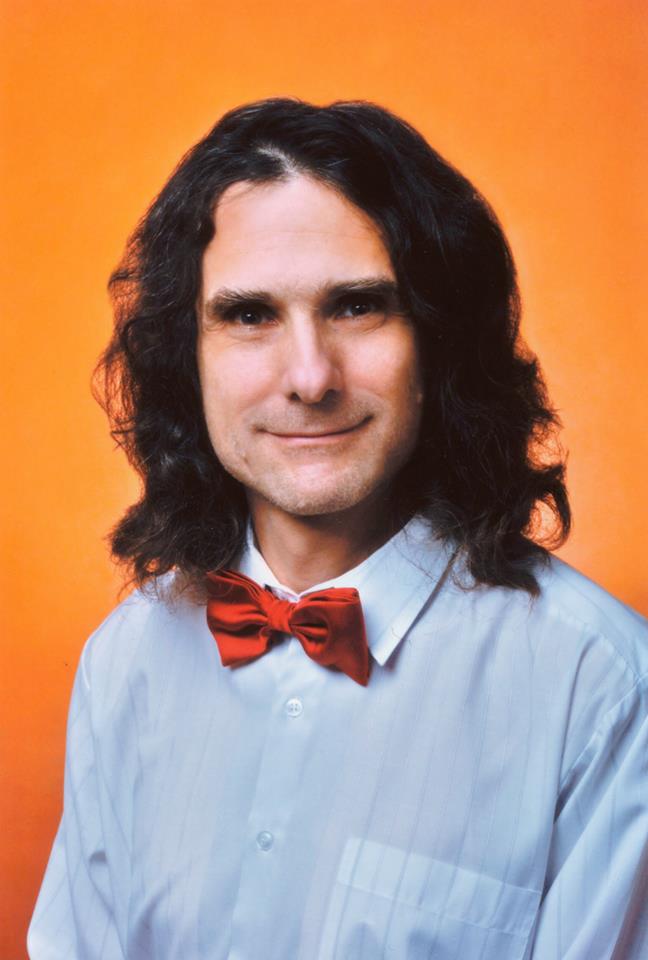 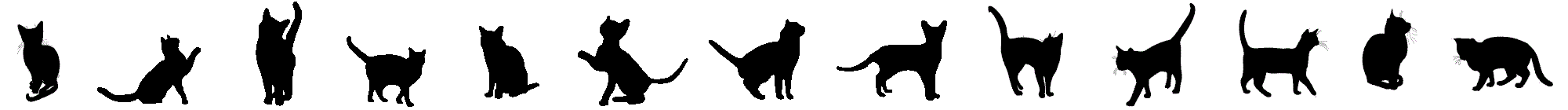 Már érzem, hogy a gondolataim átsugároznak hozzád, de te ezt még biztosan nem érzékeled. De akkor győződjünk meg erről egy 52 lapos francia kártyacsomag segítségével!
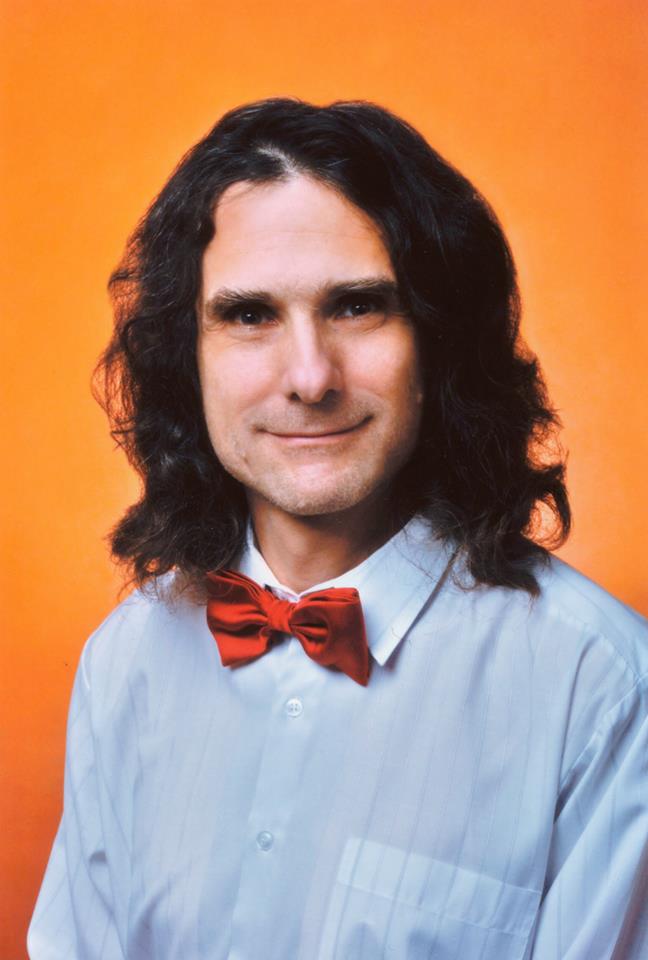 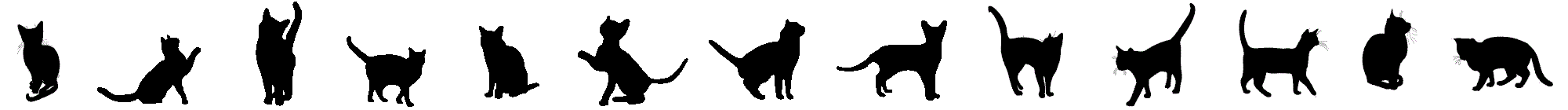 Nemsokára egy kártyasort fogsz látni, ennek segítségével fogjuk megnézni, hogy a tudatalatti énedben valóban ott van az általam gondolt szám.
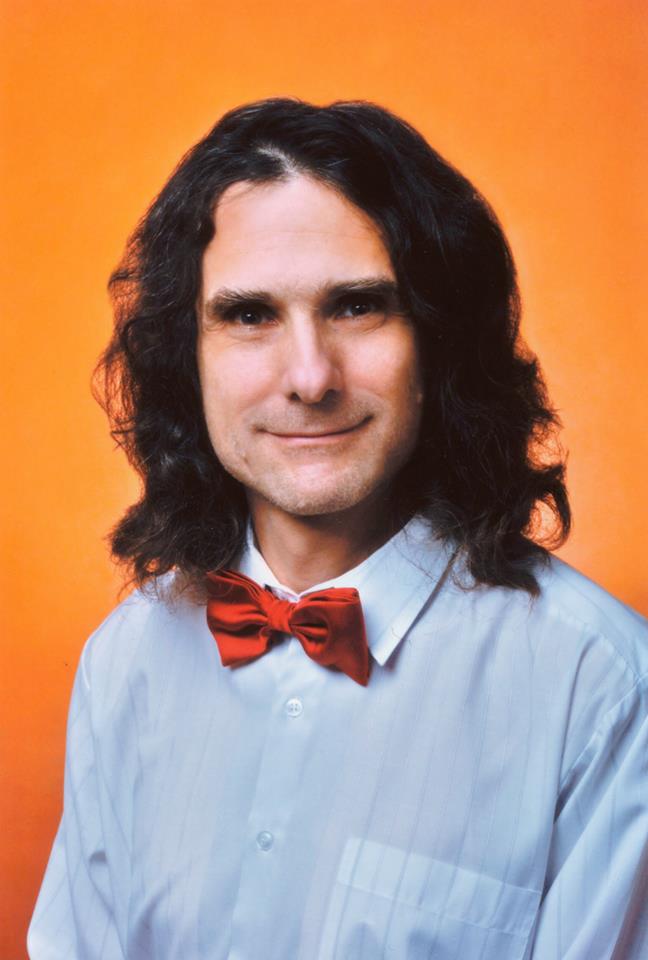 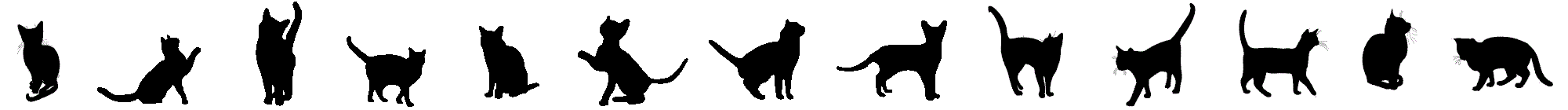 Most az ábrán látható kártyasort a sor alatt látható kék háromszögekkel tudod mozgatni. A bal oldali kék háromszögre kattintva a kártyasor első lapja a sor végére kerül, a sor többi lapja eggyel előrébb kerül. A jobb oldali kék háromszögre kattintva a kártyasor utolsó lapja a sor elejére kerül, a sor többi lapja eggyel hátrébb kerül. A kártyasort a kék háromszögekkel oda-vissza tetszőleges ideig tudod mozgatni. Ha már nem akarod a kártyasort a háromszögekkel mozgatni, akkor a „TOVÁBB” gombra kell kattintani.
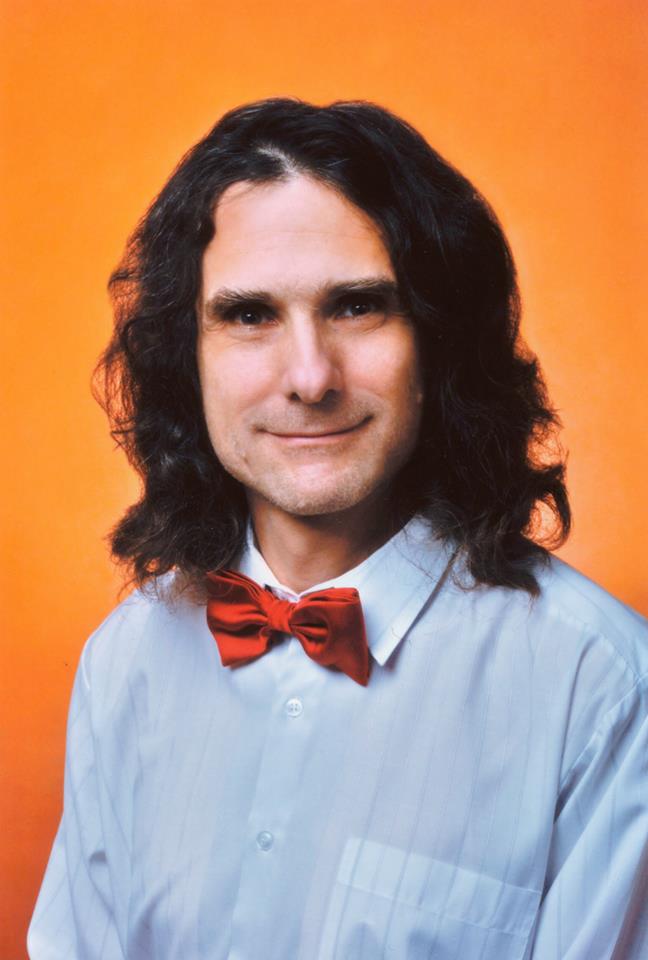 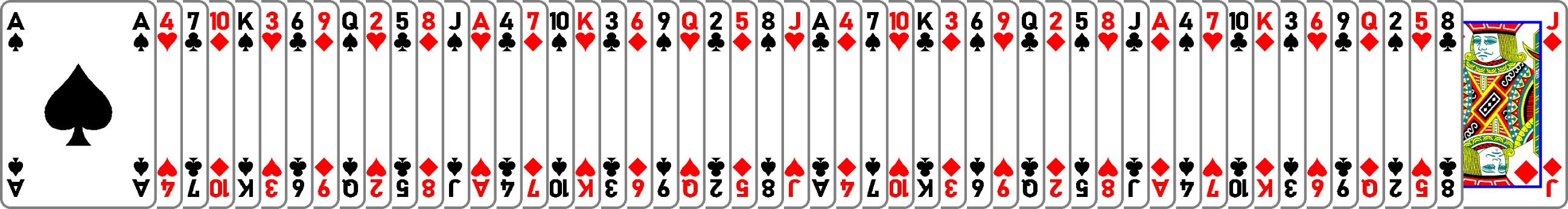 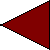 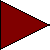 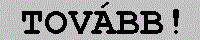 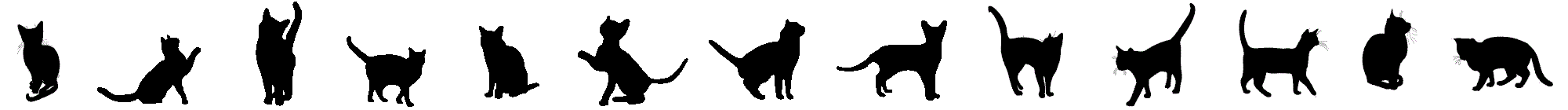 Most az ábrán látható kártyasort a sor alatt látható kék háromszögekkel tudod mozgatni. A bal oldali kék háromszögre kattintva a kártyasor első lapja a sor végére kerül, a sor többi lapja eggyel előrébb kerül. A jobb oldali kék háromszögre kattintva a kártyasor utolsó lapja a sor elejére kerül, a sor többi lapja eggyel hátrébb kerül. A kártyasort a kék háromszögekkel oda-vissza tetszőleges ideig tudod mozgatni. Ha már nem akarod a kártyasort a háromszögekkel mozgatni, akkor a „TOVÁBB” gombra kell kattintani.
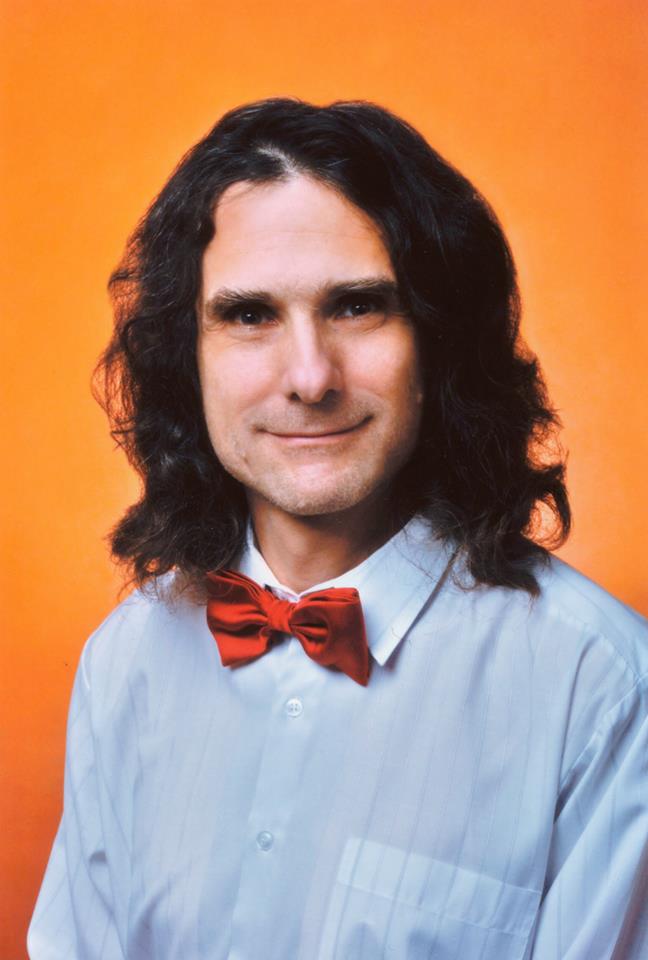 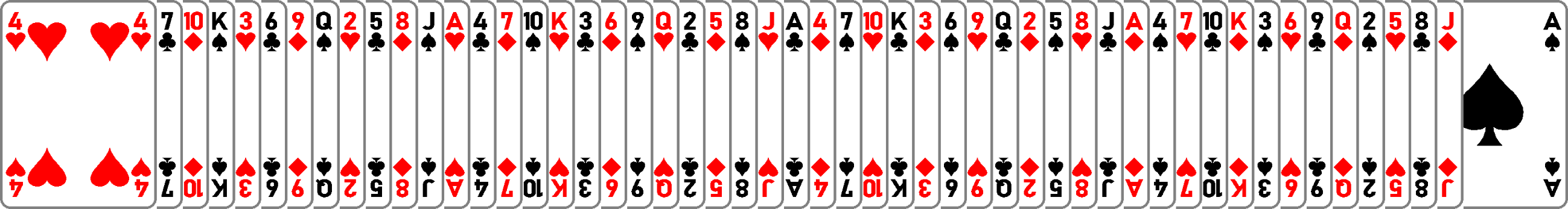 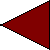 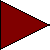 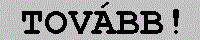 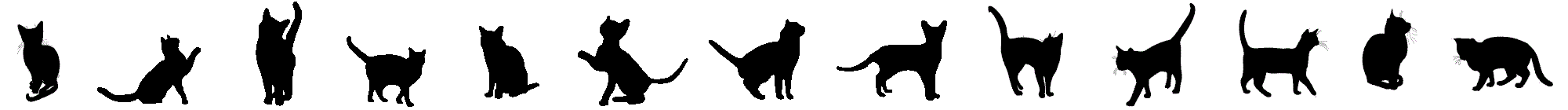 Most az ábrán látható kártyasort a sor alatt látható kék háromszögekkel tudod mozgatni. A bal oldali kék háromszögre kattintva a kártyasor első lapja a sor végére kerül, a sor többi lapja eggyel előrébb kerül. A jobb oldali kék háromszögre kattintva a kártyasor utolsó lapja a sor elejére kerül, a sor többi lapja eggyel hátrébb kerül. A kártyasort a kék háromszögekkel oda-vissza tetszőleges ideig tudod mozgatni. Ha már nem akarod a kártyasort a háromszögekkel mozgatni, akkor a „TOVÁBB” gombra kell kattintani.
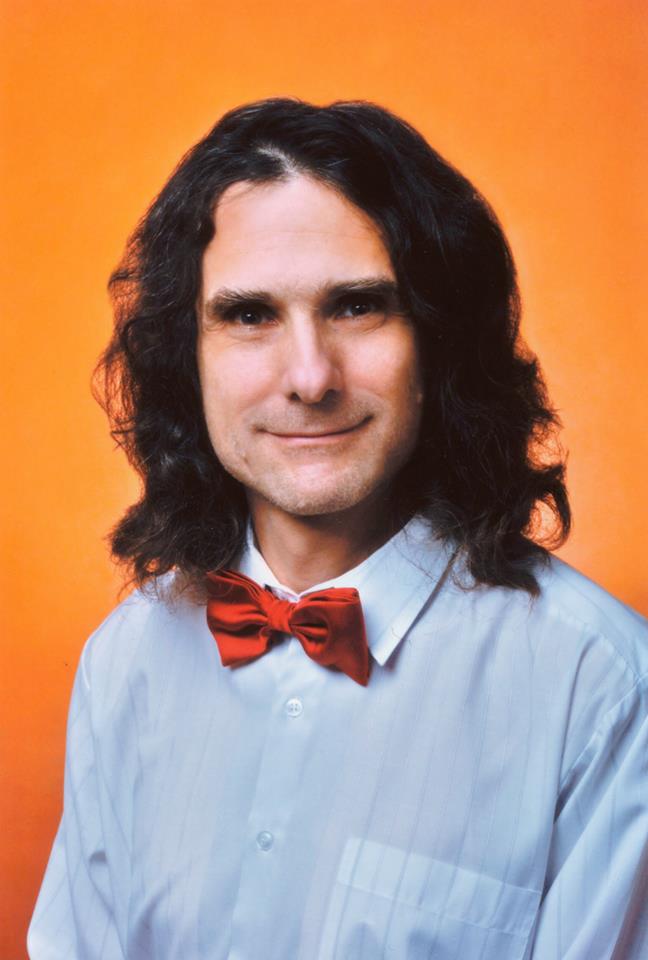 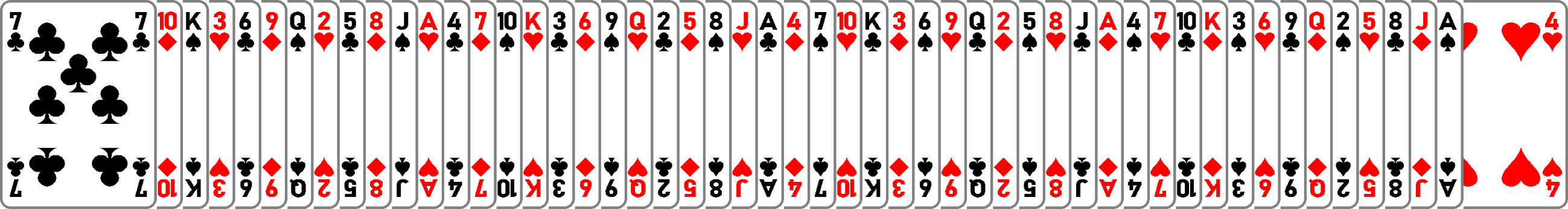 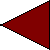 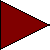 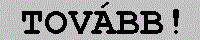 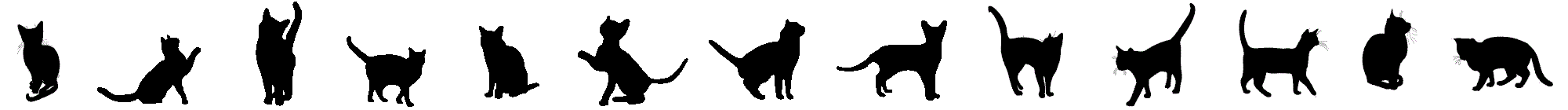 Most az ábrán látható kártyasort a sor alatt látható kék háromszögekkel tudod mozgatni. A bal oldali kék háromszögre kattintva a kártyasor első lapja a sor végére kerül, a sor többi lapja eggyel előrébb kerül. A jobb oldali kék háromszögre kattintva a kártyasor utolsó lapja a sor elejére kerül, a sor többi lapja eggyel hátrébb kerül. A kártyasort a kék háromszögekkel oda-vissza tetszőleges ideig tudod mozgatni. Ha már nem akarod a kártyasort a háromszögekkel mozgatni, akkor a „TOVÁBB” gombra kell kattintani.
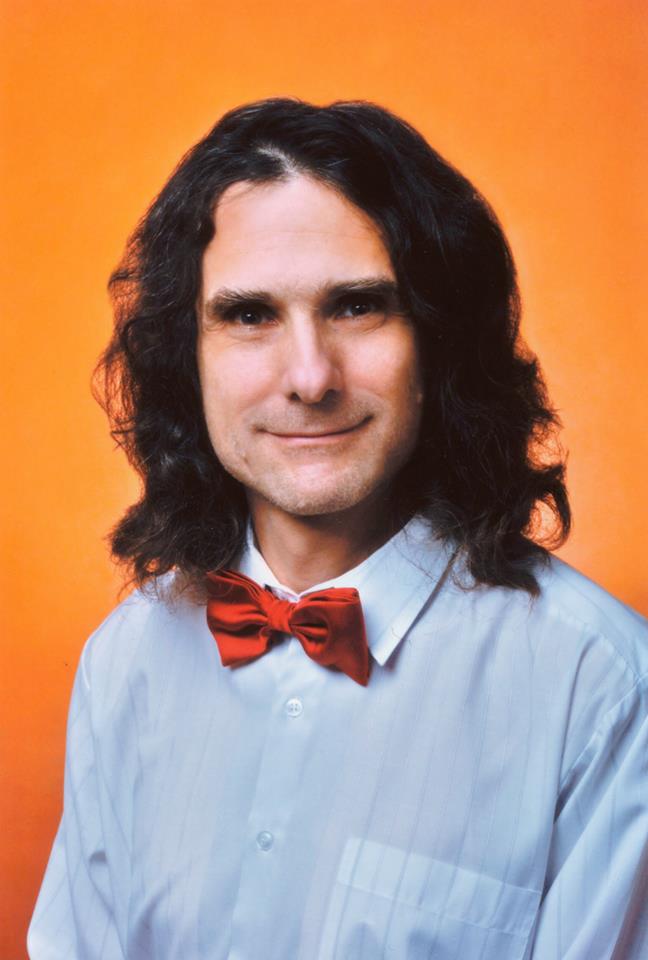 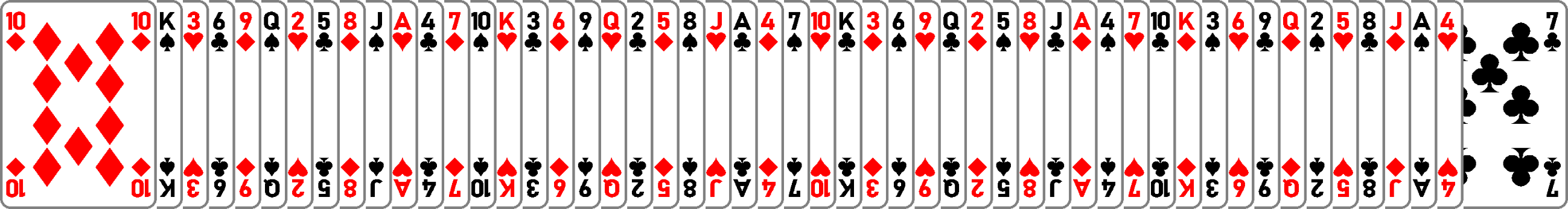 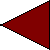 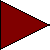 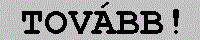 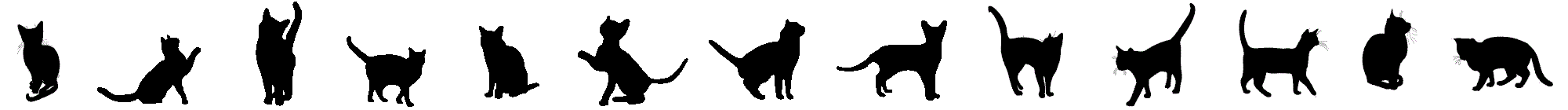 Most az ábrán látható kártyasort a sor alatt látható kék háromszögekkel tudod mozgatni. A bal oldali kék háromszögre kattintva a kártyasor első lapja a sor végére kerül, a sor többi lapja eggyel előrébb kerül. A jobb oldali kék háromszögre kattintva a kártyasor utolsó lapja a sor elejére kerül, a sor többi lapja eggyel hátrébb kerül. A kártyasort a kék háromszögekkel oda-vissza tetszőleges ideig tudod mozgatni. Ha már nem akarod a kártyasort a háromszögekkel mozgatni, akkor a „TOVÁBB” gombra kell kattintani.
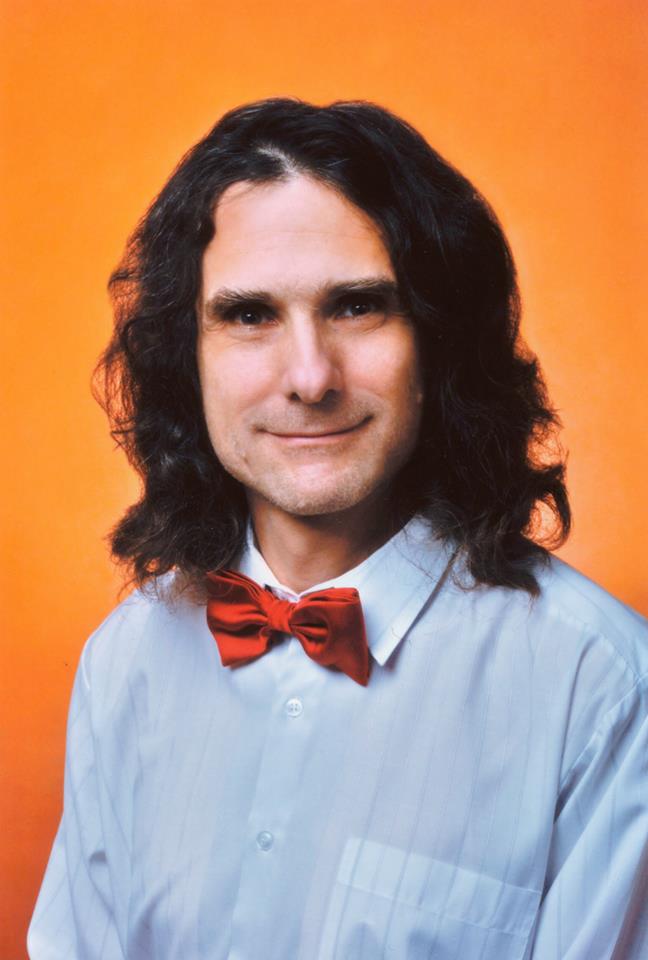 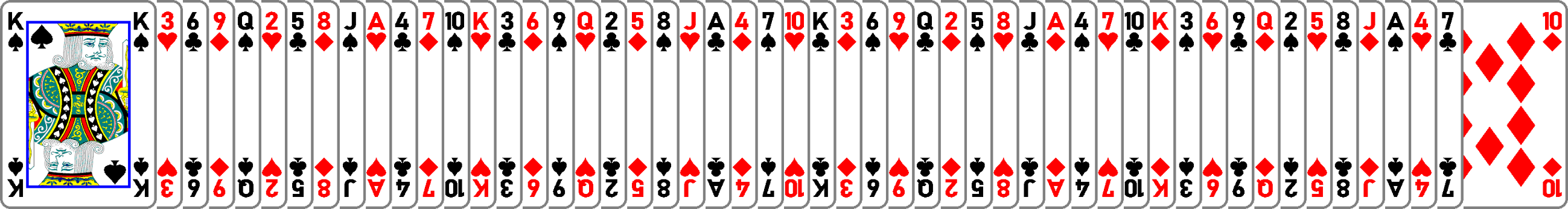 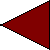 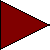 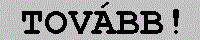 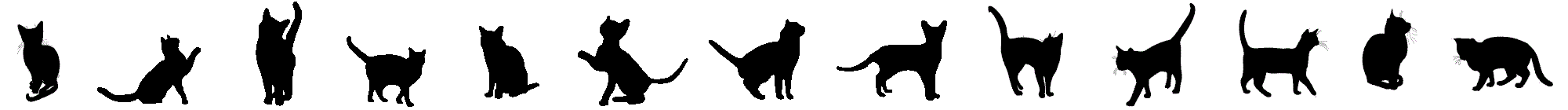 Most az ábrán látható kártyasort a sor alatt látható kék háromszögekkel tudod mozgatni. A bal oldali kék háromszögre kattintva a kártyasor első lapja a sor végére kerül, a sor többi lapja eggyel előrébb kerül. A jobb oldali kék háromszögre kattintva a kártyasor utolsó lapja a sor elejére kerül, a sor többi lapja eggyel hátrébb kerül. A kártyasort a kék háromszögekkel oda-vissza tetszőleges ideig tudod mozgatni. Ha már nem akarod a kártyasort a háromszögekkel mozgatni, akkor a „TOVÁBB” gombra kell kattintani.
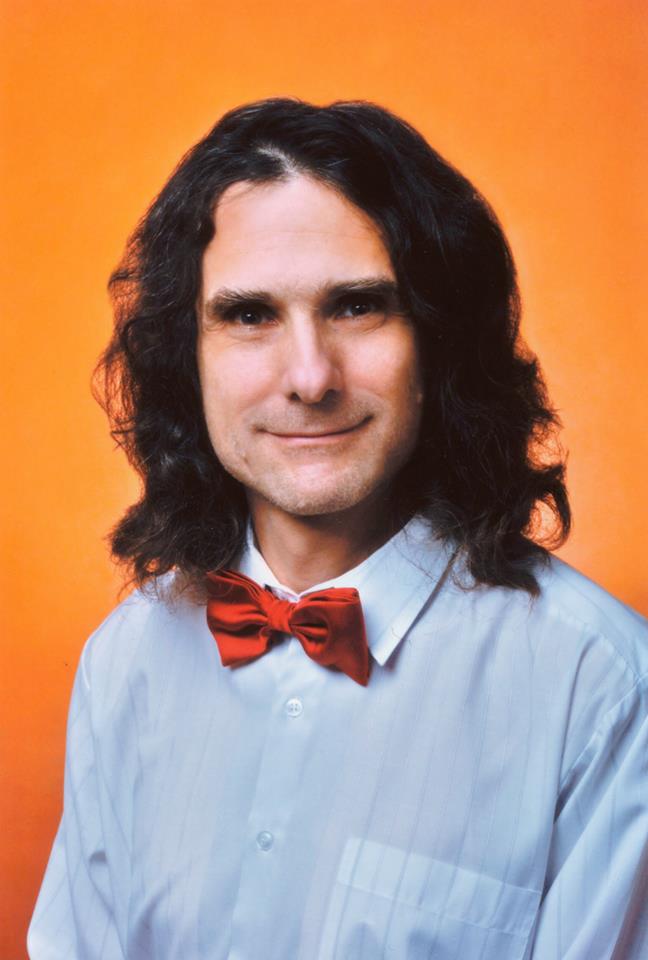 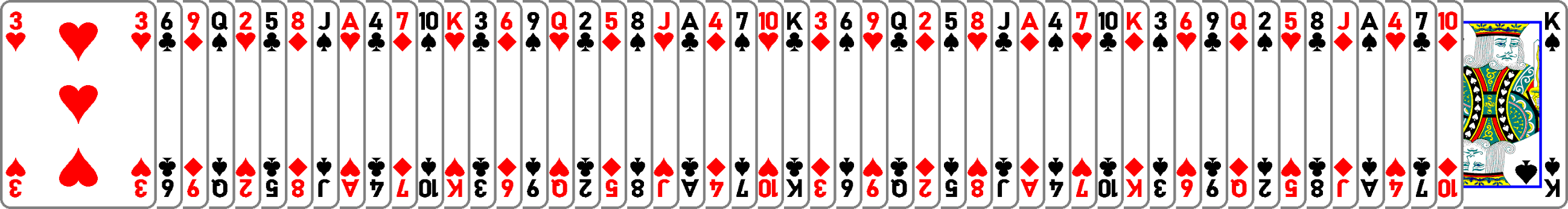 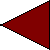 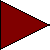 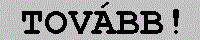 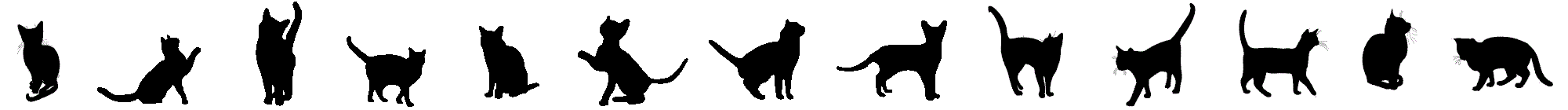 Most az ábrán látható kártyasort a sor alatt látható kék háromszögekkel tudod mozgatni. A bal oldali kék háromszögre kattintva a kártyasor első lapja a sor végére kerül, a sor többi lapja eggyel előrébb kerül. A jobb oldali kék háromszögre kattintva a kártyasor utolsó lapja a sor elejére kerül, a sor többi lapja eggyel hátrébb kerül. A kártyasort a kék háromszögekkel oda-vissza tetszőleges ideig tudod mozgatni. Ha már nem akarod a kártyasort a háromszögekkel mozgatni, akkor a „TOVÁBB” gombra kell kattintani.
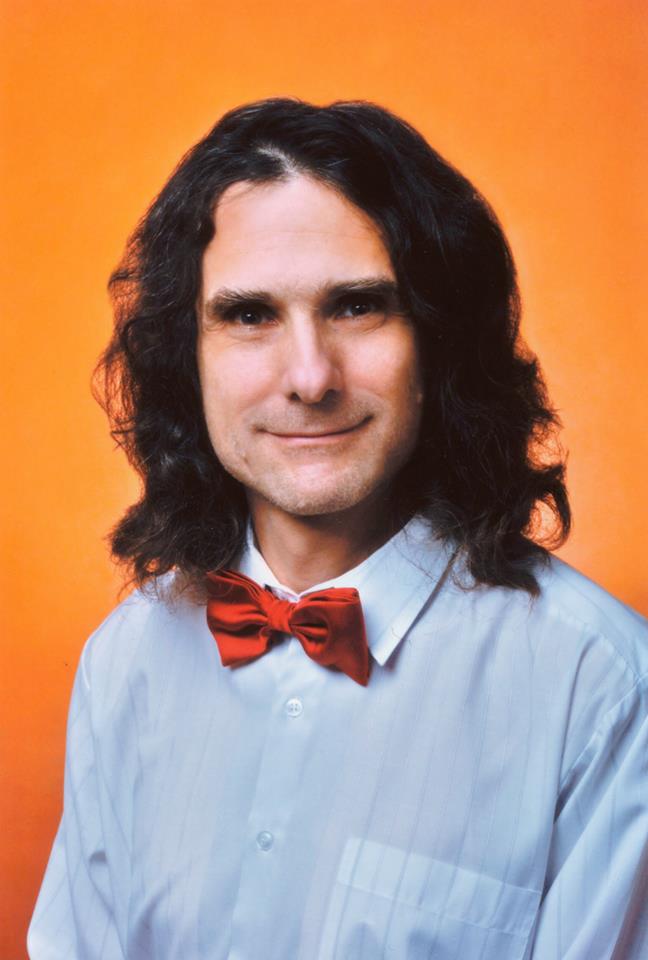 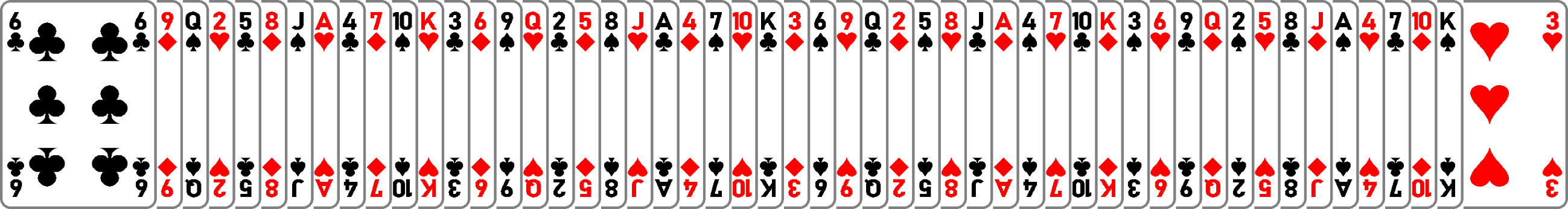 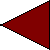 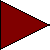 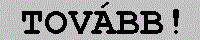 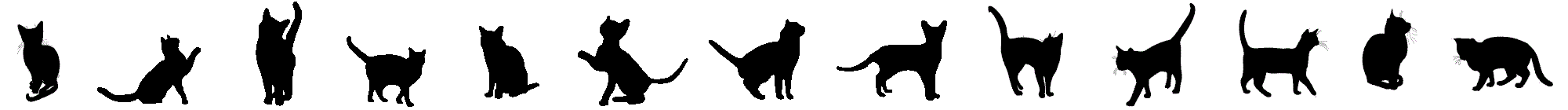 Most az ábrán látható kártyasort a sor alatt látható kék háromszögekkel tudod mozgatni. A bal oldali kék háromszögre kattintva a kártyasor első lapja a sor végére kerül, a sor többi lapja eggyel előrébb kerül. A jobb oldali kék háromszögre kattintva a kártyasor utolsó lapja a sor elejére kerül, a sor többi lapja eggyel hátrébb kerül. A kártyasort a kék háromszögekkel oda-vissza tetszőleges ideig tudod mozgatni. Ha már nem akarod a kártyasort a háromszögekkel mozgatni, akkor a „TOVÁBB” gombra kell kattintani.
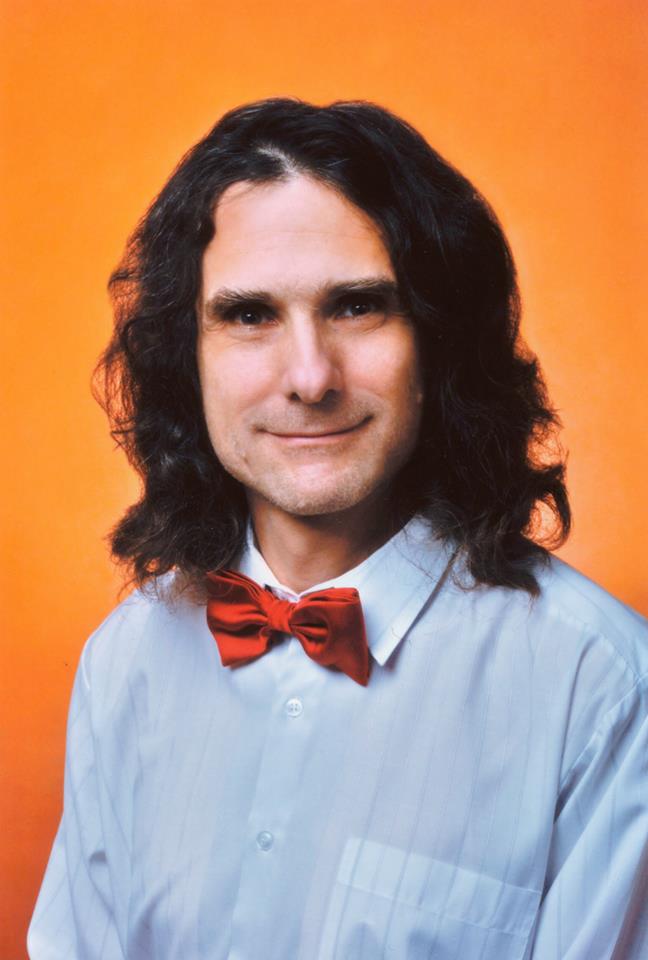 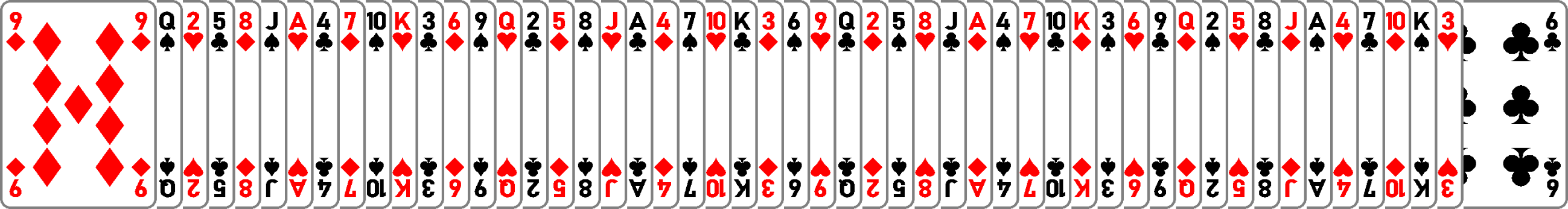 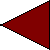 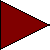 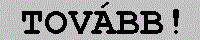 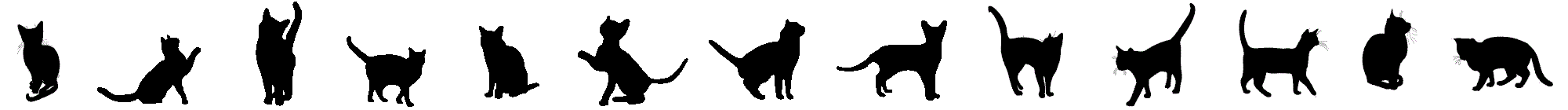 Most az ábrán látható kártyasort a sor alatt látható kék háromszögekkel tudod mozgatni. A bal oldali kék háromszögre kattintva a kártyasor első lapja a sor végére kerül, a sor többi lapja eggyel előrébb kerül. A jobb oldali kék háromszögre kattintva a kártyasor utolsó lapja a sor elejére kerül, a sor többi lapja eggyel hátrébb kerül. A kártyasort a kék háromszögekkel oda-vissza tetszőleges ideig tudod mozgatni. Ha már nem akarod a kártyasort a háromszögekkel mozgatni, akkor a „TOVÁBB” gombra kell kattintani.
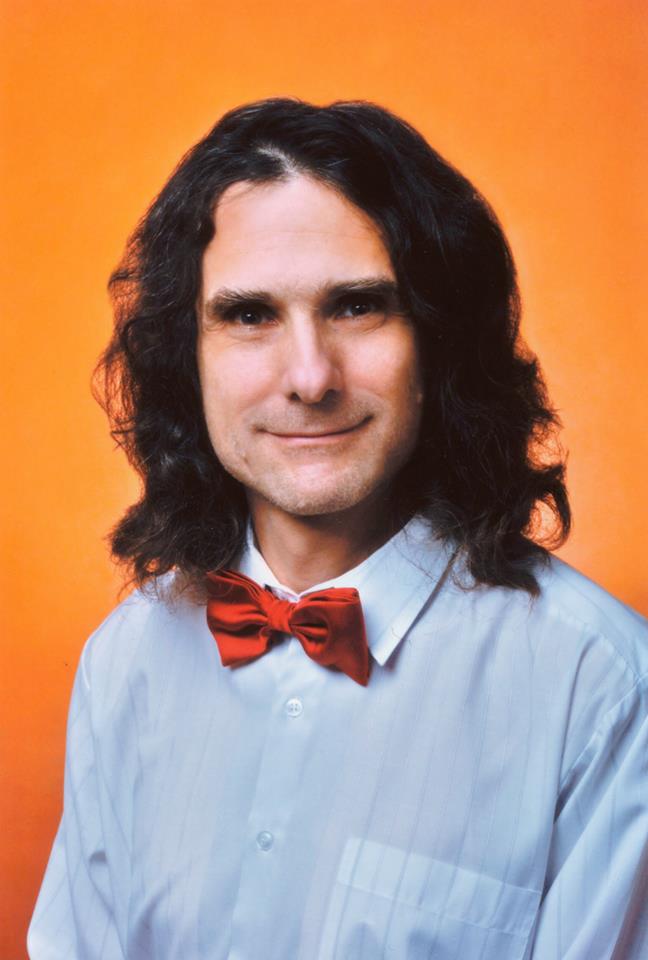 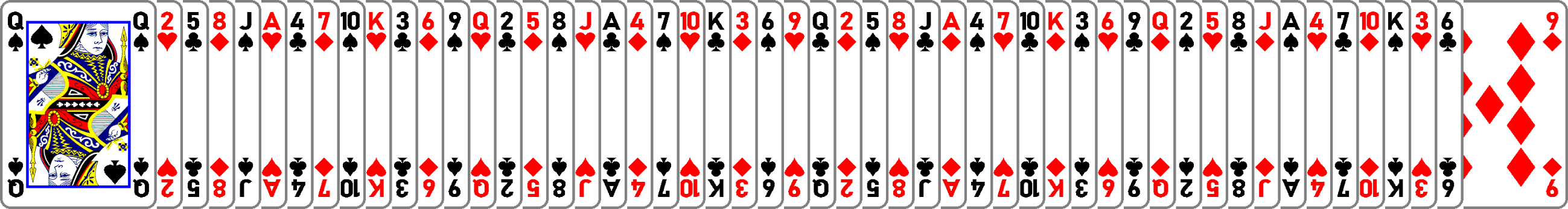 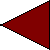 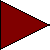 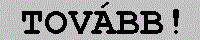 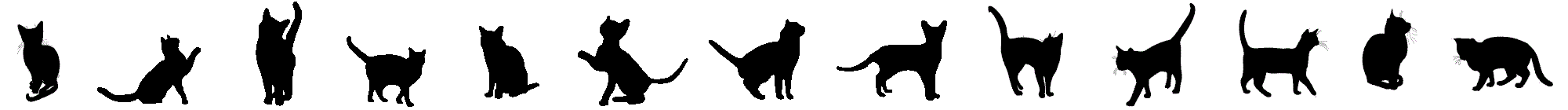 Most az ábrán látható kártyasort a sor alatt látható kék háromszögekkel tudod mozgatni. A bal oldali kék háromszögre kattintva a kártyasor első lapja a sor végére kerül, a sor többi lapja eggyel előrébb kerül. A jobb oldali kék háromszögre kattintva a kártyasor utolsó lapja a sor elejére kerül, a sor többi lapja eggyel hátrébb kerül. A kártyasort a kék háromszögekkel oda-vissza tetszőleges ideig tudod mozgatni. Ha már nem akarod a kártyasort a háromszögekkel mozgatni, akkor a „TOVÁBB” gombra kell kattintani.
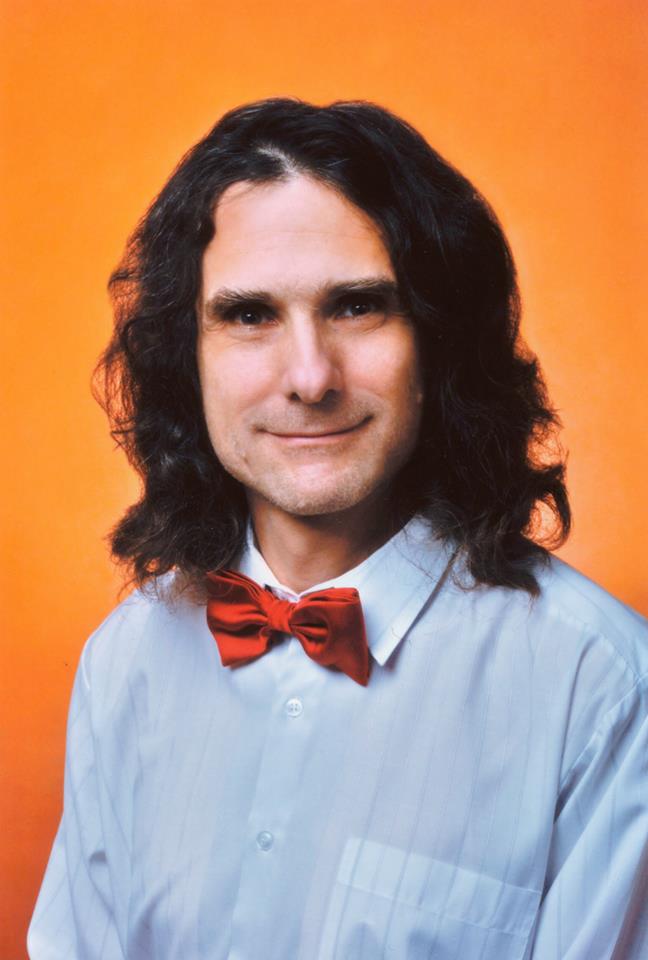 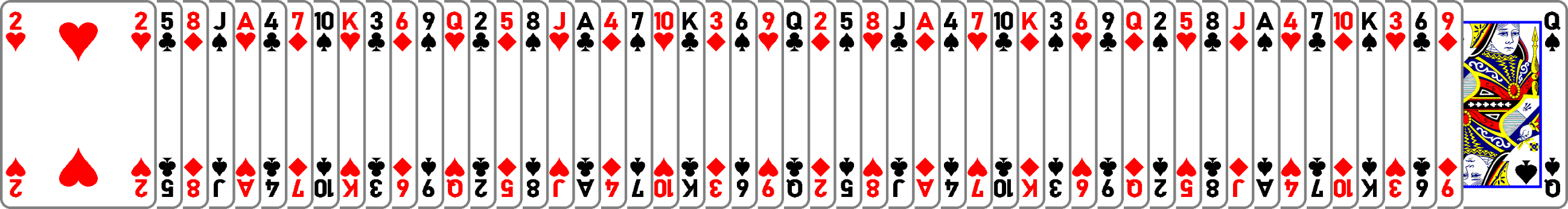 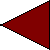 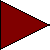 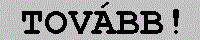 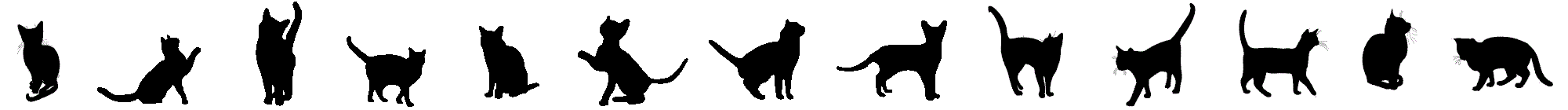 Most az ábrán látható kártyasort a sor alatt látható kék háromszögekkel tudod mozgatni. A bal oldali kék háromszögre kattintva a kártyasor első lapja a sor végére kerül, a sor többi lapja eggyel előrébb kerül. A jobb oldali kék háromszögre kattintva a kártyasor utolsó lapja a sor elejére kerül, a sor többi lapja eggyel hátrébb kerül. A kártyasort a kék háromszögekkel oda-vissza tetszőleges ideig tudod mozgatni. Ha már nem akarod a kártyasort a háromszögekkel mozgatni, akkor a „TOVÁBB” gombra kell kattintani.
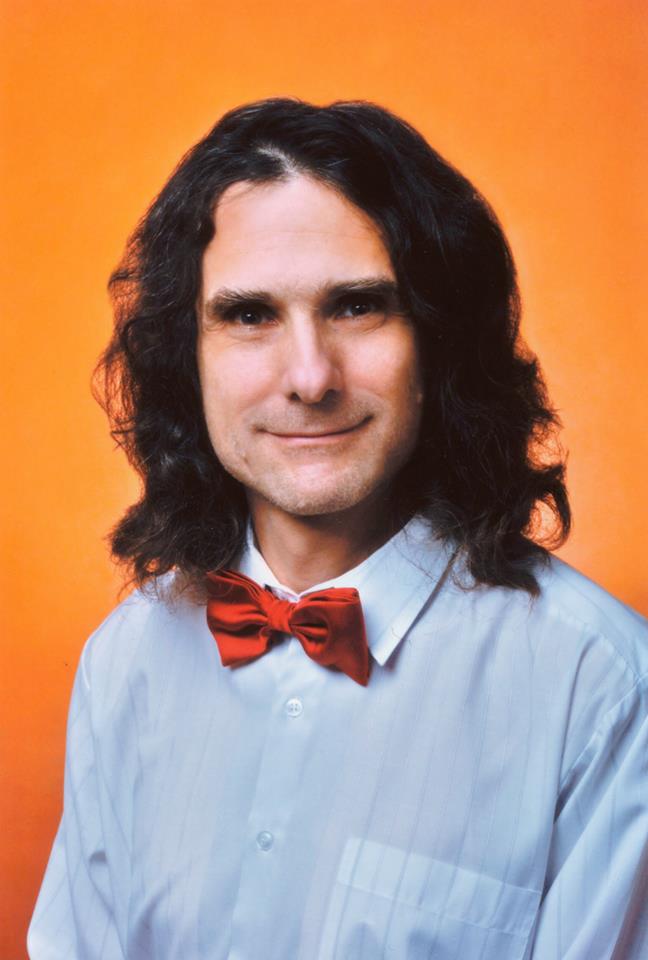 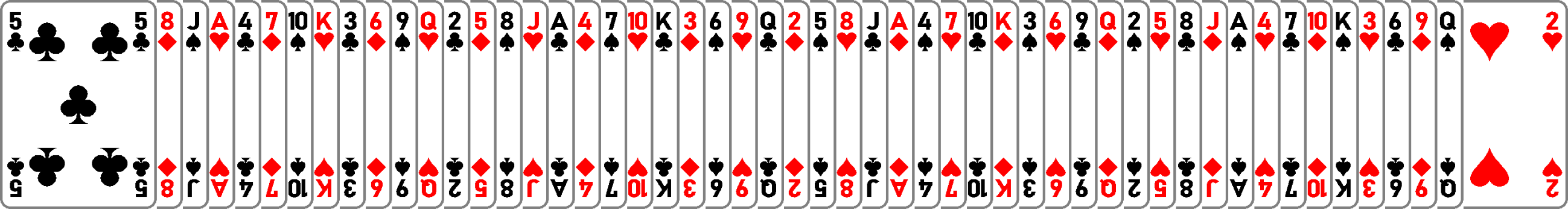 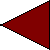 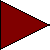 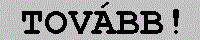 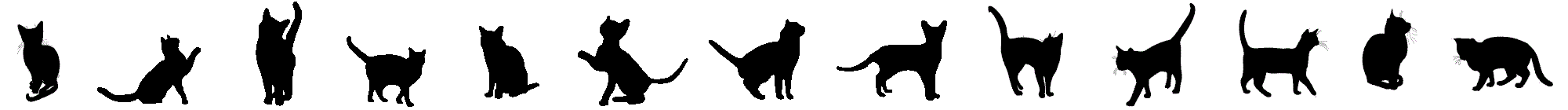 Most az ábrán látható kártyasort a sor alatt látható kék háromszögekkel tudod mozgatni. A bal oldali kék háromszögre kattintva a kártyasor első lapja a sor végére kerül, a sor többi lapja eggyel előrébb kerül. A jobb oldali kék háromszögre kattintva a kártyasor utolsó lapja a sor elejére kerül, a sor többi lapja eggyel hátrébb kerül. A kártyasort a kék háromszögekkel oda-vissza tetszőleges ideig tudod mozgatni. Ha már nem akarod a kártyasort a háromszögekkel mozgatni, akkor a „TOVÁBB” gombra kell kattintani.
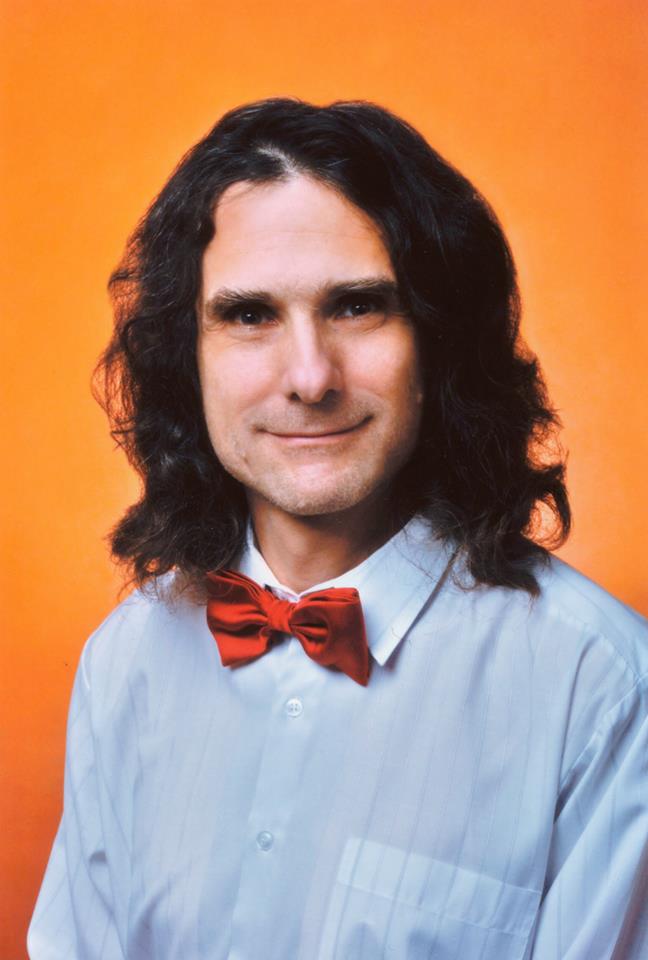 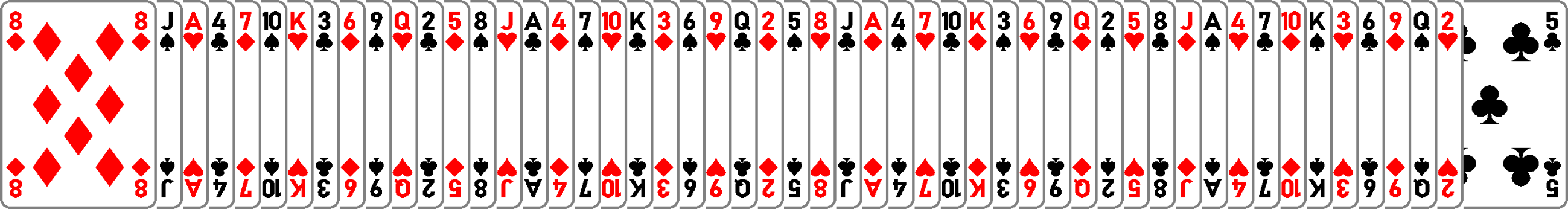 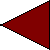 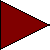 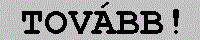 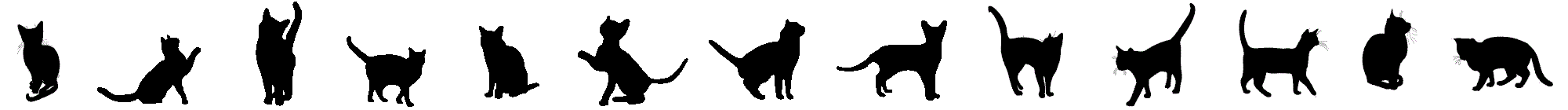 Most az ábrán látható kártyasort a sor alatt látható kék háromszögekkel tudod mozgatni. A bal oldali kék háromszögre kattintva a kártyasor első lapja a sor végére kerül, a sor többi lapja eggyel előrébb kerül. A jobb oldali kék háromszögre kattintva a kártyasor utolsó lapja a sor elejére kerül, a sor többi lapja eggyel hátrébb kerül. A kártyasort a kék háromszögekkel oda-vissza tetszőleges ideig tudod mozgatni. Ha már nem akarod a kártyasort a háromszögekkel mozgatni, akkor a „TOVÁBB” gombra kell kattintani.
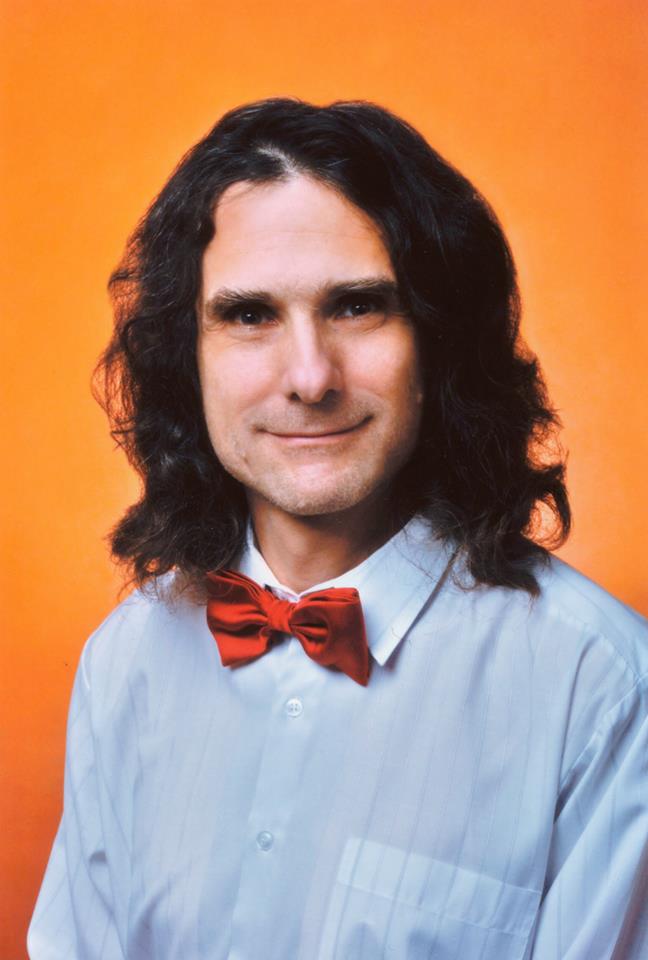 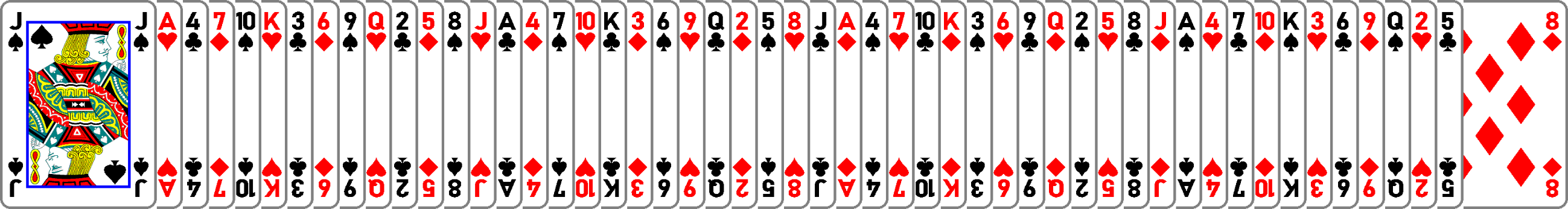 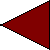 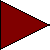 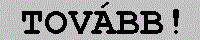 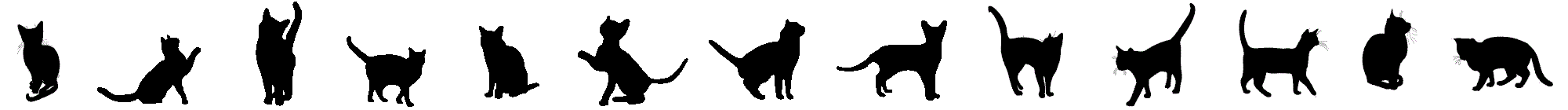 Most az ábrán látható kártyasort a sor alatt látható kék háromszögekkel tudod mozgatni. A bal oldali kék háromszögre kattintva a kártyasor első lapja a sor végére kerül, a sor többi lapja eggyel előrébb kerül. A jobb oldali kék háromszögre kattintva a kártyasor utolsó lapja a sor elejére kerül, a sor többi lapja eggyel hátrébb kerül. A kártyasort a kék háromszögekkel oda-vissza tetszőleges ideig tudod mozgatni. Ha már nem akarod a kártyasort a háromszögekkel mozgatni, akkor a „TOVÁBB” gombra kell kattintani.
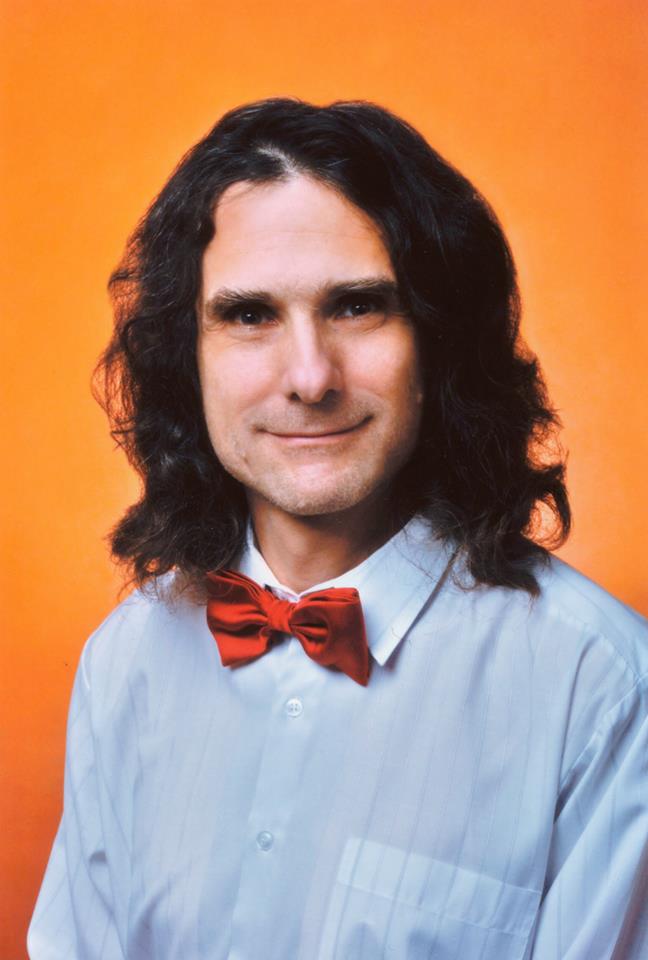 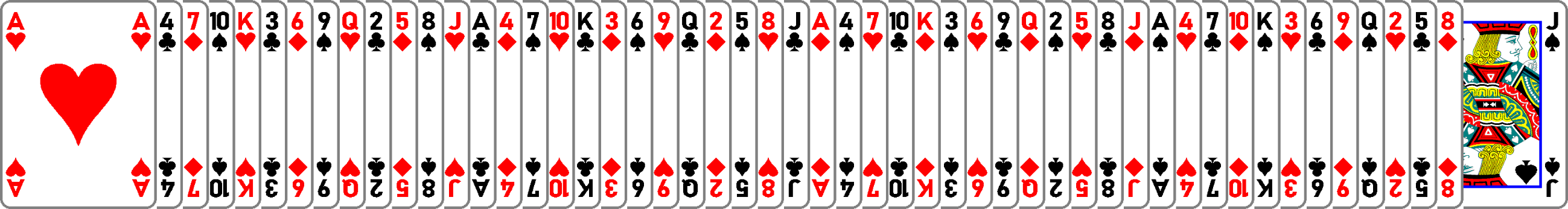 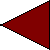 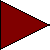 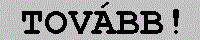 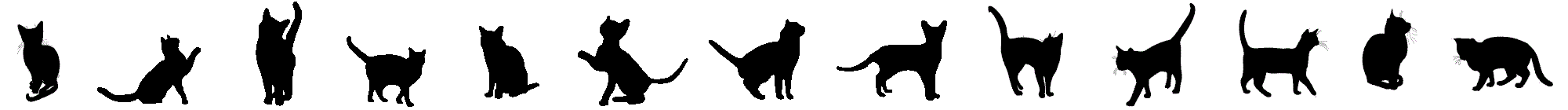 Most az ábrán látható kártyasort a sor alatt látható kék háromszögekkel tudod mozgatni. A bal oldali kék háromszögre kattintva a kártyasor első lapja a sor végére kerül, a sor többi lapja eggyel előrébb kerül. A jobb oldali kék háromszögre kattintva a kártyasor utolsó lapja a sor elejére kerül, a sor többi lapja eggyel hátrébb kerül. A kártyasort a kék háromszögekkel oda-vissza tetszőleges ideig tudod mozgatni. Ha már nem akarod a kártyasort a háromszögekkel mozgatni, akkor a „TOVÁBB” gombra kell kattintani.
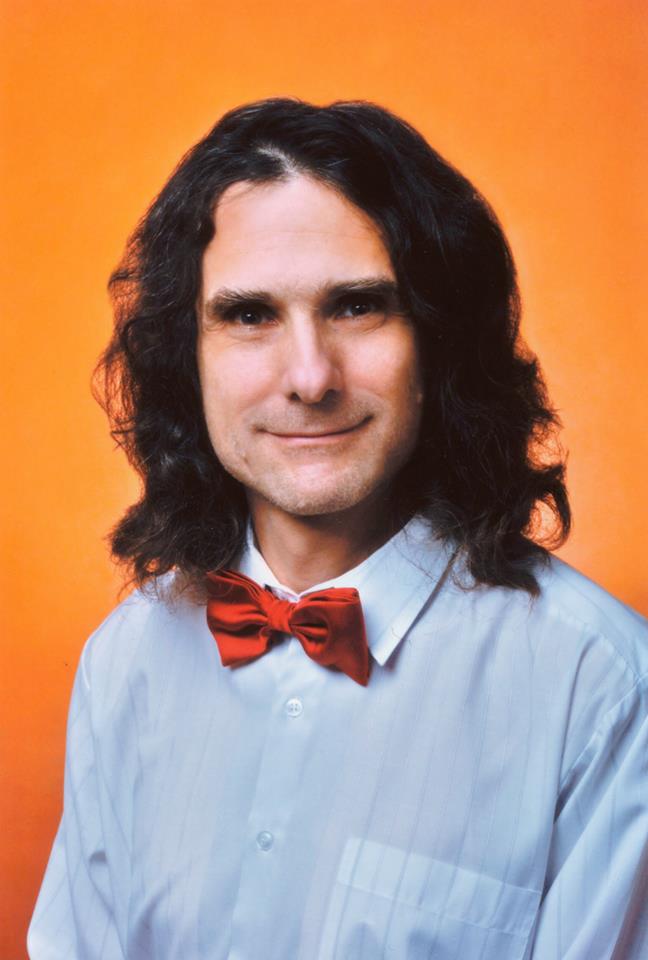 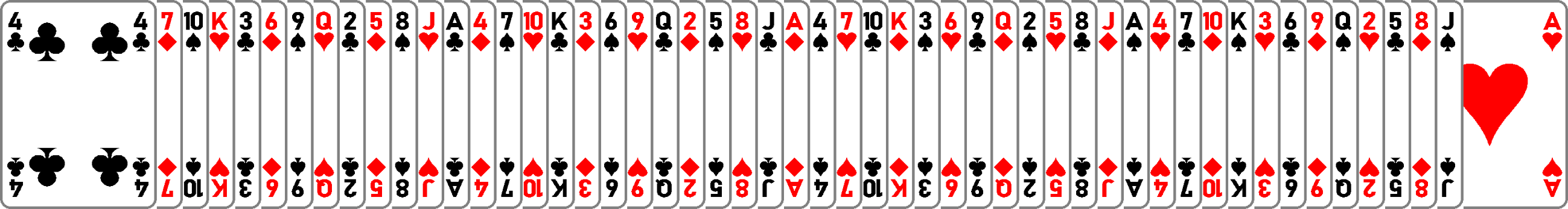 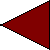 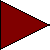 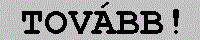 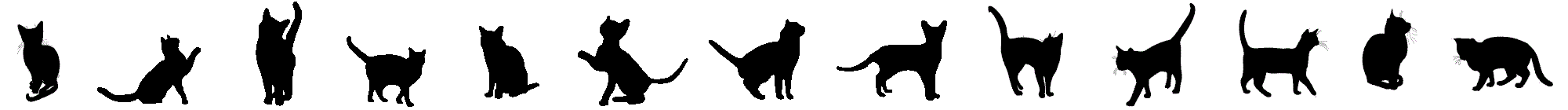 Most az ábrán látható kártyasort a sor alatt látható kék háromszögekkel tudod mozgatni. A bal oldali kék háromszögre kattintva a kártyasor első lapja a sor végére kerül, a sor többi lapja eggyel előrébb kerül. A jobb oldali kék háromszögre kattintva a kártyasor utolsó lapja a sor elejére kerül, a sor többi lapja eggyel hátrébb kerül. A kártyasort a kék háromszögekkel oda-vissza tetszőleges ideig tudod mozgatni. Ha már nem akarod a kártyasort a háromszögekkel mozgatni, akkor a „TOVÁBB” gombra kell kattintani.
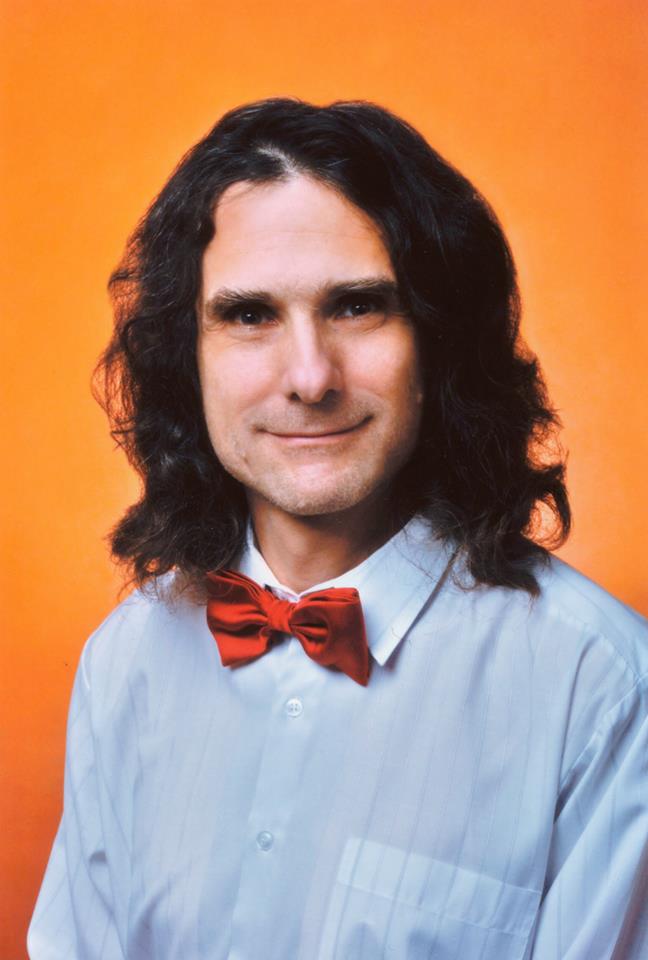 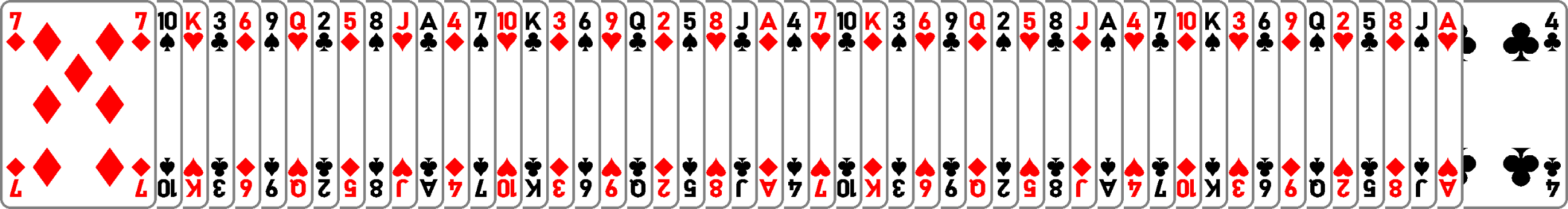 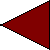 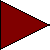 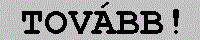 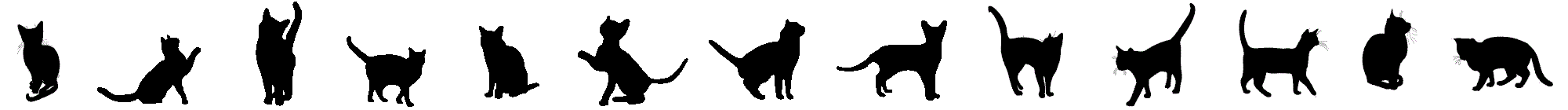 Most az ábrán látható kártyasort a sor alatt látható kék háromszögekkel tudod mozgatni. A bal oldali kék háromszögre kattintva a kártyasor első lapja a sor végére kerül, a sor többi lapja eggyel előrébb kerül. A jobb oldali kék háromszögre kattintva a kártyasor utolsó lapja a sor elejére kerül, a sor többi lapja eggyel hátrébb kerül. A kártyasort a kék háromszögekkel oda-vissza tetszőleges ideig tudod mozgatni. Ha már nem akarod a kártyasort a háromszögekkel mozgatni, akkor a „TOVÁBB” gombra kell kattintani.
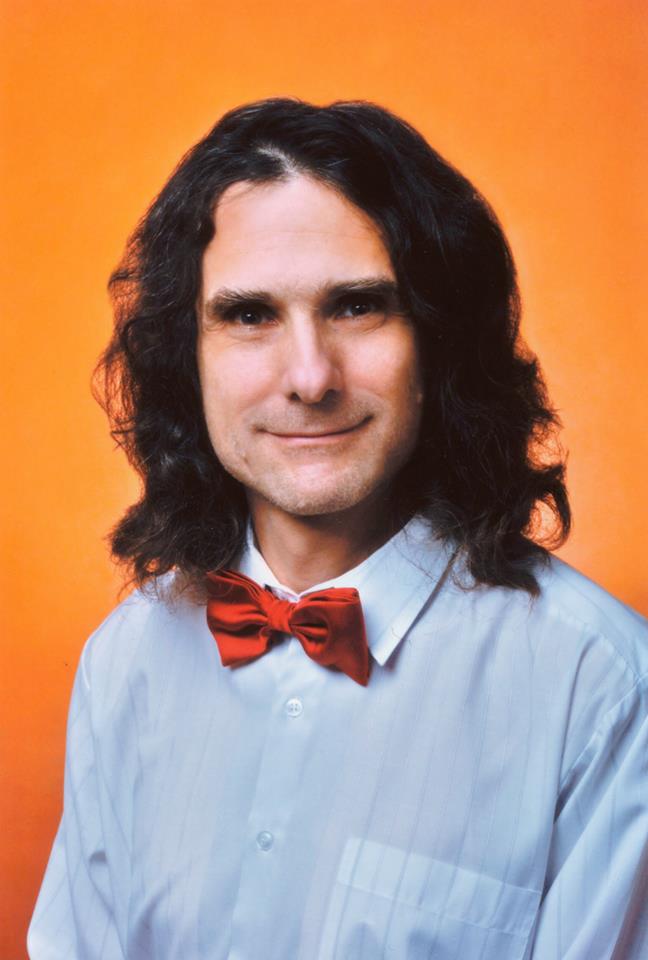 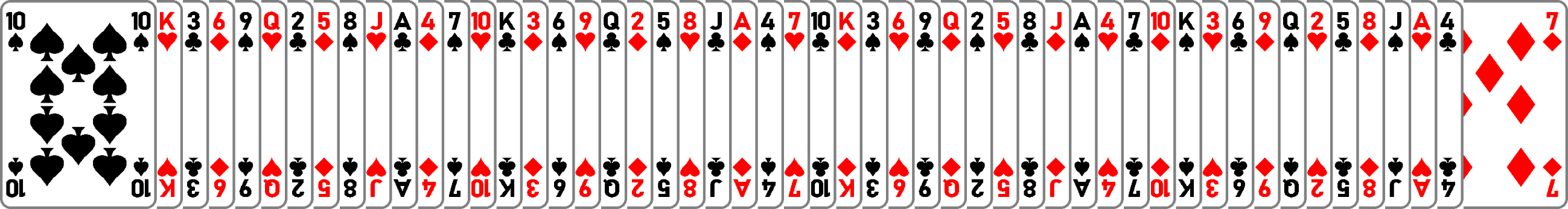 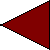 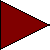 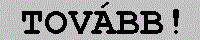 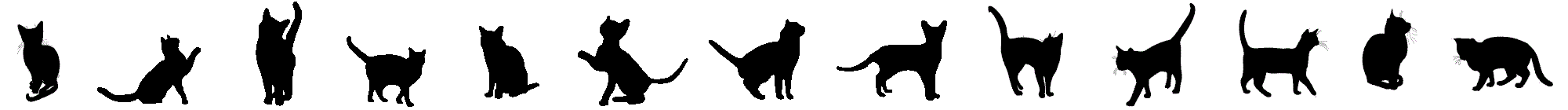 Most az ábrán látható kártyasort a sor alatt látható kék háromszögekkel tudod mozgatni. A bal oldali kék háromszögre kattintva a kártyasor első lapja a sor végére kerül, a sor többi lapja eggyel előrébb kerül. A jobb oldali kék háromszögre kattintva a kártyasor utolsó lapja a sor elejére kerül, a sor többi lapja eggyel hátrébb kerül. A kártyasort a kék háromszögekkel oda-vissza tetszőleges ideig tudod mozgatni. Ha már nem akarod a kártyasort a háromszögekkel mozgatni, akkor a „TOVÁBB” gombra kell kattintani.
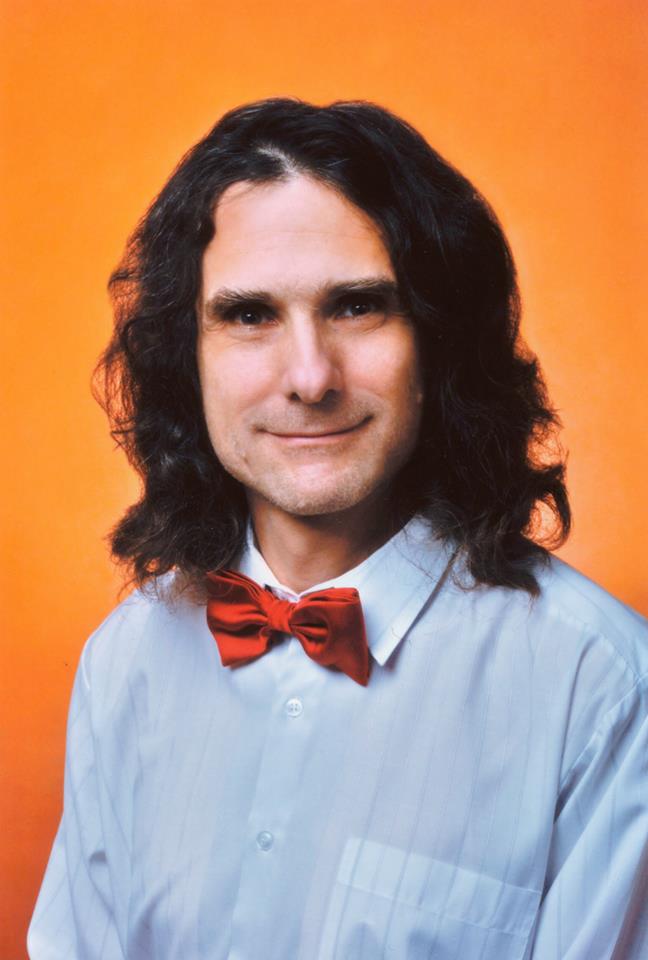 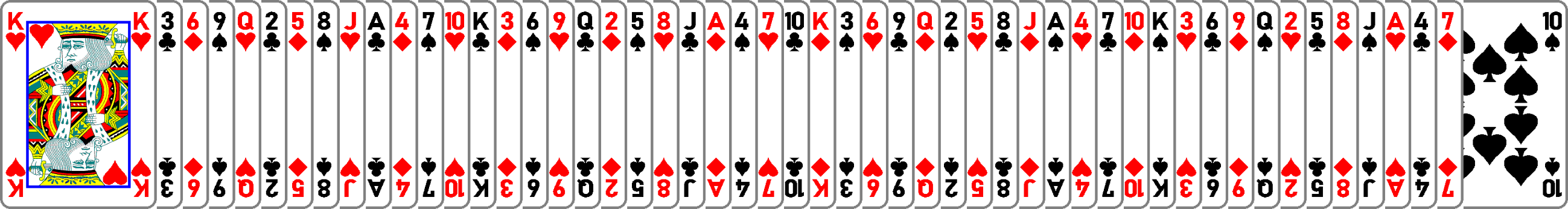 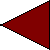 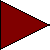 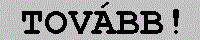 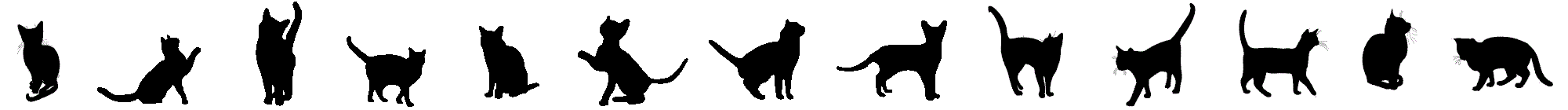 Most az ábrán látható kártyasort a sor alatt látható kék háromszögekkel tudod mozgatni. A bal oldali kék háromszögre kattintva a kártyasor első lapja a sor végére kerül, a sor többi lapja eggyel előrébb kerül. A jobb oldali kék háromszögre kattintva a kártyasor utolsó lapja a sor elejére kerül, a sor többi lapja eggyel hátrébb kerül. A kártyasort a kék háromszögekkel oda-vissza tetszőleges ideig tudod mozgatni. Ha már nem akarod a kártyasort a háromszögekkel mozgatni, akkor a „TOVÁBB” gombra kell kattintani.
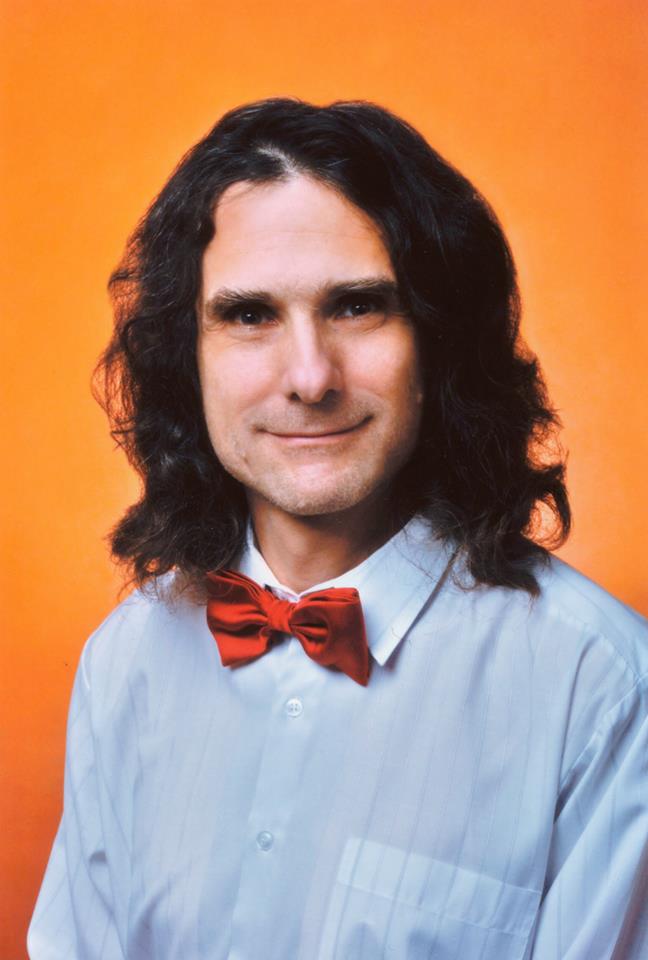 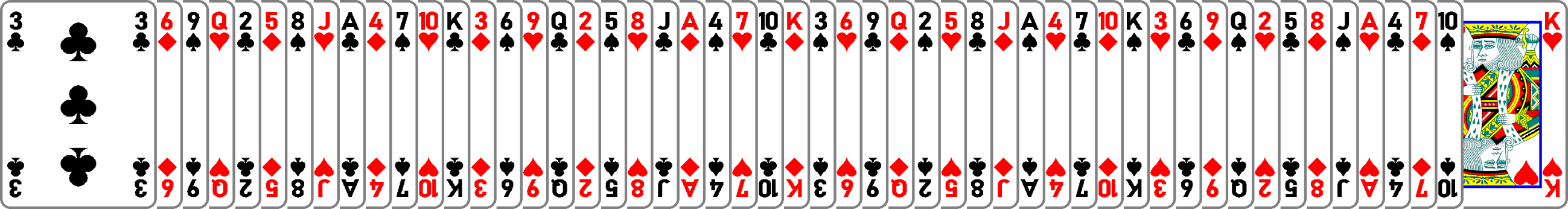 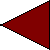 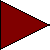 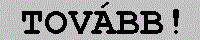 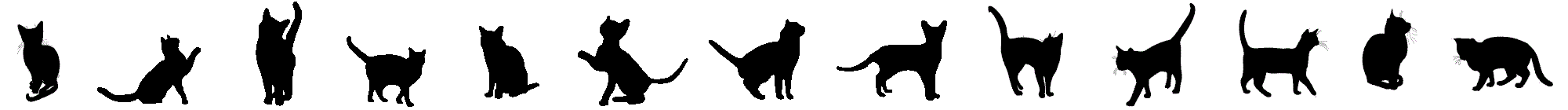 Most az ábrán látható kártyasort a sor alatt látható kék háromszögekkel tudod mozgatni. A bal oldali kék háromszögre kattintva a kártyasor első lapja a sor végére kerül, a sor többi lapja eggyel előrébb kerül. A jobb oldali kék háromszögre kattintva a kártyasor utolsó lapja a sor elejére kerül, a sor többi lapja eggyel hátrébb kerül. A kártyasort a kék háromszögekkel oda-vissza tetszőleges ideig tudod mozgatni. Ha már nem akarod a kártyasort a háromszögekkel mozgatni, akkor a „TOVÁBB” gombra kell kattintani.
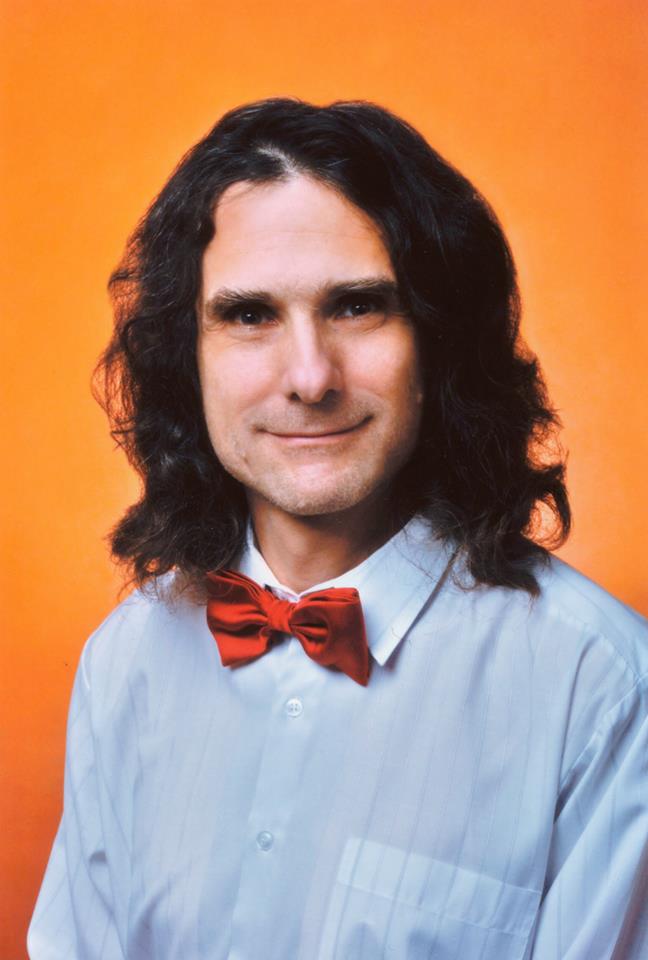 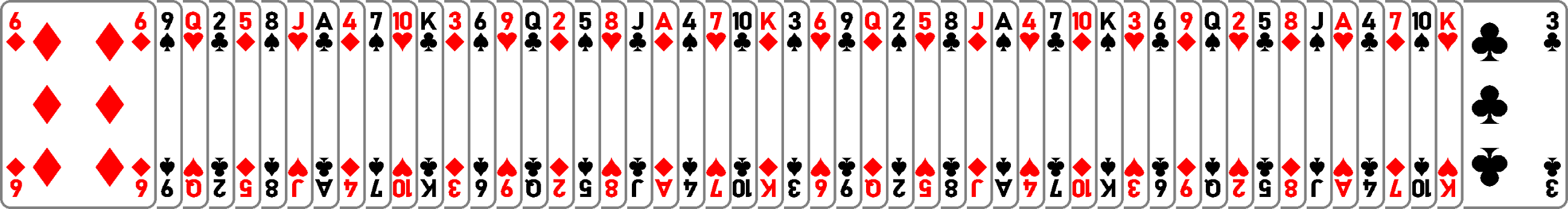 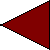 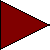 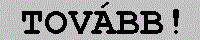 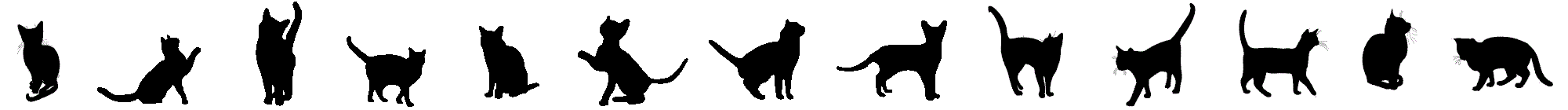 Most az ábrán látható kártyasort a sor alatt látható kék háromszögekkel tudod mozgatni. A bal oldali kék háromszögre kattintva a kártyasor első lapja a sor végére kerül, a sor többi lapja eggyel előrébb kerül. A jobb oldali kék háromszögre kattintva a kártyasor utolsó lapja a sor elejére kerül, a sor többi lapja eggyel hátrébb kerül. A kártyasort a kék háromszögekkel oda-vissza tetszőleges ideig tudod mozgatni. Ha már nem akarod a kártyasort a háromszögekkel mozgatni, akkor a „TOVÁBB” gombra kell kattintani.
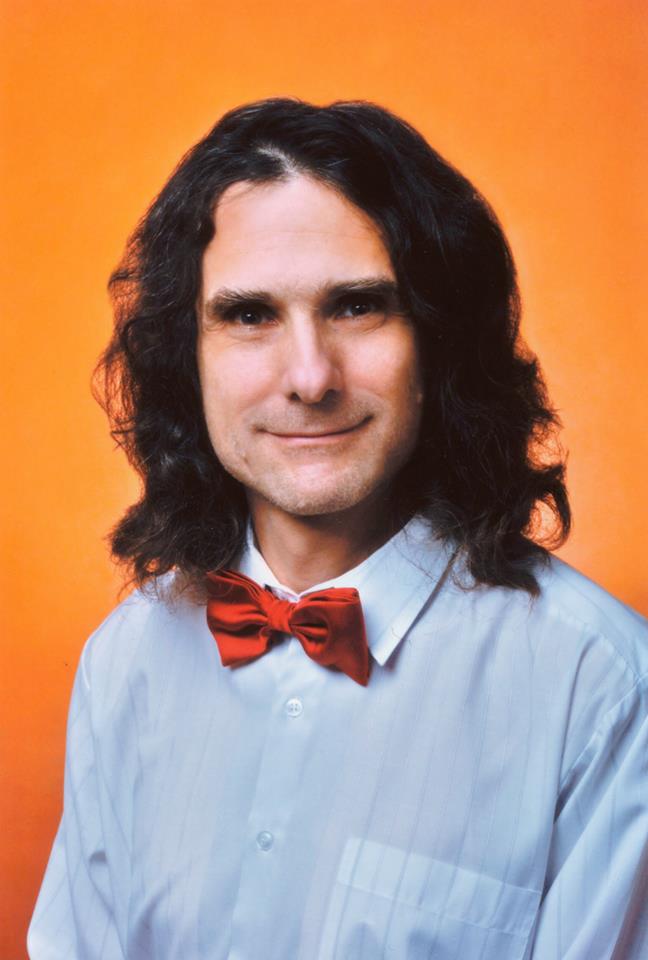 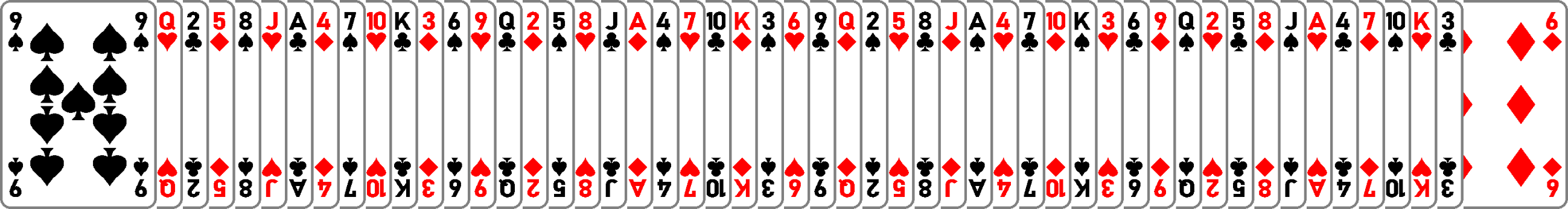 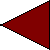 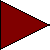 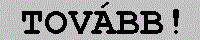 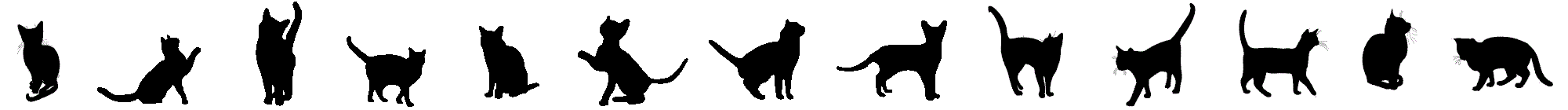 Most az ábrán látható kártyasort a sor alatt látható kék háromszögekkel tudod mozgatni. A bal oldali kék háromszögre kattintva a kártyasor első lapja a sor végére kerül, a sor többi lapja eggyel előrébb kerül. A jobb oldali kék háromszögre kattintva a kártyasor utolsó lapja a sor elejére kerül, a sor többi lapja eggyel hátrébb kerül. A kártyasort a kék háromszögekkel oda-vissza tetszőleges ideig tudod mozgatni. Ha már nem akarod a kártyasort a háromszögekkel mozgatni, akkor a „TOVÁBB” gombra kell kattintani.
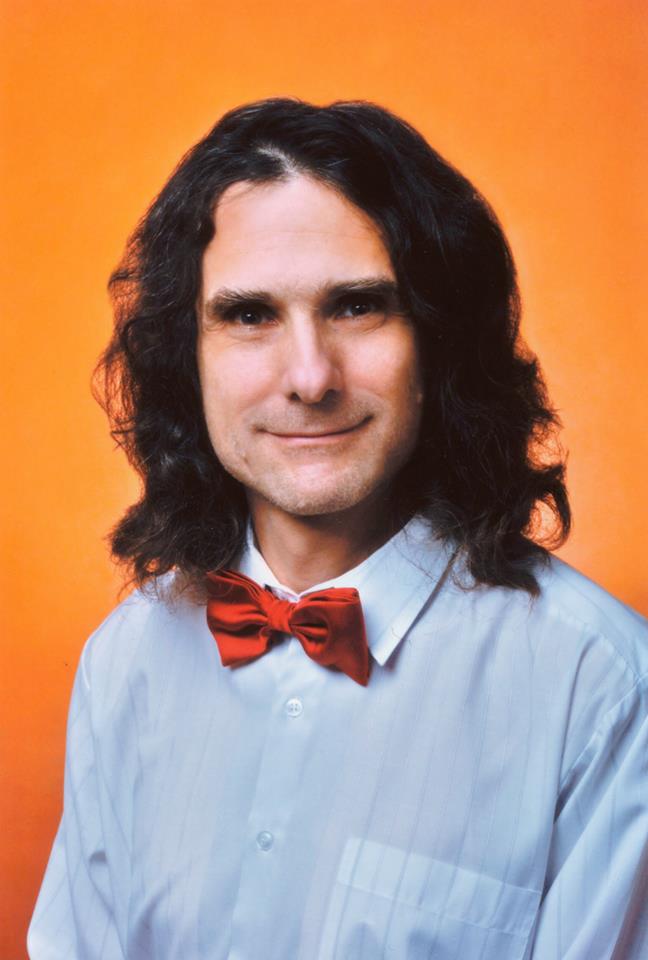 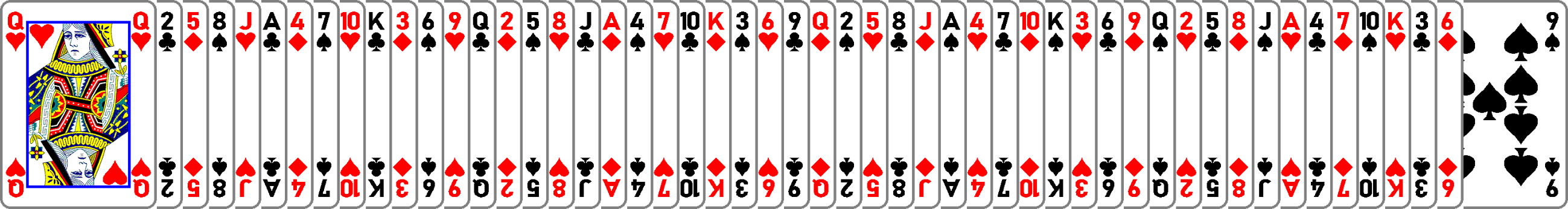 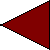 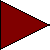 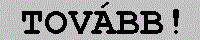 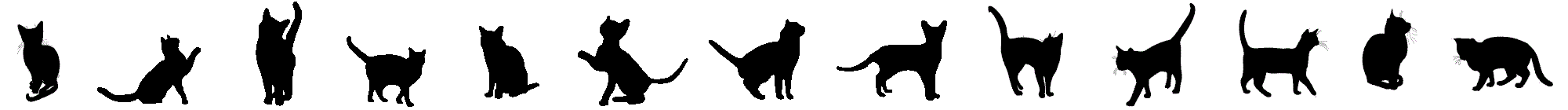 Most az ábrán látható kártyasort a sor alatt látható kék háromszögekkel tudod mozgatni. A bal oldali kék háromszögre kattintva a kártyasor első lapja a sor végére kerül, a sor többi lapja eggyel előrébb kerül. A jobb oldali kék háromszögre kattintva a kártyasor utolsó lapja a sor elejére kerül, a sor többi lapja eggyel hátrébb kerül. A kártyasort a kék háromszögekkel oda-vissza tetszőleges ideig tudod mozgatni. Ha már nem akarod a kártyasort a háromszögekkel mozgatni, akkor a „TOVÁBB” gombra kell kattintani.
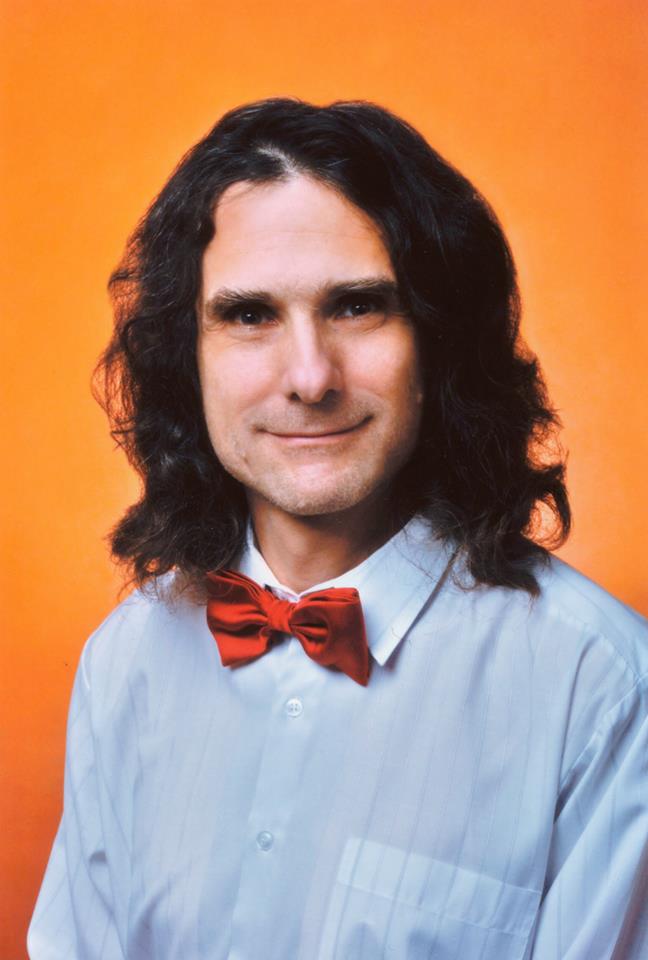 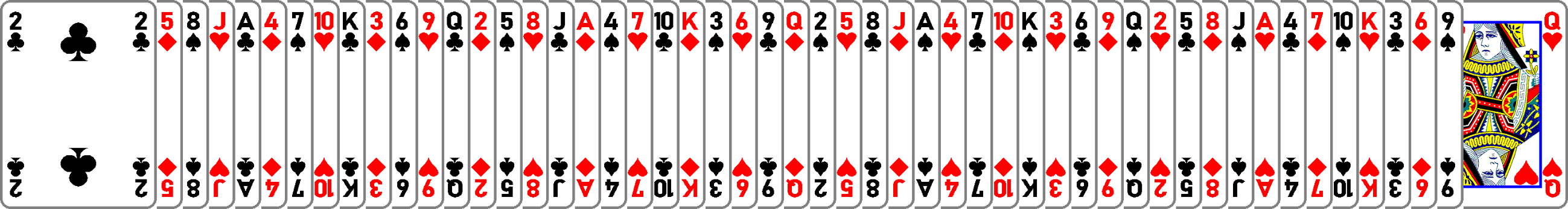 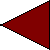 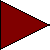 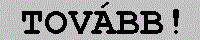 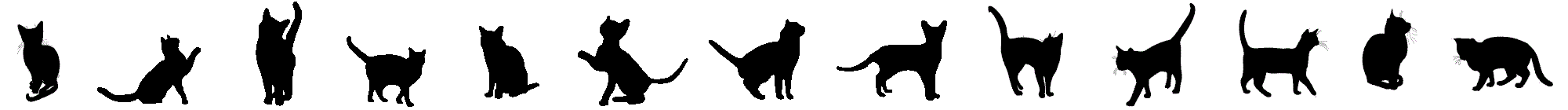 Most az ábrán látható kártyasort a sor alatt látható kék háromszögekkel tudod mozgatni. A bal oldali kék háromszögre kattintva a kártyasor első lapja a sor végére kerül, a sor többi lapja eggyel előrébb kerül. A jobb oldali kék háromszögre kattintva a kártyasor utolsó lapja a sor elejére kerül, a sor többi lapja eggyel hátrébb kerül. A kártyasort a kék háromszögekkel oda-vissza tetszőleges ideig tudod mozgatni. Ha már nem akarod a kártyasort a háromszögekkel mozgatni, akkor a „TOVÁBB” gombra kell kattintani.
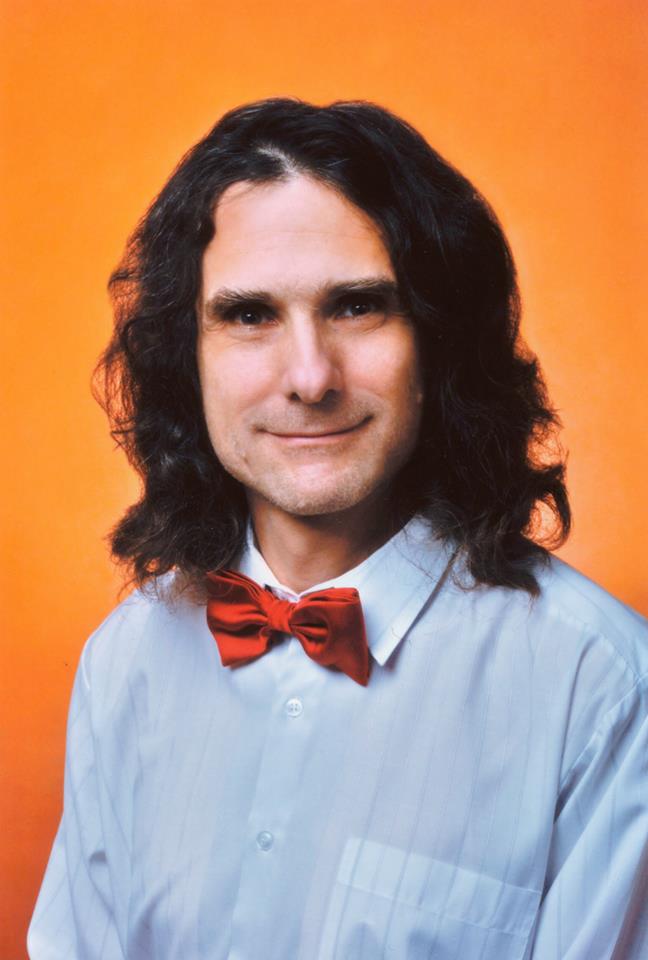 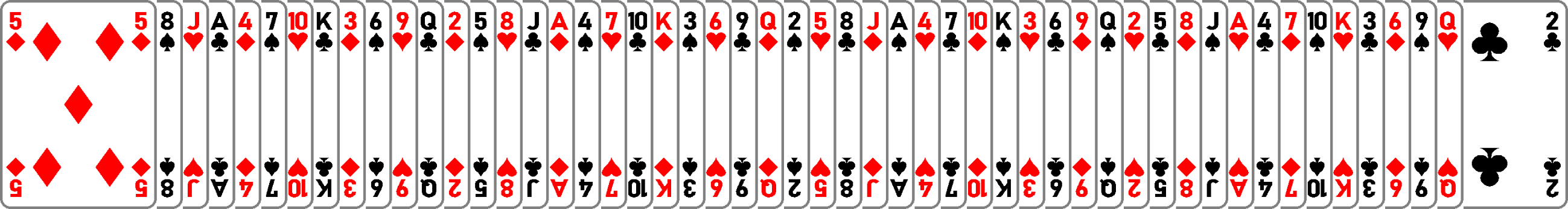 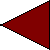 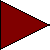 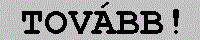 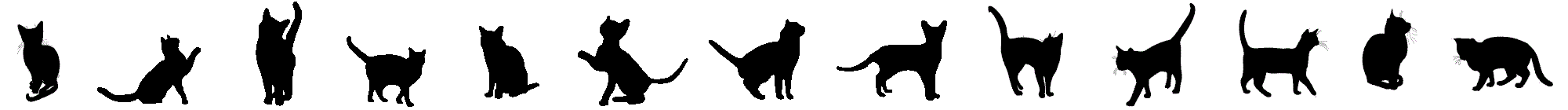 Most az ábrán látható kártyasort a sor alatt látható kék háromszögekkel tudod mozgatni. A bal oldali kék háromszögre kattintva a kártyasor első lapja a sor végére kerül, a sor többi lapja eggyel előrébb kerül. A jobb oldali kék háromszögre kattintva a kártyasor utolsó lapja a sor elejére kerül, a sor többi lapja eggyel hátrébb kerül. A kártyasort a kék háromszögekkel oda-vissza tetszőleges ideig tudod mozgatni. Ha már nem akarod a kártyasort a háromszögekkel mozgatni, akkor a „TOVÁBB” gombra kell kattintani.
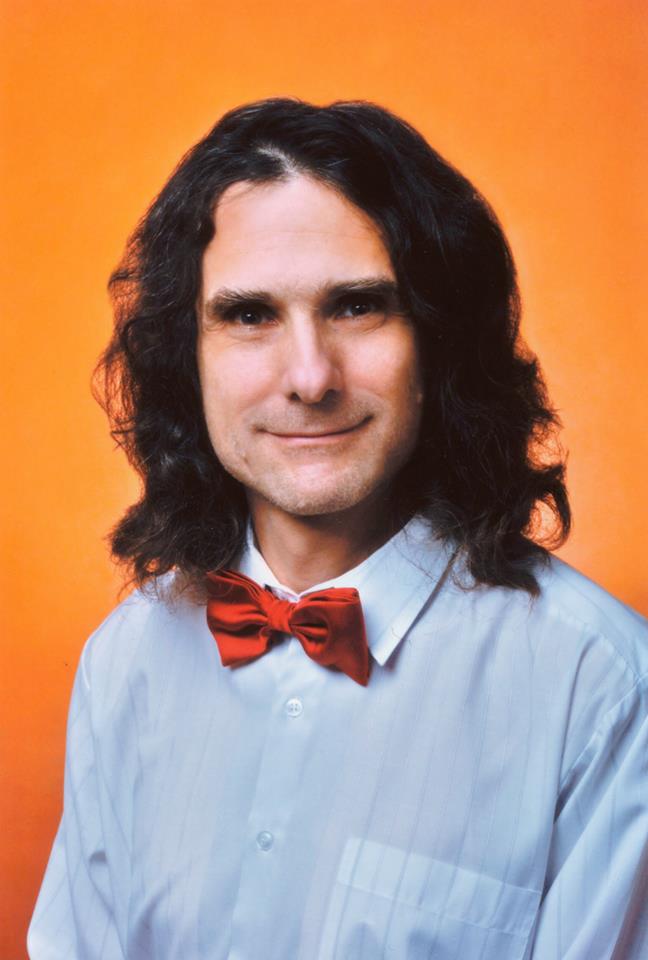 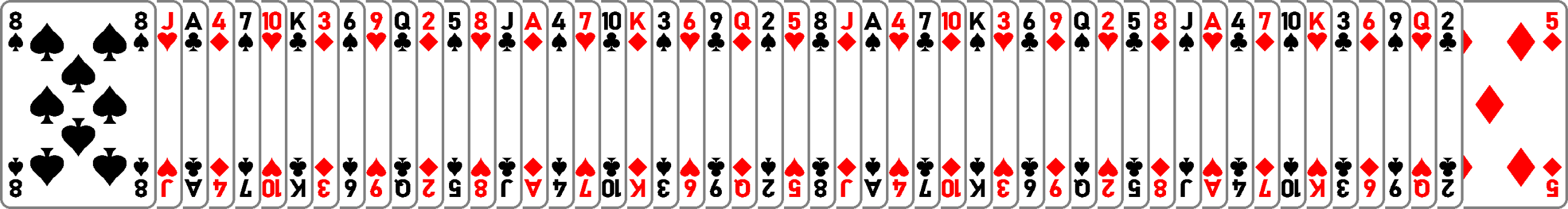 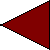 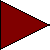 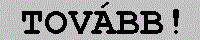 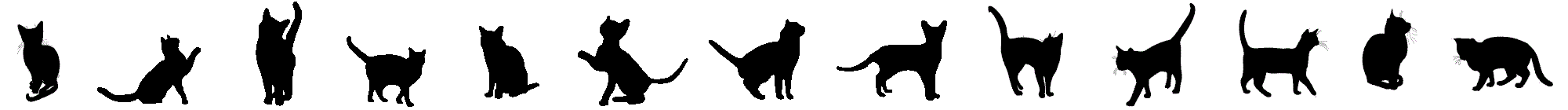 Most az ábrán látható kártyasort a sor alatt látható kék háromszögekkel tudod mozgatni. A bal oldali kék háromszögre kattintva a kártyasor első lapja a sor végére kerül, a sor többi lapja eggyel előrébb kerül. A jobb oldali kék háromszögre kattintva a kártyasor utolsó lapja a sor elejére kerül, a sor többi lapja eggyel hátrébb kerül. A kártyasort a kék háromszögekkel oda-vissza tetszőleges ideig tudod mozgatni. Ha már nem akarod a kártyasort a háromszögekkel mozgatni, akkor a „TOVÁBB” gombra kell kattintani.
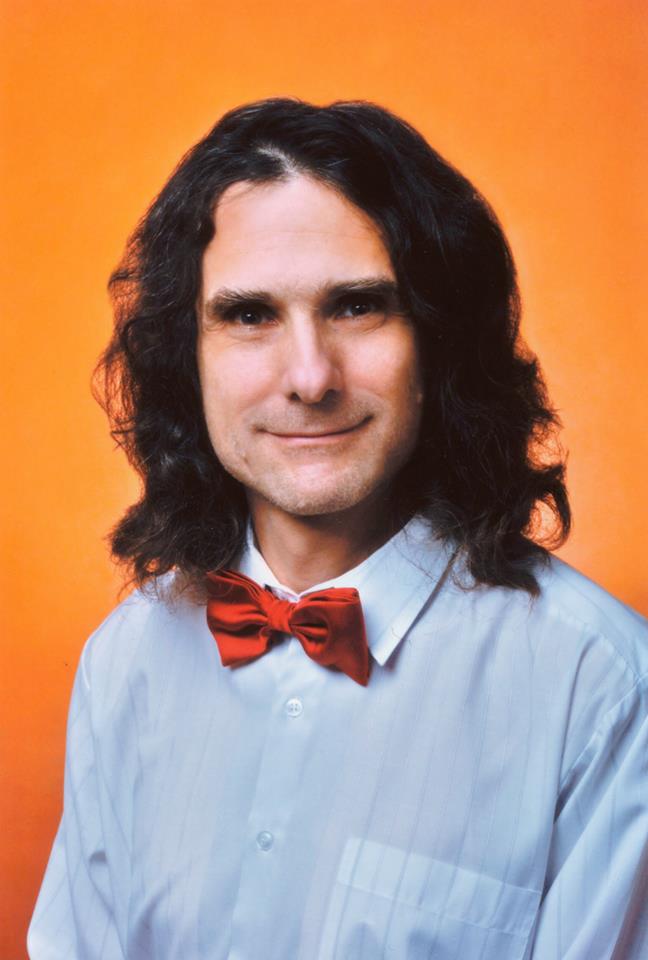 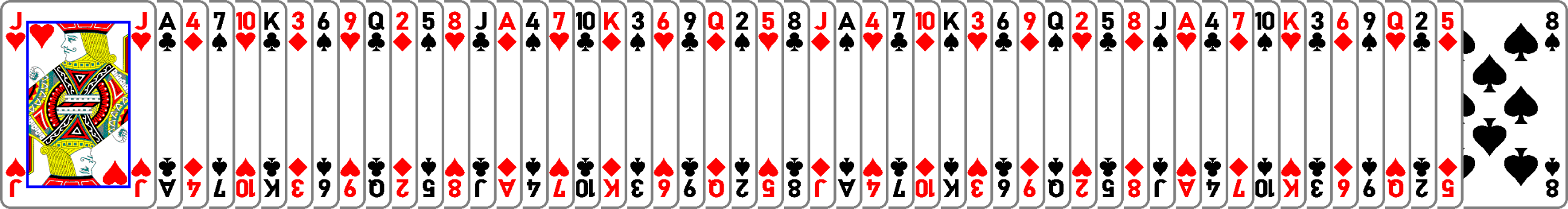 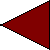 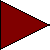 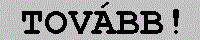 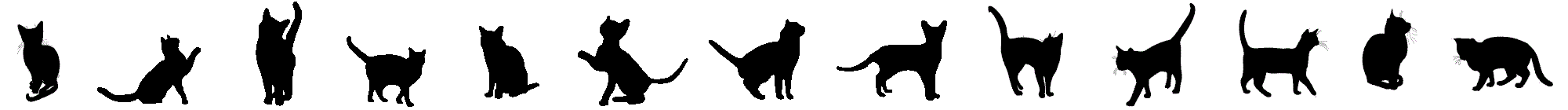 Most az ábrán látható kártyasort a sor alatt látható kék háromszögekkel tudod mozgatni. A bal oldali kék háromszögre kattintva a kártyasor első lapja a sor végére kerül, a sor többi lapja eggyel előrébb kerül. A jobb oldali kék háromszögre kattintva a kártyasor utolsó lapja a sor elejére kerül, a sor többi lapja eggyel hátrébb kerül. A kártyasort a kék háromszögekkel oda-vissza tetszőleges ideig tudod mozgatni. Ha már nem akarod a kártyasort a háromszögekkel mozgatni, akkor a „TOVÁBB” gombra kell kattintani.
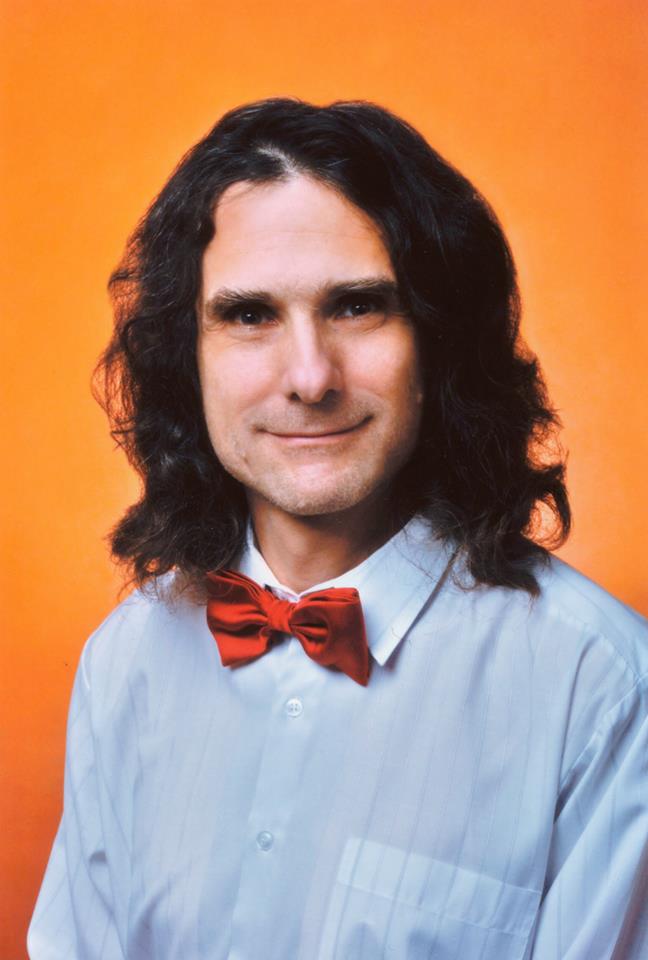 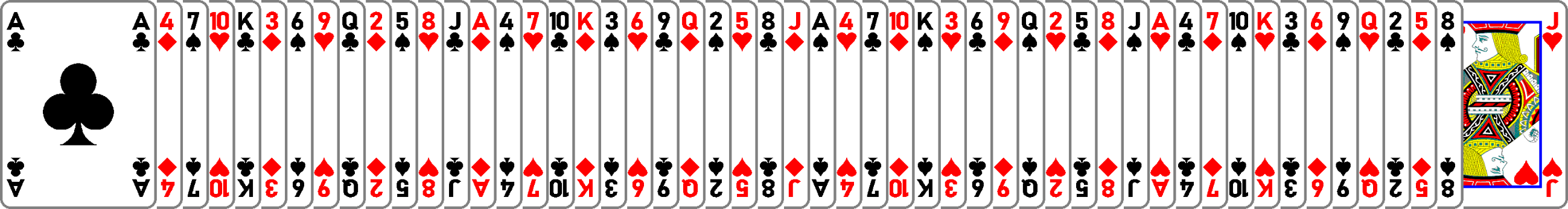 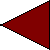 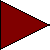 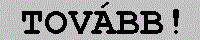 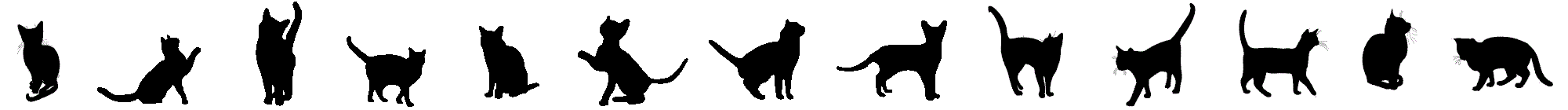 Most az ábrán látható kártyasort a sor alatt látható kék háromszögekkel tudod mozgatni. A bal oldali kék háromszögre kattintva a kártyasor első lapja a sor végére kerül, a sor többi lapja eggyel előrébb kerül. A jobb oldali kék háromszögre kattintva a kártyasor utolsó lapja a sor elejére kerül, a sor többi lapja eggyel hátrébb kerül. A kártyasort a kék háromszögekkel oda-vissza tetszőleges ideig tudod mozgatni. Ha már nem akarod a kártyasort a háromszögekkel mozgatni, akkor a „TOVÁBB” gombra kell kattintani.
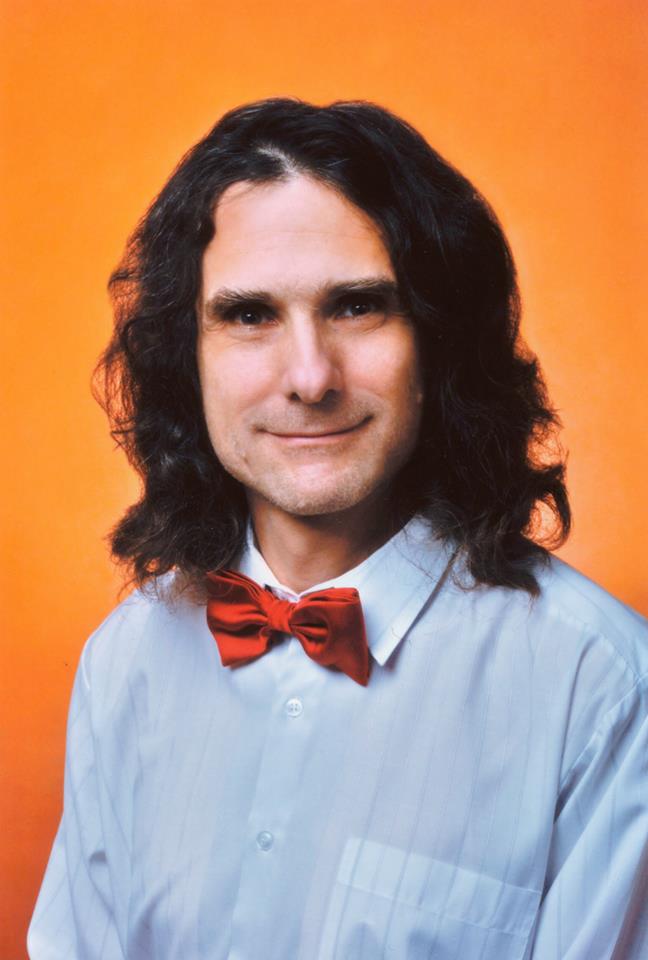 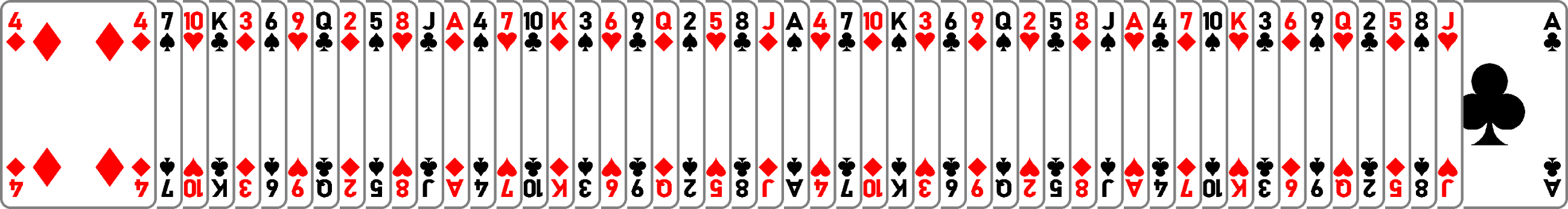 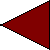 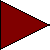 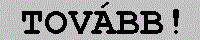 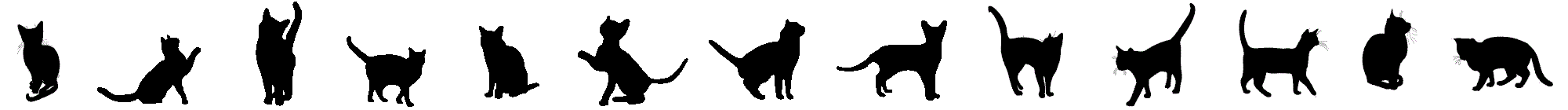 Most az ábrán látható kártyasort a sor alatt látható kék háromszögekkel tudod mozgatni. A bal oldali kék háromszögre kattintva a kártyasor első lapja a sor végére kerül, a sor többi lapja eggyel előrébb kerül. A jobb oldali kék háromszögre kattintva a kártyasor utolsó lapja a sor elejére kerül, a sor többi lapja eggyel hátrébb kerül. A kártyasort a kék háromszögekkel oda-vissza tetszőleges ideig tudod mozgatni. Ha már nem akarod a kártyasort a háromszögekkel mozgatni, akkor a „TOVÁBB” gombra kell kattintani.
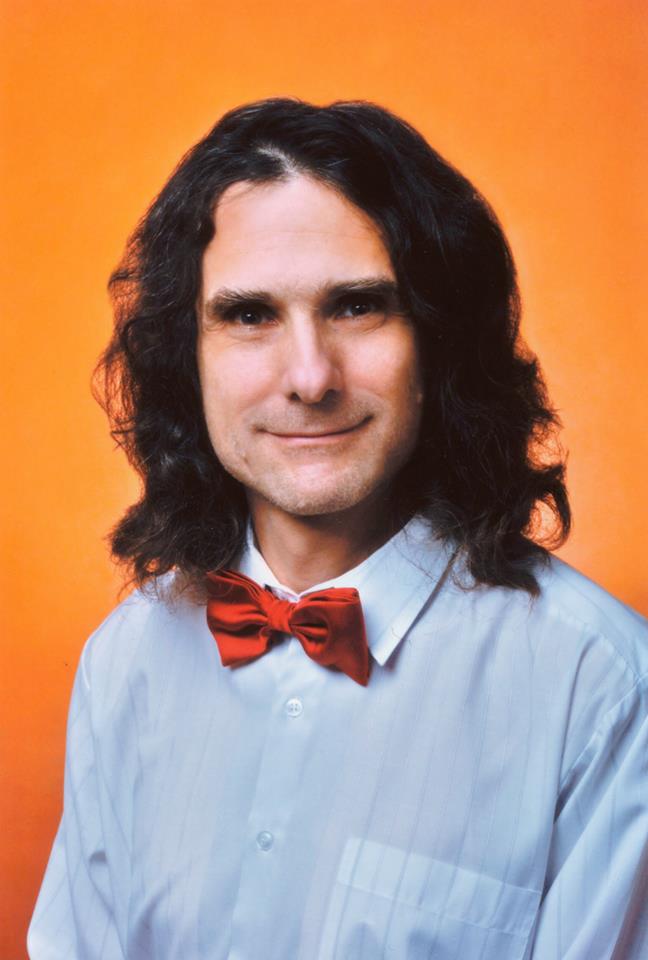 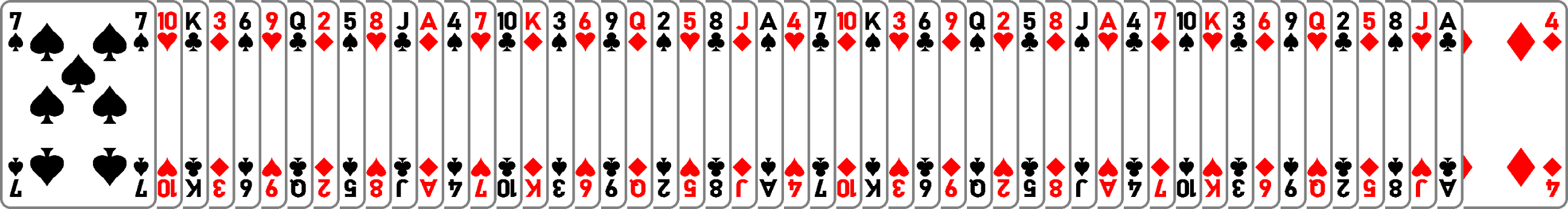 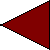 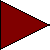 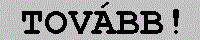 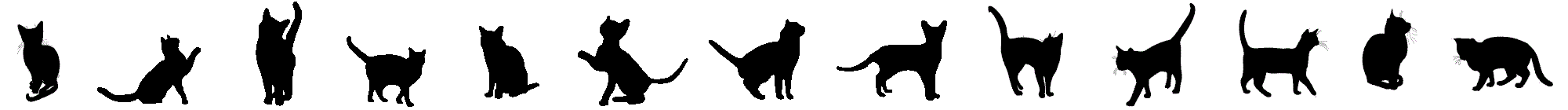 Most az ábrán látható kártyasort a sor alatt látható kék háromszögekkel tudod mozgatni. A bal oldali kék háromszögre kattintva a kártyasor első lapja a sor végére kerül, a sor többi lapja eggyel előrébb kerül. A jobb oldali kék háromszögre kattintva a kártyasor utolsó lapja a sor elejére kerül, a sor többi lapja eggyel hátrébb kerül. A kártyasort a kék háromszögekkel oda-vissza tetszőleges ideig tudod mozgatni. Ha már nem akarod a kártyasort a háromszögekkel mozgatni, akkor a „TOVÁBB” gombra kell kattintani.
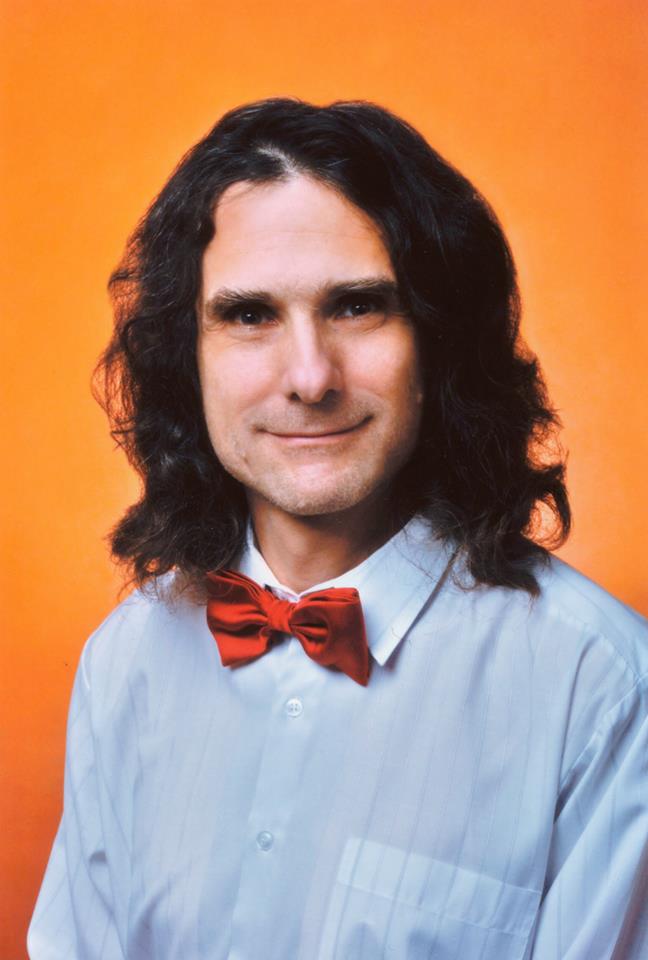 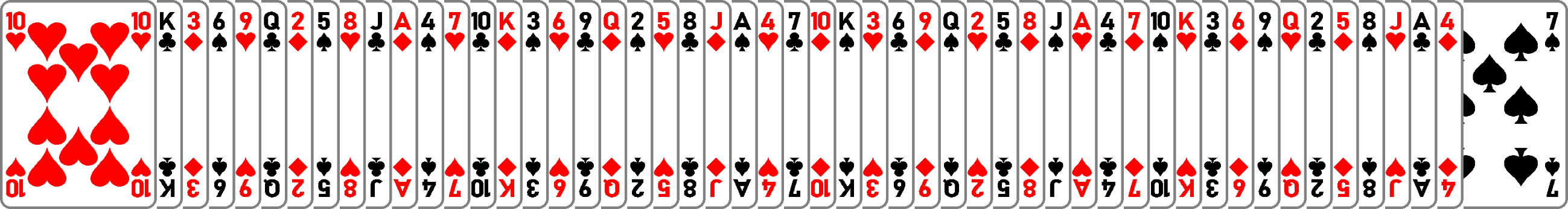 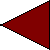 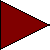 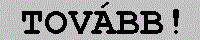 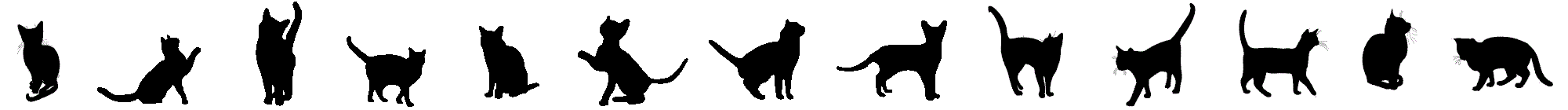 Most az ábrán látható kártyasort a sor alatt látható kék háromszögekkel tudod mozgatni. A bal oldali kék háromszögre kattintva a kártyasor első lapja a sor végére kerül, a sor többi lapja eggyel előrébb kerül. A jobb oldali kék háromszögre kattintva a kártyasor utolsó lapja a sor elejére kerül, a sor többi lapja eggyel hátrébb kerül. A kártyasort a kék háromszögekkel oda-vissza tetszőleges ideig tudod mozgatni. Ha már nem akarod a kártyasort a háromszögekkel mozgatni, akkor a „TOVÁBB” gombra kell kattintani.
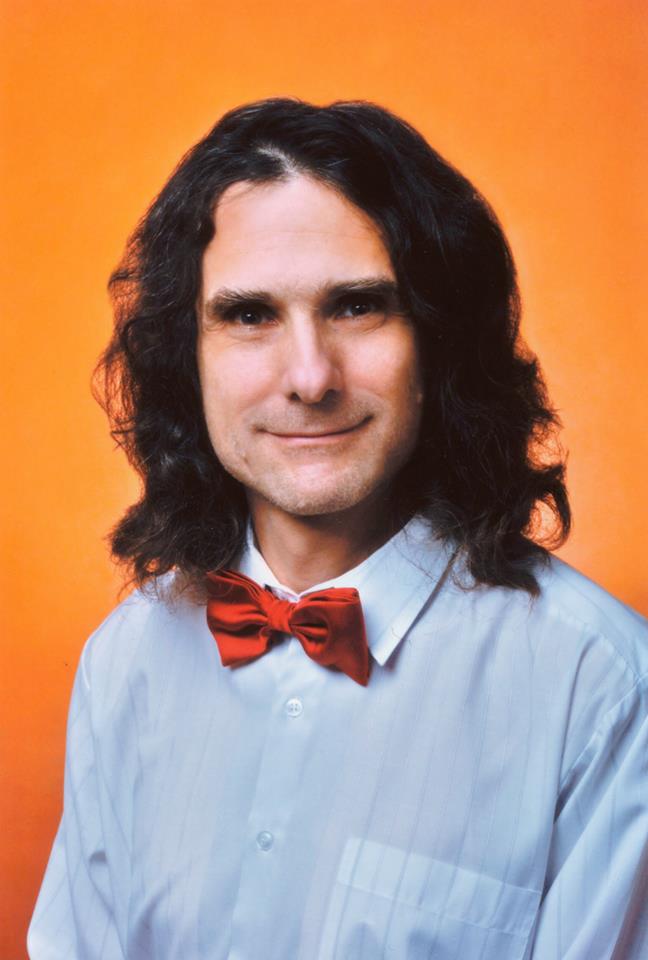 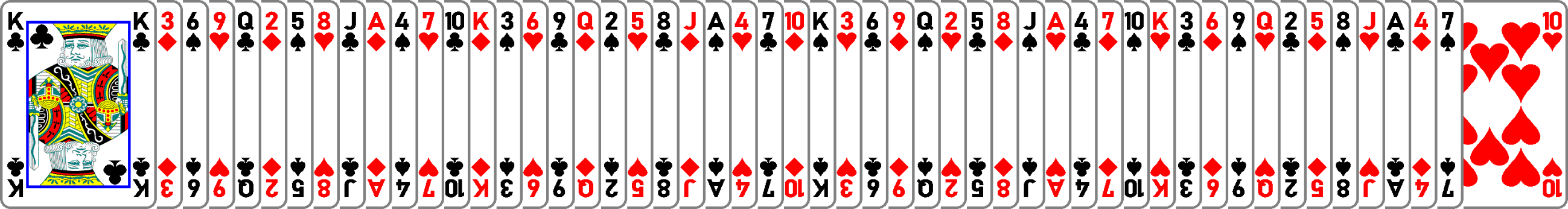 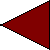 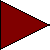 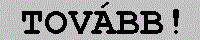 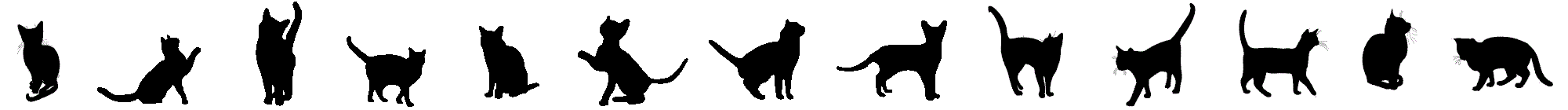 Most az ábrán látható kártyasort a sor alatt látható kék háromszögekkel tudod mozgatni. A bal oldali kék háromszögre kattintva a kártyasor első lapja a sor végére kerül, a sor többi lapja eggyel előrébb kerül. A jobb oldali kék háromszögre kattintva a kártyasor utolsó lapja a sor elejére kerül, a sor többi lapja eggyel hátrébb kerül. A kártyasort a kék háromszögekkel oda-vissza tetszőleges ideig tudod mozgatni. Ha már nem akarod a kártyasort a háromszögekkel mozgatni, akkor a „TOVÁBB” gombra kell kattintani.
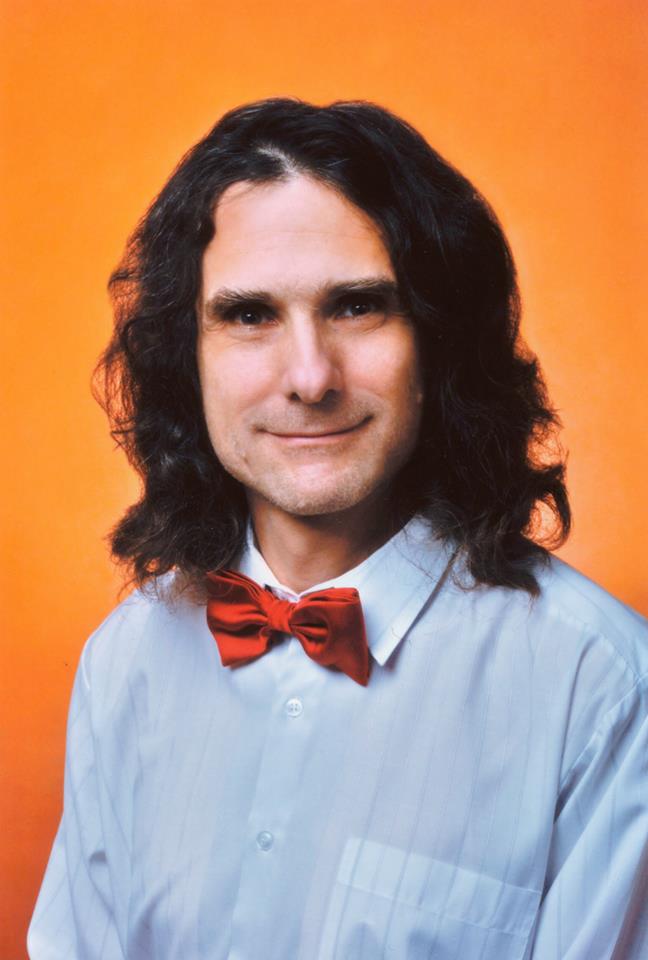 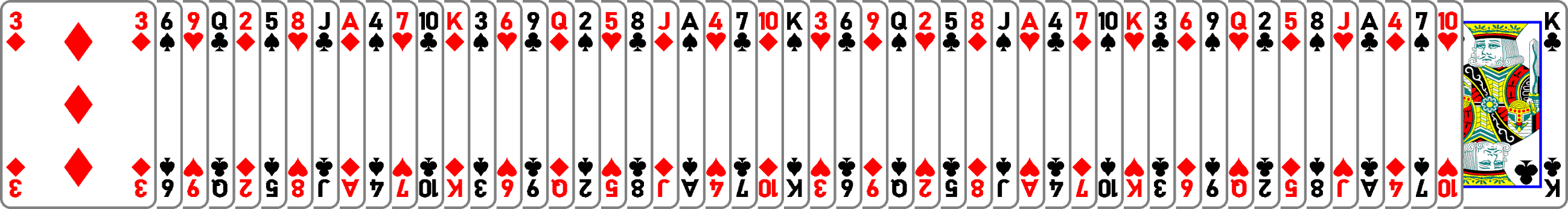 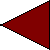 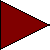 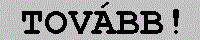 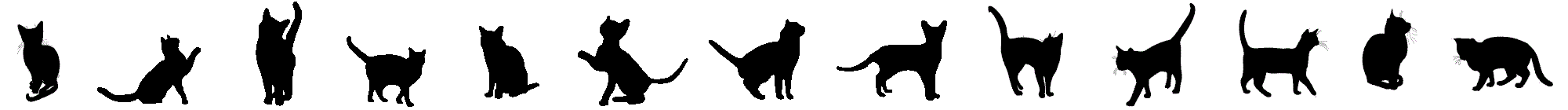 Most az ábrán látható kártyasort a sor alatt látható kék háromszögekkel tudod mozgatni. A bal oldali kék háromszögre kattintva a kártyasor első lapja a sor végére kerül, a sor többi lapja eggyel előrébb kerül. A jobb oldali kék háromszögre kattintva a kártyasor utolsó lapja a sor elejére kerül, a sor többi lapja eggyel hátrébb kerül. A kártyasort a kék háromszögekkel oda-vissza tetszőleges ideig tudod mozgatni. Ha már nem akarod a kártyasort a háromszögekkel mozgatni, akkor a „TOVÁBB” gombra kell kattintani.
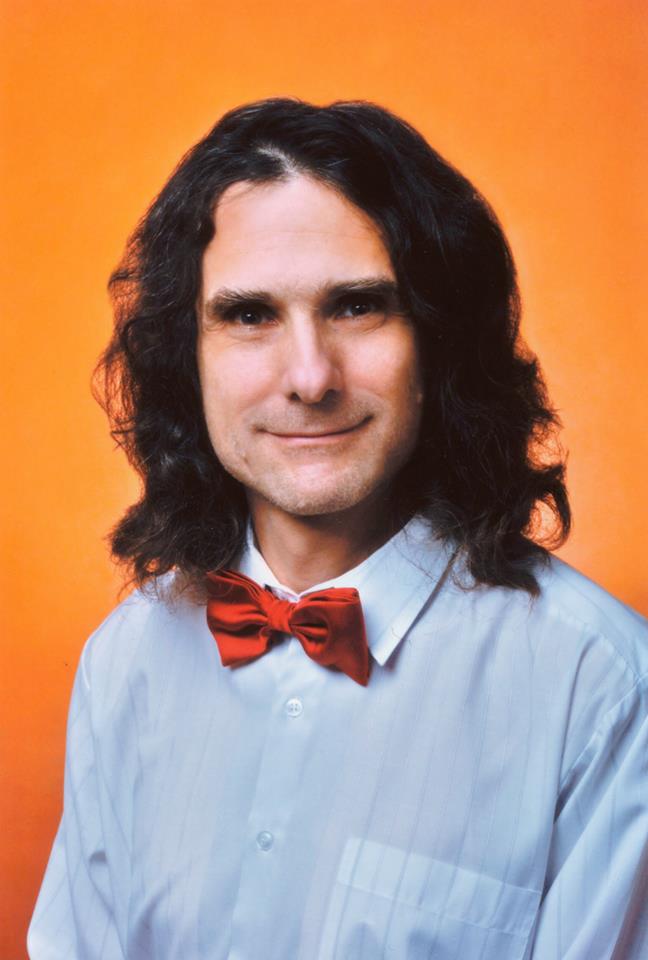 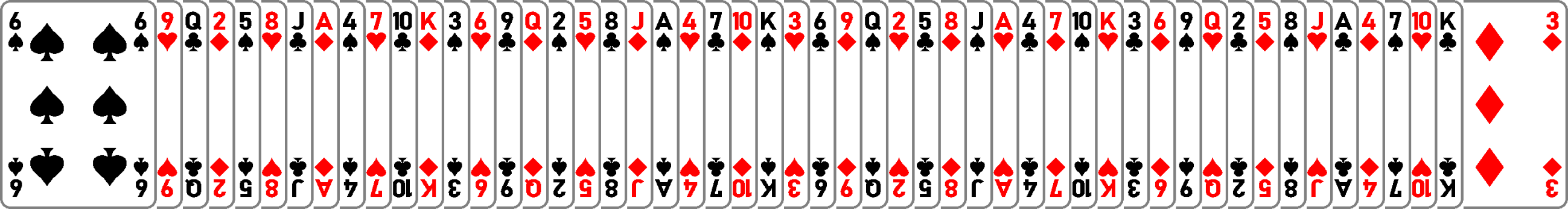 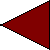 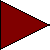 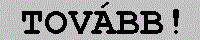 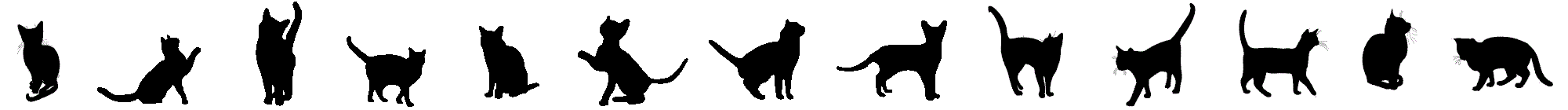 Most az ábrán látható kártyasort a sor alatt látható kék háromszögekkel tudod mozgatni. A bal oldali kék háromszögre kattintva a kártyasor első lapja a sor végére kerül, a sor többi lapja eggyel előrébb kerül. A jobb oldali kék háromszögre kattintva a kártyasor utolsó lapja a sor elejére kerül, a sor többi lapja eggyel hátrébb kerül. A kártyasort a kék háromszögekkel oda-vissza tetszőleges ideig tudod mozgatni. Ha már nem akarod a kártyasort a háromszögekkel mozgatni, akkor a „TOVÁBB” gombra kell kattintani.
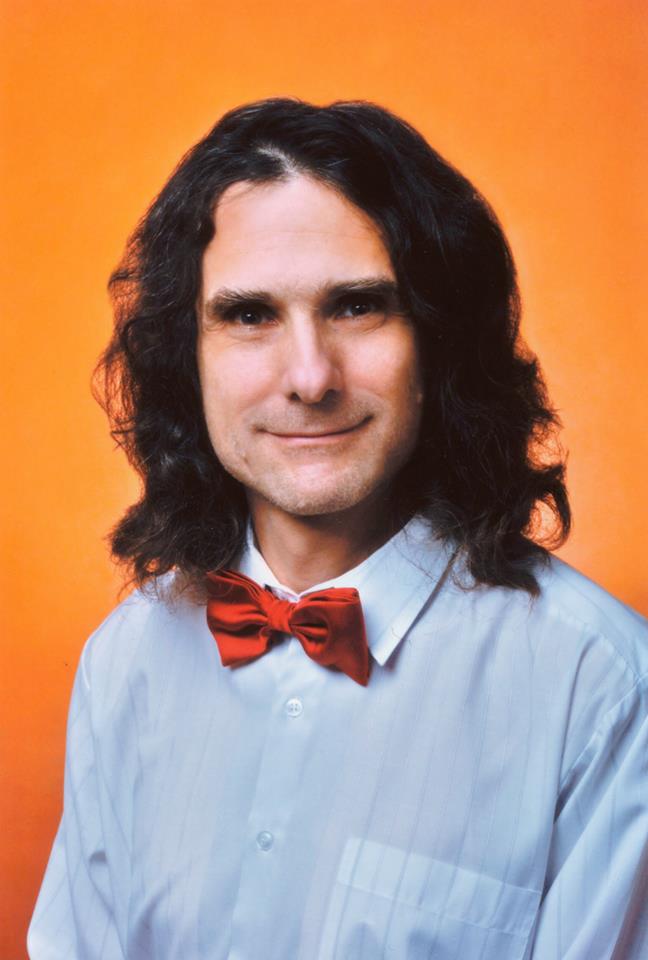 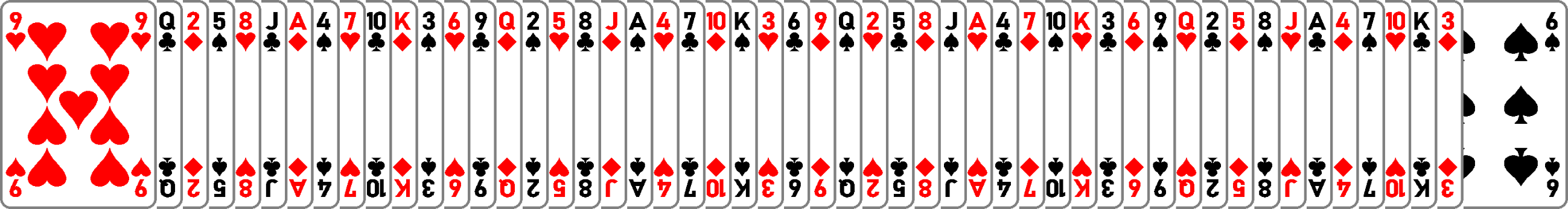 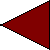 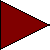 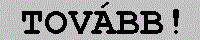 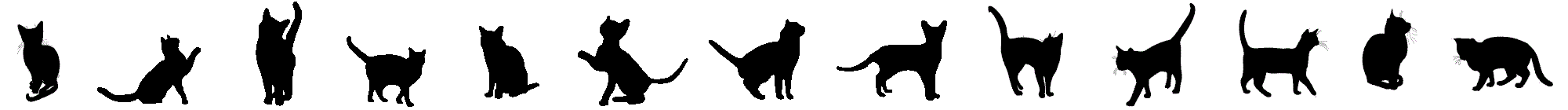 Most az ábrán látható kártyasort a sor alatt látható kék háromszögekkel tudod mozgatni. A bal oldali kék háromszögre kattintva a kártyasor első lapja a sor végére kerül, a sor többi lapja eggyel előrébb kerül. A jobb oldali kék háromszögre kattintva a kártyasor utolsó lapja a sor elejére kerül, a sor többi lapja eggyel hátrébb kerül. A kártyasort a kék háromszögekkel oda-vissza tetszőleges ideig tudod mozgatni. Ha már nem akarod a kártyasort a háromszögekkel mozgatni, akkor a „TOVÁBB” gombra kell kattintani.
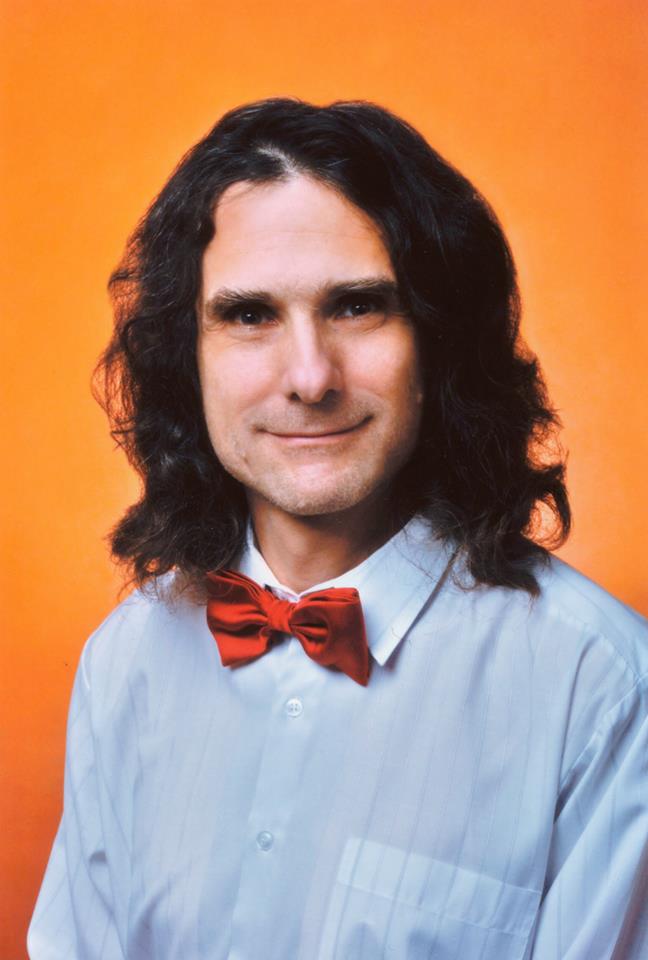 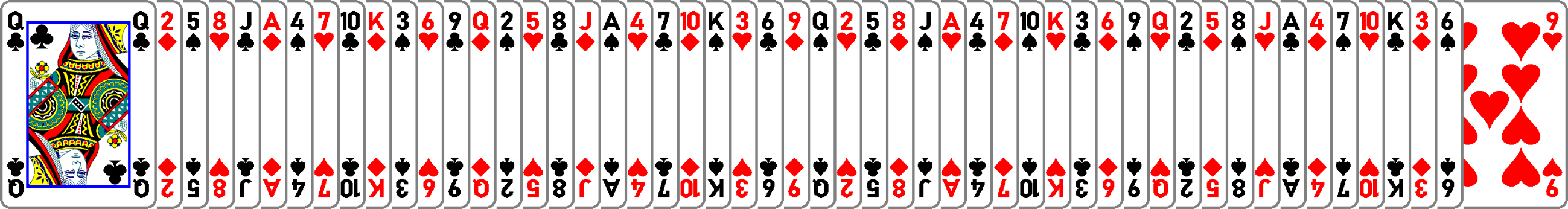 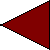 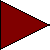 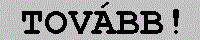 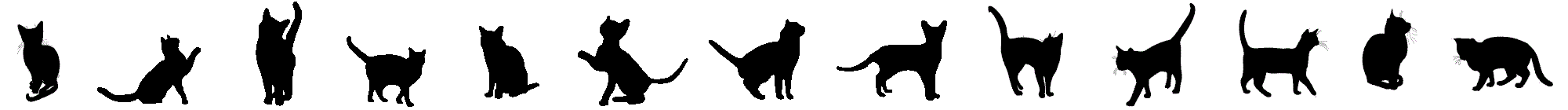 Most az ábrán látható kártyasort a sor alatt látható kék háromszögekkel tudod mozgatni. A bal oldali kék háromszögre kattintva a kártyasor első lapja a sor végére kerül, a sor többi lapja eggyel előrébb kerül. A jobb oldali kék háromszögre kattintva a kártyasor utolsó lapja a sor elejére kerül, a sor többi lapja eggyel hátrébb kerül. A kártyasort a kék háromszögekkel oda-vissza tetszőleges ideig tudod mozgatni. Ha már nem akarod a kártyasort a háromszögekkel mozgatni, akkor a „TOVÁBB” gombra kell kattintani.
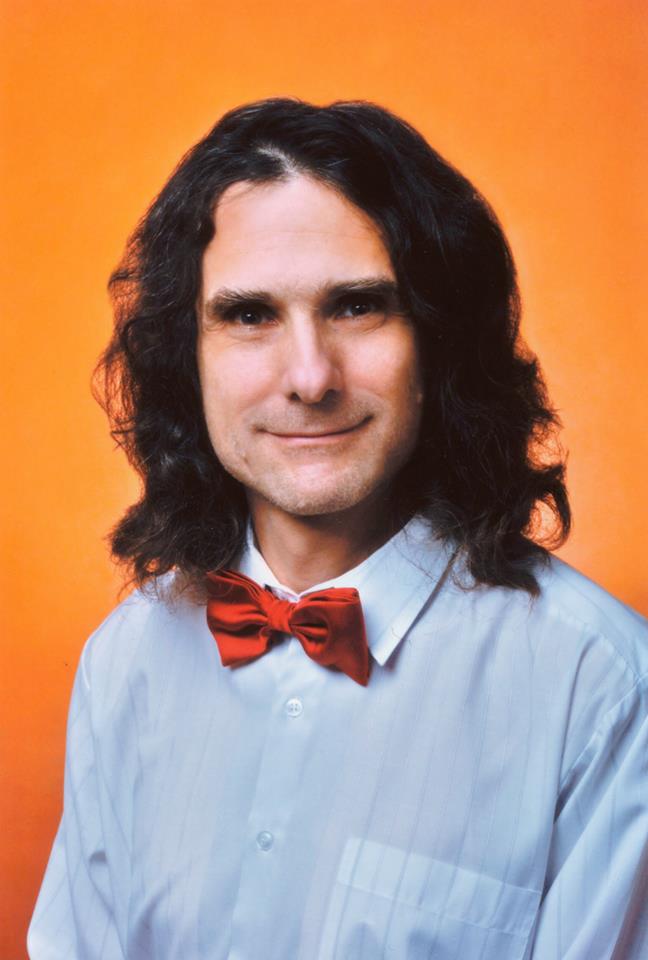 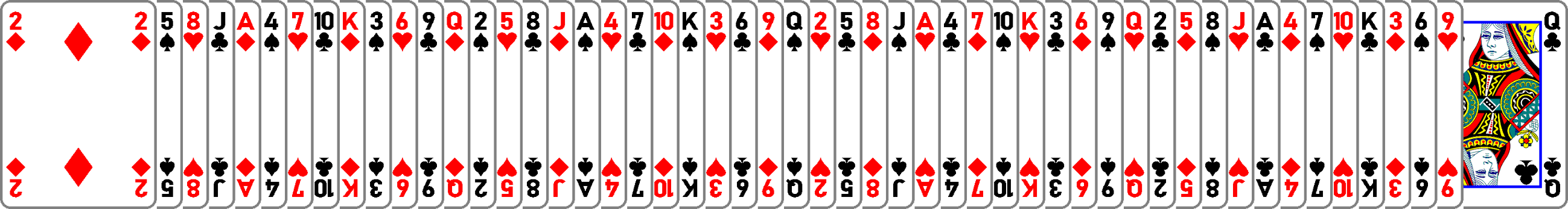 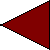 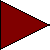 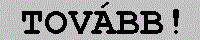 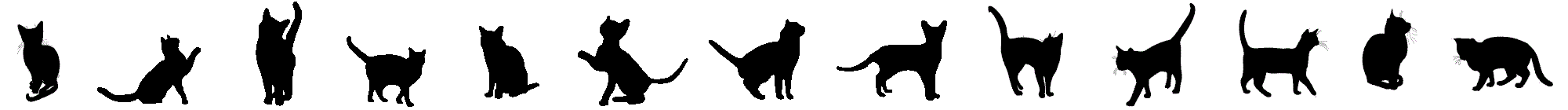 Most az ábrán látható kártyasort a sor alatt látható kék háromszögekkel tudod mozgatni. A bal oldali kék háromszögre kattintva a kártyasor első lapja a sor végére kerül, a sor többi lapja eggyel előrébb kerül. A jobb oldali kék háromszögre kattintva a kártyasor utolsó lapja a sor elejére kerül, a sor többi lapja eggyel hátrébb kerül. A kártyasort a kék háromszögekkel oda-vissza tetszőleges ideig tudod mozgatni. Ha már nem akarod a kártyasort a háromszögekkel mozgatni, akkor a „TOVÁBB” gombra kell kattintani.
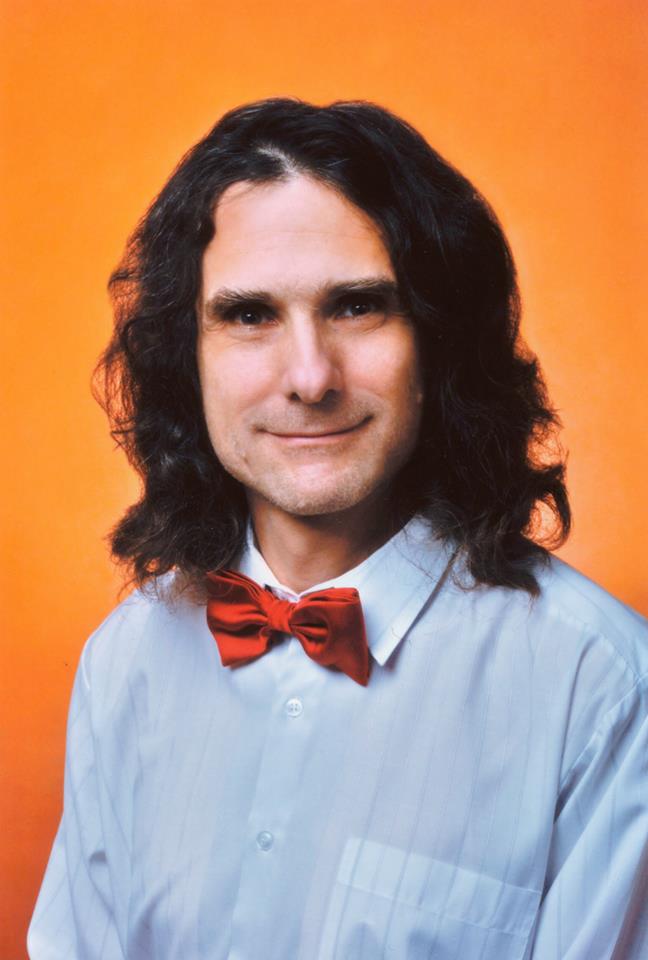 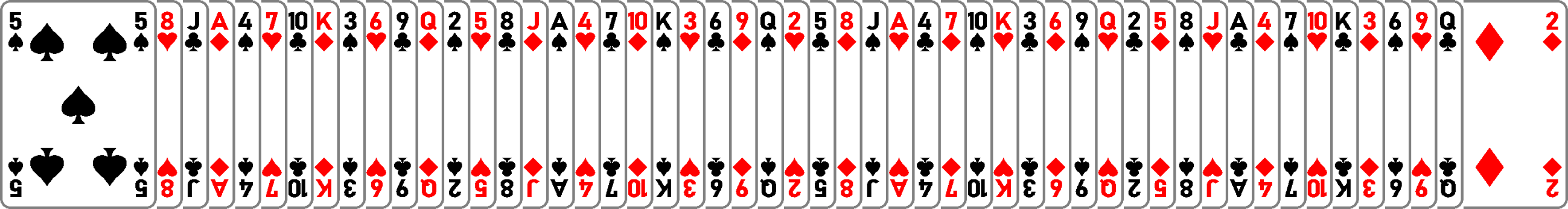 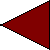 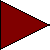 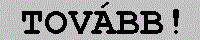 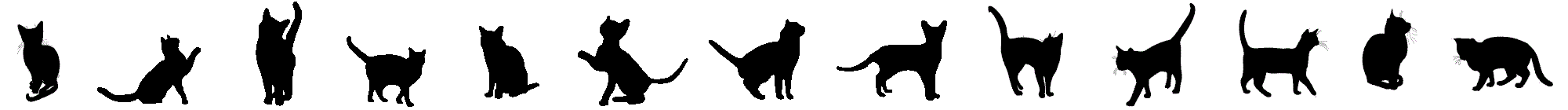 Most az ábrán látható kártyasort a sor alatt látható kék háromszögekkel tudod mozgatni. A bal oldali kék háromszögre kattintva a kártyasor első lapja a sor végére kerül, a sor többi lapja eggyel előrébb kerül. A jobb oldali kék háromszögre kattintva a kártyasor utolsó lapja a sor elejére kerül, a sor többi lapja eggyel hátrébb kerül. A kártyasort a kék háromszögekkel oda-vissza tetszőleges ideig tudod mozgatni. Ha már nem akarod a kártyasort a háromszögekkel mozgatni, akkor a „TOVÁBB” gombra kell kattintani.
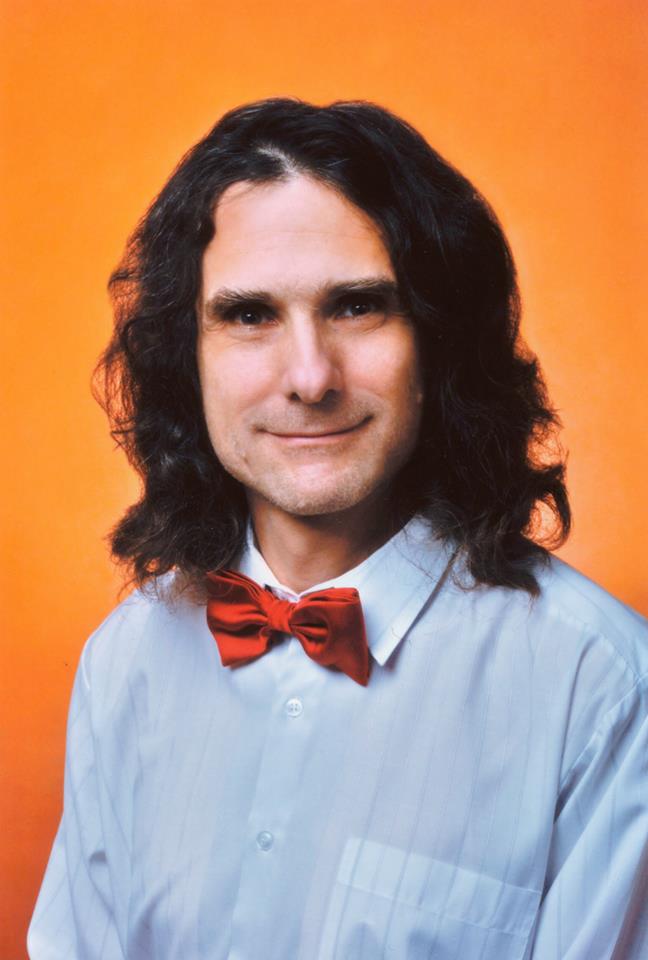 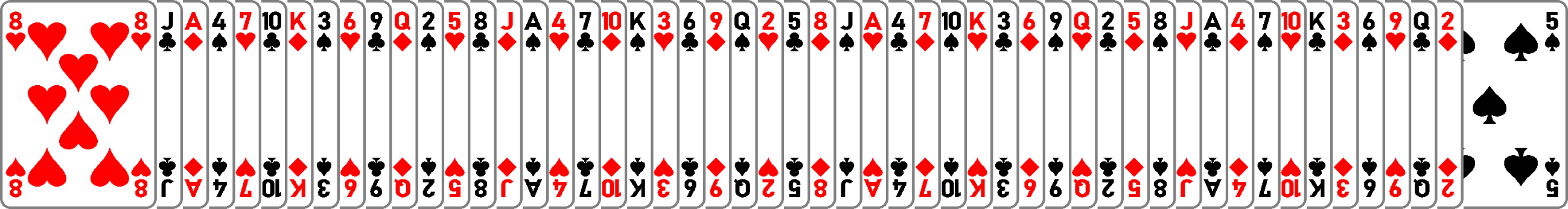 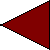 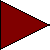 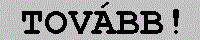 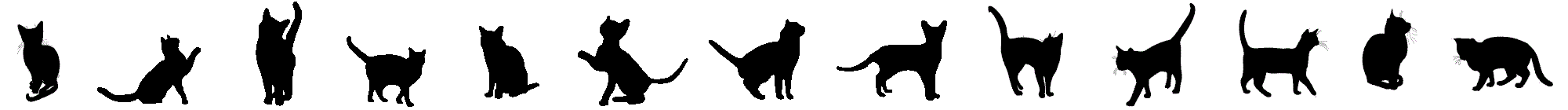 Most az ábrán látható kártyasort a sor alatt látható kék háromszögekkel tudod mozgatni. A bal oldali kék háromszögre kattintva a kártyasor első lapja a sor végére kerül, a sor többi lapja eggyel előrébb kerül. A jobb oldali kék háromszögre kattintva a kártyasor utolsó lapja a sor elejére kerül, a sor többi lapja eggyel hátrébb kerül. A kártyasort a kék háromszögekkel oda-vissza tetszőleges ideig tudod mozgatni. Ha már nem akarod a kártyasort a háromszögekkel mozgatni, akkor a „TOVÁBB” gombra kell kattintani.
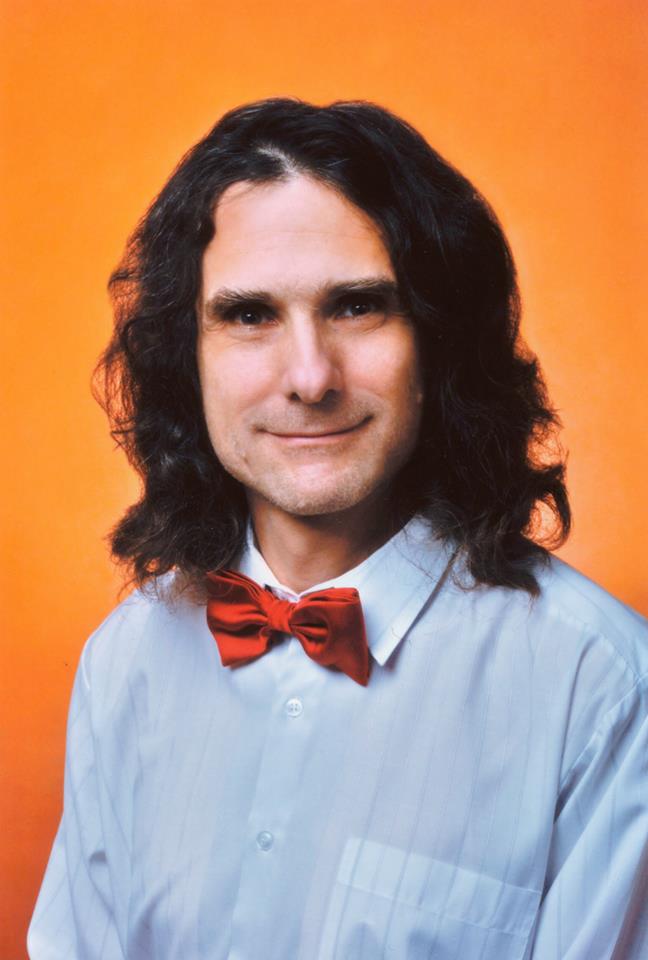 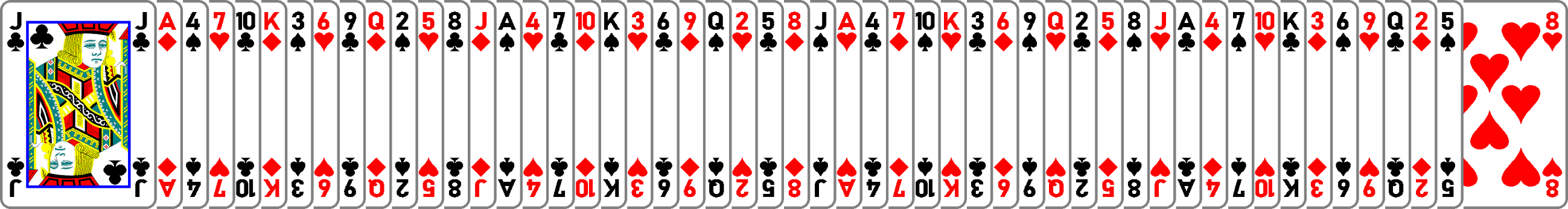 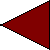 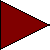 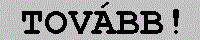 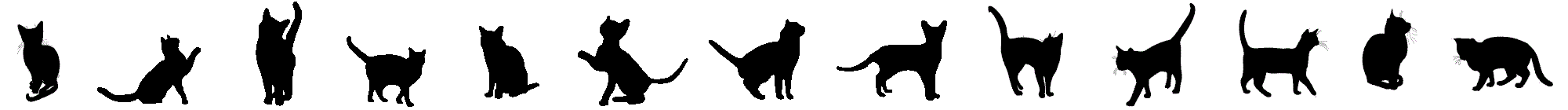 Most az ábrán látható kártyasort a sor alatt látható kék háromszögekkel tudod mozgatni. A bal oldali kék háromszögre kattintva a kártyasor első lapja a sor végére kerül, a sor többi lapja eggyel előrébb kerül. A jobb oldali kék háromszögre kattintva a kártyasor utolsó lapja a sor elejére kerül, a sor többi lapja eggyel hátrébb kerül. A kártyasort a kék háromszögekkel oda-vissza tetszőleges ideig tudod mozgatni. Ha már nem akarod a kártyasort a háromszögekkel mozgatni, akkor a „TOVÁBB” gombra kell kattintani.
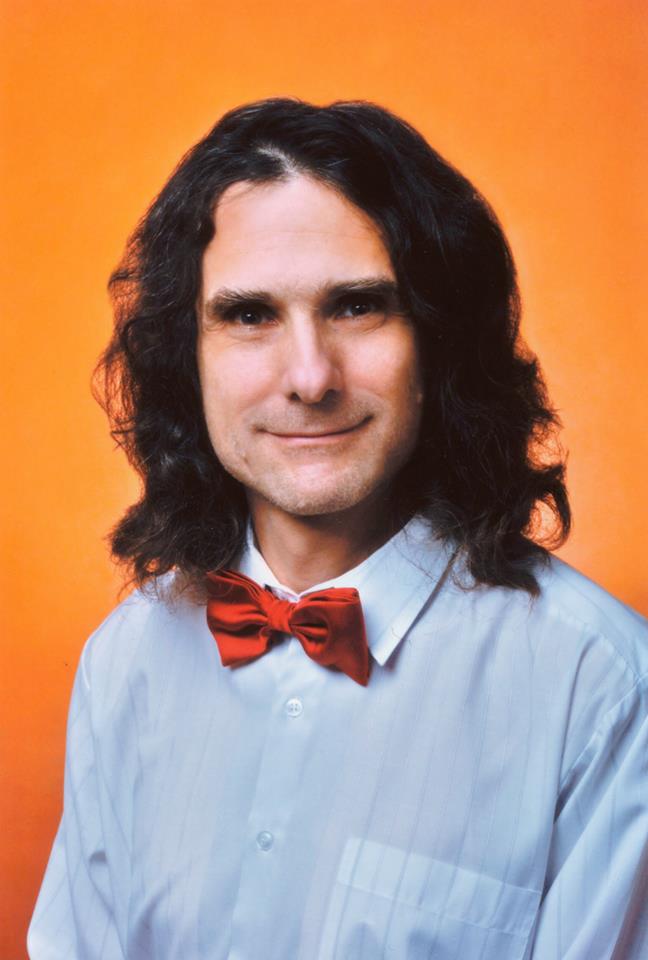 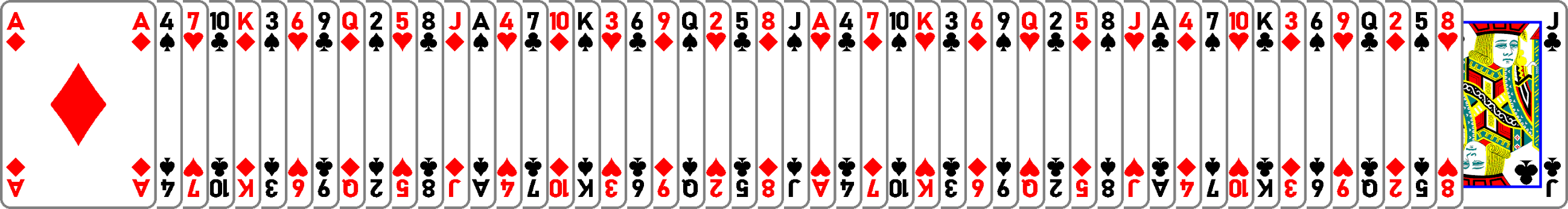 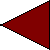 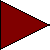 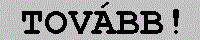 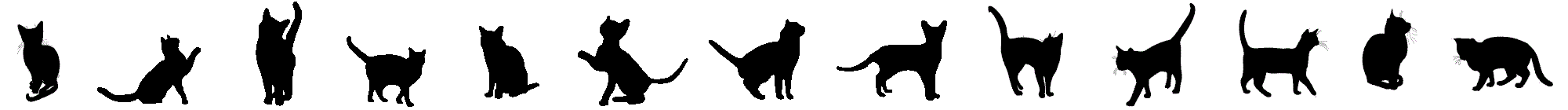 Most az ábrán látható kártyasort a sor alatt látható kék háromszögekkel tudod mozgatni. A bal oldali kék háromszögre kattintva a kártyasor első lapja a sor végére kerül, a sor többi lapja eggyel előrébb kerül. A jobb oldali kék háromszögre kattintva a kártyasor utolsó lapja a sor elejére kerül, a sor többi lapja eggyel hátrébb kerül. A kártyasort a kék háromszögekkel oda-vissza tetszőleges ideig tudod mozgatni. Ha már nem akarod a kártyasort a háromszögekkel mozgatni, akkor a „TOVÁBB” gombra kell kattintani.
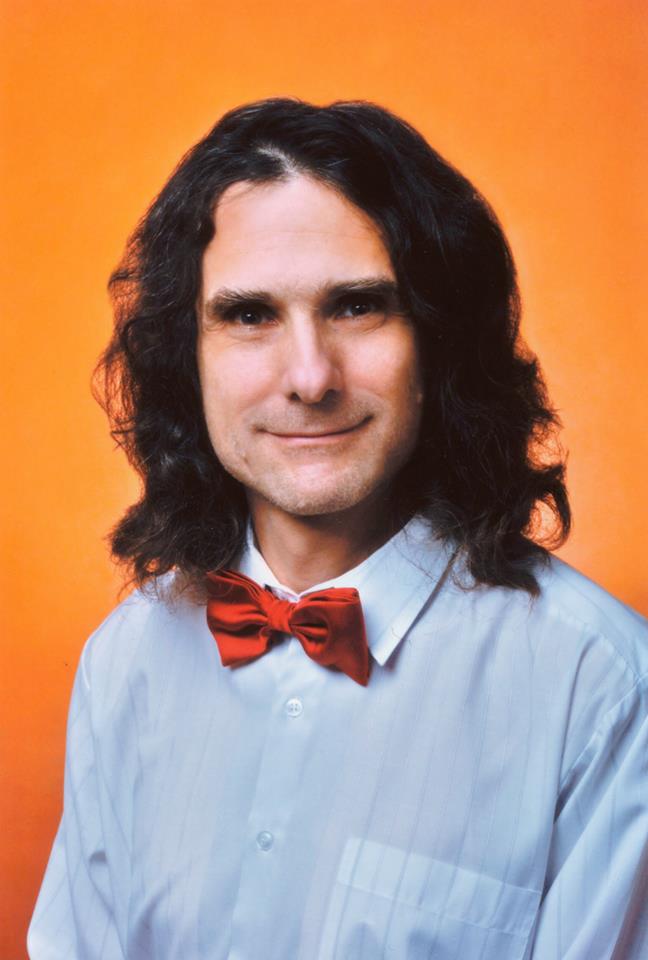 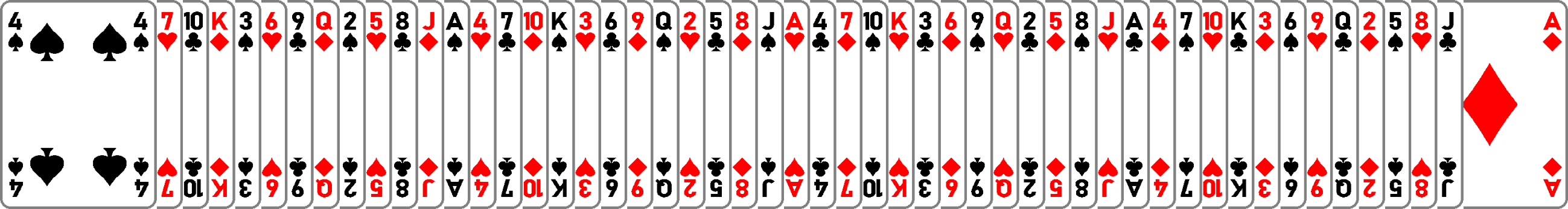 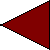 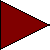 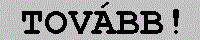 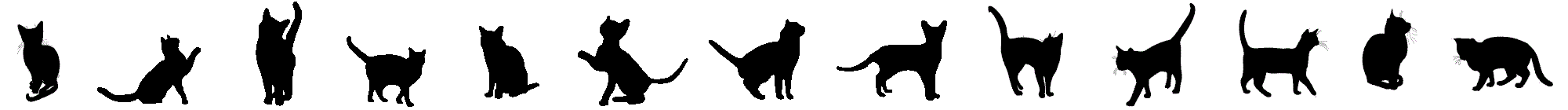 Most az ábrán látható kártyasort a sor alatt látható kék háromszögekkel tudod mozgatni. A bal oldali kék háromszögre kattintva a kártyasor első lapja a sor végére kerül, a sor többi lapja eggyel előrébb kerül. A jobb oldali kék háromszögre kattintva a kártyasor utolsó lapja a sor elejére kerül, a sor többi lapja eggyel hátrébb kerül. A kártyasort a kék háromszögekkel oda-vissza tetszőleges ideig tudod mozgatni. Ha már nem akarod a kártyasort a háromszögekkel mozgatni, akkor a „TOVÁBB” gombra kell kattintani.
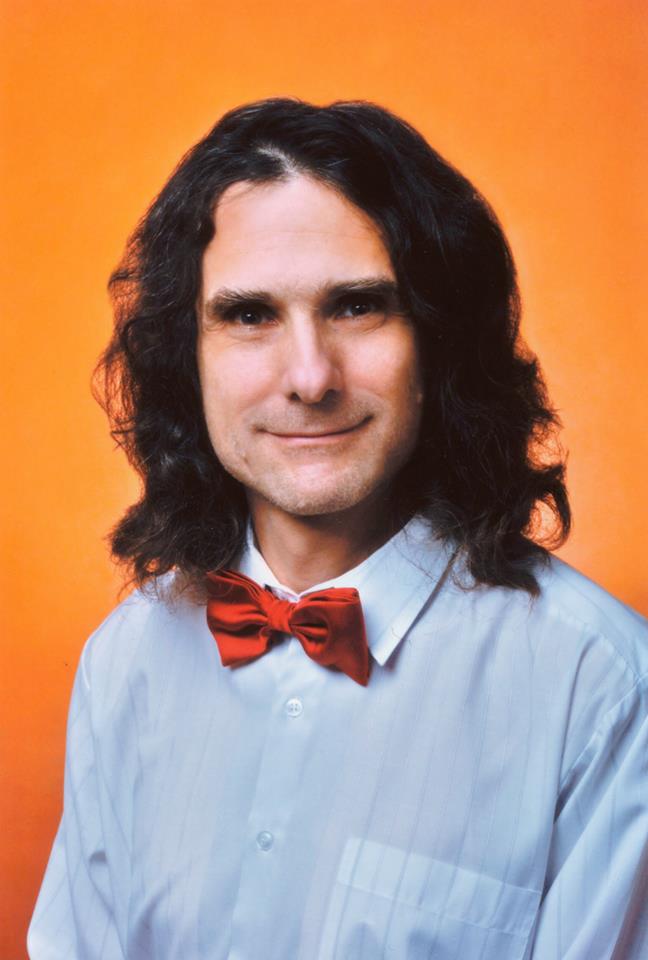 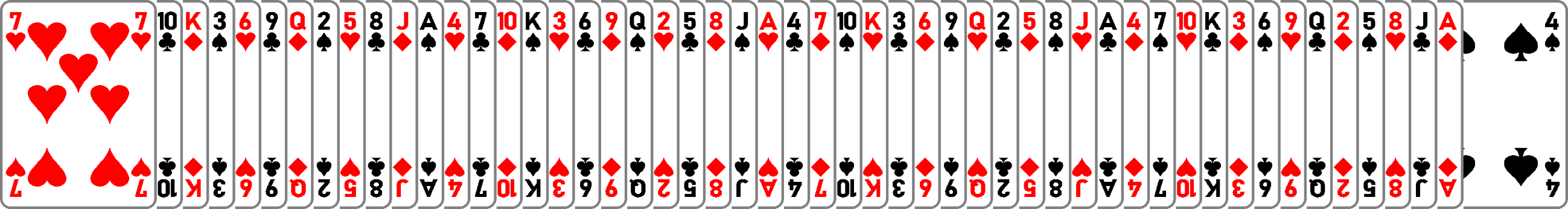 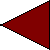 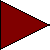 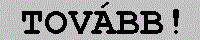 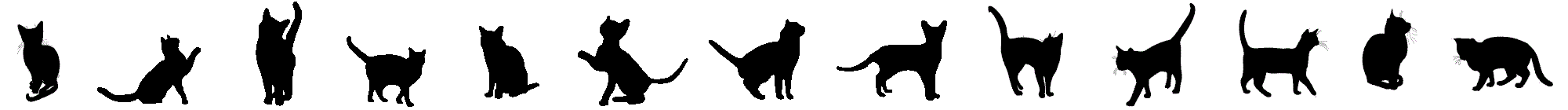 Most az ábrán látható kártyasort a sor alatt látható kék háromszögekkel tudod mozgatni. A bal oldali kék háromszögre kattintva a kártyasor első lapja a sor végére kerül, a sor többi lapja eggyel előrébb kerül. A jobb oldali kék háromszögre kattintva a kártyasor utolsó lapja a sor elejére kerül, a sor többi lapja eggyel hátrébb kerül. A kártyasort a kék háromszögekkel oda-vissza tetszőleges ideig tudod mozgatni. Ha már nem akarod a kártyasort a háromszögekkel mozgatni, akkor a „TOVÁBB” gombra kell kattintani.
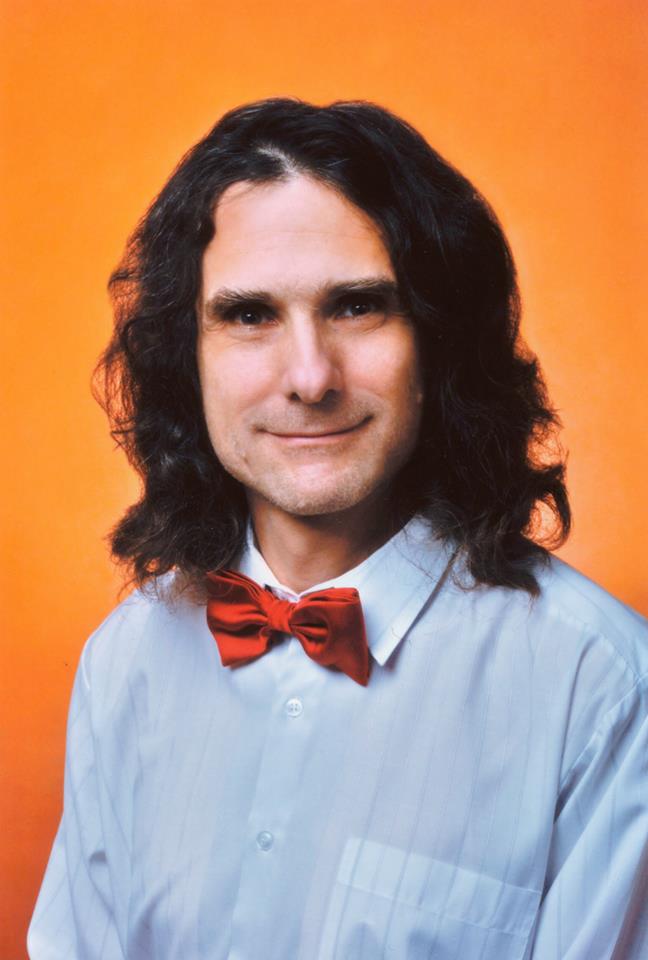 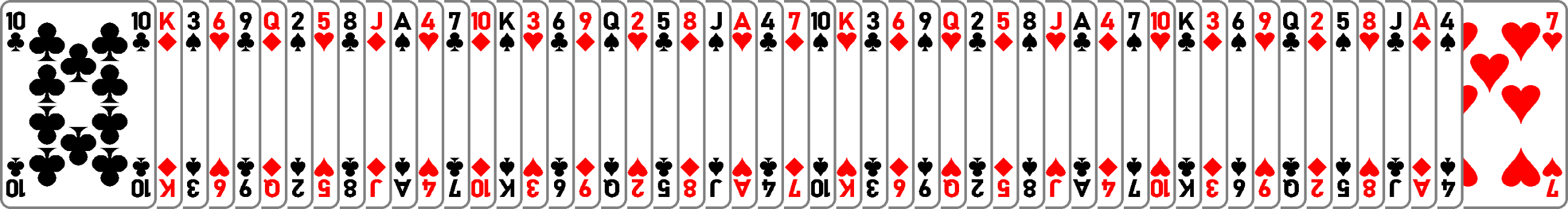 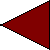 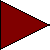 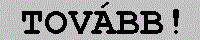 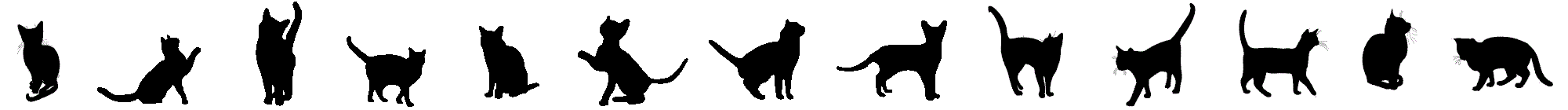 Most az ábrán látható kártyasort a sor alatt látható kék háromszögekkel tudod mozgatni. A bal oldali kék háromszögre kattintva a kártyasor első lapja a sor végére kerül, a sor többi lapja eggyel előrébb kerül. A jobb oldali kék háromszögre kattintva a kártyasor utolsó lapja a sor elejére kerül, a sor többi lapja eggyel hátrébb kerül. A kártyasort a kék háromszögekkel oda-vissza tetszőleges ideig tudod mozgatni. Ha már nem akarod a kártyasort a háromszögekkel mozgatni, akkor a „TOVÁBB” gombra kell kattintani.
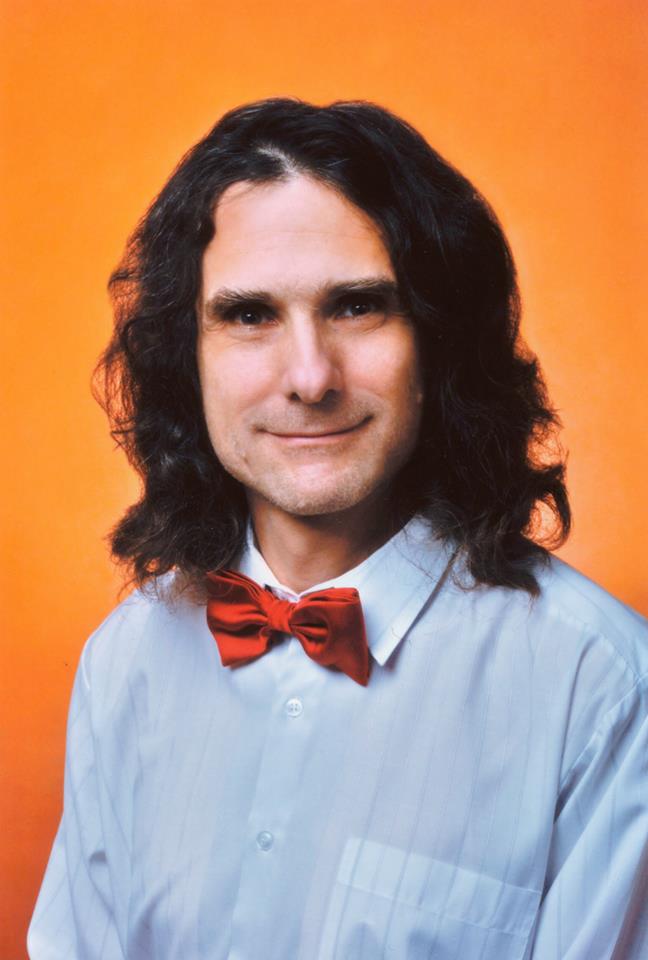 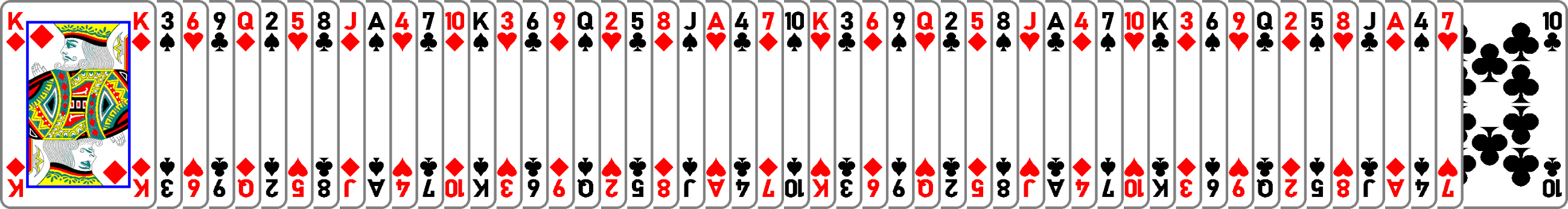 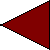 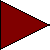 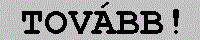 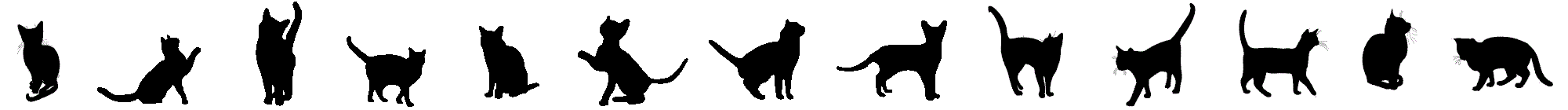 Most az ábrán látható kártyasort a sor alatt látható kék háromszögekkel tudod mozgatni. A bal oldali kék háromszögre kattintva a kártyasor első lapja a sor végére kerül, a sor többi lapja eggyel előrébb kerül. A jobb oldali kék háromszögre kattintva a kártyasor utolsó lapja a sor elejére kerül, a sor többi lapja eggyel hátrébb kerül. A kártyasort a kék háromszögekkel oda-vissza tetszőleges ideig tudod mozgatni. Ha már nem akarod a kártyasort a háromszögekkel mozgatni, akkor a „TOVÁBB” gombra kell kattintani.
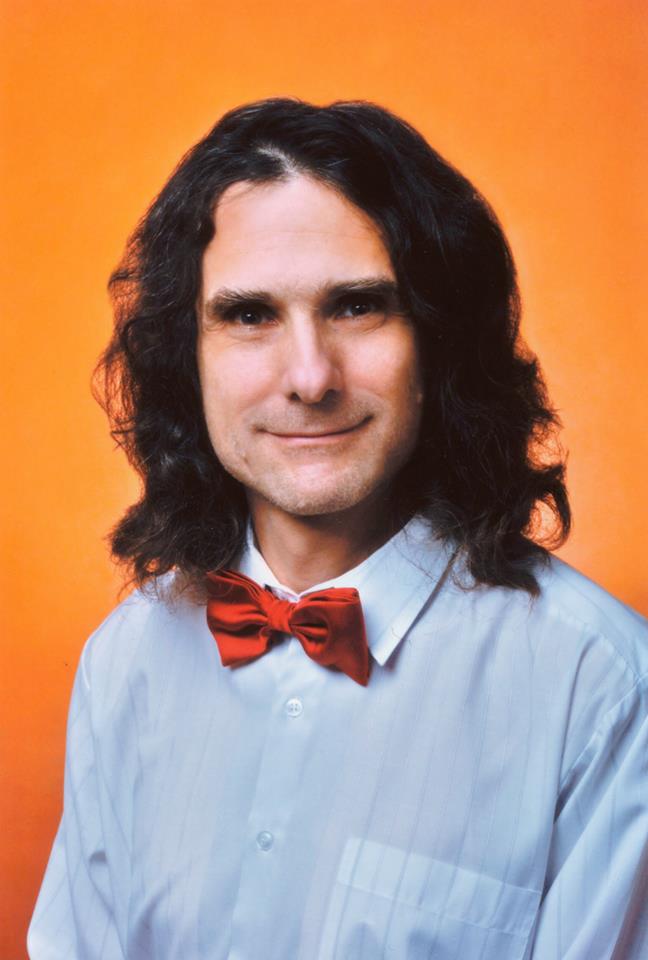 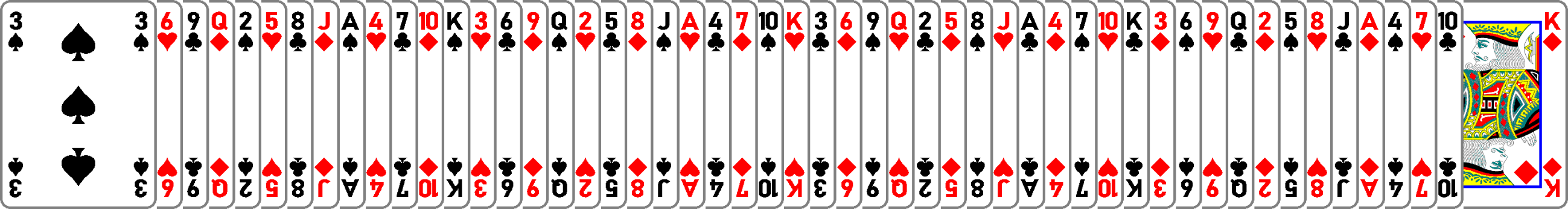 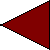 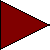 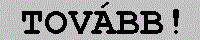 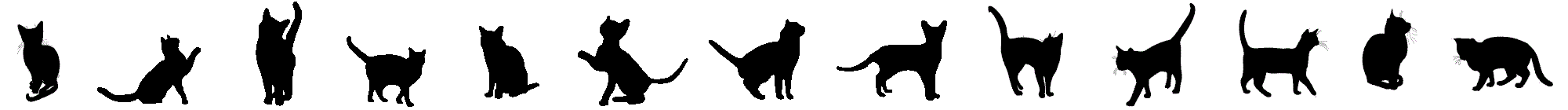 Most az ábrán látható kártyasort a sor alatt látható kék háromszögekkel tudod mozgatni. A bal oldali kék háromszögre kattintva a kártyasor első lapja a sor végére kerül, a sor többi lapja eggyel előrébb kerül. A jobb oldali kék háromszögre kattintva a kártyasor utolsó lapja a sor elejére kerül, a sor többi lapja eggyel hátrébb kerül. A kártyasort a kék háromszögekkel oda-vissza tetszőleges ideig tudod mozgatni. Ha már nem akarod a kártyasort a háromszögekkel mozgatni, akkor a „TOVÁBB” gombra kell kattintani.
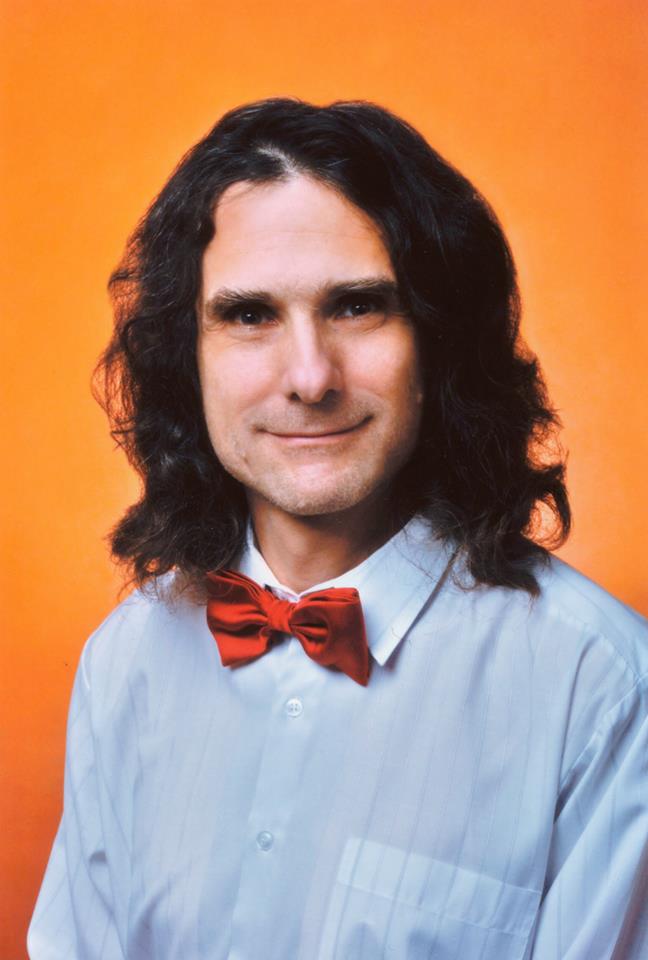 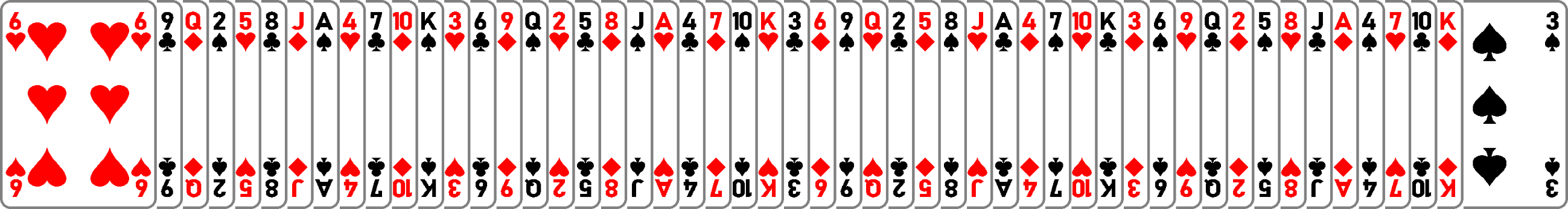 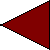 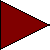 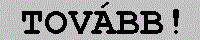 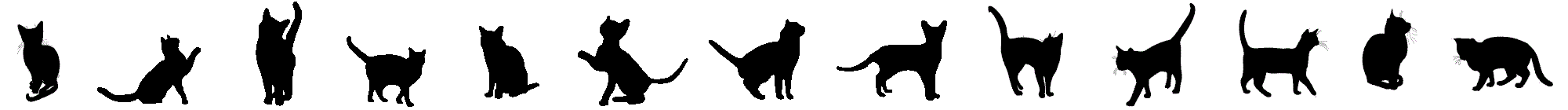 Most az ábrán látható kártyasort a sor alatt látható kék háromszögekkel tudod mozgatni. A bal oldali kék háromszögre kattintva a kártyasor első lapja a sor végére kerül, a sor többi lapja eggyel előrébb kerül. A jobb oldali kék háromszögre kattintva a kártyasor utolsó lapja a sor elejére kerül, a sor többi lapja eggyel hátrébb kerül. A kártyasort a kék háromszögekkel oda-vissza tetszőleges ideig tudod mozgatni. Ha már nem akarod a kártyasort a háromszögekkel mozgatni, akkor a „TOVÁBB” gombra kell kattintani.
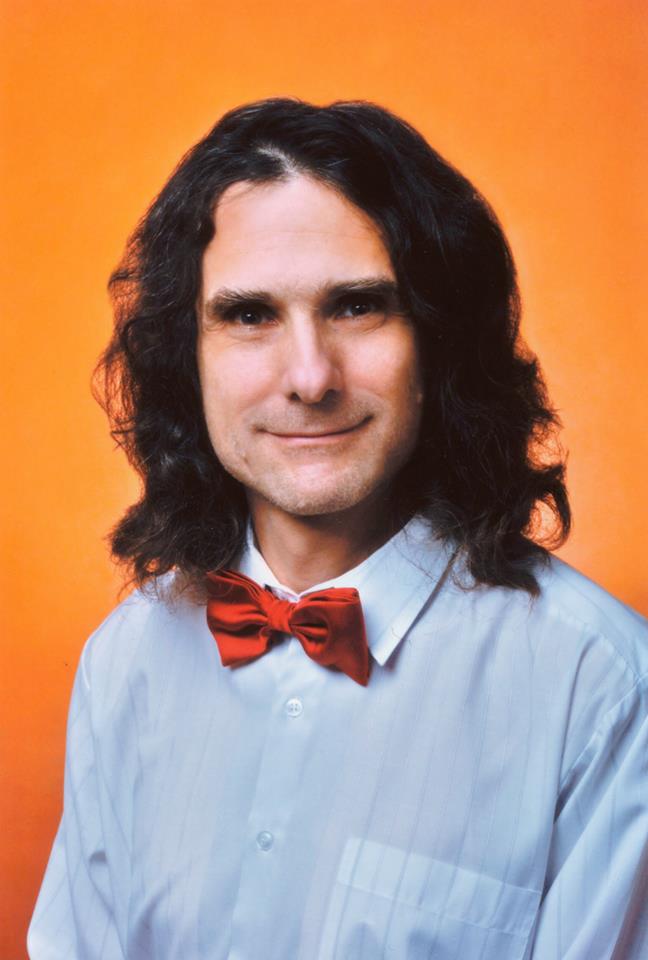 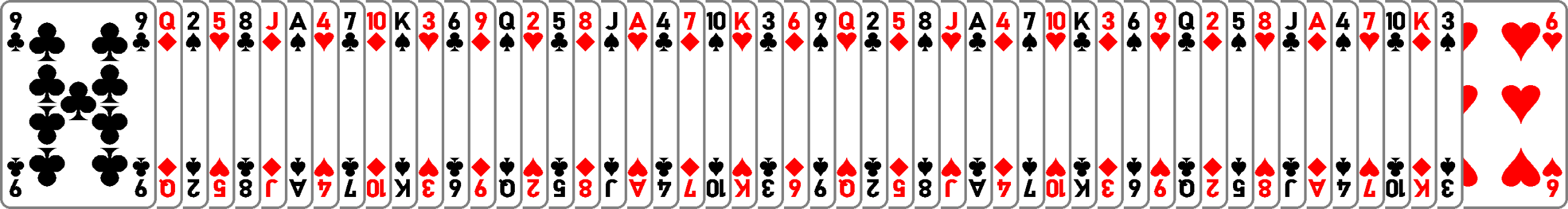 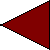 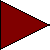 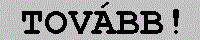 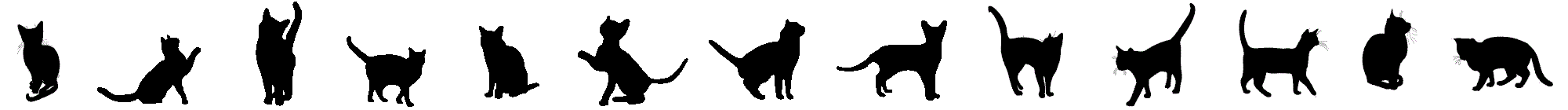 Most az ábrán látható kártyasort a sor alatt látható kék háromszögekkel tudod mozgatni. A bal oldali kék háromszögre kattintva a kártyasor első lapja a sor végére kerül, a sor többi lapja eggyel előrébb kerül. A jobb oldali kék háromszögre kattintva a kártyasor utolsó lapja a sor elejére kerül, a sor többi lapja eggyel hátrébb kerül. A kártyasort a kék háromszögekkel oda-vissza tetszőleges ideig tudod mozgatni. Ha már nem akarod a kártyasort a háromszögekkel mozgatni, akkor a „TOVÁBB” gombra kell kattintani.
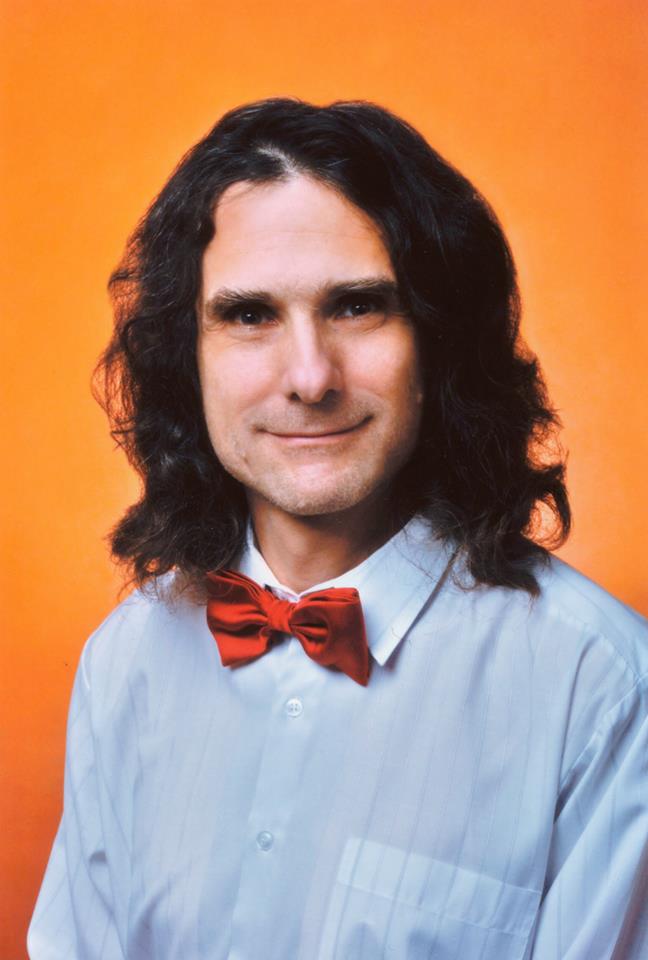 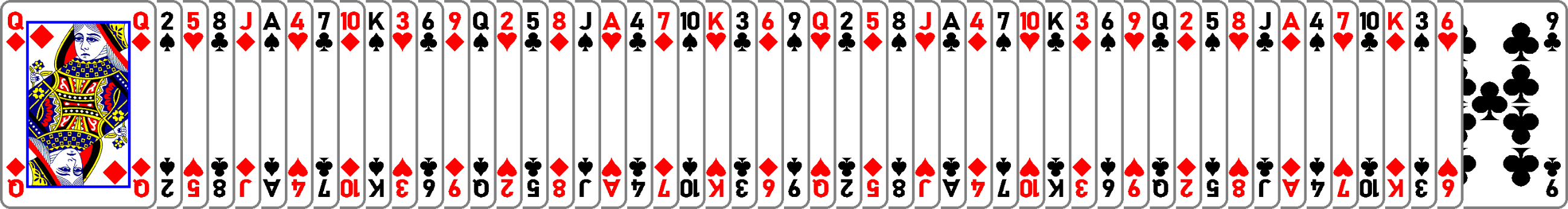 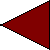 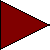 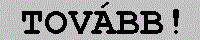 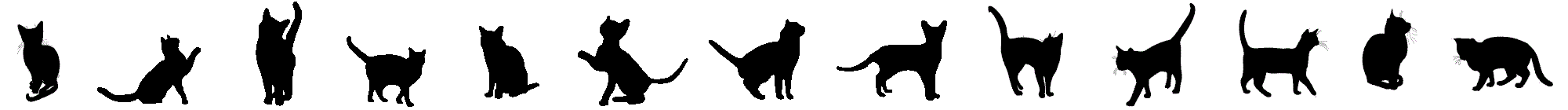 Most az ábrán látható kártyasort a sor alatt látható kék háromszögekkel tudod mozgatni. A bal oldali kék háromszögre kattintva a kártyasor első lapja a sor végére kerül, a sor többi lapja eggyel előrébb kerül. A jobb oldali kék háromszögre kattintva a kártyasor utolsó lapja a sor elejére kerül, a sor többi lapja eggyel hátrébb kerül. A kártyasort a kék háromszögekkel oda-vissza tetszőleges ideig tudod mozgatni. Ha már nem akarod a kártyasort a háromszögekkel mozgatni, akkor a „TOVÁBB” gombra kell kattintani.
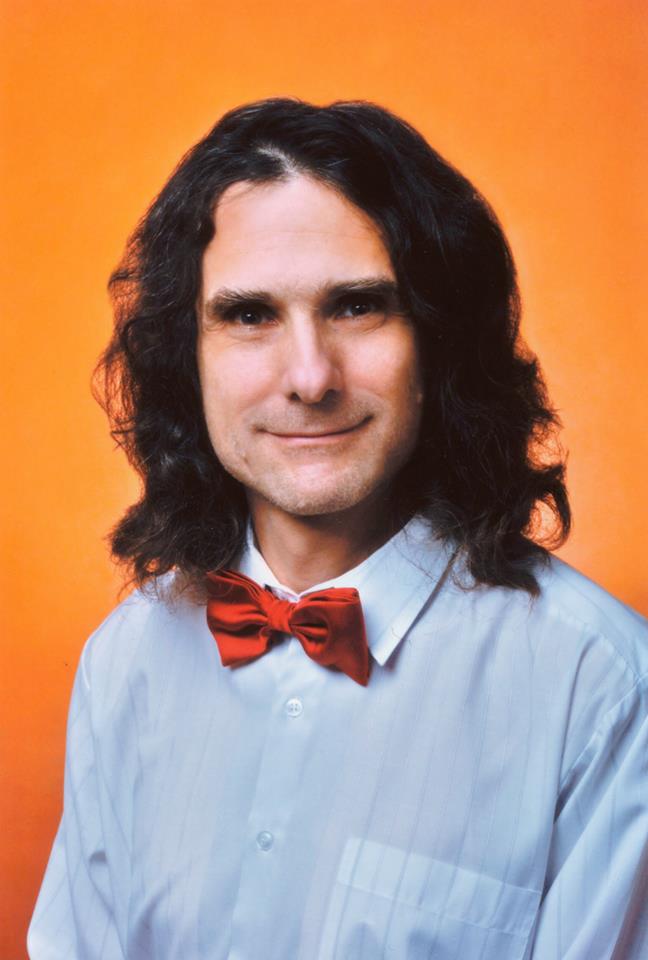 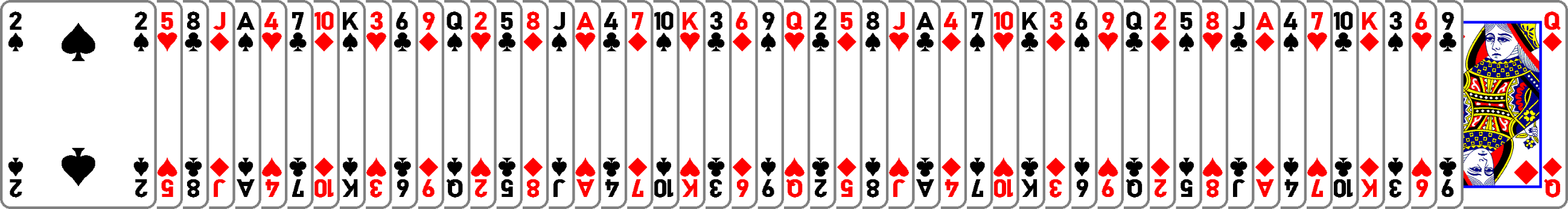 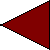 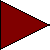 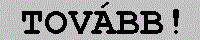 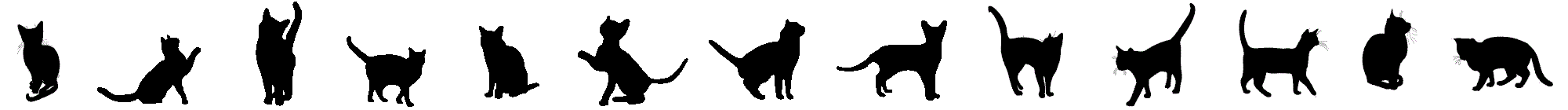 Most az ábrán látható kártyasort a sor alatt látható kék háromszögekkel tudod mozgatni. A bal oldali kék háromszögre kattintva a kártyasor első lapja a sor végére kerül, a sor többi lapja eggyel előrébb kerül. A jobb oldali kék háromszögre kattintva a kártyasor utolsó lapja a sor elejére kerül, a sor többi lapja eggyel hátrébb kerül. A kártyasort a kék háromszögekkel oda-vissza tetszőleges ideig tudod mozgatni. Ha már nem akarod a kártyasort a háromszögekkel mozgatni, akkor a „TOVÁBB” gombra kell kattintani.
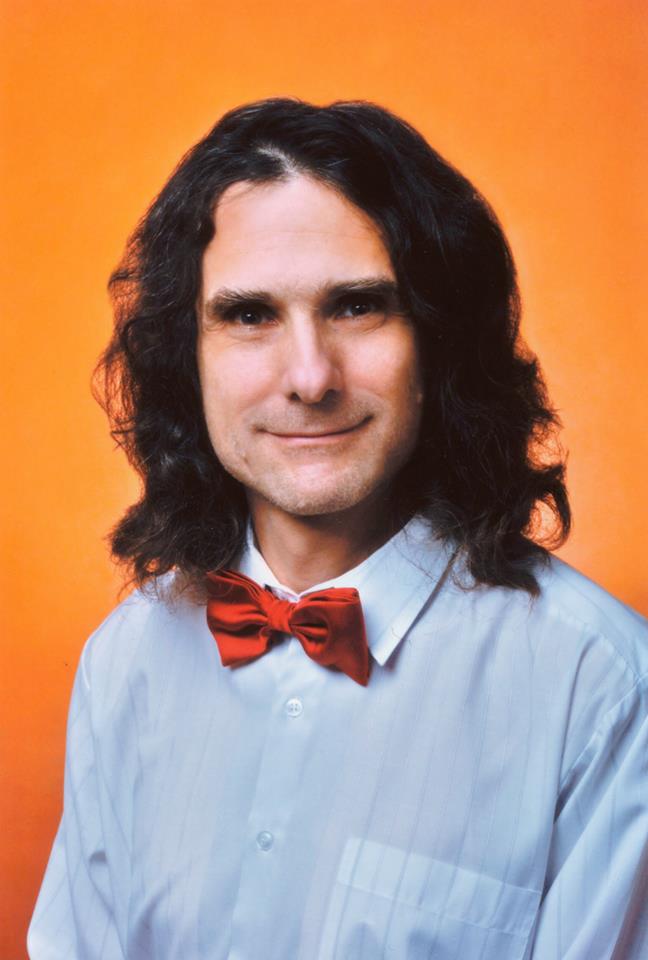 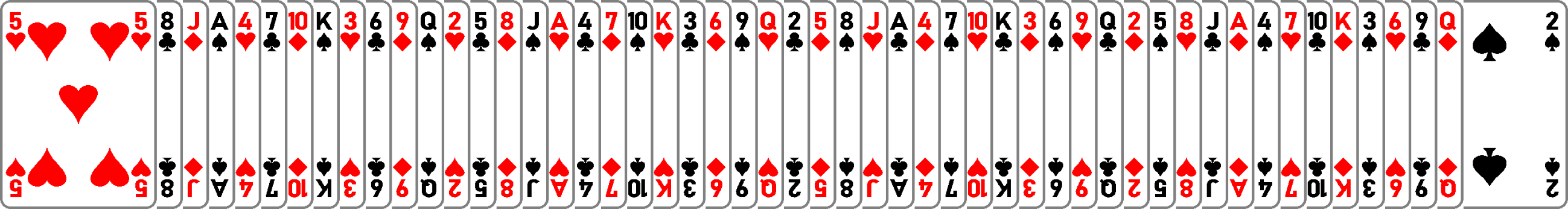 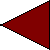 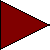 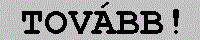 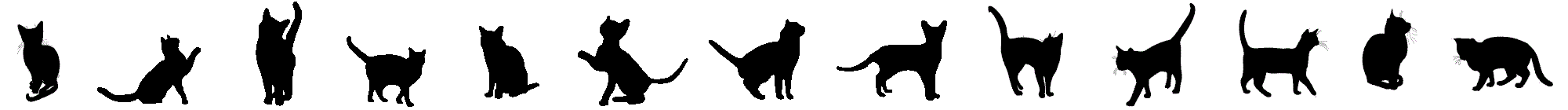 Most az ábrán látható kártyasort a sor alatt látható kék háromszögekkel tudod mozgatni. A bal oldali kék háromszögre kattintva a kártyasor első lapja a sor végére kerül, a sor többi lapja eggyel előrébb kerül. A jobb oldali kék háromszögre kattintva a kártyasor utolsó lapja a sor elejére kerül, a sor többi lapja eggyel hátrébb kerül. A kártyasort a kék háromszögekkel oda-vissza tetszőleges ideig tudod mozgatni. Ha már nem akarod a kártyasort a háromszögekkel mozgatni, akkor a „TOVÁBB” gombra kell kattintani.
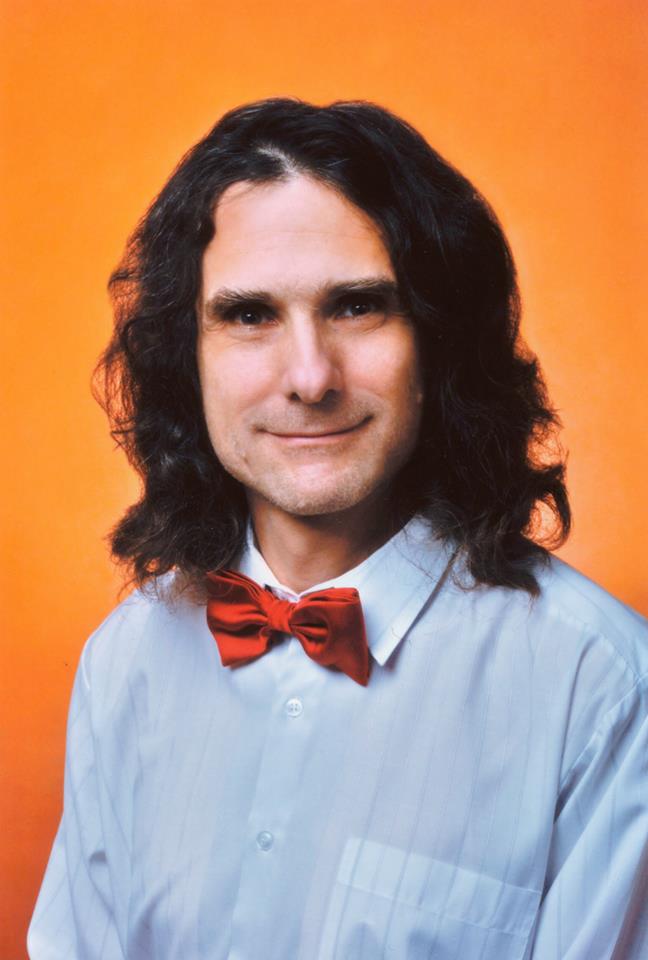 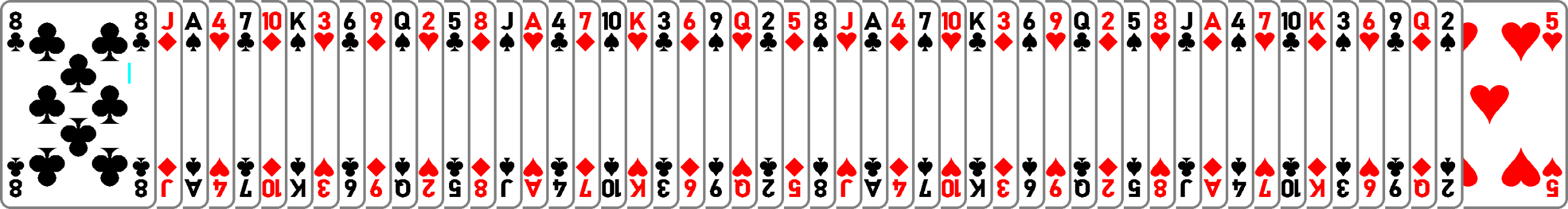 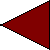 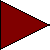 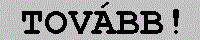 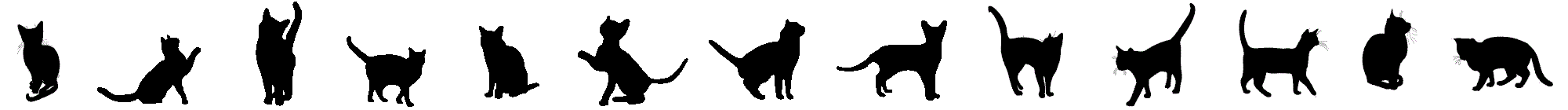 Most az ábrán látható kártyasort a sor alatt látható kék háromszögekkel tudod mozgatni. A bal oldali kék háromszögre kattintva a kártyasor első lapja a sor végére kerül, a sor többi lapja eggyel előrébb kerül. A jobb oldali kék háromszögre kattintva a kártyasor utolsó lapja a sor elejére kerül, a sor többi lapja eggyel hátrébb kerül. A kártyasort a kék háromszögekkel oda-vissza tetszőleges ideig tudod mozgatni. Ha már nem akarod a kártyasort a háromszögekkel mozgatni, akkor a „TOVÁBB” gombra kell kattintani.
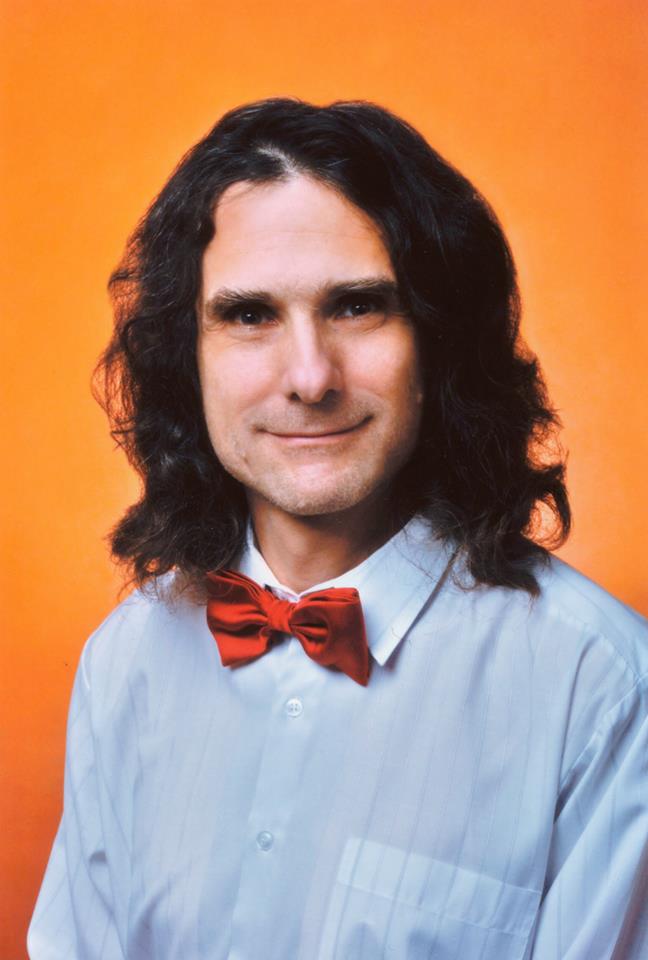 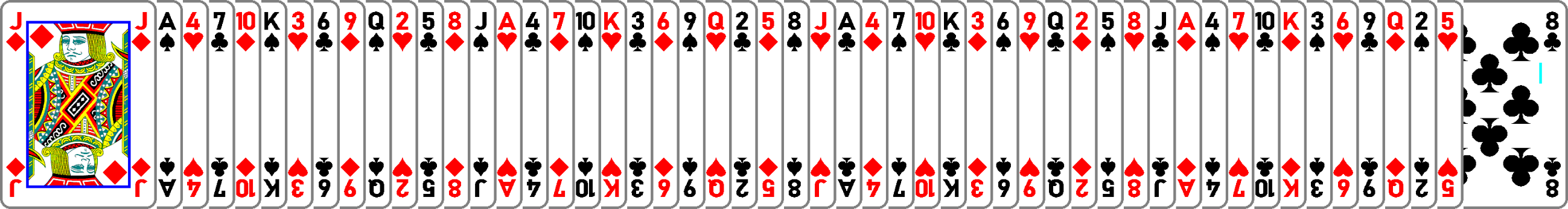 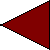 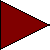 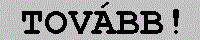 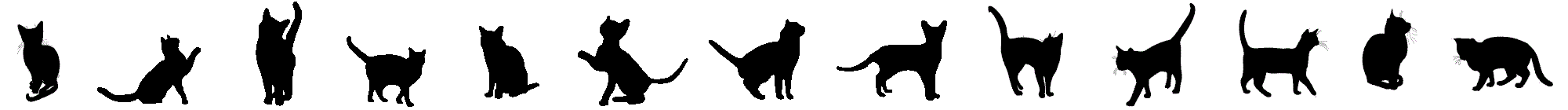 Most keressél egy olyan kártyát a sorban, amelynek színe megegyezik a sor egyik végén levő lap színével, és amelynek értéke megegyezik a sor másik végén levő lap értékével. (Ez tulajdonképpen a sor két szélén levő lapok keresztezése.) Ezután számold meg, hogy ez a megkeresett lap HÁNYADIK helyen van a sorban a hozzá közelebbi végétől számítva. Arra vigyázzál, hogy a lapokat úgy kell számolni, hogy a megkeresett kártyához közelebbi szélső lap legyen az első kártya. Az így kapott számot jegyezd meg!
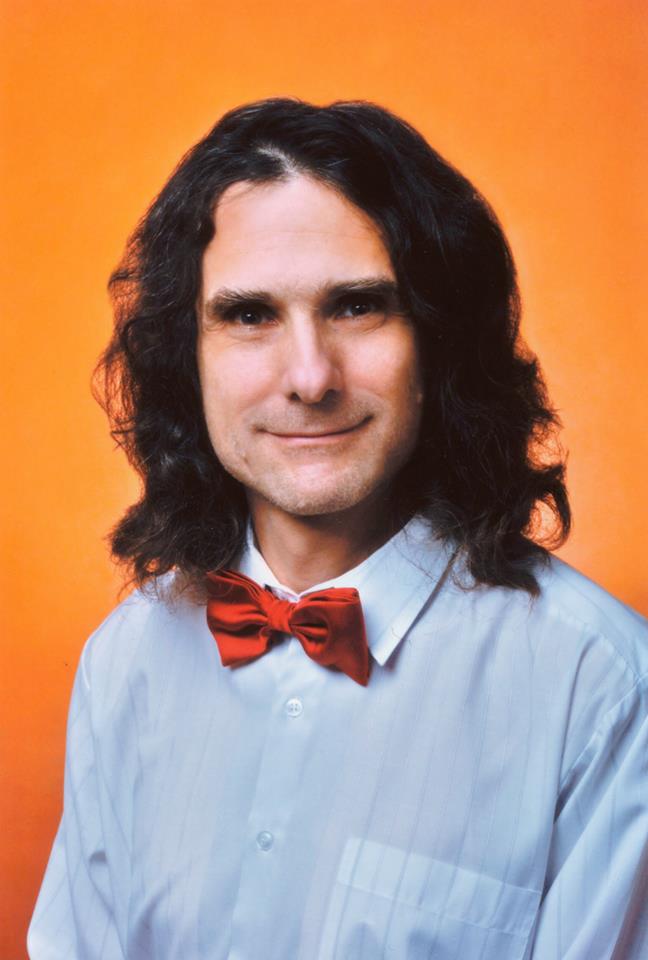 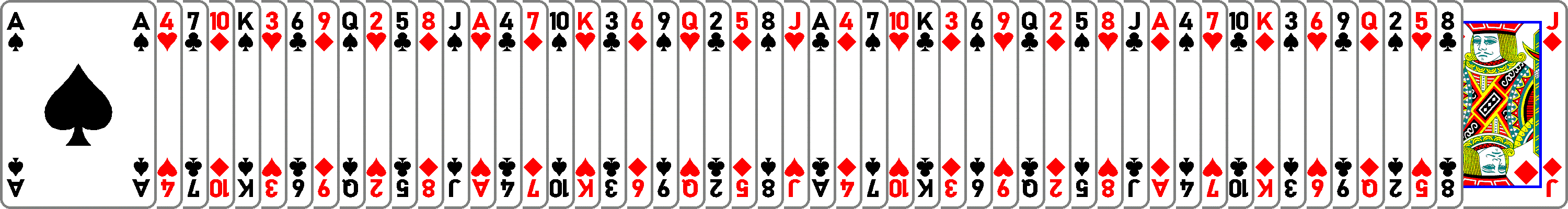 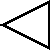 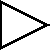 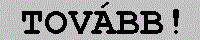 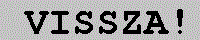 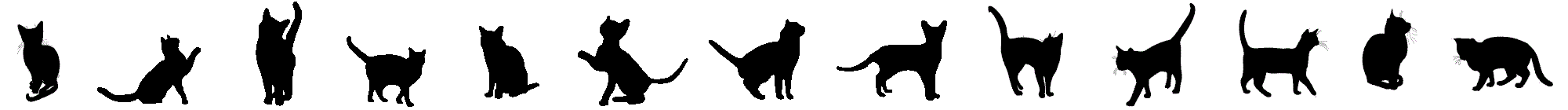 Most keressél egy olyan kártyát a sorban, amelynek színe megegyezik a sor egyik végén levő lap színével, és amelynek értéke megegyezik a sor másik végén levő lap értékével. (Ez tulajdonképpen a sor két szélén levő lapok keresztezése.) Ezután számold meg, hogy ez a megkeresett lap HÁNYADIK helyen van a sorban a hozzá közelebbi végétől számítva. Arra vigyázzál, hogy a lapokat úgy kell számolni, hogy a megkeresett kártyához közelebbi szélső lap legyen az első kártya. Az így kapott számot jegyezd meg!
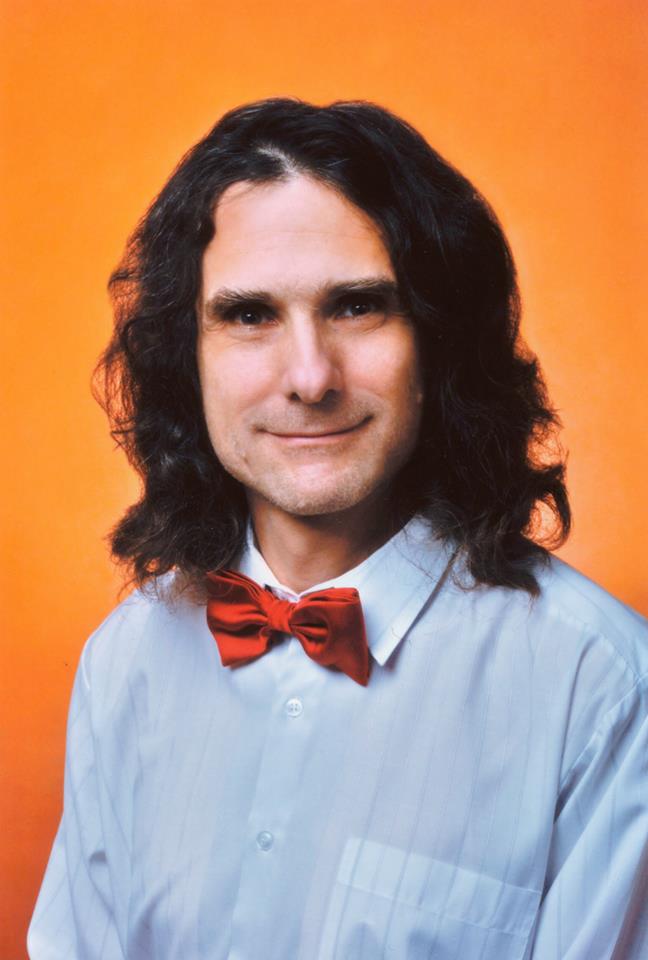 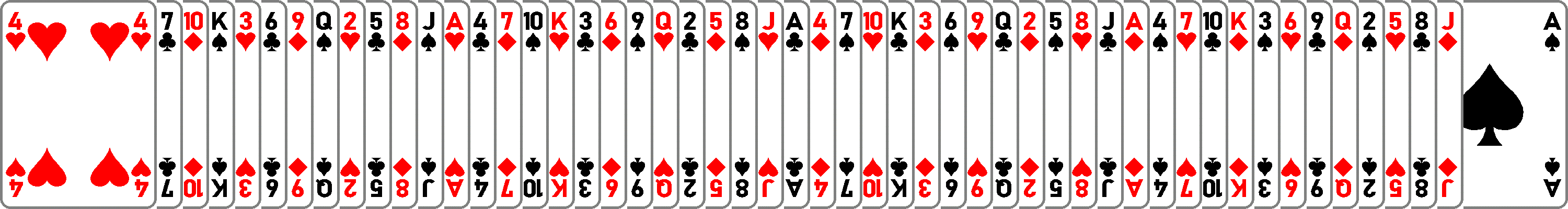 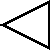 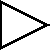 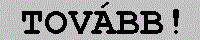 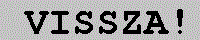 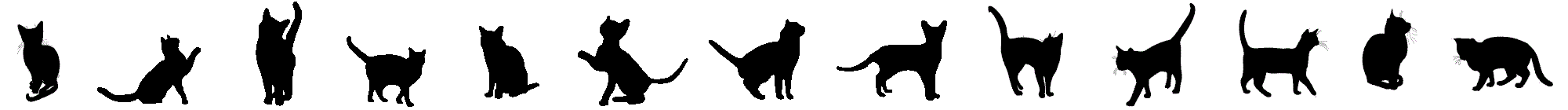 Most keressél egy olyan kártyát a sorban, amelynek színe megegyezik a sor egyik végén levő lap színével, és amelynek értéke megegyezik a sor másik végén levő lap értékével. (Ez tulajdonképpen a sor két szélén levő lapok keresztezése.) Ezután számold meg, hogy ez a megkeresett lap HÁNYADIK helyen van a sorban a hozzá közelebbi végétől számítva. Arra vigyázzál, hogy a lapokat úgy kell számolni, hogy a megkeresett kártyához közelebbi szélső lap legyen az első kártya. Az így kapott számot jegyezd meg!
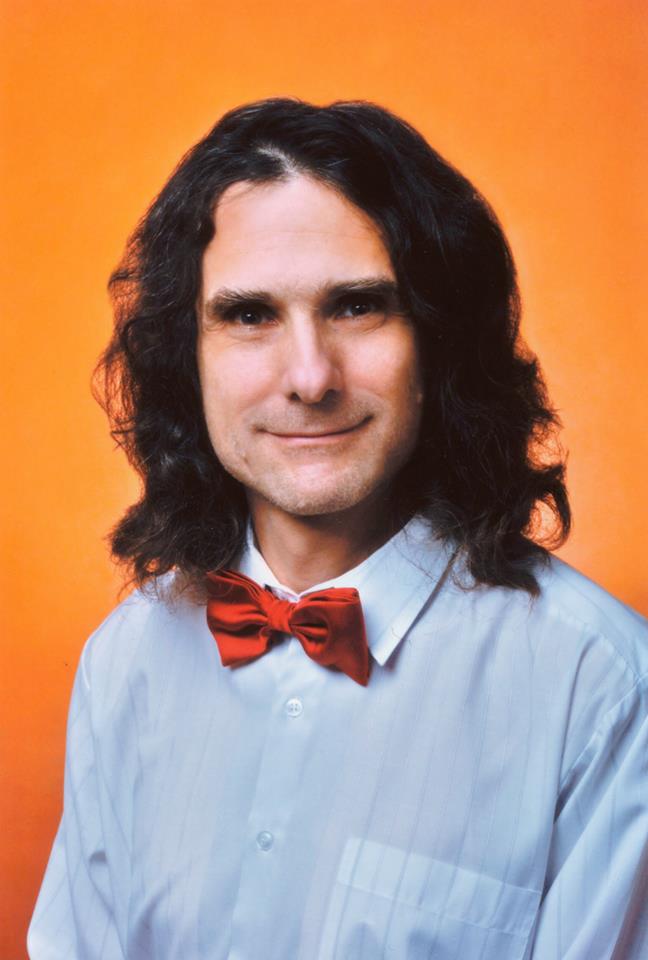 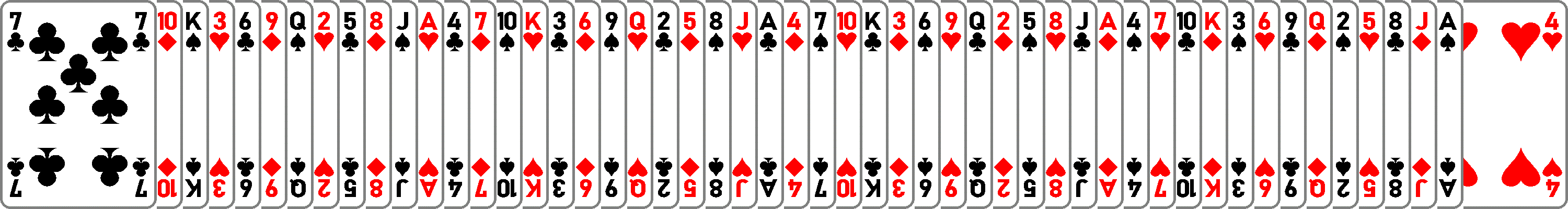 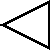 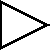 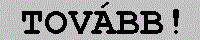 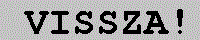 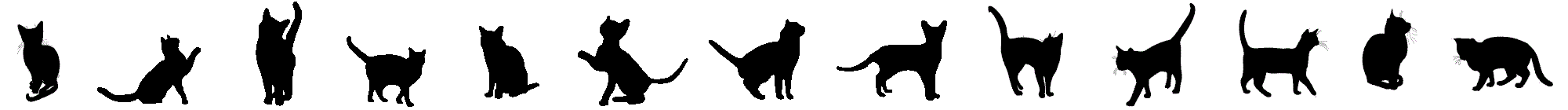 Most keressél egy olyan kártyát a sorban, amelynek színe megegyezik a sor egyik végén levő lap színével, és amelynek értéke megegyezik a sor másik végén levő lap értékével. (Ez tulajdonképpen a sor két szélén levő lapok keresztezése.) Ezután számold meg, hogy ez a megkeresett lap HÁNYADIK helyen van a sorban a hozzá közelebbi végétől számítva. Arra vigyázzál, hogy a lapokat úgy kell számolni, hogy a megkeresett kártyához közelebbi szélső lap legyen az első kártya. Az így kapott számot jegyezd meg!
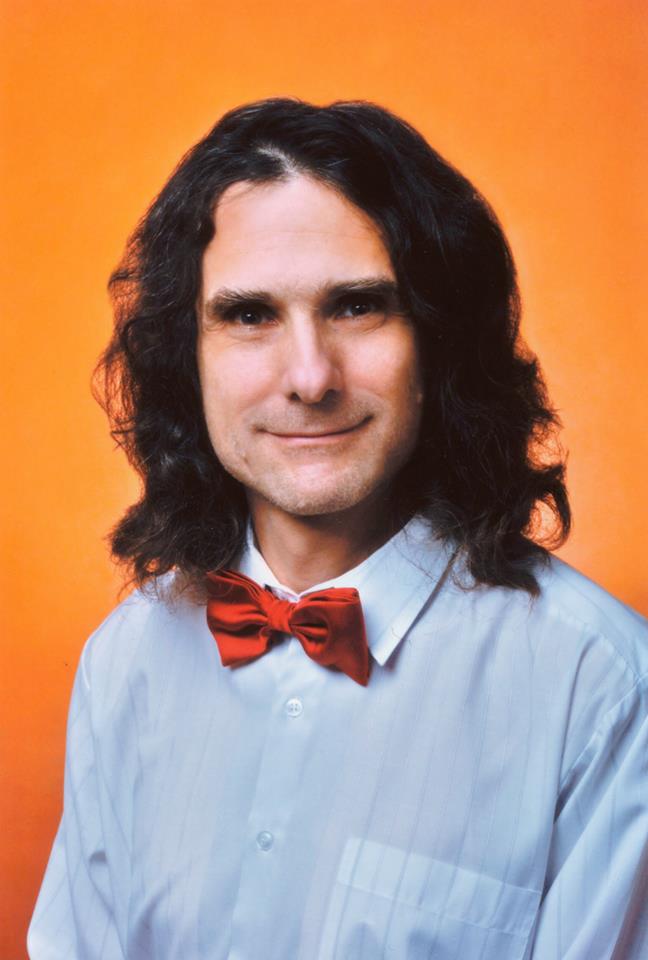 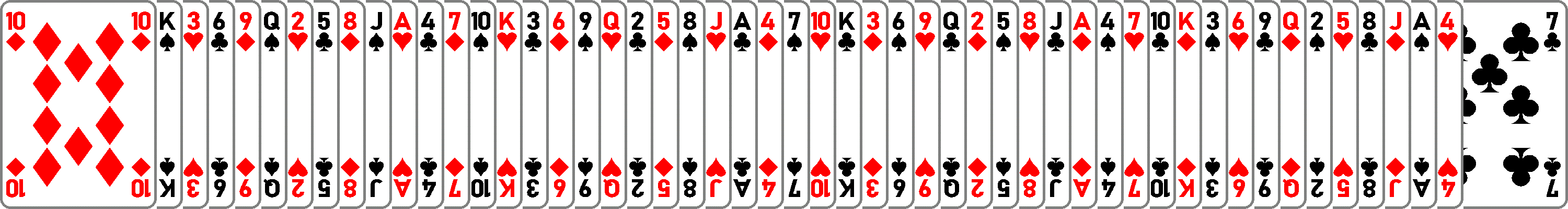 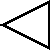 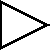 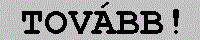 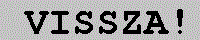 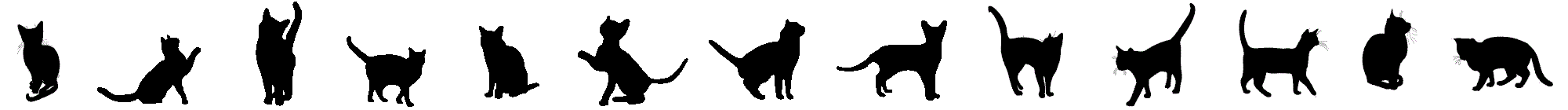 Most keressél egy olyan kártyát a sorban, amelynek színe megegyezik a sor egyik végén levő lap színével, és amelynek értéke megegyezik a sor másik végén levő lap értékével. (Ez tulajdonképpen a sor két szélén levő lapok keresztezése.) Ezután számold meg, hogy ez a megkeresett lap HÁNYADIK helyen van a sorban a hozzá közelebbi végétől számítva. Arra vigyázzál, hogy a lapokat úgy kell számolni, hogy a megkeresett kártyához közelebbi szélső lap legyen az első kártya. Az így kapott számot jegyezd meg!
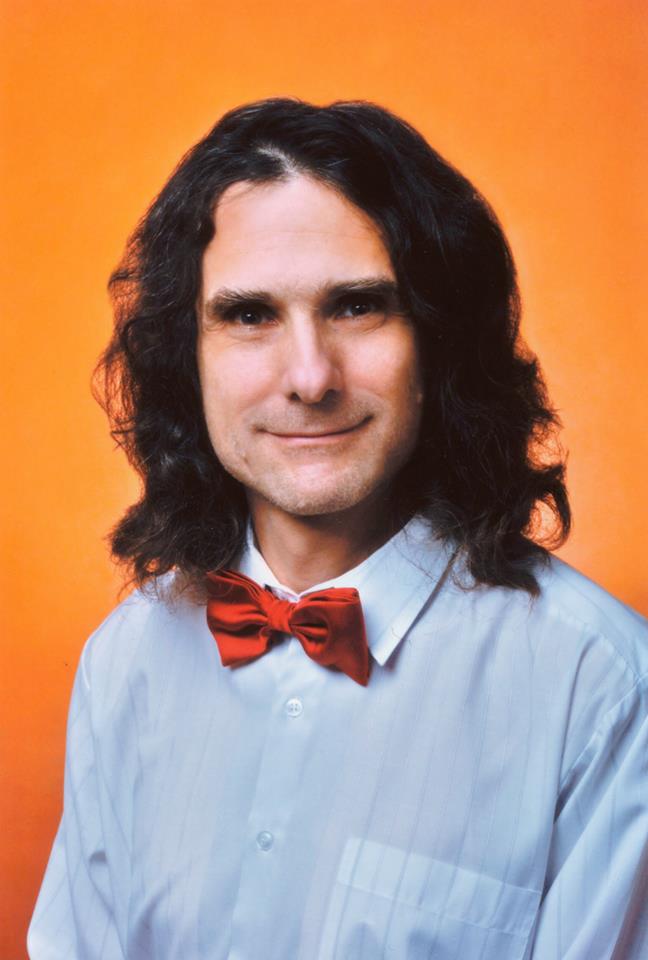 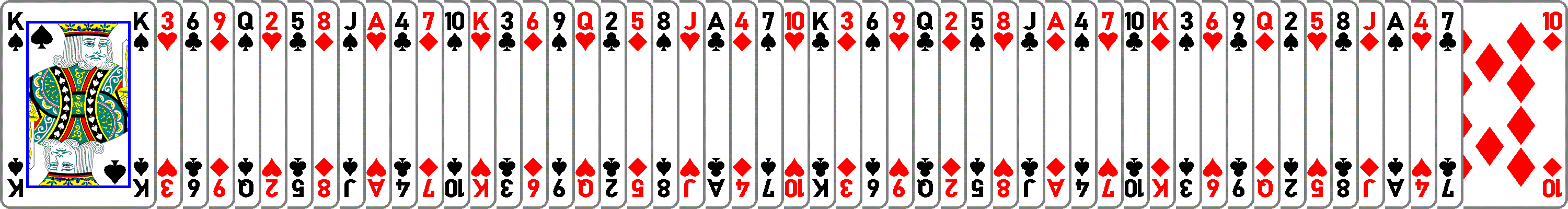 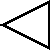 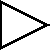 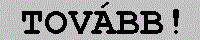 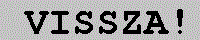 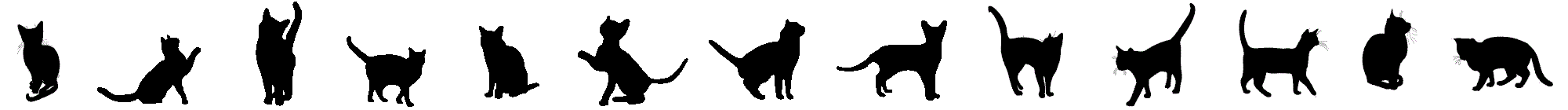 Most keressél egy olyan kártyát a sorban, amelynek színe megegyezik a sor egyik végén levő lap színével, és amelynek értéke megegyezik a sor másik végén levő lap értékével. (Ez tulajdonképpen a sor két szélén levő lapok keresztezése.) Ezután számold meg, hogy ez a megkeresett lap HÁNYADIK helyen van a sorban a hozzá közelebbi végétől számítva. Arra vigyázzál, hogy a lapokat úgy kell számolni, hogy a megkeresett kártyához közelebbi szélső lap legyen az első kártya. Az így kapott számot jegyezd meg!
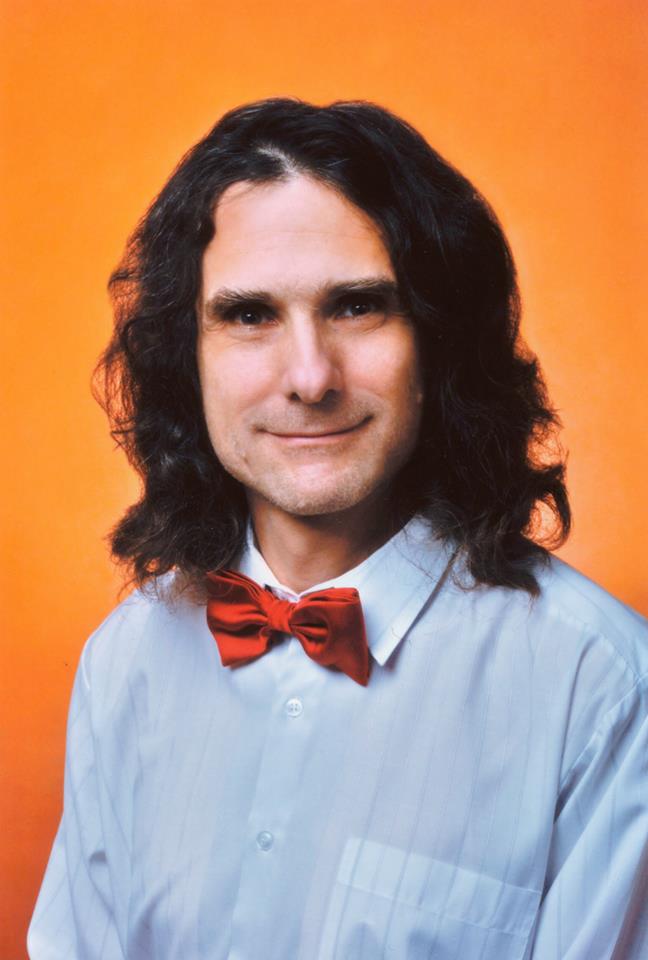 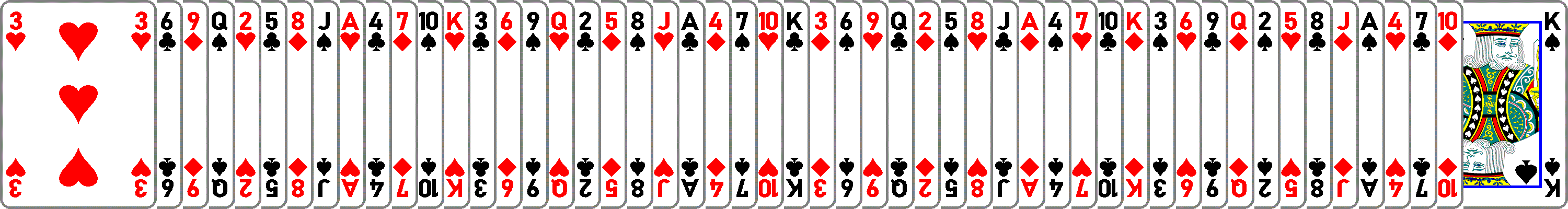 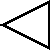 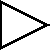 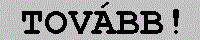 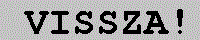 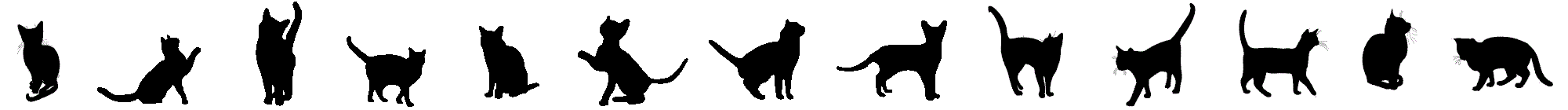 Most keressél egy olyan kártyát a sorban, amelynek színe megegyezik a sor egyik végén levő lap színével, és amelynek értéke megegyezik a sor másik végén levő lap értékével. (Ez tulajdonképpen a sor két szélén levő lapok keresztezése.) Ezután számold meg, hogy ez a megkeresett lap HÁNYADIK helyen van a sorban a hozzá közelebbi végétől számítva. Arra vigyázzál, hogy a lapokat úgy kell számolni, hogy a megkeresett kártyához közelebbi szélső lap legyen az első kártya. Az így kapott számot jegyezd meg!
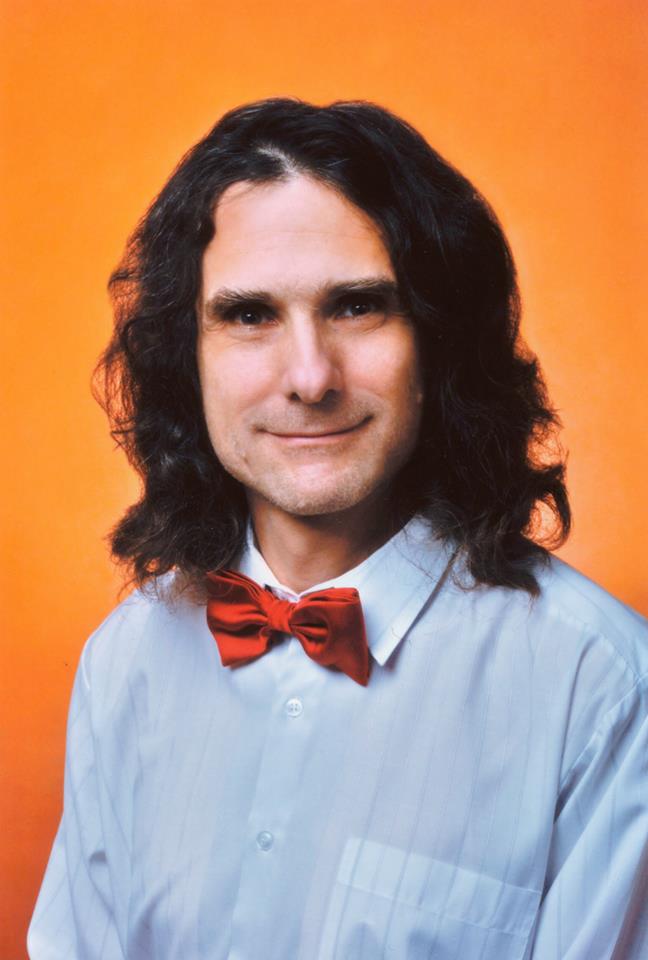 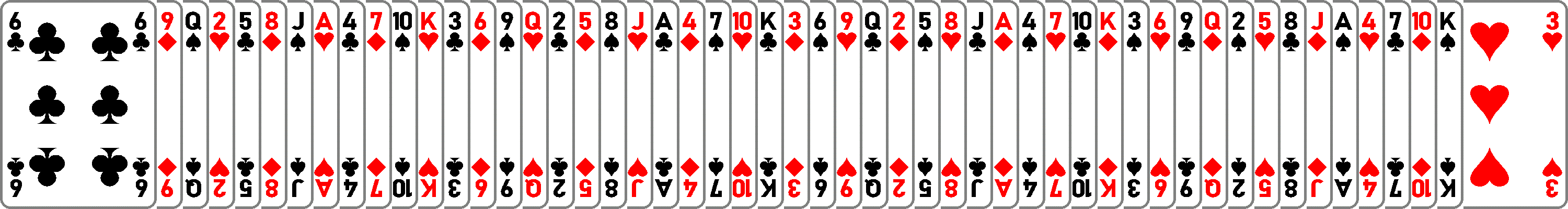 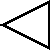 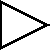 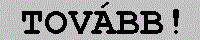 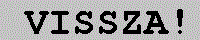 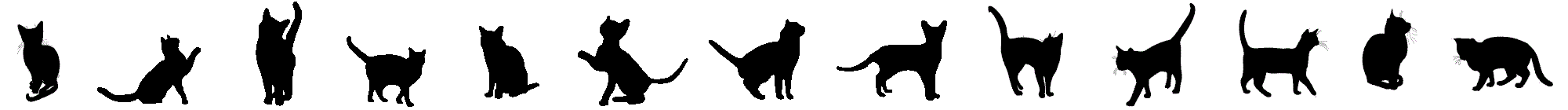 Most keressél egy olyan kártyát a sorban, amelynek színe megegyezik a sor egyik végén levő lap színével, és amelynek értéke megegyezik a sor másik végén levő lap értékével. (Ez tulajdonképpen a sor két szélén levő lapok keresztezése.) Ezután számold meg, hogy ez a megkeresett lap HÁNYADIK helyen van a sorban a hozzá közelebbi végétől számítva. Arra vigyázzál, hogy a lapokat úgy kell számolni, hogy a megkeresett kártyához közelebbi szélső lap legyen az első kártya. Az így kapott számot jegyezd meg!
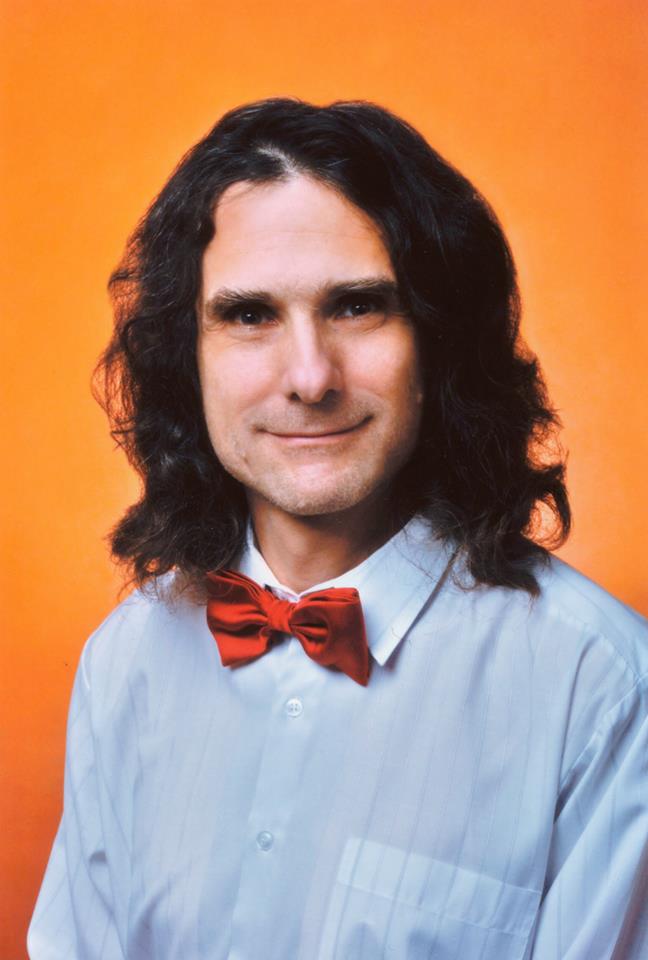 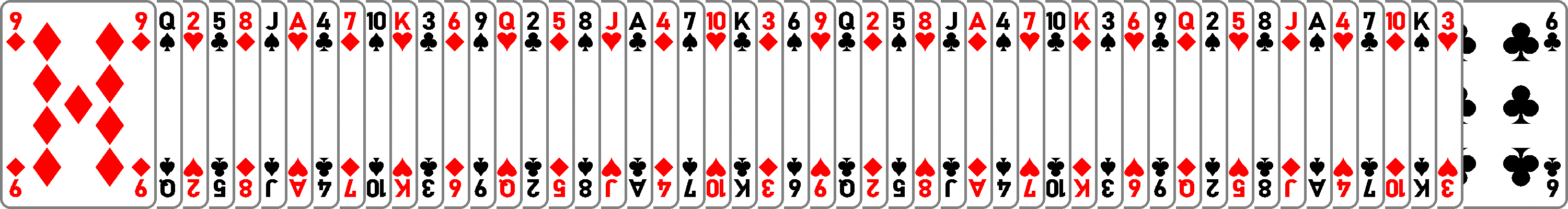 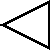 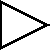 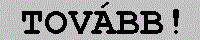 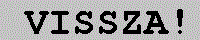 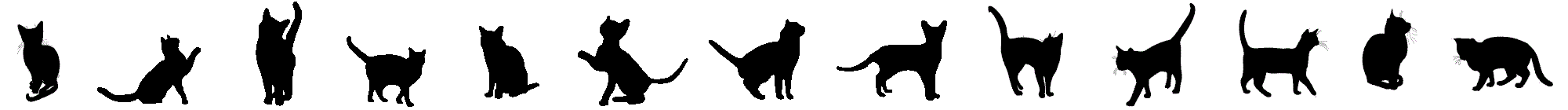 Most keressél egy olyan kártyát a sorban, amelynek színe megegyezik a sor egyik végén levő lap színével, és amelynek értéke megegyezik a sor másik végén levő lap értékével. (Ez tulajdonképpen a sor két szélén levő lapok keresztezése.) Ezután számold meg, hogy ez a megkeresett lap HÁNYADIK helyen van a sorban a hozzá közelebbi végétől számítva. Arra vigyázzál, hogy a lapokat úgy kell számolni, hogy a megkeresett kártyához közelebbi szélső lap legyen az első kártya. Az így kapott számot jegyezd meg!
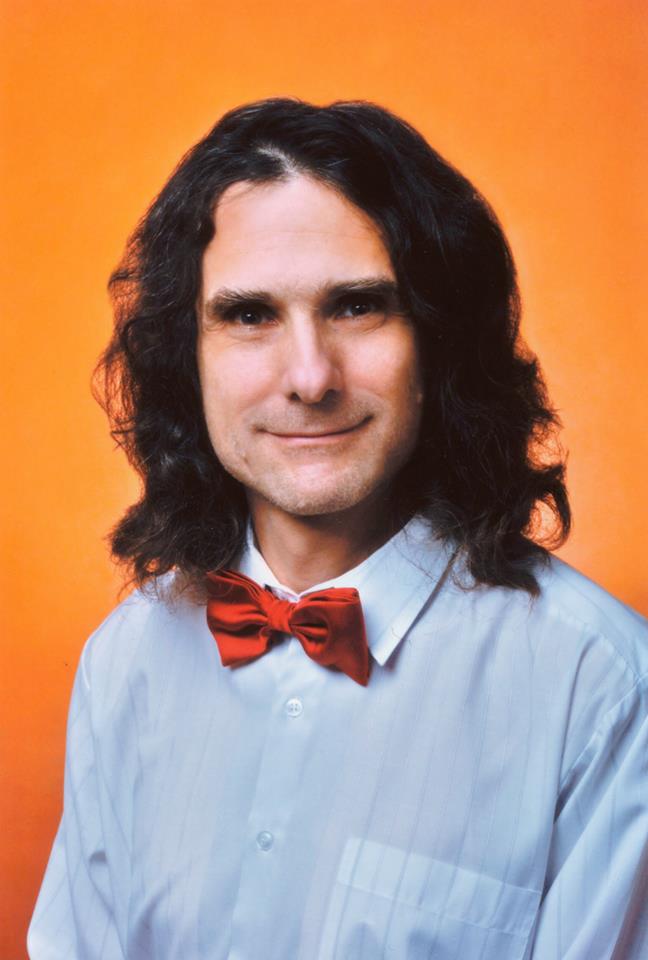 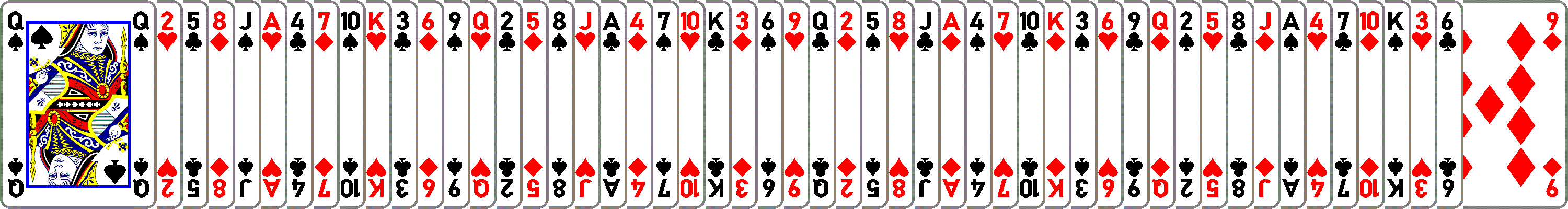 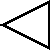 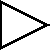 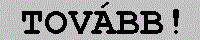 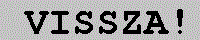 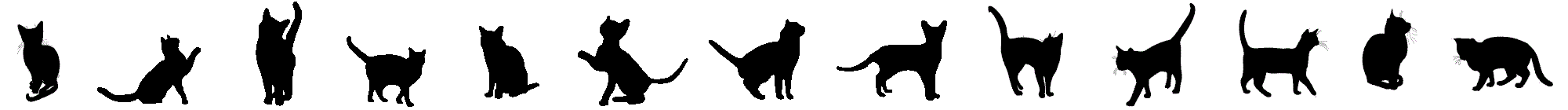 Most keressél egy olyan kártyát a sorban, amelynek színe megegyezik a sor egyik végén levő lap színével, és amelynek értéke megegyezik a sor másik végén levő lap értékével. (Ez tulajdonképpen a sor két szélén levő lapok keresztezése.) Ezután számold meg, hogy ez a megkeresett lap HÁNYADIK helyen van a sorban a hozzá közelebbi végétől számítva. Arra vigyázzál, hogy a lapokat úgy kell számolni, hogy a megkeresett kártyához közelebbi szélső lap legyen az első kártya. Az így kapott számot jegyezd meg!
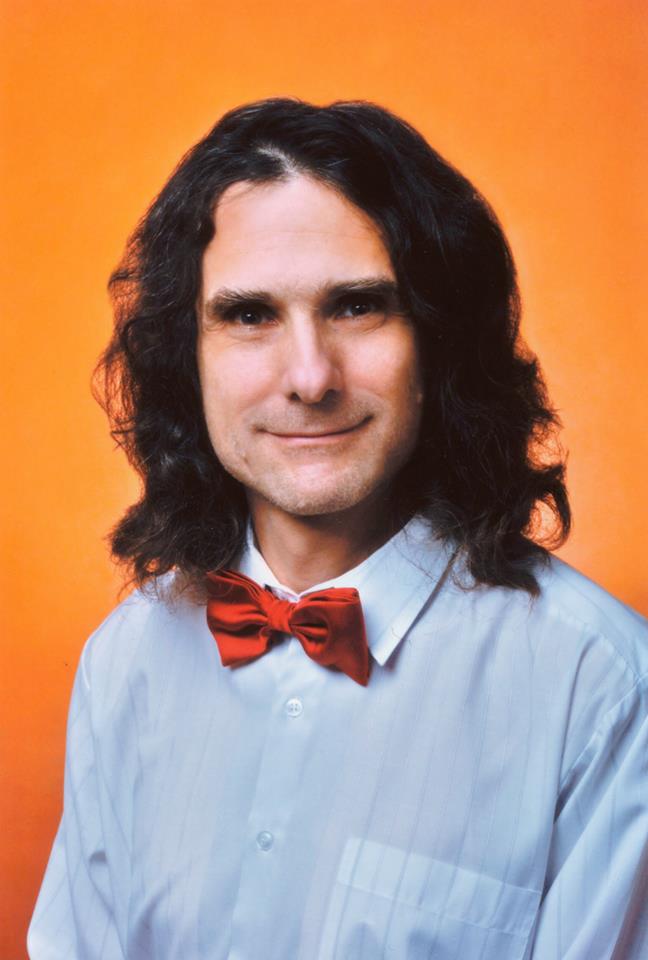 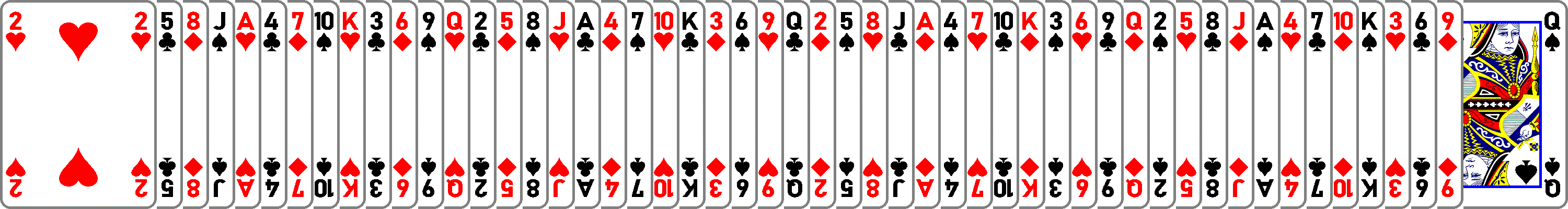 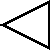 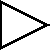 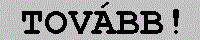 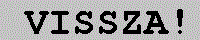 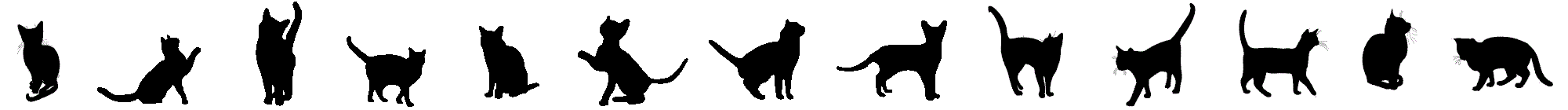 Most keressél egy olyan kártyát a sorban, amelynek színe megegyezik a sor egyik végén levő lap színével, és amelynek értéke megegyezik a sor másik végén levő lap értékével. (Ez tulajdonképpen a sor két szélén levő lapok keresztezése.) Ezután számold meg, hogy ez a megkeresett lap HÁNYADIK helyen van a sorban a hozzá közelebbi végétől számítva. Arra vigyázzál, hogy a lapokat úgy kell számolni, hogy a megkeresett kártyához közelebbi szélső lap legyen az első kártya. Az így kapott számot jegyezd meg!
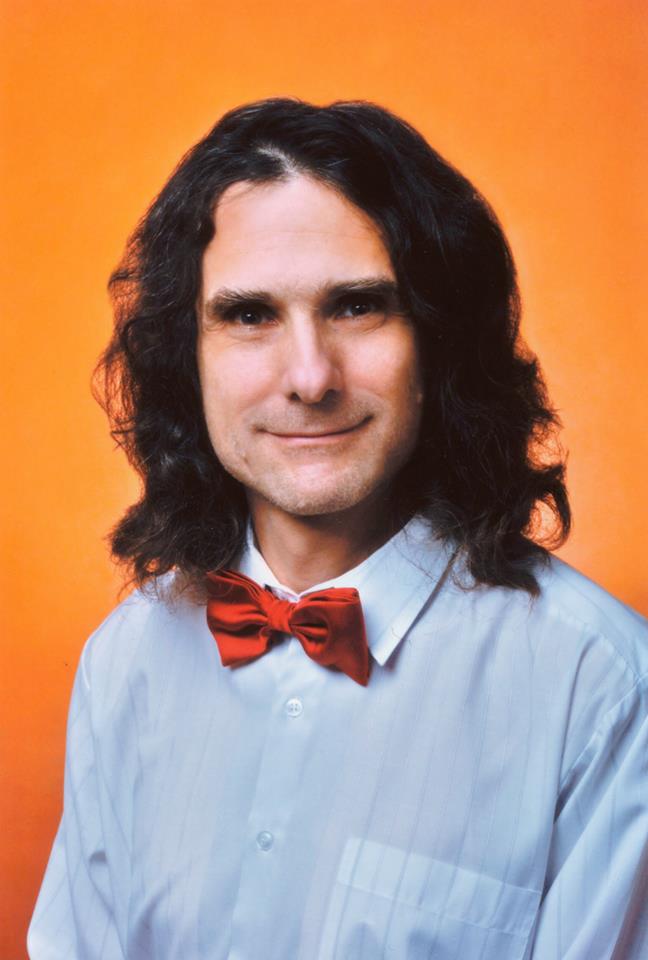 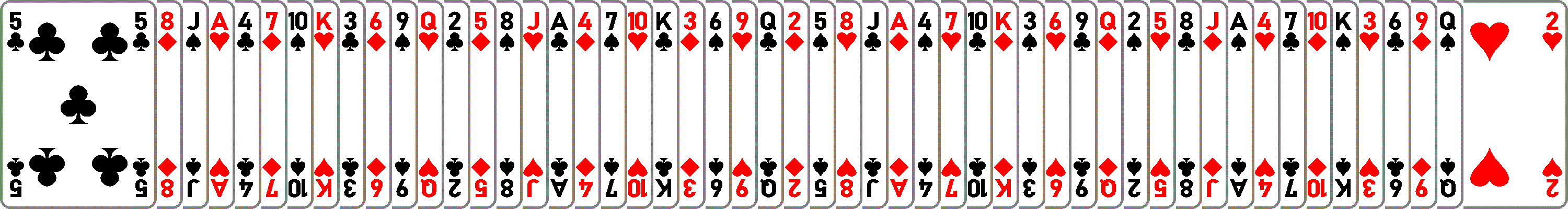 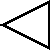 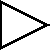 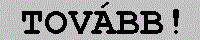 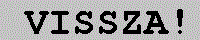 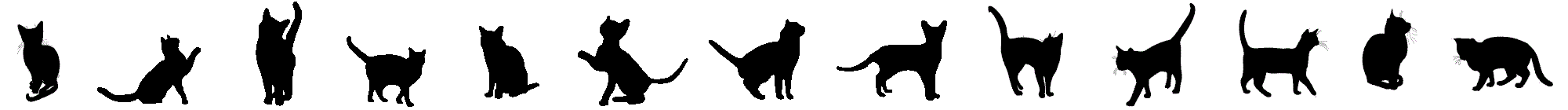 Most keressél egy olyan kártyát a sorban, amelynek színe megegyezik a sor egyik végén levő lap színével, és amelynek értéke megegyezik a sor másik végén levő lap értékével. (Ez tulajdonképpen a sor két szélén levő lapok keresztezése.) Ezután számold meg, hogy ez a megkeresett lap HÁNYADIK helyen van a sorban a hozzá közelebbi végétől számítva. Arra vigyázzál, hogy a lapokat úgy kell számolni, hogy a megkeresett kártyához közelebbi szélső lap legyen az első kártya. Az így kapott számot jegyezd meg!
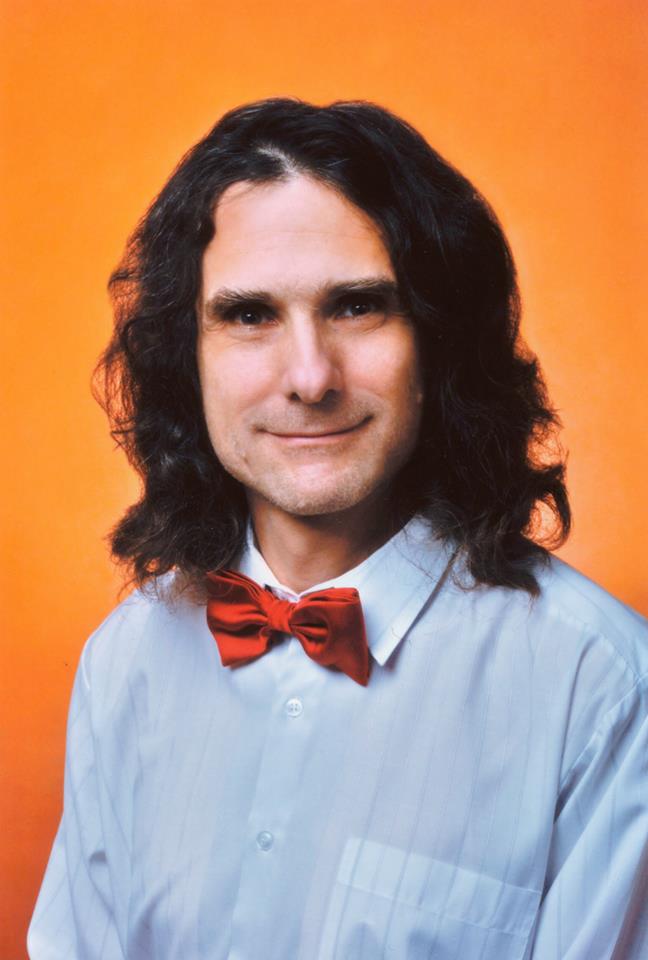 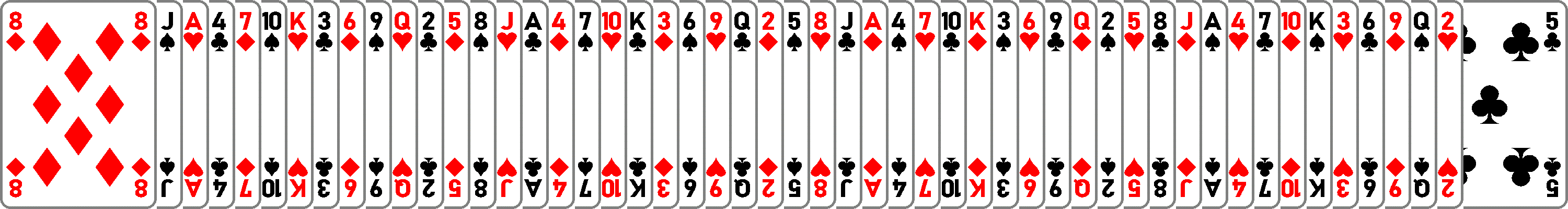 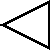 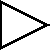 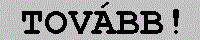 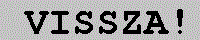 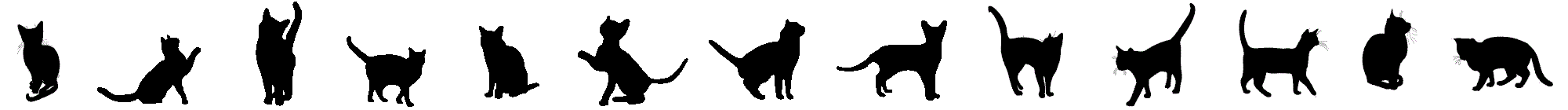 Most keressél egy olyan kártyát a sorban, amelynek színe megegyezik a sor egyik végén levő lap színével, és amelynek értéke megegyezik a sor másik végén levő lap értékével. (Ez tulajdonképpen a sor két szélén levő lapok keresztezése.) Ezután számold meg, hogy ez a megkeresett lap HÁNYADIK helyen van a sorban a hozzá közelebbi végétől számítva. Arra vigyázzál, hogy a lapokat úgy kell számolni, hogy a megkeresett kártyához közelebbi szélső lap legyen az első kártya. Az így kapott számot jegyezd meg!
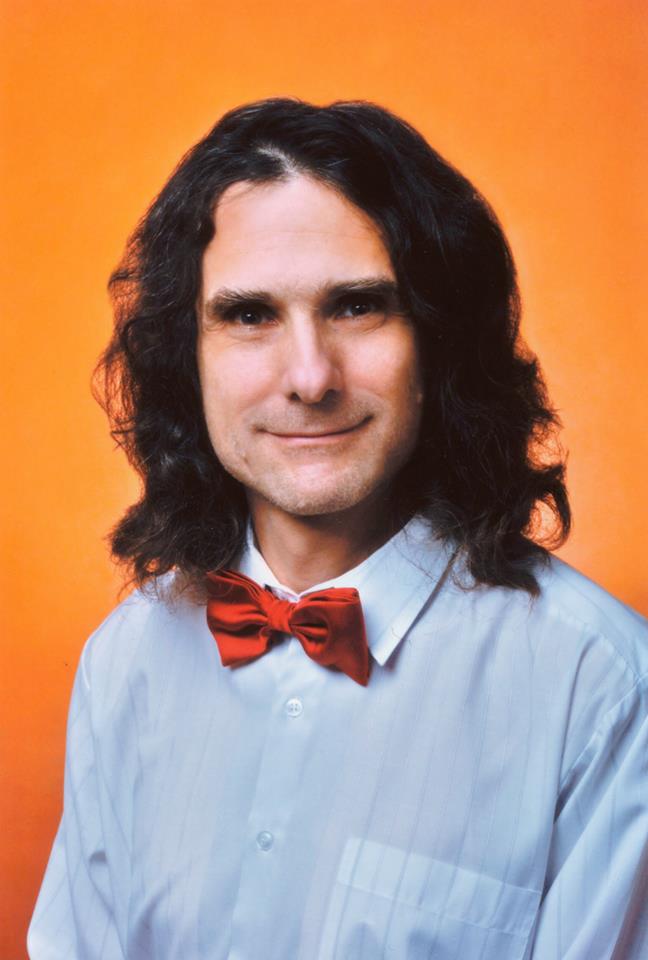 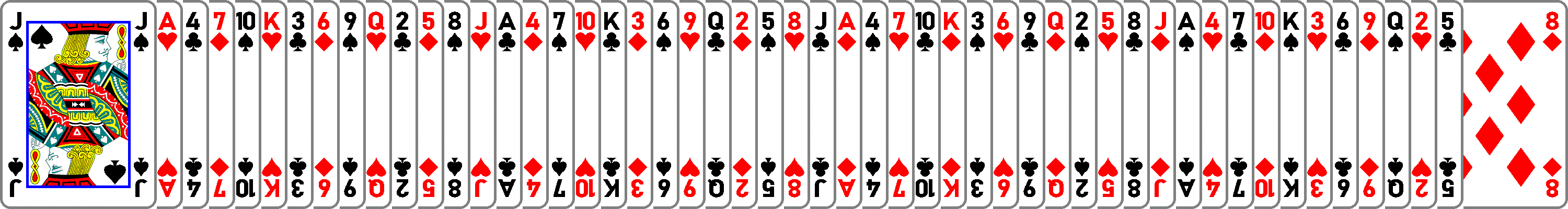 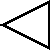 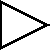 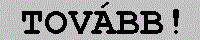 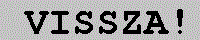 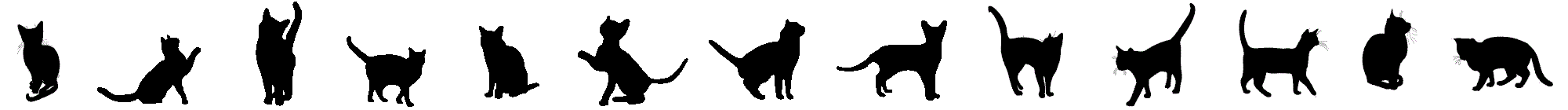 Most keressél egy olyan kártyát a sorban, amelynek színe megegyezik a sor egyik végén levő lap színével, és amelynek értéke megegyezik a sor másik végén levő lap értékével. (Ez tulajdonképpen a sor két szélén levő lapok keresztezése.) Ezután számold meg, hogy ez a megkeresett lap HÁNYADIK helyen van a sorban a hozzá közelebbi végétől számítva. Arra vigyázzál, hogy a lapokat úgy kell számolni, hogy a megkeresett kártyához közelebbi szélső lap legyen az első kártya. Az így kapott számot jegyezd meg!
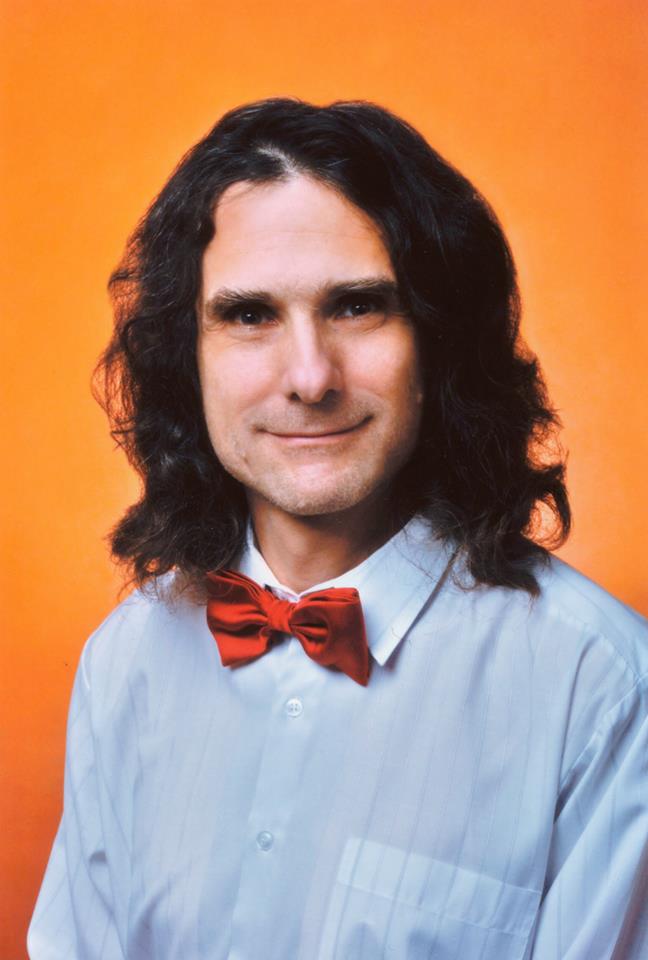 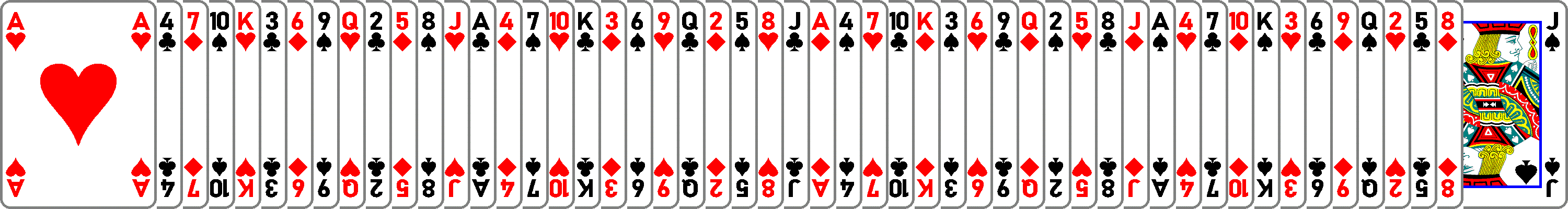 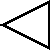 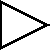 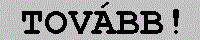 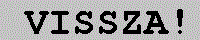 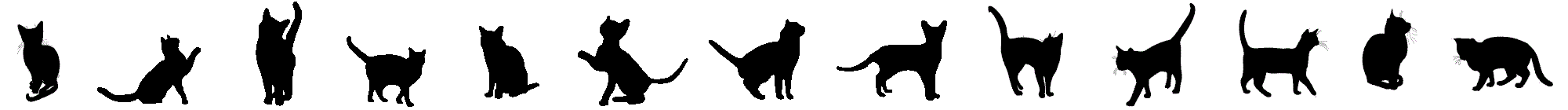 Most keressél egy olyan kártyát a sorban, amelynek színe megegyezik a sor egyik végén levő lap színével, és amelynek értéke megegyezik a sor másik végén levő lap értékével. (Ez tulajdonképpen a sor két szélén levő lapok keresztezése.) Ezután számold meg, hogy ez a megkeresett lap HÁNYADIK helyen van a sorban a hozzá közelebbi végétől számítva. Arra vigyázzál, hogy a lapokat úgy kell számolni, hogy a megkeresett kártyához közelebbi szélső lap legyen az első kártya. Az így kapott számot jegyezd meg!
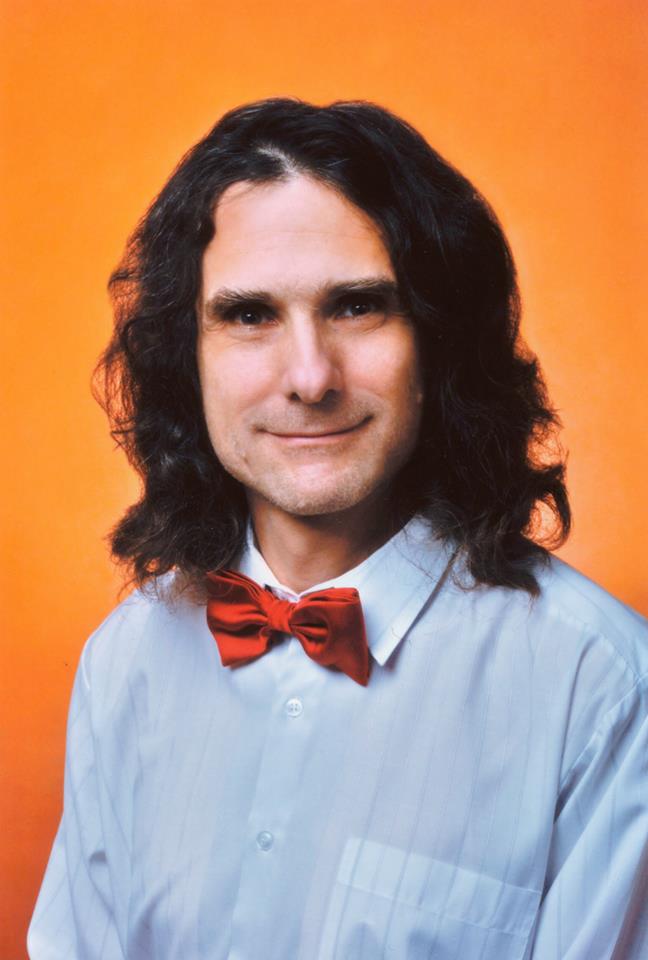 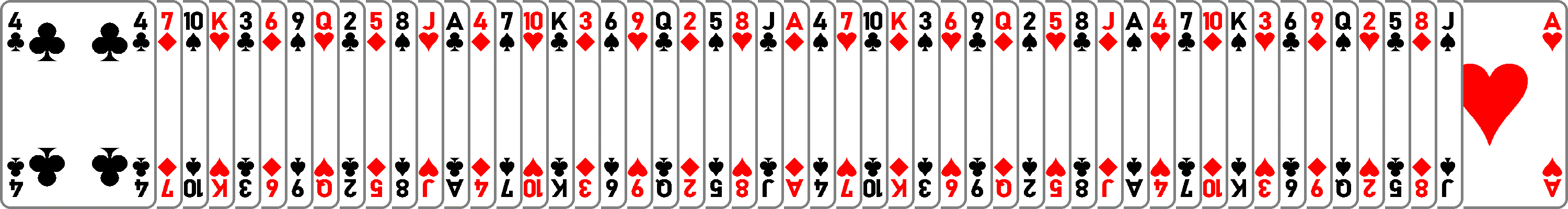 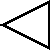 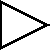 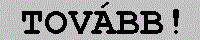 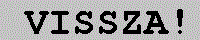 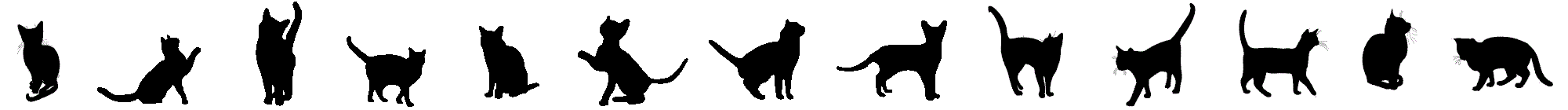 Most keressél egy olyan kártyát a sorban, amelynek színe megegyezik a sor egyik végén levő lap színével, és amelynek értéke megegyezik a sor másik végén levő lap értékével. (Ez tulajdonképpen a sor két szélén levő lapok keresztezése.) Ezután számold meg, hogy ez a megkeresett lap HÁNYADIK helyen van a sorban a hozzá közelebbi végétől számítva. Arra vigyázzál, hogy a lapokat úgy kell számolni, hogy a megkeresett kártyához közelebbi szélső lap legyen az első kártya. Az így kapott számot jegyezd meg!
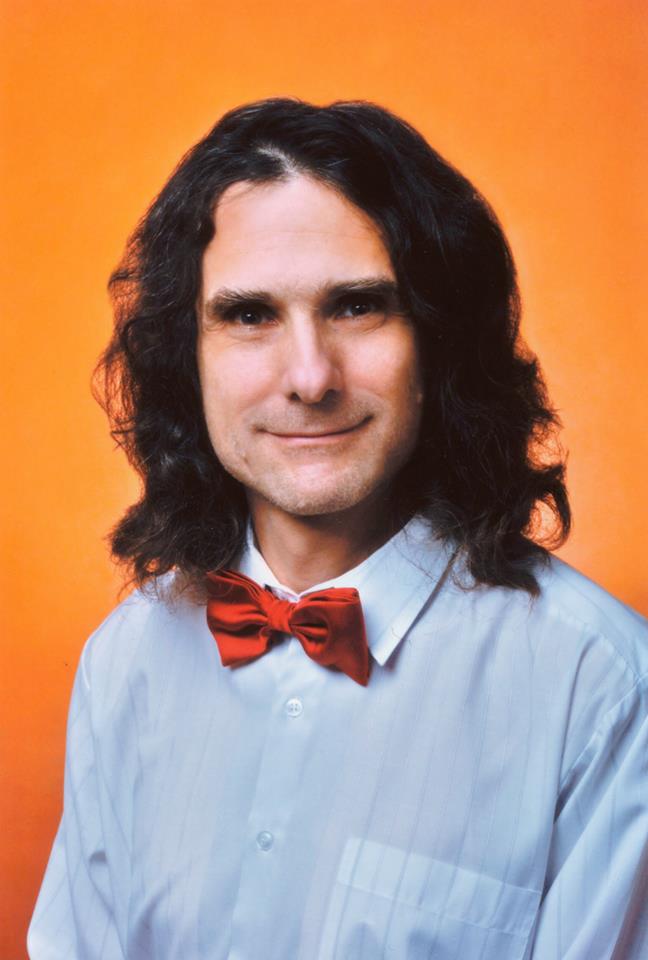 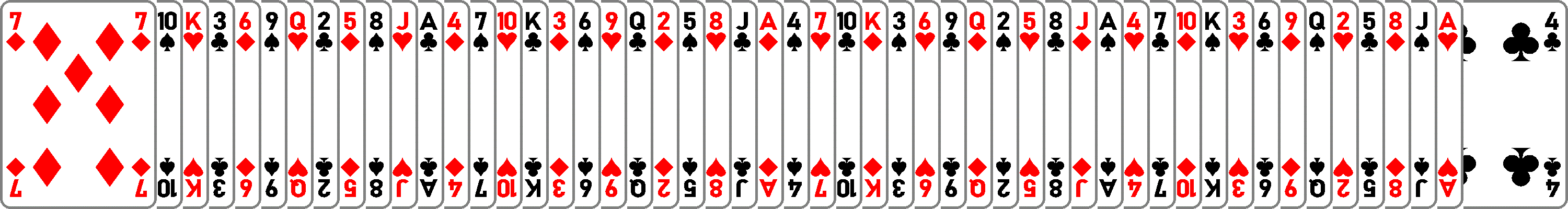 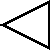 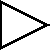 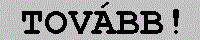 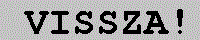 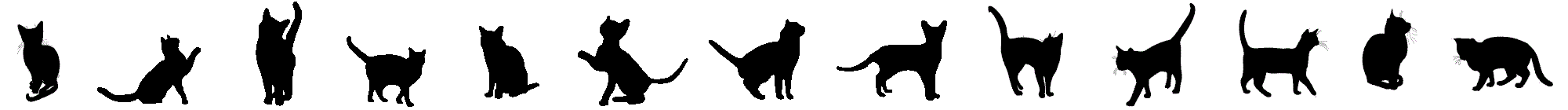 Most keressél egy olyan kártyát a sorban, amelynek színe megegyezik a sor egyik végén levő lap színével, és amelynek értéke megegyezik a sor másik végén levő lap értékével. (Ez tulajdonképpen a sor két szélén levő lapok keresztezése.) Ezután számold meg, hogy ez a megkeresett lap HÁNYADIK helyen van a sorban a hozzá közelebbi végétől számítva. Arra vigyázzál, hogy a lapokat úgy kell számolni, hogy a megkeresett kártyához közelebbi szélső lap legyen az első kártya. Az így kapott számot jegyezd meg!
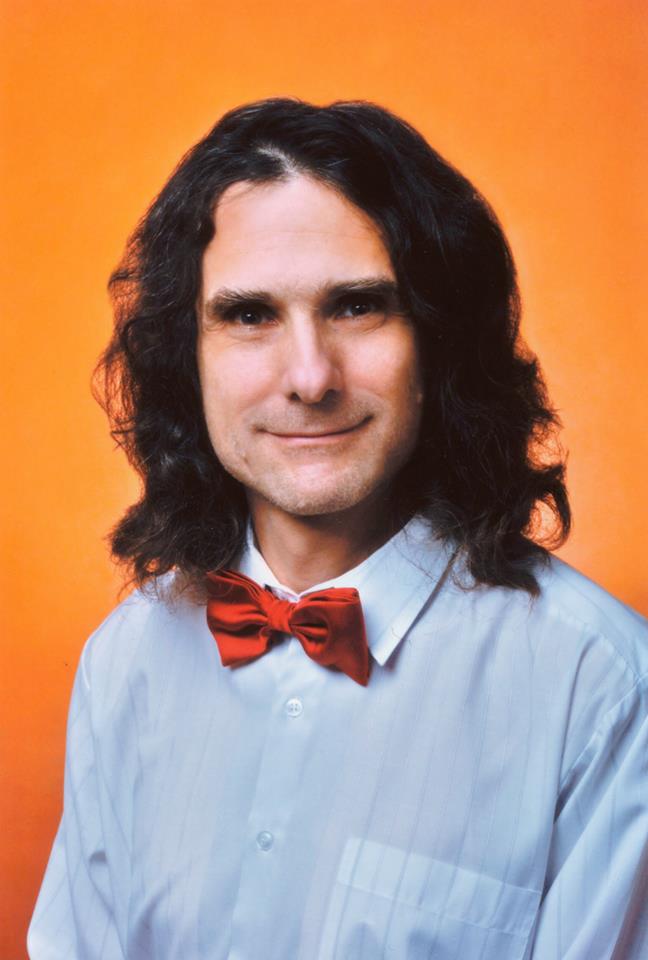 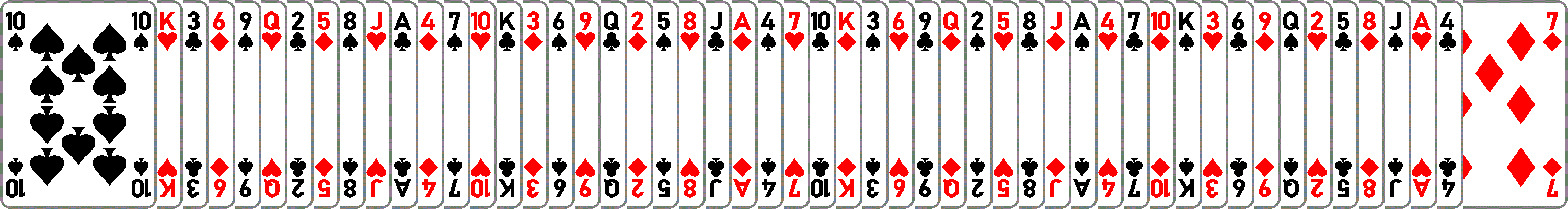 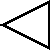 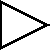 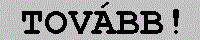 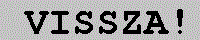 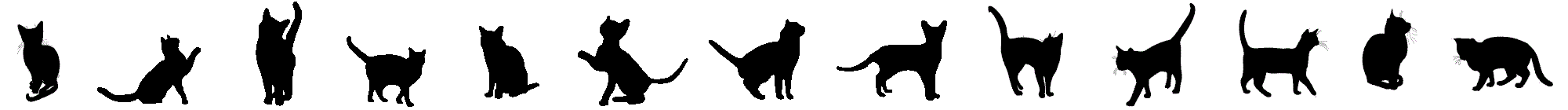 Most keressél egy olyan kártyát a sorban, amelynek színe megegyezik a sor egyik végén levő lap színével, és amelynek értéke megegyezik a sor másik végén levő lap értékével. (Ez tulajdonképpen a sor két szélén levő lapok keresztezése.) Ezután számold meg, hogy ez a megkeresett lap HÁNYADIK helyen van a sorban a hozzá közelebbi végétől számítva. Arra vigyázzál, hogy a lapokat úgy kell számolni, hogy a megkeresett kártyához közelebbi szélső lap legyen az első kártya. Az így kapott számot jegyezd meg!
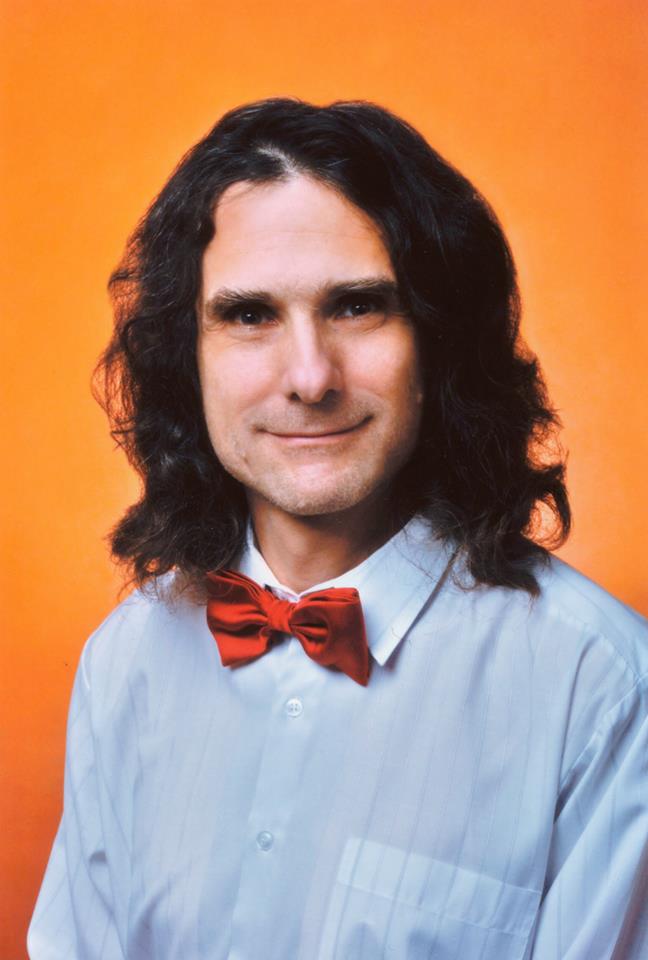 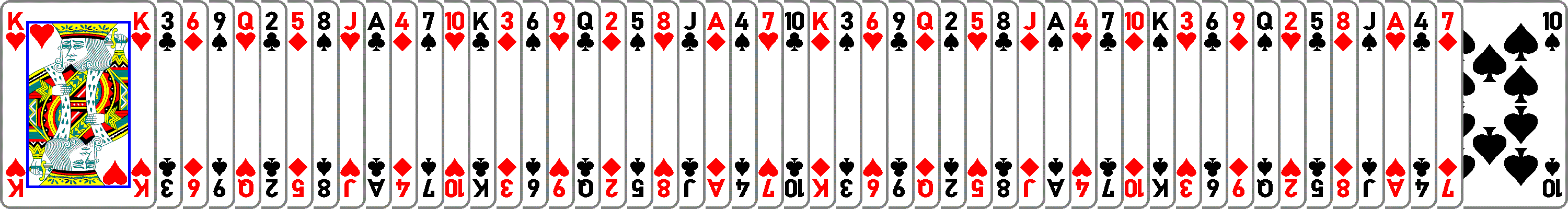 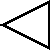 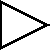 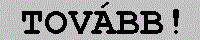 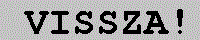 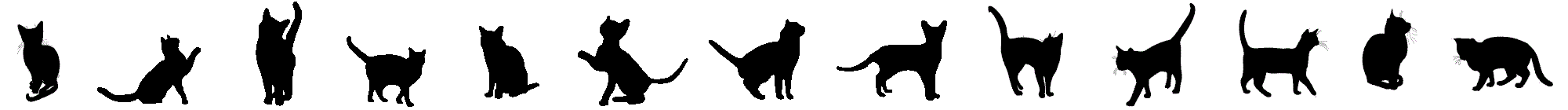 Most keressél egy olyan kártyát a sorban, amelynek színe megegyezik a sor egyik végén levő lap színével, és amelynek értéke megegyezik a sor másik végén levő lap értékével. (Ez tulajdonképpen a sor két szélén levő lapok keresztezése.) Ezután számold meg, hogy ez a megkeresett lap HÁNYADIK helyen van a sorban a hozzá közelebbi végétől számítva. Arra vigyázzál, hogy a lapokat úgy kell számolni, hogy a megkeresett kártyához közelebbi szélső lap legyen az első kártya. Az így kapott számot jegyezd meg!
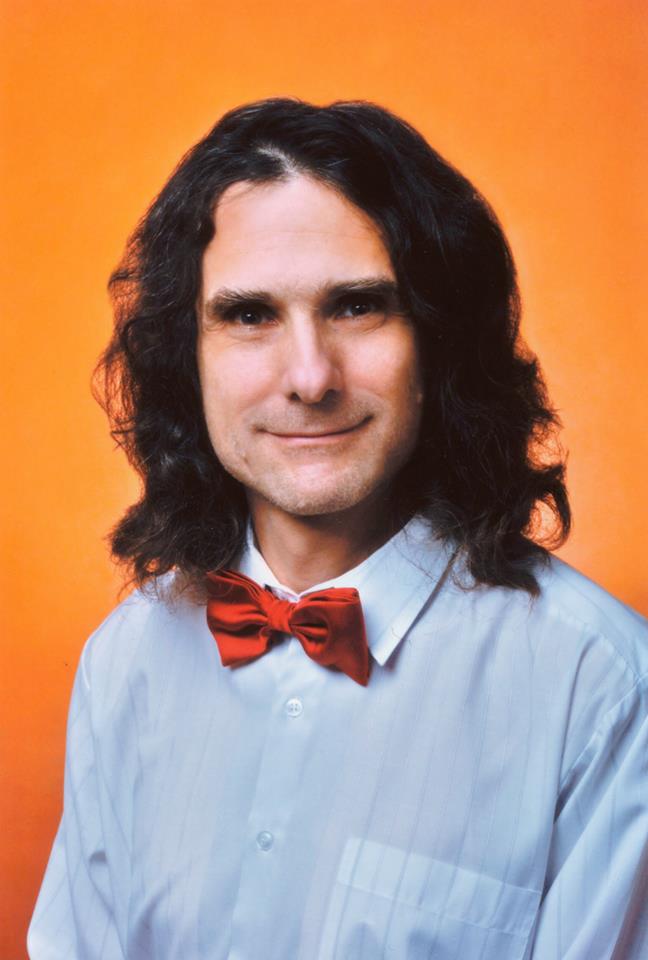 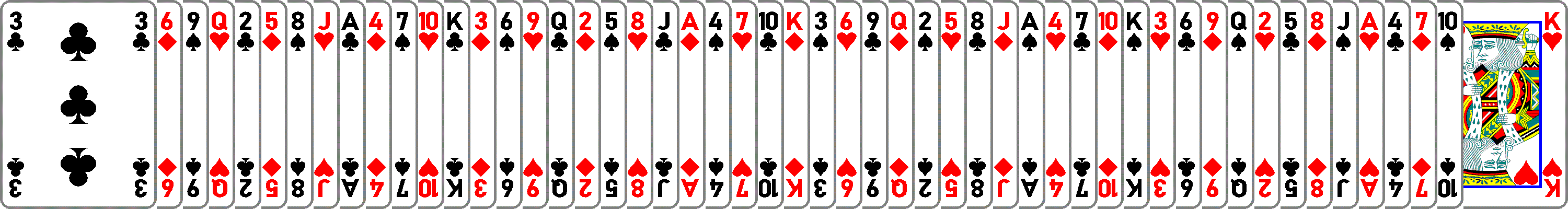 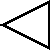 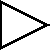 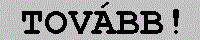 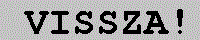 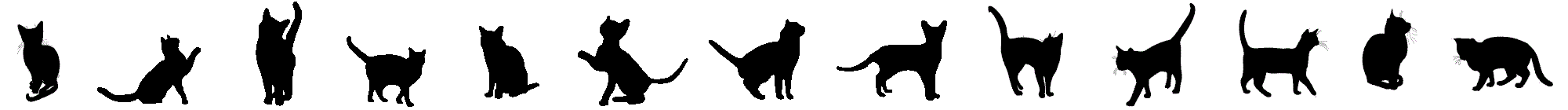 Most keressél egy olyan kártyát a sorban, amelynek színe megegyezik a sor egyik végén levő lap színével, és amelynek értéke megegyezik a sor másik végén levő lap értékével. (Ez tulajdonképpen a sor két szélén levő lapok keresztezése.) Ezután számold meg, hogy ez a megkeresett lap HÁNYADIK helyen van a sorban a hozzá közelebbi végétől számítva. Arra vigyázzál, hogy a lapokat úgy kell számolni, hogy a megkeresett kártyához közelebbi szélső lap legyen az első kártya. Az így kapott számot jegyezd meg!
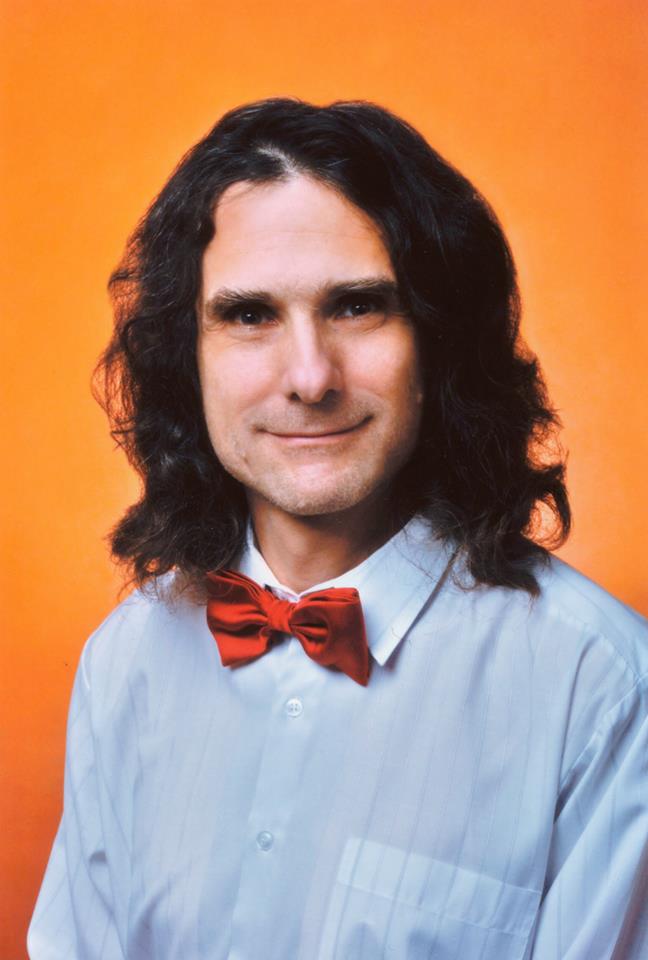 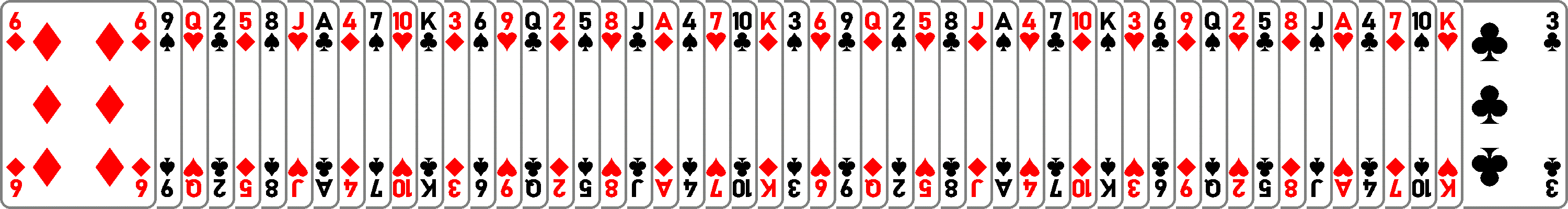 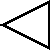 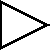 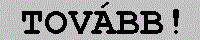 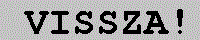 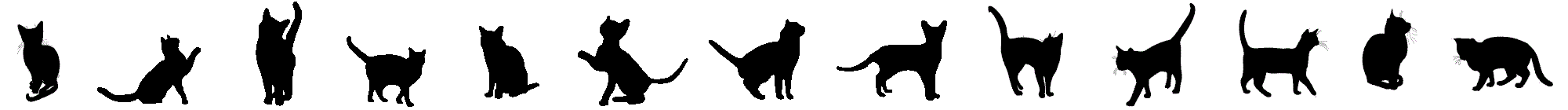 Most keressél egy olyan kártyát a sorban, amelynek színe megegyezik a sor egyik végén levő lap színével, és amelynek értéke megegyezik a sor másik végén levő lap értékével. (Ez tulajdonképpen a sor két szélén levő lapok keresztezése.) Ezután számold meg, hogy ez a megkeresett lap HÁNYADIK helyen van a sorban a hozzá közelebbi végétől számítva. Arra vigyázzál, hogy a lapokat úgy kell számolni, hogy a megkeresett kártyához közelebbi szélső lap legyen az első kártya. Az így kapott számot jegyezd meg!
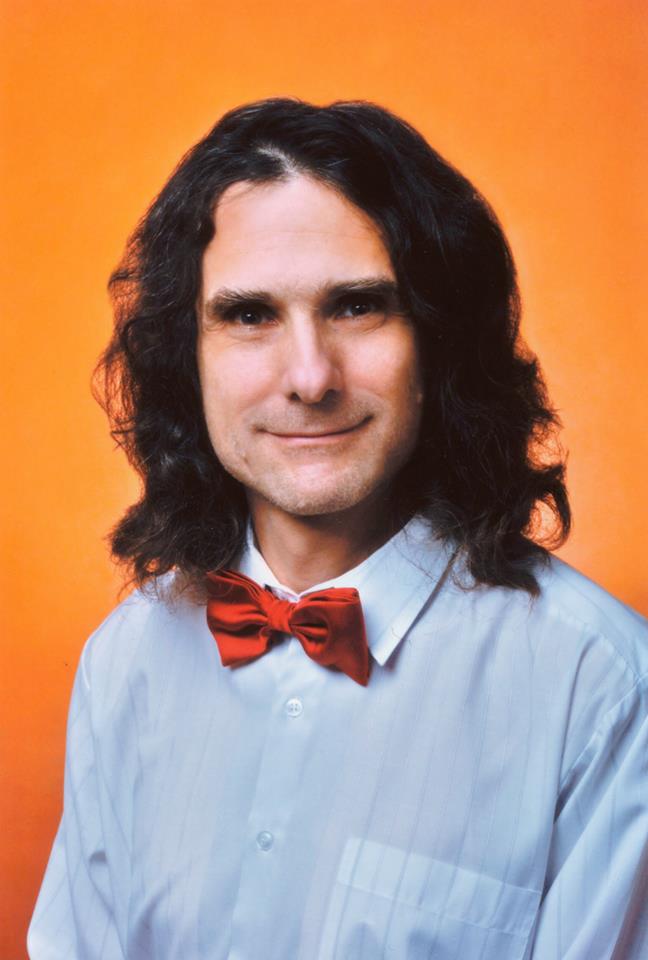 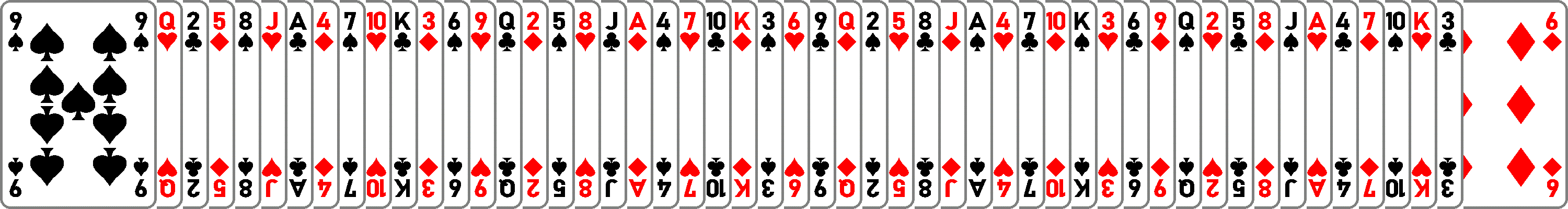 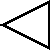 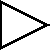 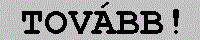 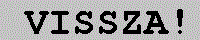 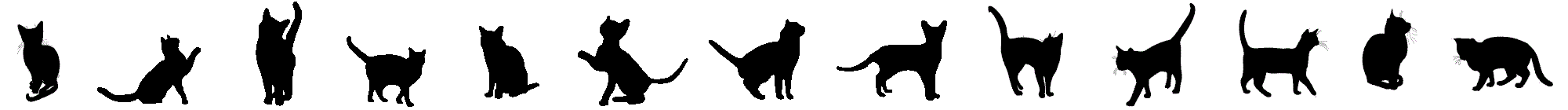 Most keressél egy olyan kártyát a sorban, amelynek színe megegyezik a sor egyik végén levő lap színével, és amelynek értéke megegyezik a sor másik végén levő lap értékével. (Ez tulajdonképpen a sor két szélén levő lapok keresztezése.) Ezután számold meg, hogy ez a megkeresett lap HÁNYADIK helyen van a sorban a hozzá közelebbi végétől számítva. Arra vigyázzál, hogy a lapokat úgy kell számolni, hogy a megkeresett kártyához közelebbi szélső lap legyen az első kártya. Az így kapott számot jegyezd meg!
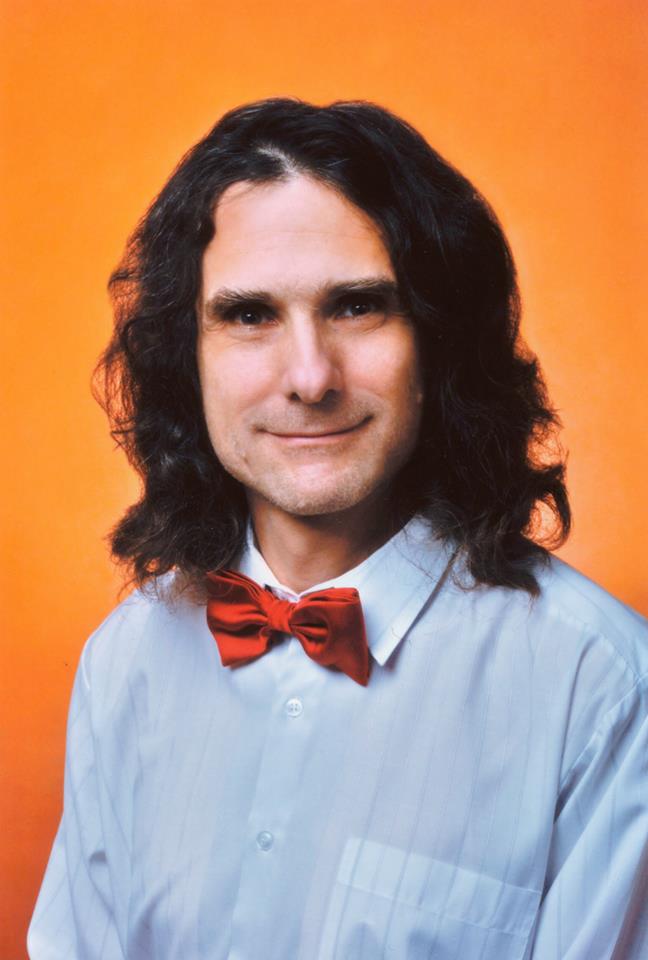 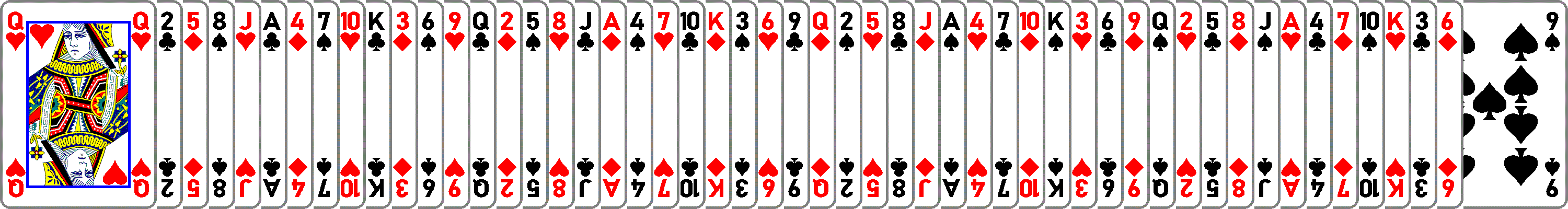 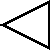 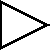 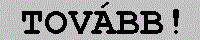 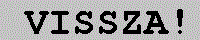 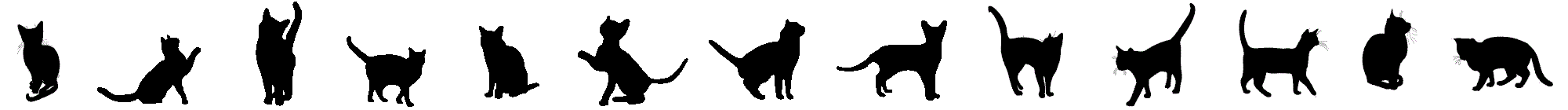 Most keressél egy olyan kártyát a sorban, amelynek színe megegyezik a sor egyik végén levő lap színével, és amelynek értéke megegyezik a sor másik végén levő lap értékével. (Ez tulajdonképpen a sor két szélén levő lapok keresztezése.) Ezután számold meg, hogy ez a megkeresett lap HÁNYADIK helyen van a sorban a hozzá közelebbi végétől számítva. Arra vigyázzál, hogy a lapokat úgy kell számolni, hogy a megkeresett kártyához közelebbi szélső lap legyen az első kártya. Az így kapott számot jegyezd meg!
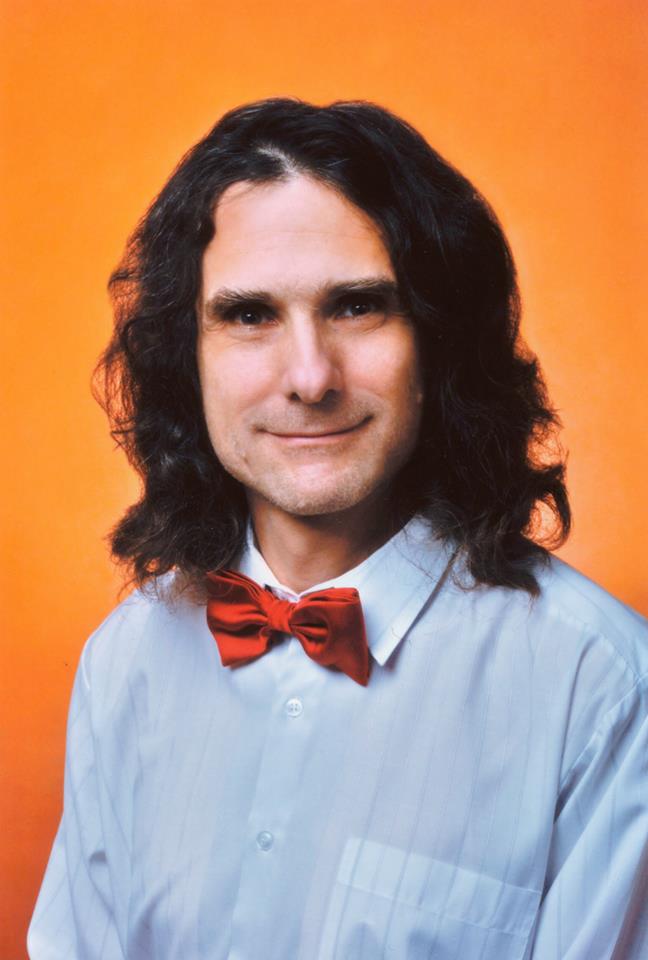 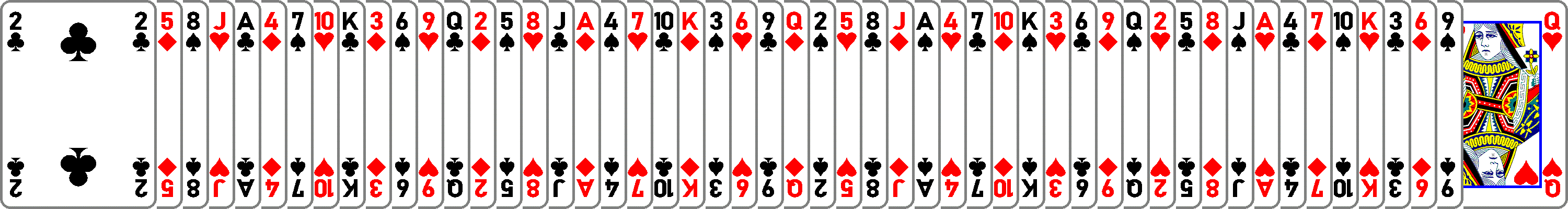 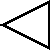 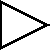 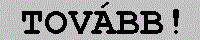 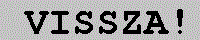 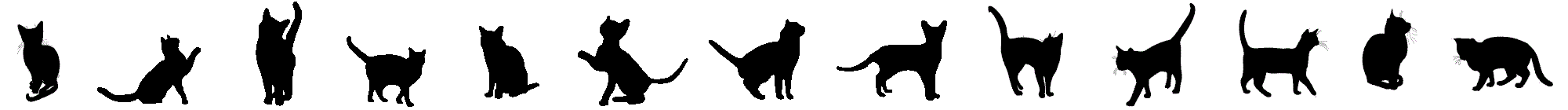 Most keressél egy olyan kártyát a sorban, amelynek színe megegyezik a sor egyik végén levő lap színével, és amelynek értéke megegyezik a sor másik végén levő lap értékével. (Ez tulajdonképpen a sor két szélén levő lapok keresztezése.) Ezután számold meg, hogy ez a megkeresett lap HÁNYADIK helyen van a sorban a hozzá közelebbi végétől számítva. Arra vigyázzál, hogy a lapokat úgy kell számolni, hogy a megkeresett kártyához közelebbi szélső lap legyen az első kártya. Az így kapott számot jegyezd meg!
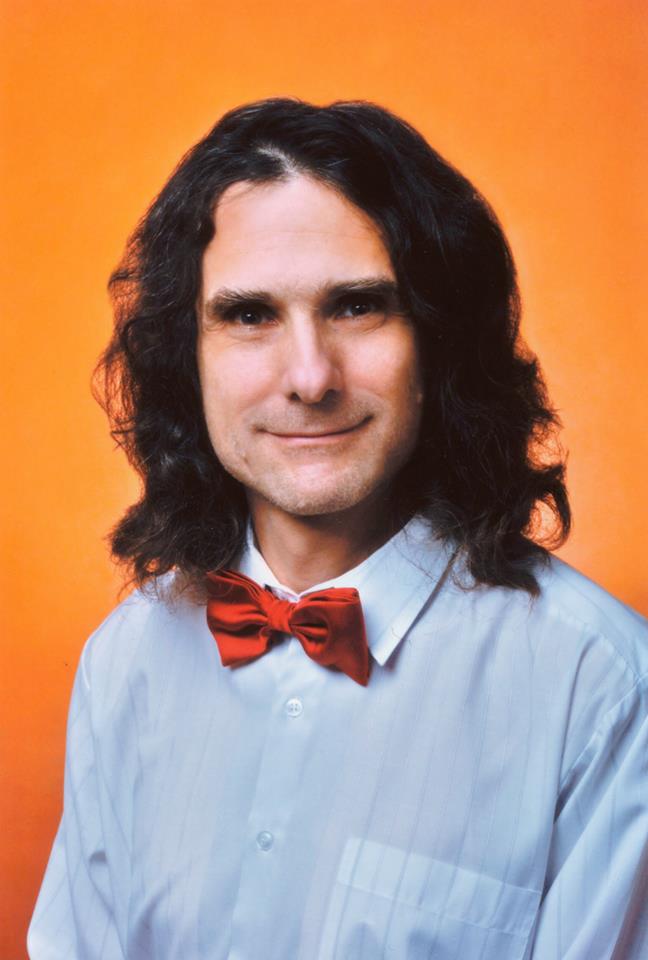 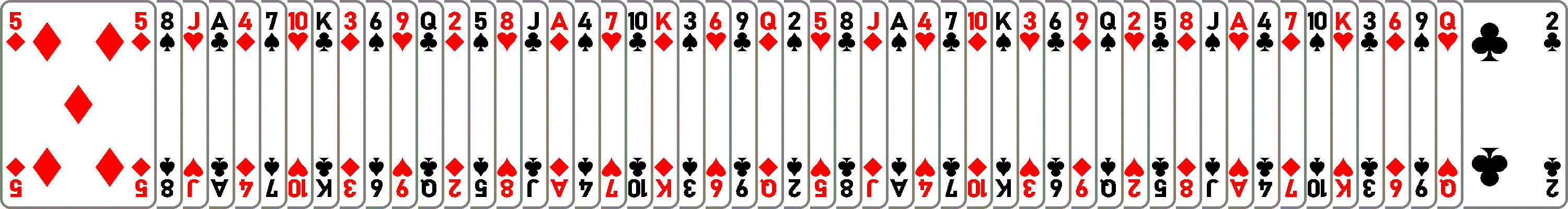 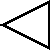 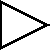 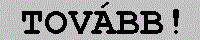 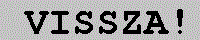 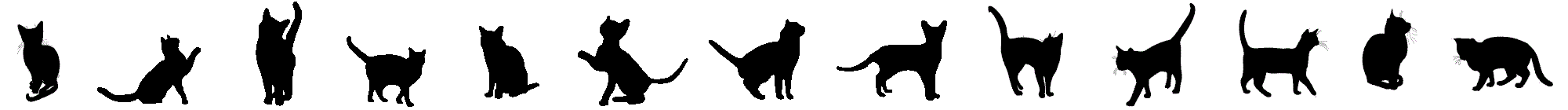 Most keressél egy olyan kártyát a sorban, amelynek színe megegyezik a sor egyik végén levő lap színével, és amelynek értéke megegyezik a sor másik végén levő lap értékével. (Ez tulajdonképpen a sor két szélén levő lapok keresztezése.) Ezután számold meg, hogy ez a megkeresett lap HÁNYADIK helyen van a sorban a hozzá közelebbi végétől számítva. Arra vigyázzál, hogy a lapokat úgy kell számolni, hogy a megkeresett kártyához közelebbi szélső lap legyen az első kártya. Az így kapott számot jegyezd meg!
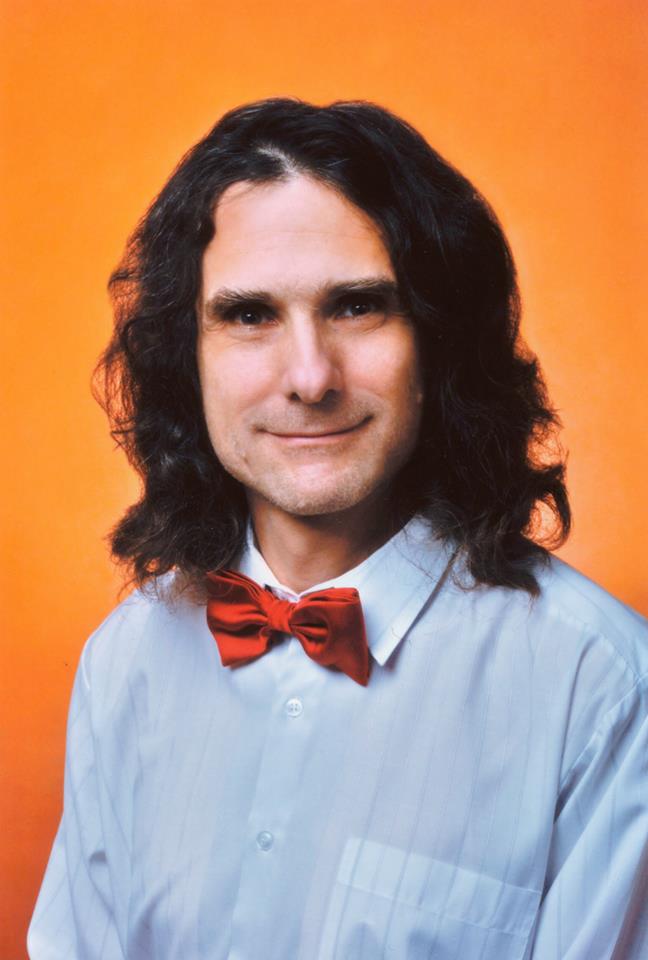 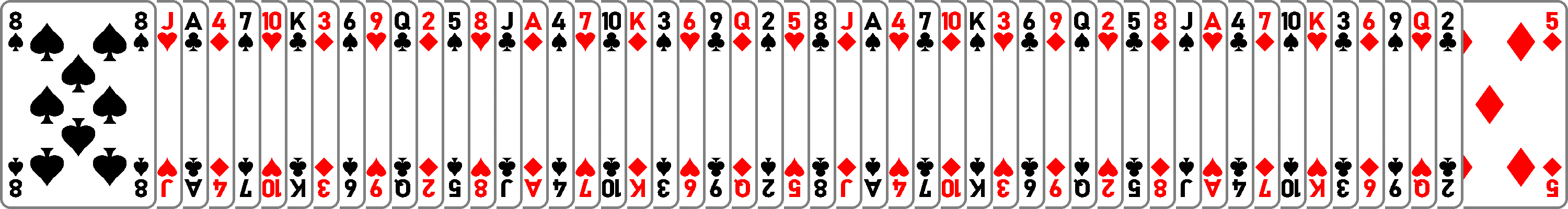 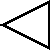 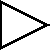 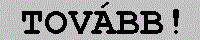 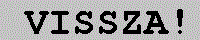 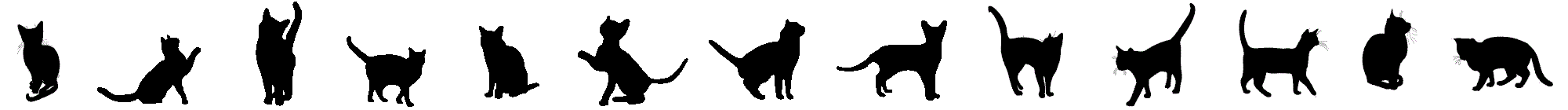 Most keressél egy olyan kártyát a sorban, amelynek színe megegyezik a sor egyik végén levő lap színével, és amelynek értéke megegyezik a sor másik végén levő lap értékével. (Ez tulajdonképpen a sor két szélén levő lapok keresztezése.) Ezután számold meg, hogy ez a megkeresett lap HÁNYADIK helyen van a sorban a hozzá közelebbi végétől számítva. Arra vigyázzál, hogy a lapokat úgy kell számolni, hogy a megkeresett kártyához közelebbi szélső lap legyen az első kártya. Az így kapott számot jegyezd meg!
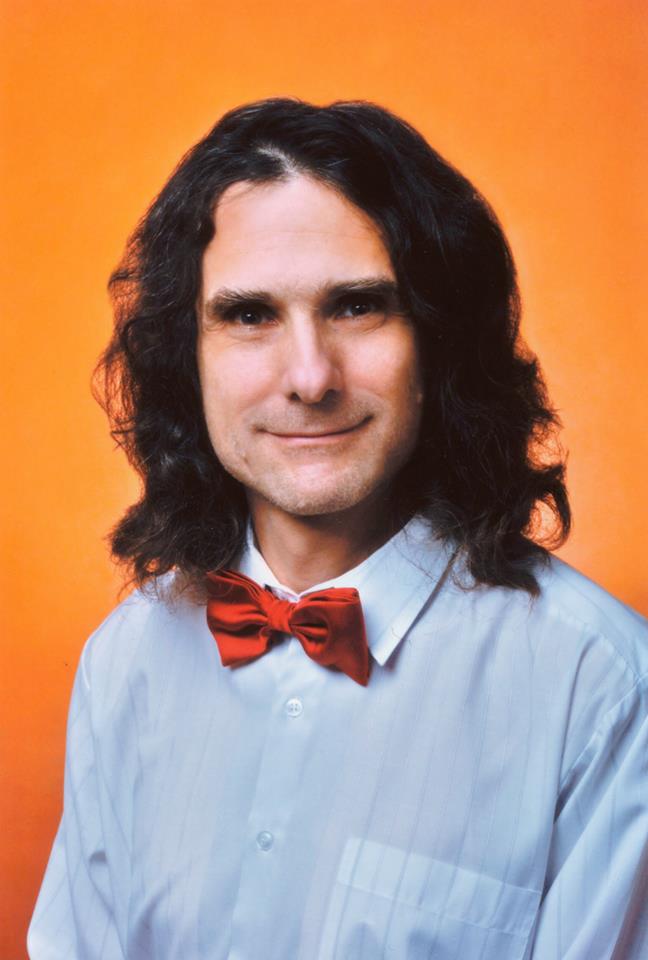 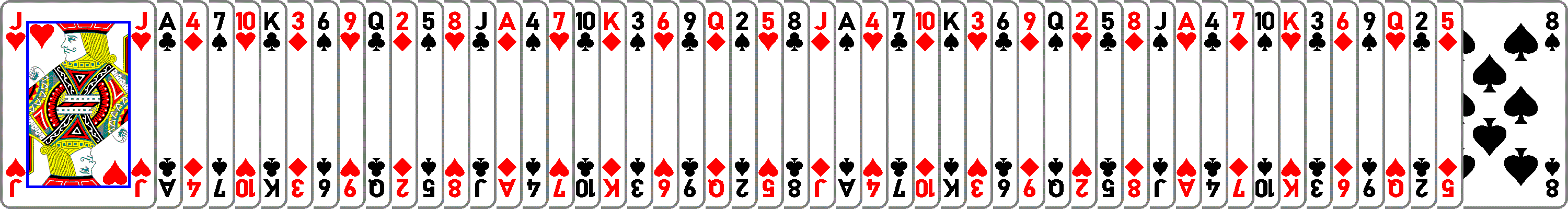 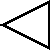 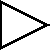 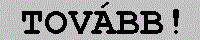 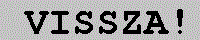 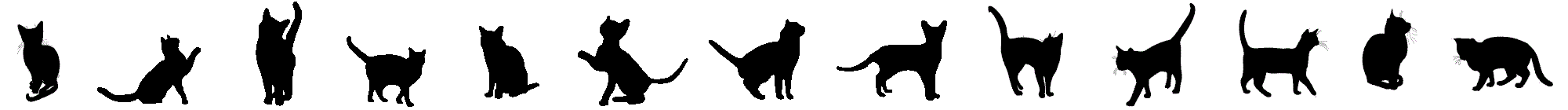 Most keressél egy olyan kártyát a sorban, amelynek színe megegyezik a sor egyik végén levő lap színével, és amelynek értéke megegyezik a sor másik végén levő lap értékével. (Ez tulajdonképpen a sor két szélén levő lapok keresztezése.) Ezután számold meg, hogy ez a megkeresett lap HÁNYADIK helyen van a sorban a hozzá közelebbi végétől számítva. Arra vigyázzál, hogy a lapokat úgy kell számolni, hogy a megkeresett kártyához közelebbi szélső lap legyen az első kártya. Az így kapott számot jegyezd meg!
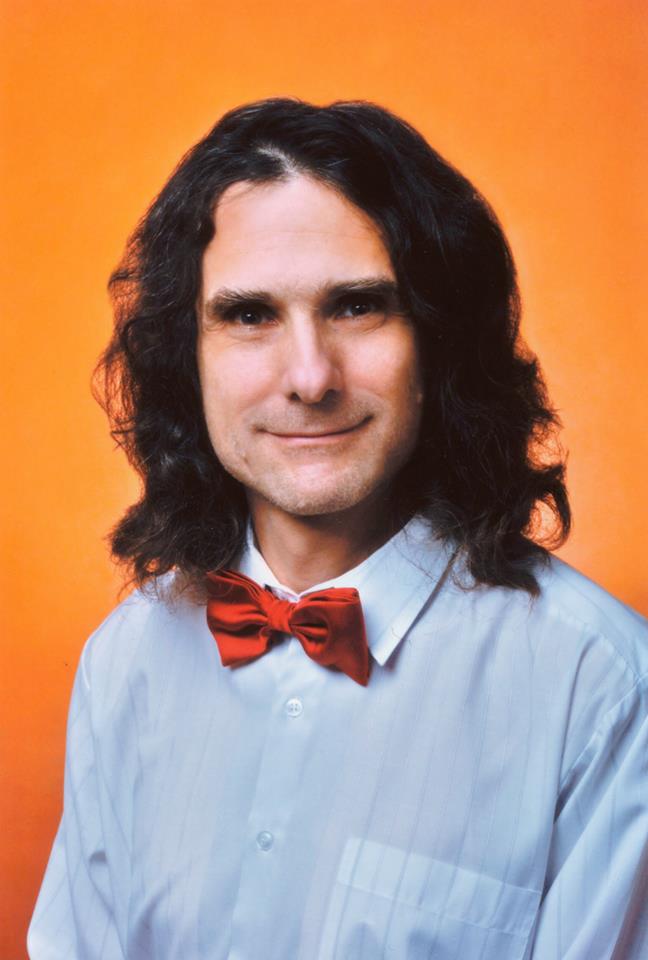 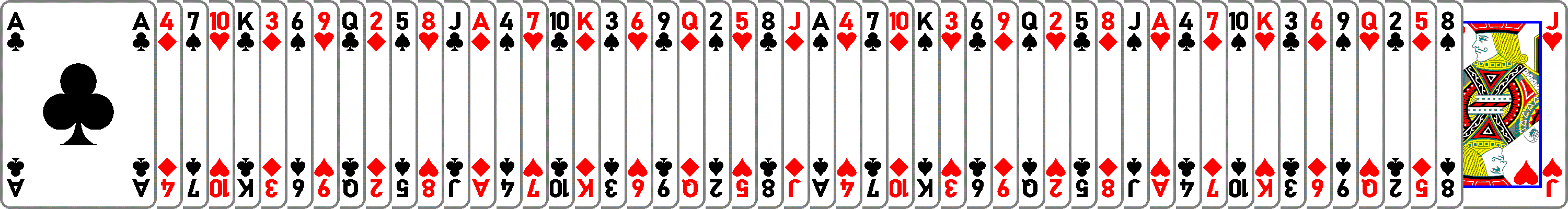 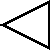 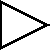 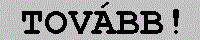 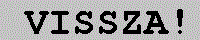 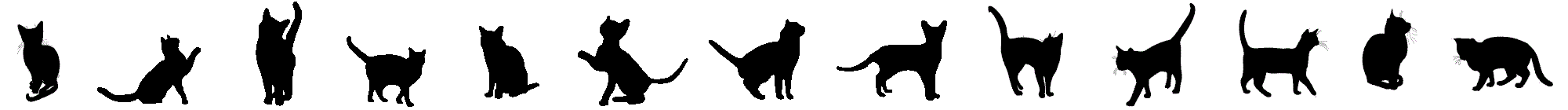 Most keressél egy olyan kártyát a sorban, amelynek színe megegyezik a sor egyik végén levő lap színével, és amelynek értéke megegyezik a sor másik végén levő lap értékével. (Ez tulajdonképpen a sor két szélén levő lapok keresztezése.) Ezután számold meg, hogy ez a megkeresett lap HÁNYADIK helyen van a sorban a hozzá közelebbi végétől számítva. Arra vigyázzál, hogy a lapokat úgy kell számolni, hogy a megkeresett kártyához közelebbi szélső lap legyen az első kártya. Az így kapott számot jegyezd meg!
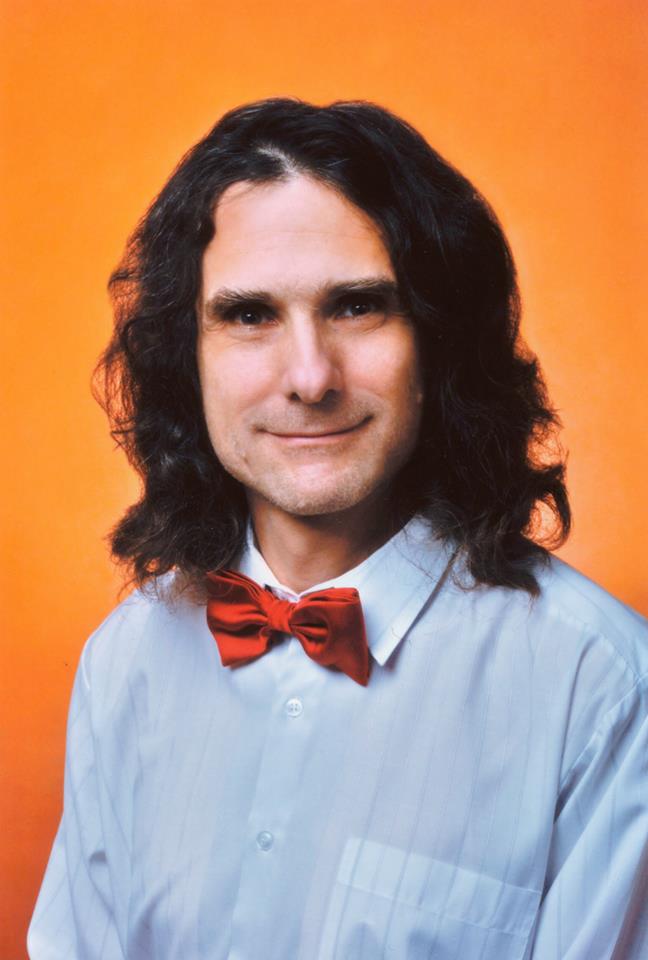 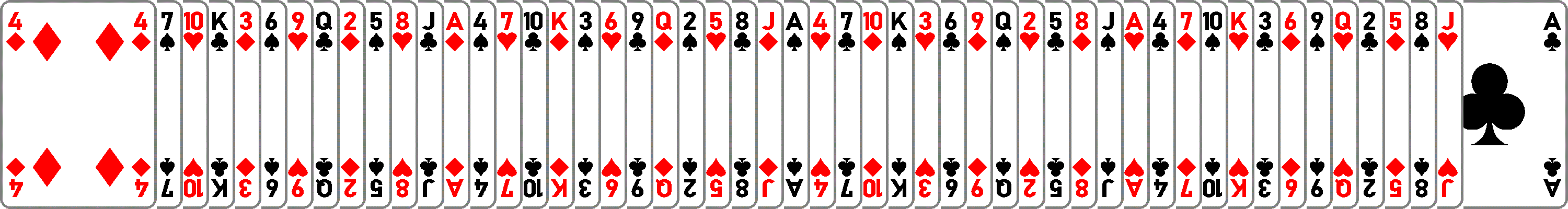 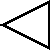 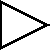 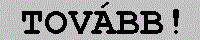 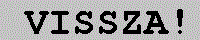 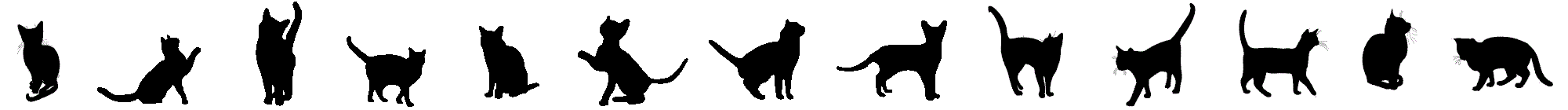 Most keressél egy olyan kártyát a sorban, amelynek színe megegyezik a sor egyik végén levő lap színével, és amelynek értéke megegyezik a sor másik végén levő lap értékével. (Ez tulajdonképpen a sor két szélén levő lapok keresztezése.) Ezután számold meg, hogy ez a megkeresett lap HÁNYADIK helyen van a sorban a hozzá közelebbi végétől számítva. Arra vigyázzál, hogy a lapokat úgy kell számolni, hogy a megkeresett kártyához közelebbi szélső lap legyen az első kártya. Az így kapott számot jegyezd meg!
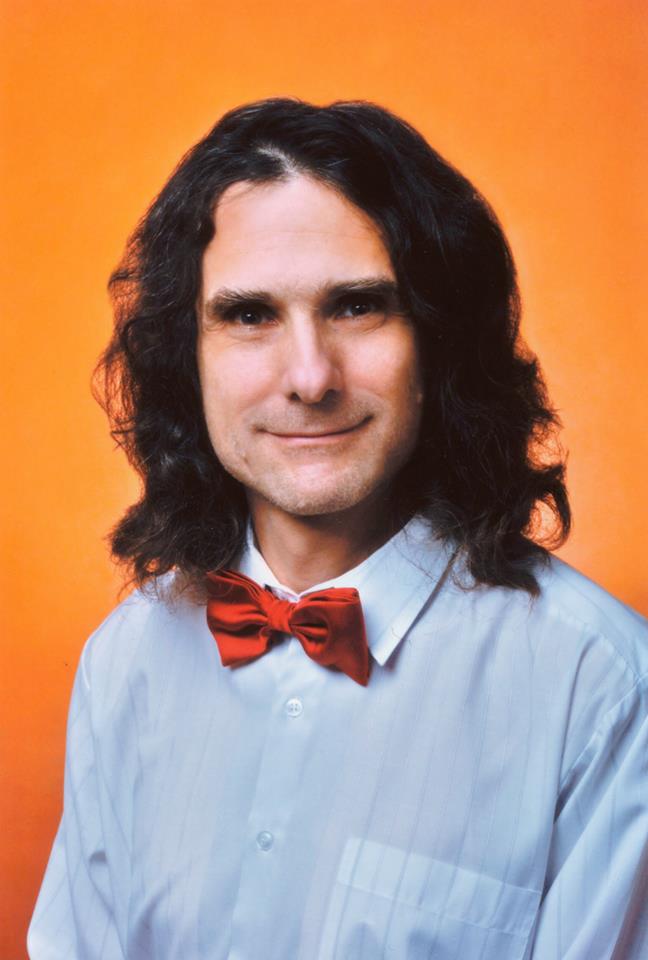 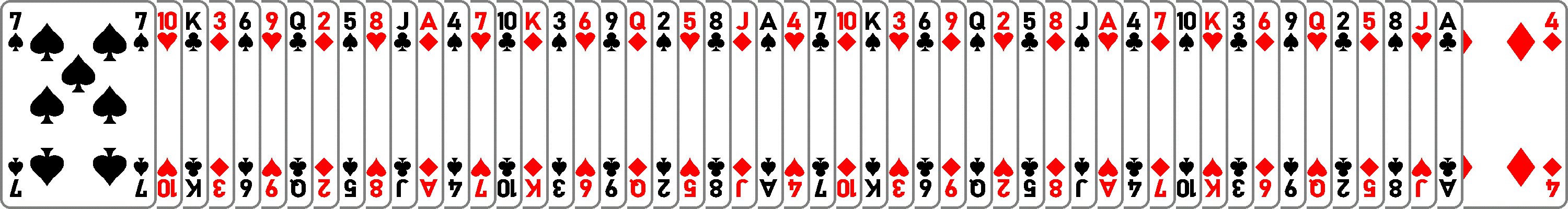 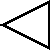 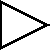 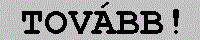 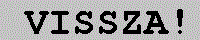 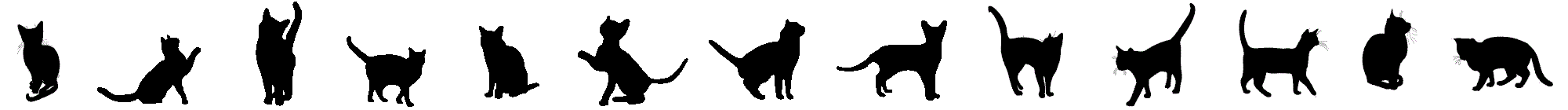 Most keressél egy olyan kártyát a sorban, amelynek színe megegyezik a sor egyik végén levő lap színével, és amelynek értéke megegyezik a sor másik végén levő lap értékével. (Ez tulajdonképpen a sor két szélén levő lapok keresztezése.) Ezután számold meg, hogy ez a megkeresett lap HÁNYADIK helyen van a sorban a hozzá közelebbi végétől számítva. Arra vigyázzál, hogy a lapokat úgy kell számolni, hogy a megkeresett kártyához közelebbi szélső lap legyen az első kártya. Az így kapott számot jegyezd meg!
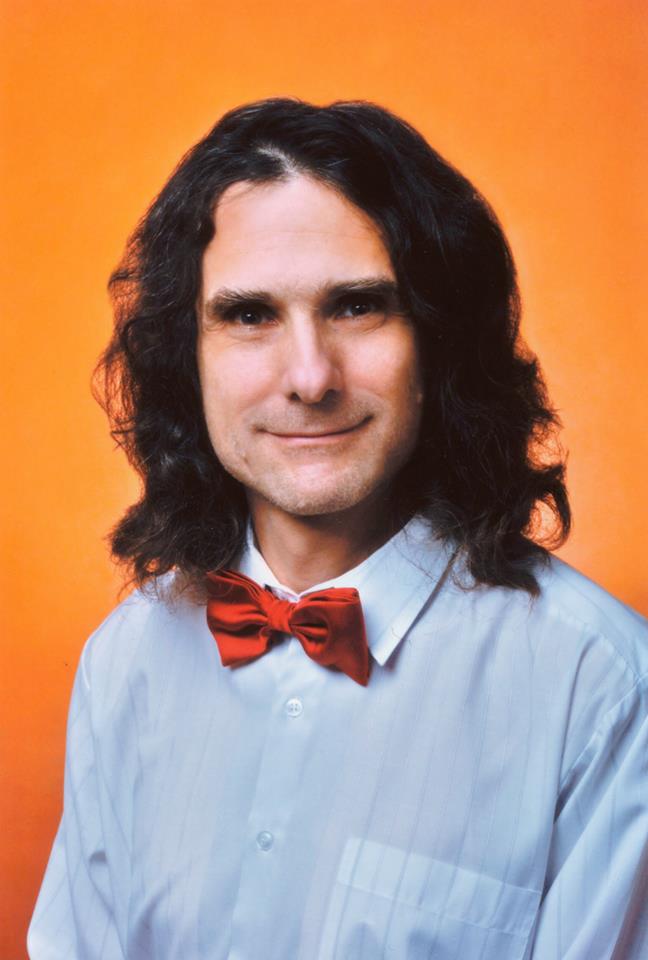 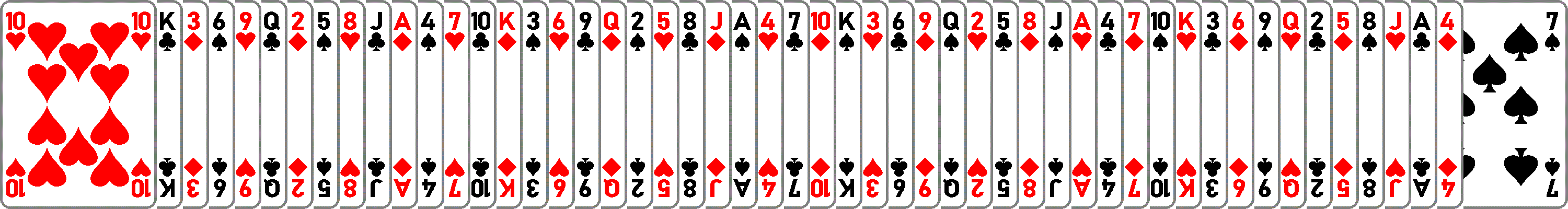 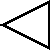 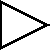 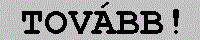 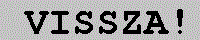 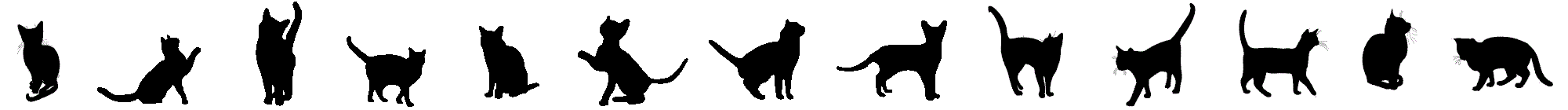 Most keressél egy olyan kártyát a sorban, amelynek színe megegyezik a sor egyik végén levő lap színével, és amelynek értéke megegyezik a sor másik végén levő lap értékével. (Ez tulajdonképpen a sor két szélén levő lapok keresztezése.) Ezután számold meg, hogy ez a megkeresett lap HÁNYADIK helyen van a sorban a hozzá közelebbi végétől számítva. Arra vigyázzál, hogy a lapokat úgy kell számolni, hogy a megkeresett kártyához közelebbi szélső lap legyen az első kártya. Az így kapott számot jegyezd meg!
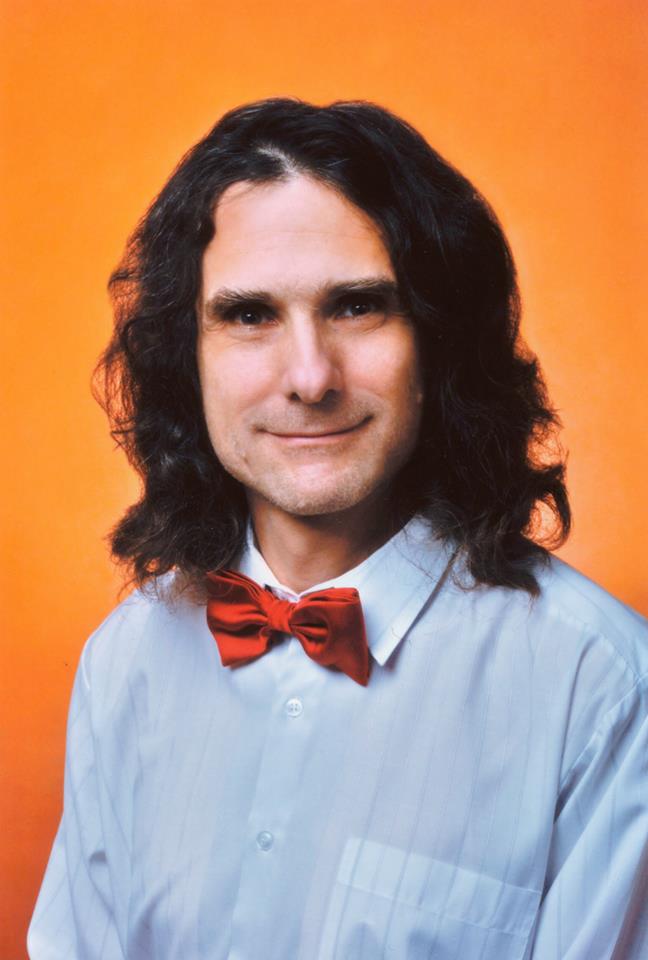 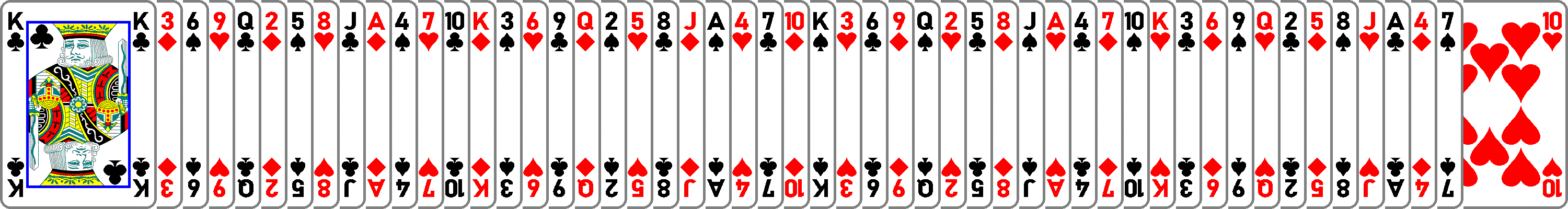 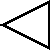 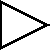 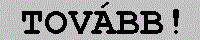 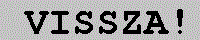 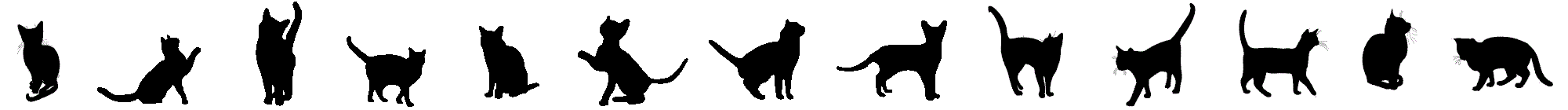 Most keressél egy olyan kártyát a sorban, amelynek színe megegyezik a sor egyik végén levő lap színével, és amelynek értéke megegyezik a sor másik végén levő lap értékével. (Ez tulajdonképpen a sor két szélén levő lapok keresztezése.) Ezután számold meg, hogy ez a megkeresett lap HÁNYADIK helyen van a sorban a hozzá közelebbi végétől számítva. Arra vigyázzál, hogy a lapokat úgy kell számolni, hogy a megkeresett kártyához közelebbi szélső lap legyen az első kártya. Az így kapott számot jegyezd meg!
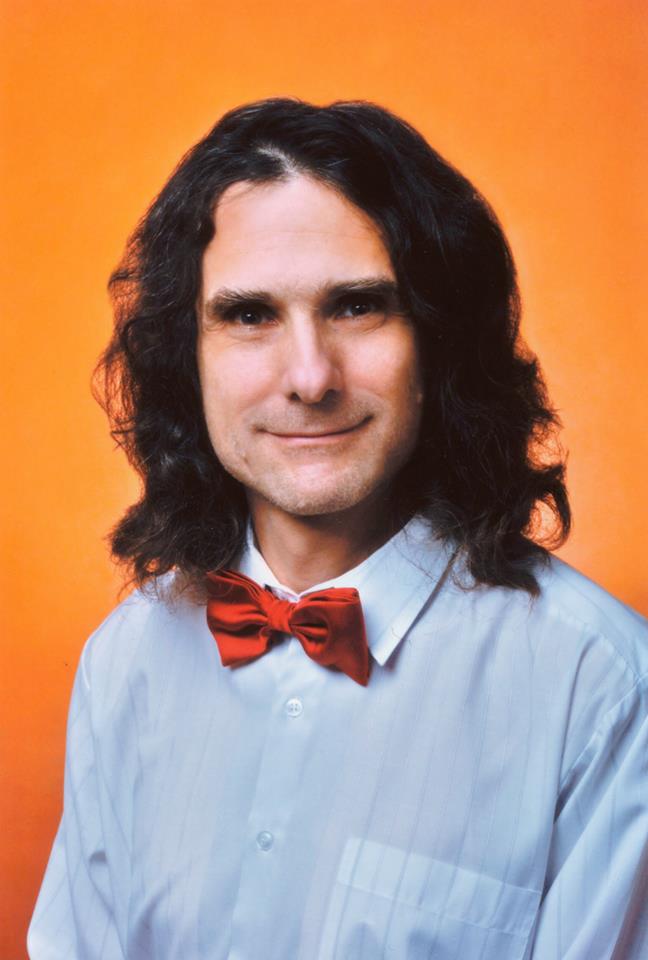 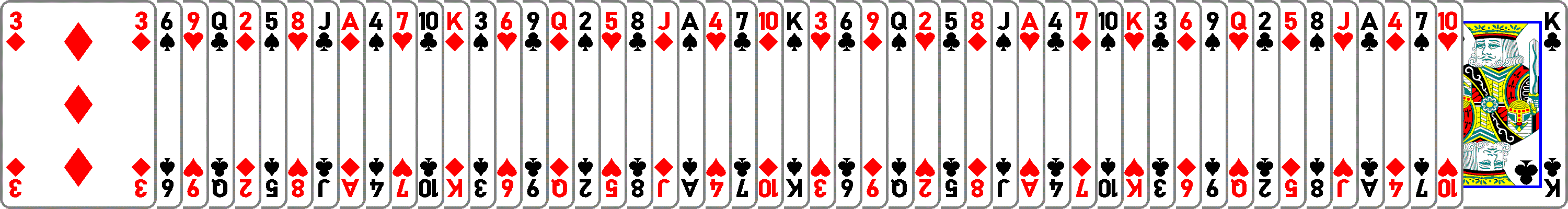 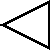 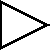 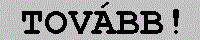 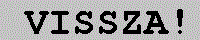 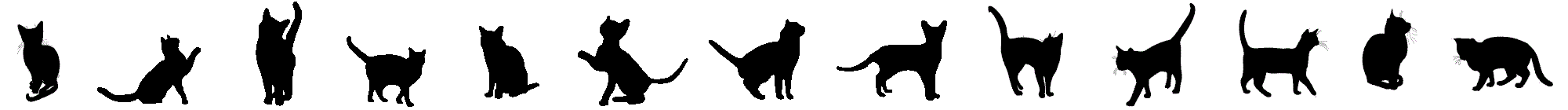 Most keressél egy olyan kártyát a sorban, amelynek színe megegyezik a sor egyik végén levő lap színével, és amelynek értéke megegyezik a sor másik végén levő lap értékével. (Ez tulajdonképpen a sor két szélén levő lapok keresztezése.) Ezután számold meg, hogy ez a megkeresett lap HÁNYADIK helyen van a sorban a hozzá közelebbi végétől számítva. Arra vigyázzál, hogy a lapokat úgy kell számolni, hogy a megkeresett kártyához közelebbi szélső lap legyen az első kártya. Az így kapott számot jegyezd meg!
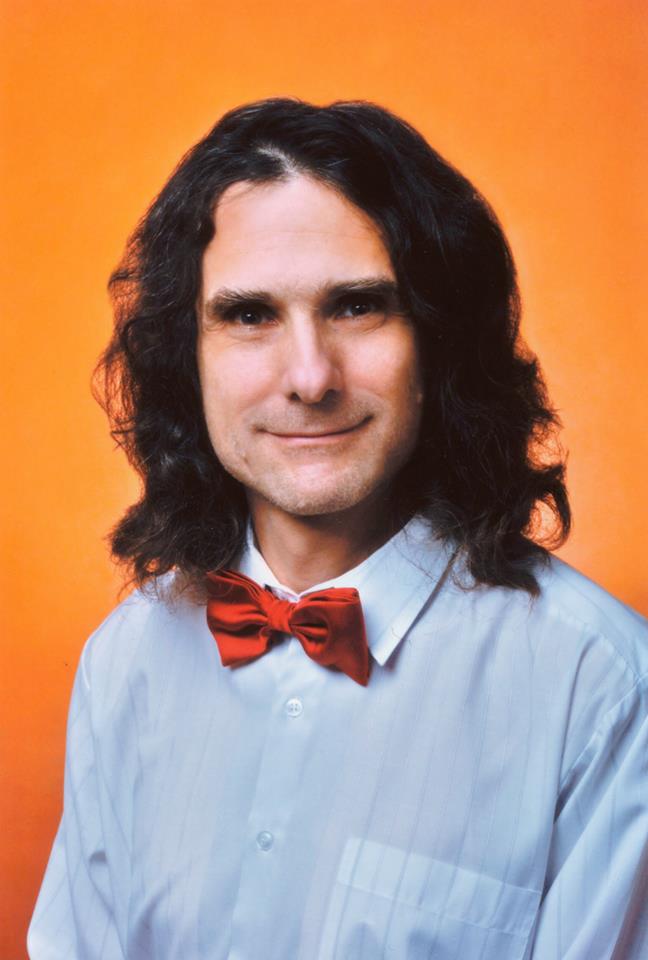 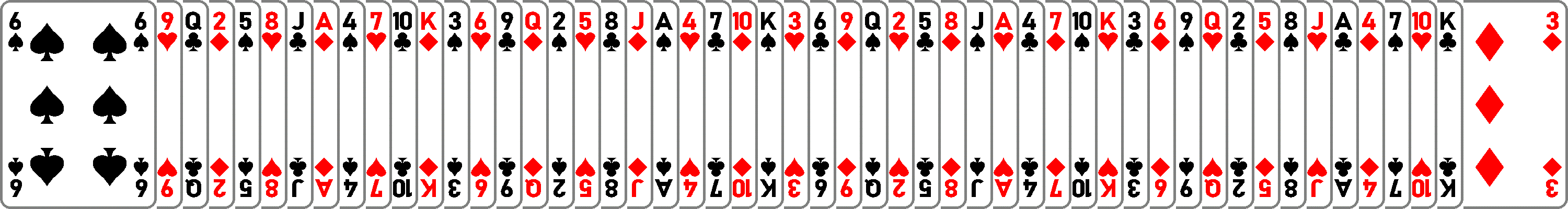 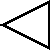 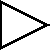 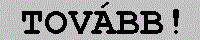 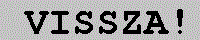 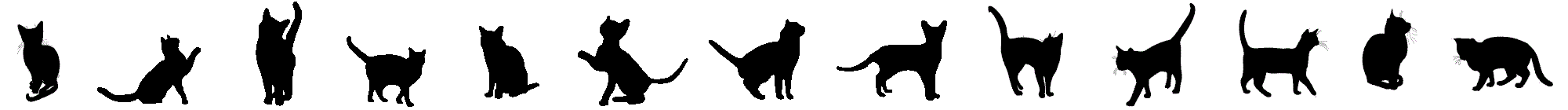 Most keressél egy olyan kártyát a sorban, amelynek színe megegyezik a sor egyik végén levő lap színével, és amelynek értéke megegyezik a sor másik végén levő lap értékével. (Ez tulajdonképpen a sor két szélén levő lapok keresztezése.) Ezután számold meg, hogy ez a megkeresett lap HÁNYADIK helyen van a sorban a hozzá közelebbi végétől számítva. Arra vigyázzál, hogy a lapokat úgy kell számolni, hogy a megkeresett kártyához közelebbi szélső lap legyen az első kártya. Az így kapott számot jegyezd meg!
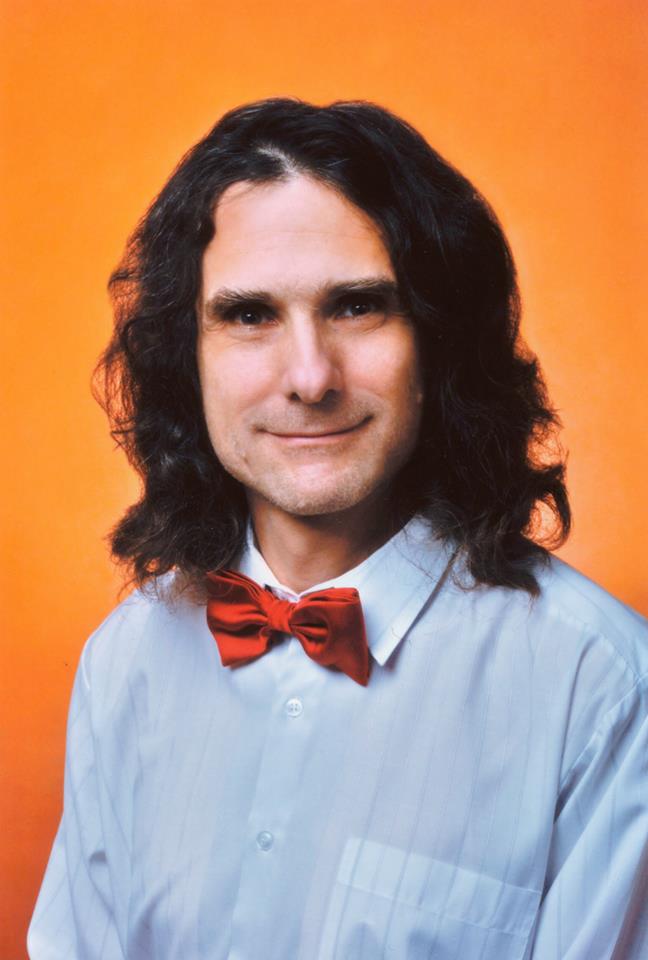 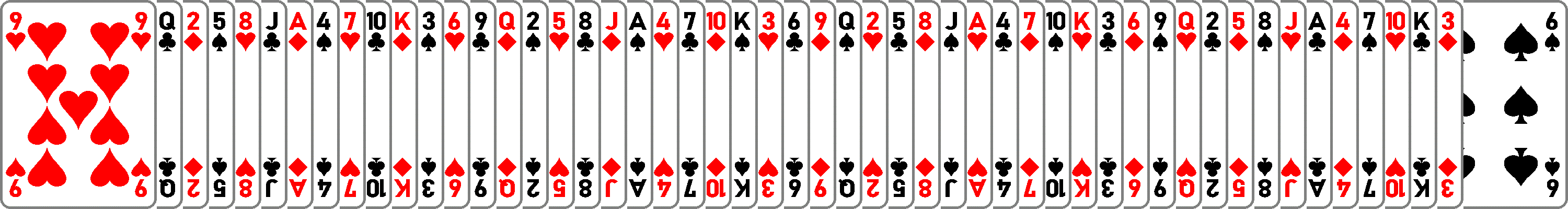 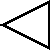 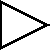 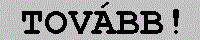 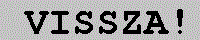 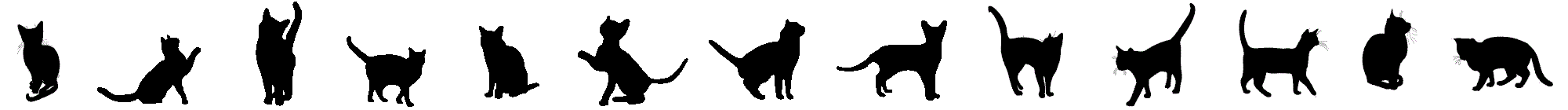 Most keressél egy olyan kártyát a sorban, amelynek színe megegyezik a sor egyik végén levő lap színével, és amelynek értéke megegyezik a sor másik végén levő lap értékével. (Ez tulajdonképpen a sor két szélén levő lapok keresztezése.) Ezután számold meg, hogy ez a megkeresett lap HÁNYADIK helyen van a sorban a hozzá közelebbi végétől számítva. Arra vigyázzál, hogy a lapokat úgy kell számolni, hogy a megkeresett kártyához közelebbi szélső lap legyen az első kártya. Az így kapott számot jegyezd meg!
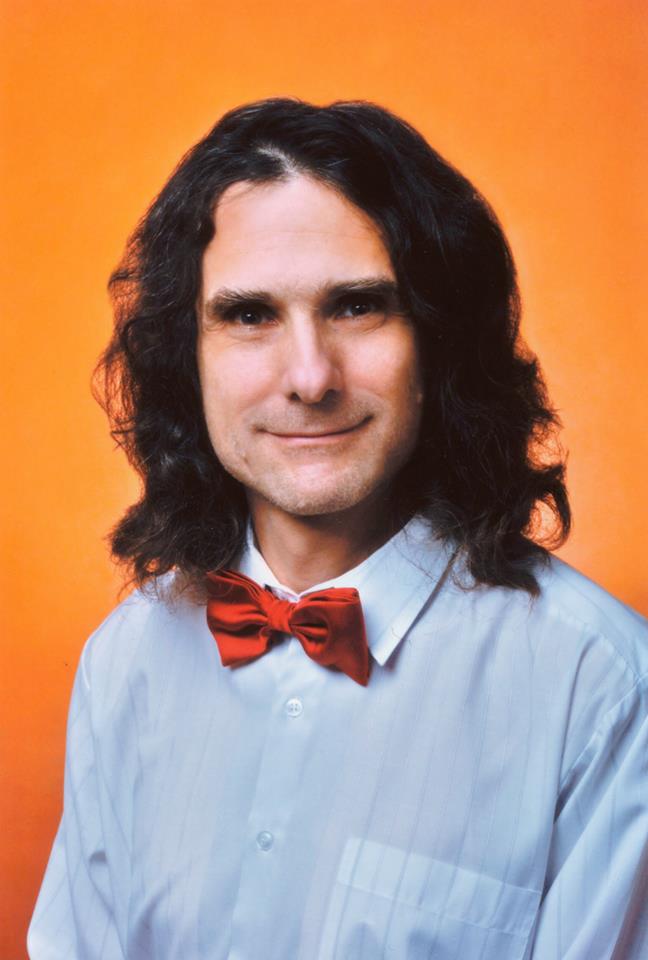 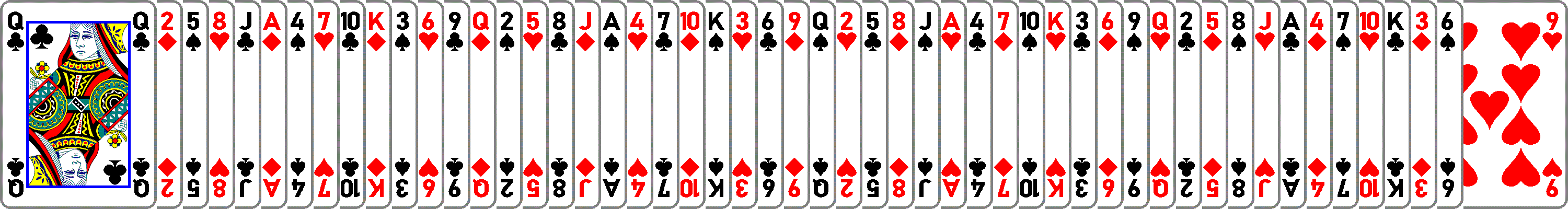 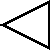 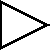 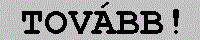 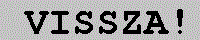 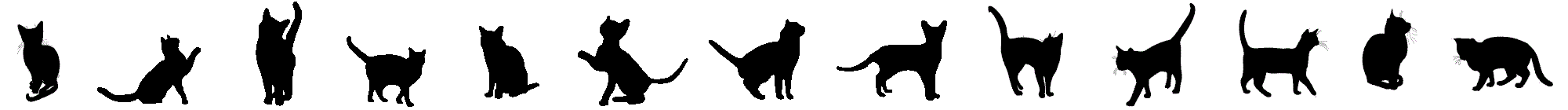 Most keressél egy olyan kártyát a sorban, amelynek színe megegyezik a sor egyik végén levő lap színével, és amelynek értéke megegyezik a sor másik végén levő lap értékével. (Ez tulajdonképpen a sor két szélén levő lapok keresztezése.) Ezután számold meg, hogy ez a megkeresett lap HÁNYADIK helyen van a sorban a hozzá közelebbi végétől számítva. Arra vigyázzál, hogy a lapokat úgy kell számolni, hogy a megkeresett kártyához közelebbi szélső lap legyen az első kártya. Az így kapott számot jegyezd meg!
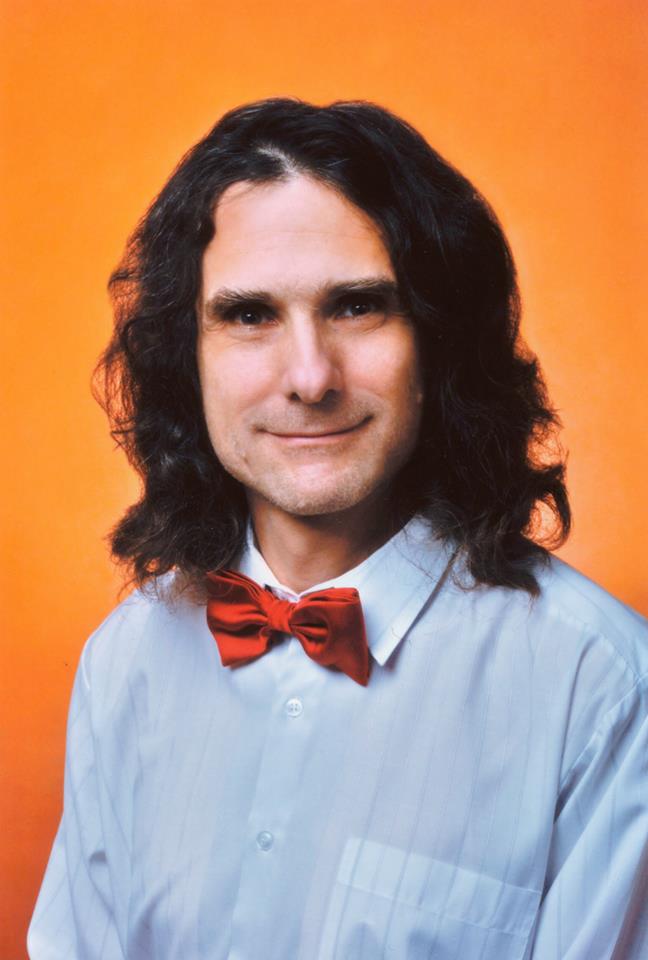 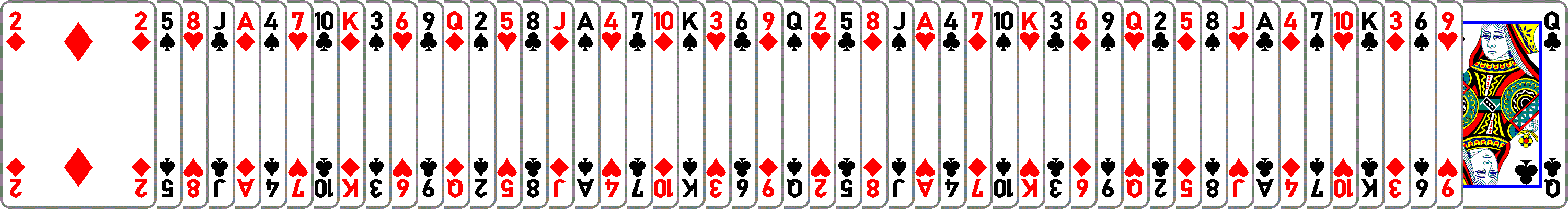 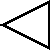 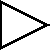 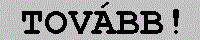 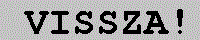 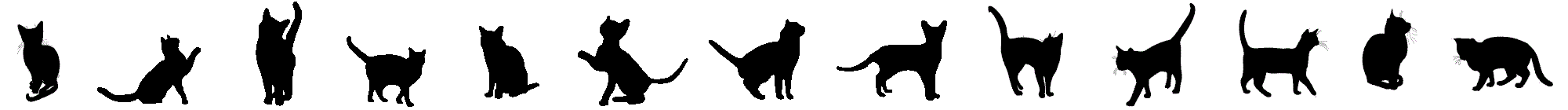 Most keressél egy olyan kártyát a sorban, amelynek színe megegyezik a sor egyik végén levő lap színével, és amelynek értéke megegyezik a sor másik végén levő lap értékével. (Ez tulajdonképpen a sor két szélén levő lapok keresztezése.) Ezután számold meg, hogy ez a megkeresett lap HÁNYADIK helyen van a sorban a hozzá közelebbi végétől számítva. Arra vigyázzál, hogy a lapokat úgy kell számolni, hogy a megkeresett kártyához közelebbi szélső lap legyen az első kártya. Az így kapott számot jegyezd meg!
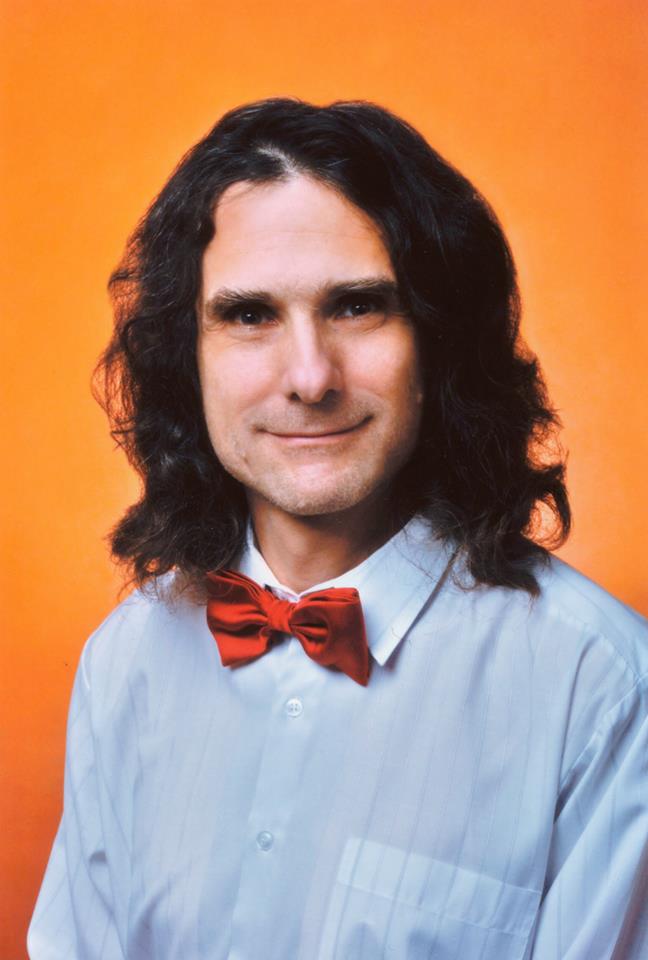 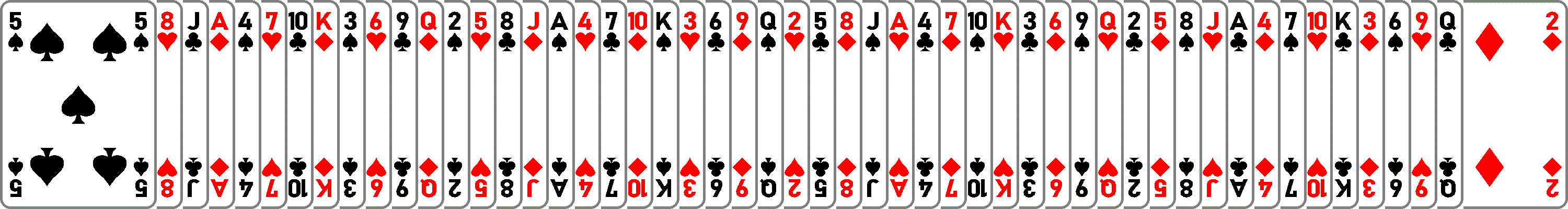 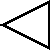 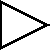 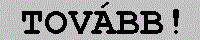 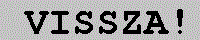 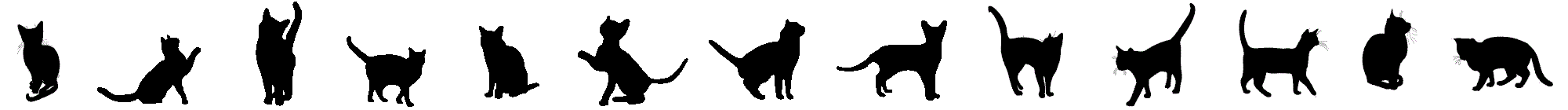 Most keressél egy olyan kártyát a sorban, amelynek színe megegyezik a sor egyik végén levő lap színével, és amelynek értéke megegyezik a sor másik végén levő lap értékével. (Ez tulajdonképpen a sor két szélén levő lapok keresztezése.) Ezután számold meg, hogy ez a megkeresett lap HÁNYADIK helyen van a sorban a hozzá közelebbi végétől számítva. Arra vigyázzál, hogy a lapokat úgy kell számolni, hogy a megkeresett kártyához közelebbi szélső lap legyen az első kártya. Az így kapott számot jegyezd meg!
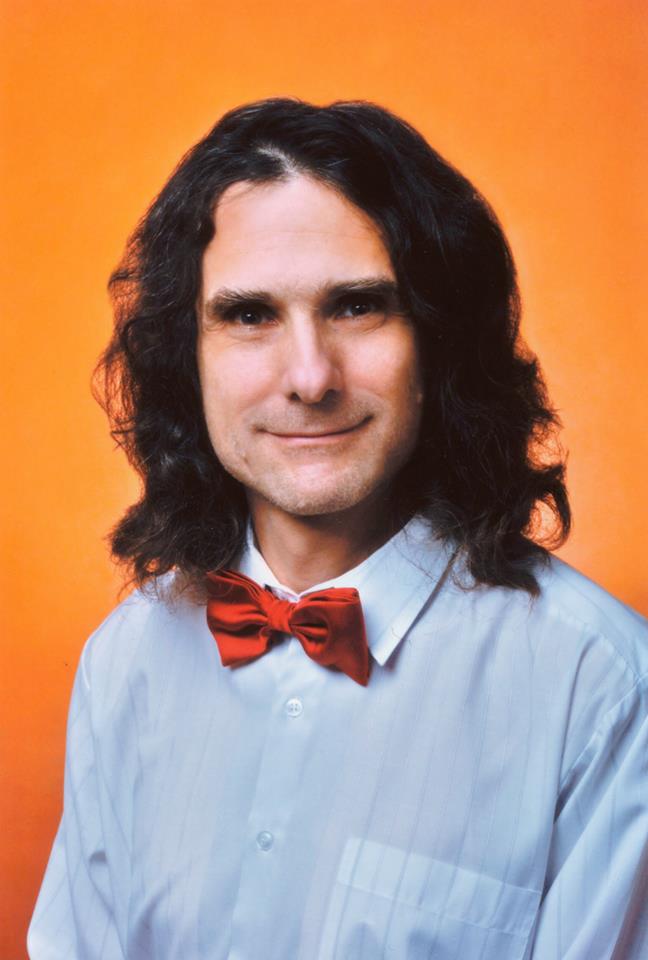 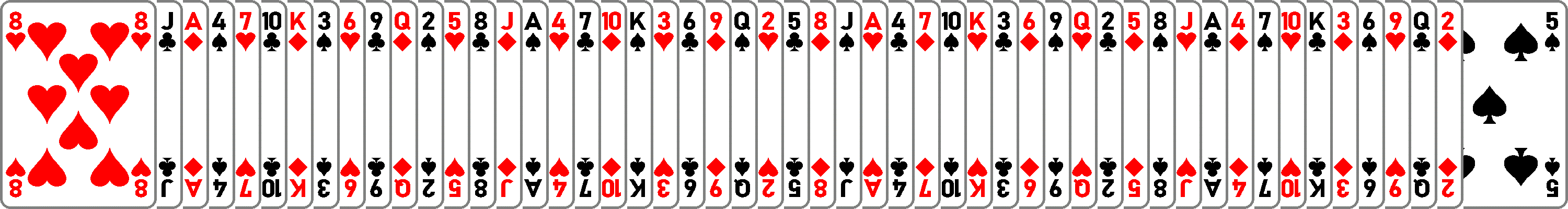 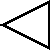 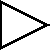 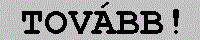 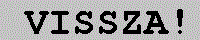 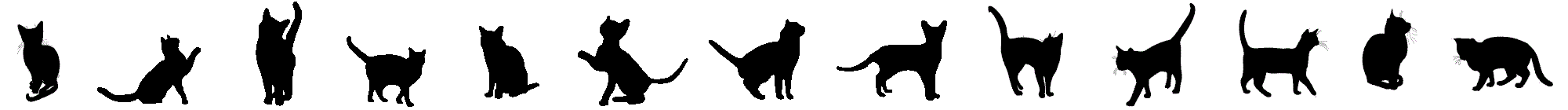 Most keressél egy olyan kártyát a sorban, amelynek színe megegyezik a sor egyik végén levő lap színével, és amelynek értéke megegyezik a sor másik végén levő lap értékével. (Ez tulajdonképpen a sor két szélén levő lapok keresztezése.) Ezután számold meg, hogy ez a megkeresett lap HÁNYADIK helyen van a sorban a hozzá közelebbi végétől számítva. Arra vigyázzál, hogy a lapokat úgy kell számolni, hogy a megkeresett kártyához közelebbi szélső lap legyen az első kártya. Az így kapott számot jegyezd meg!
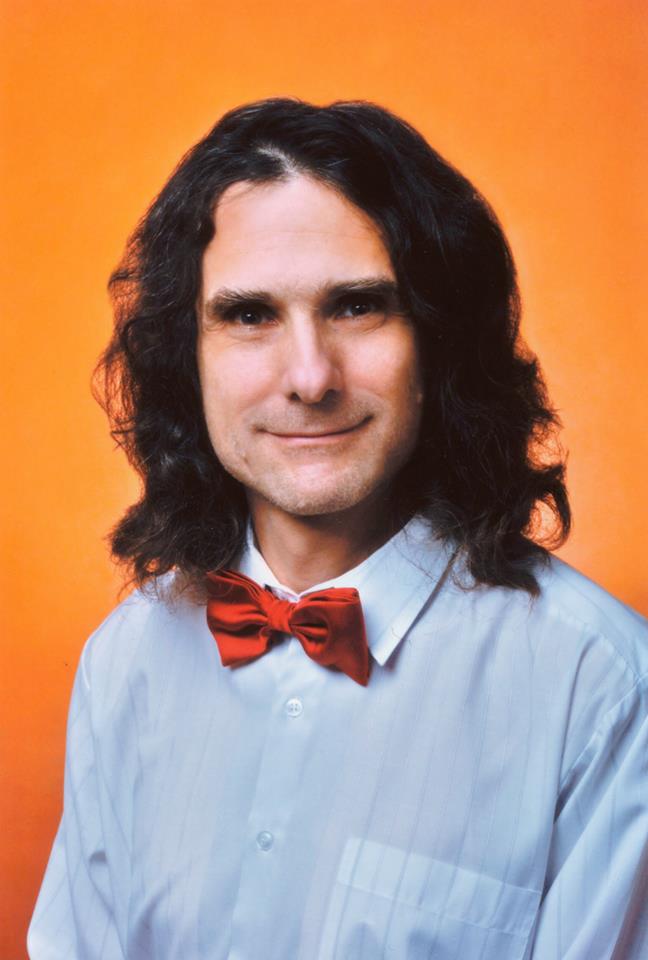 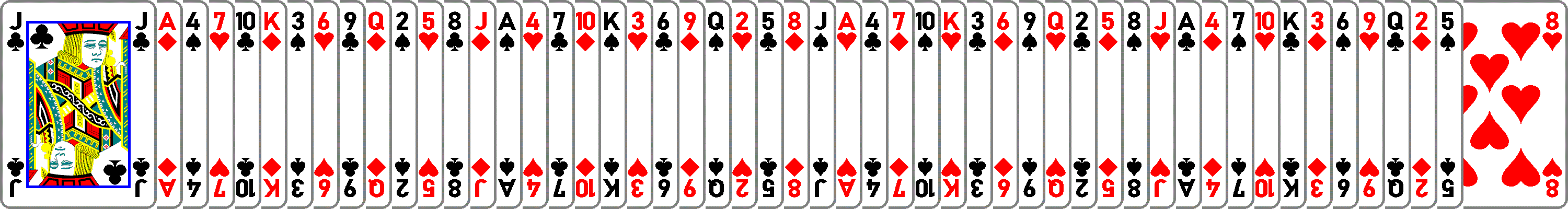 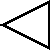 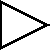 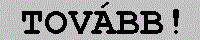 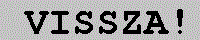 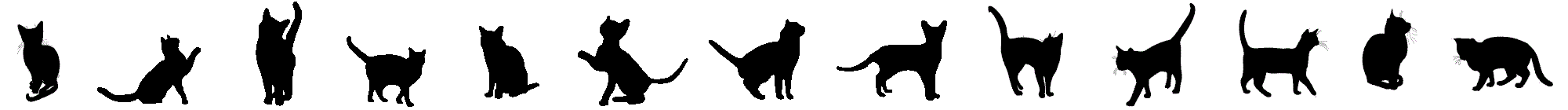 Most keressél egy olyan kártyát a sorban, amelynek színe megegyezik a sor egyik végén levő lap színével, és amelynek értéke megegyezik a sor másik végén levő lap értékével. (Ez tulajdonképpen a sor két szélén levő lapok keresztezése.) Ezután számold meg, hogy ez a megkeresett lap HÁNYADIK helyen van a sorban a hozzá közelebbi végétől számítva. Arra vigyázzál, hogy a lapokat úgy kell számolni, hogy a megkeresett kártyához közelebbi szélső lap legyen az első kártya. Az így kapott számot jegyezd meg!
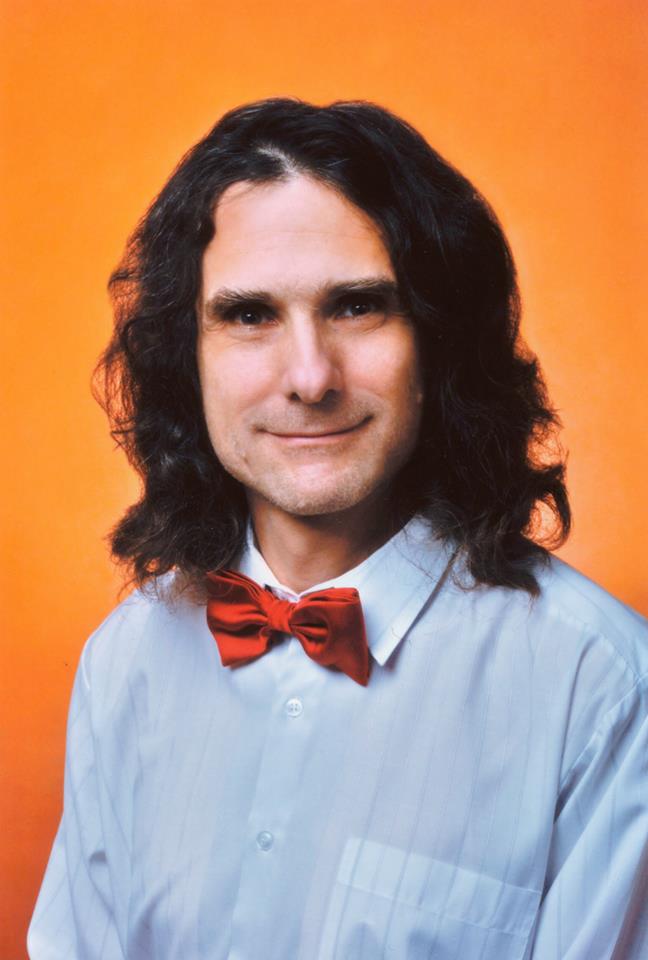 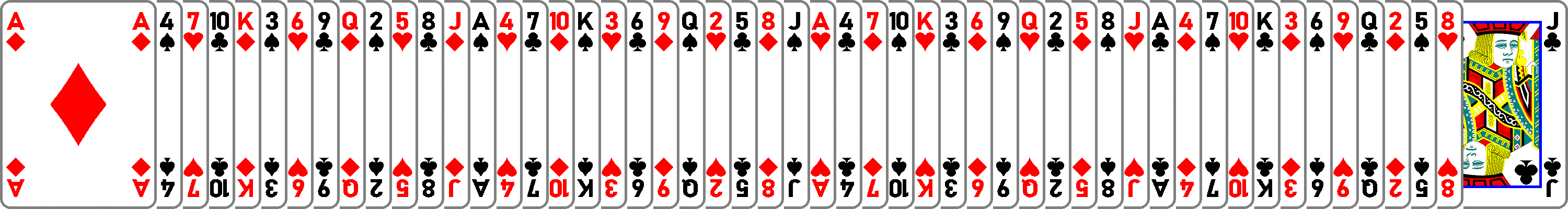 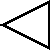 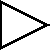 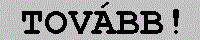 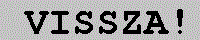 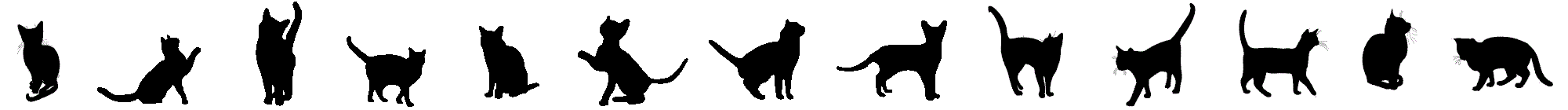 Most keressél egy olyan kártyát a sorban, amelynek színe megegyezik a sor egyik végén levő lap színével, és amelynek értéke megegyezik a sor másik végén levő lap értékével. (Ez tulajdonképpen a sor két szélén levő lapok keresztezése.) Ezután számold meg, hogy ez a megkeresett lap HÁNYADIK helyen van a sorban a hozzá közelebbi végétől számítva. Arra vigyázzál, hogy a lapokat úgy kell számolni, hogy a megkeresett kártyához közelebbi szélső lap legyen az első kártya. Az így kapott számot jegyezd meg!
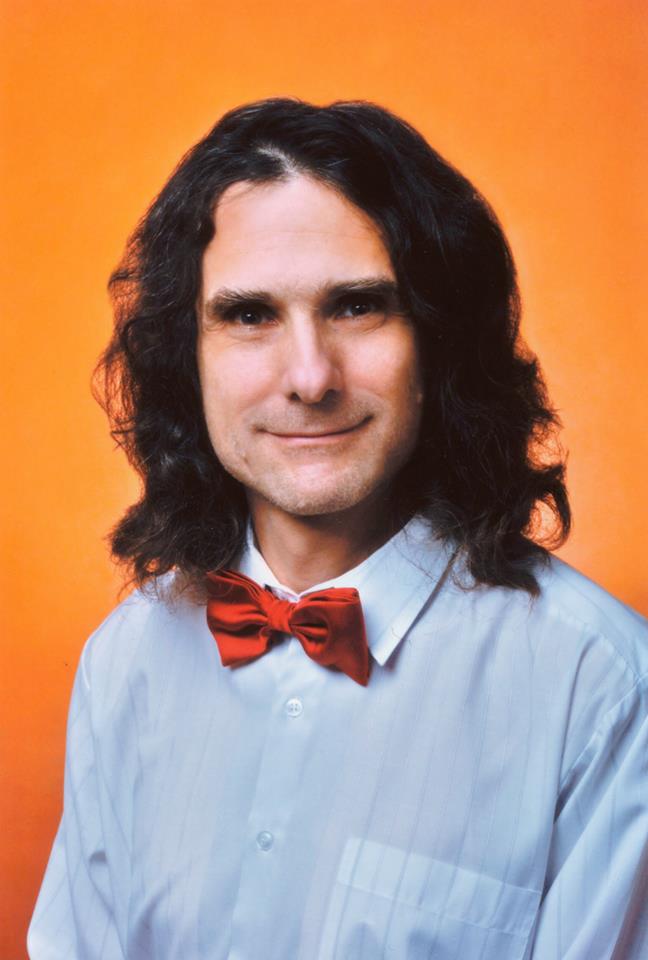 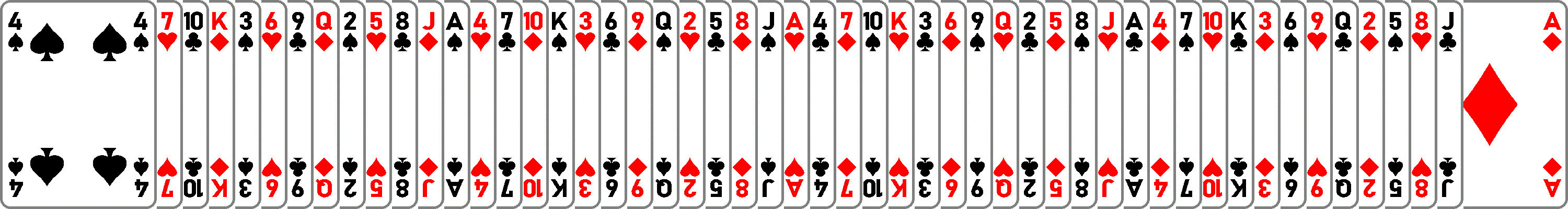 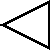 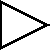 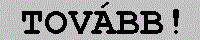 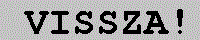 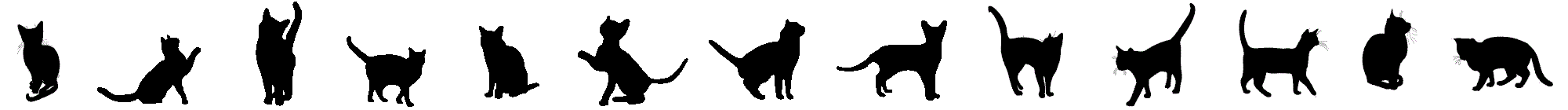 Most keressél egy olyan kártyát a sorban, amelynek színe megegyezik a sor egyik végén levő lap színével, és amelynek értéke megegyezik a sor másik végén levő lap értékével. (Ez tulajdonképpen a sor két szélén levő lapok keresztezése.) Ezután számold meg, hogy ez a megkeresett lap HÁNYADIK helyen van a sorban a hozzá közelebbi végétől számítva. Arra vigyázzál, hogy a lapokat úgy kell számolni, hogy a megkeresett kártyához közelebbi szélső lap legyen az első kártya. Az így kapott számot jegyezd meg!
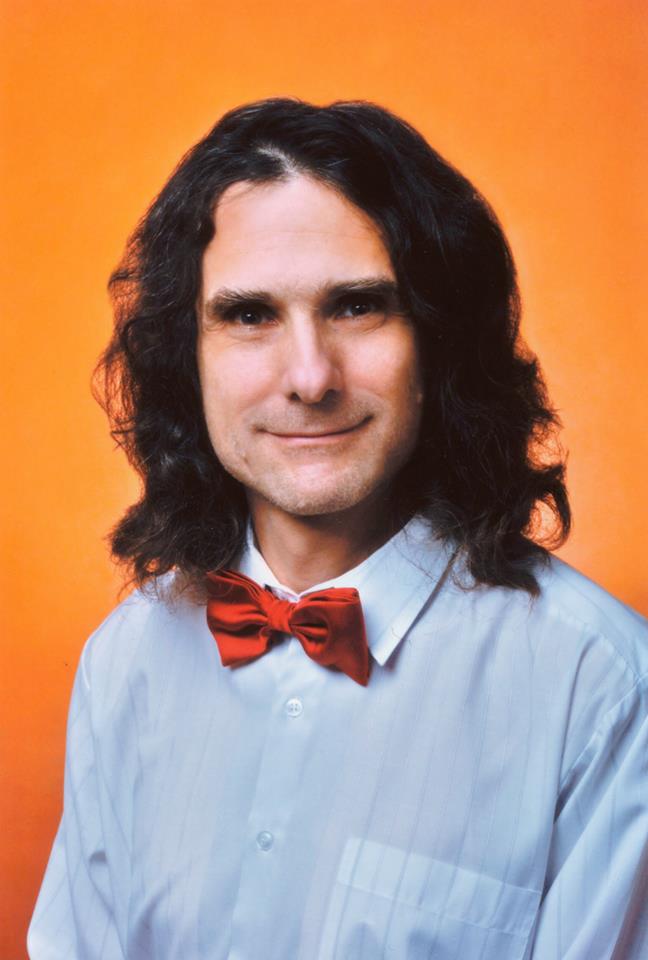 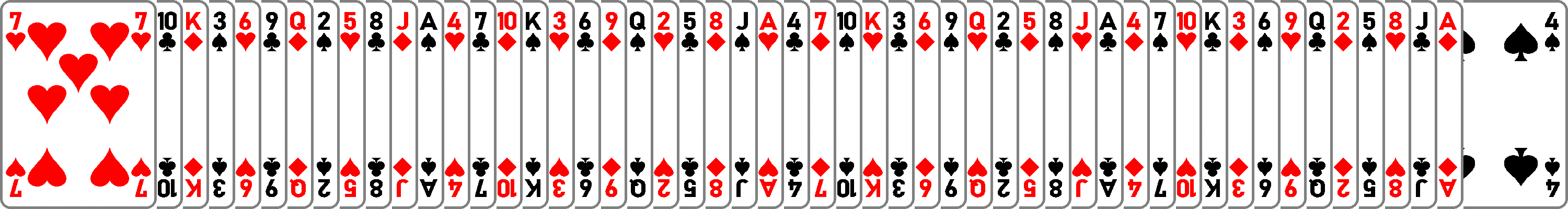 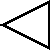 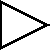 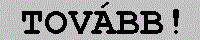 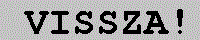 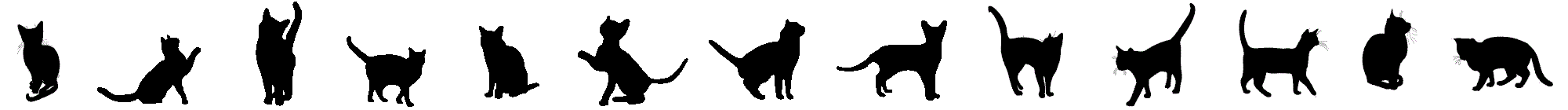 Most keressél egy olyan kártyát a sorban, amelynek színe megegyezik a sor egyik végén levő lap színével, és amelynek értéke megegyezik a sor másik végén levő lap értékével. (Ez tulajdonképpen a sor két szélén levő lapok keresztezése.) Ezután számold meg, hogy ez a megkeresett lap HÁNYADIK helyen van a sorban a hozzá közelebbi végétől számítva. Arra vigyázzál, hogy a lapokat úgy kell számolni, hogy a megkeresett kártyához közelebbi szélső lap legyen az első kártya. Az így kapott számot jegyezd meg!
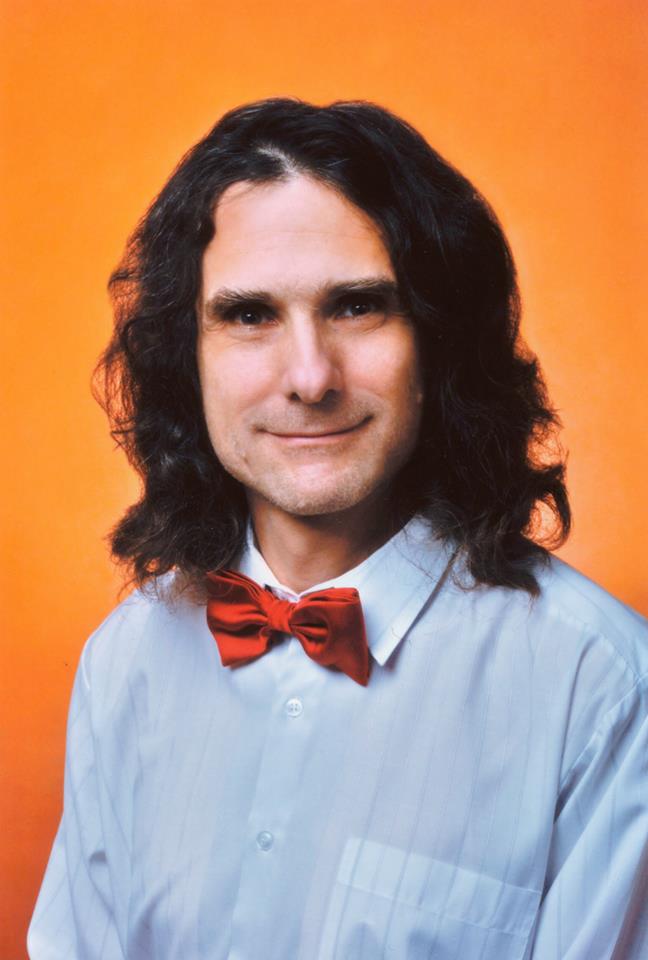 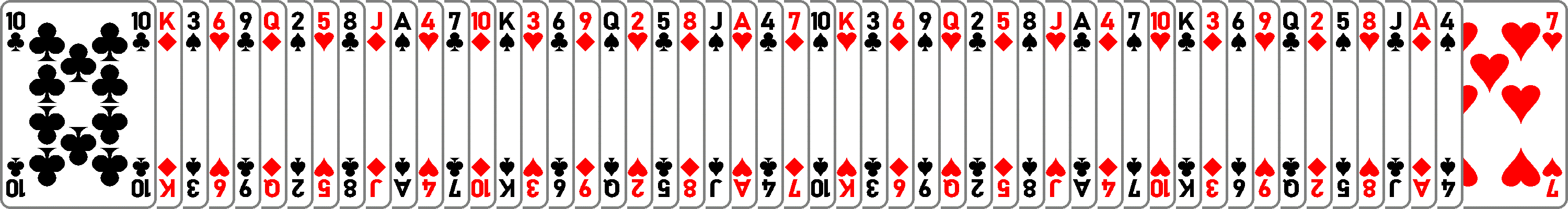 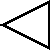 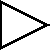 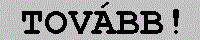 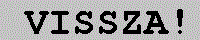 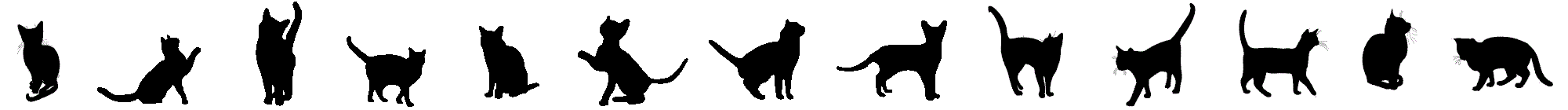 Most keressél egy olyan kártyát a sorban, amelynek színe megegyezik a sor egyik végén levő lap színével, és amelynek értéke megegyezik a sor másik végén levő lap értékével. (Ez tulajdonképpen a sor két szélén levő lapok keresztezése.) Ezután számold meg, hogy ez a megkeresett lap HÁNYADIK helyen van a sorban a hozzá közelebbi végétől számítva. Arra vigyázzál, hogy a lapokat úgy kell számolni, hogy a megkeresett kártyához közelebbi szélső lap legyen az első kártya. Az így kapott számot jegyezd meg!
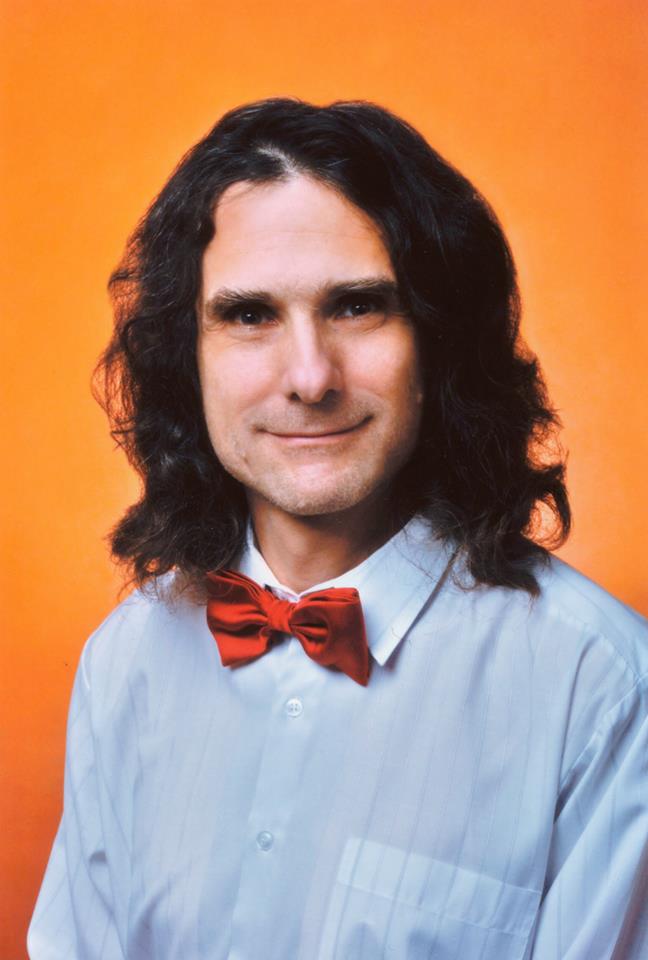 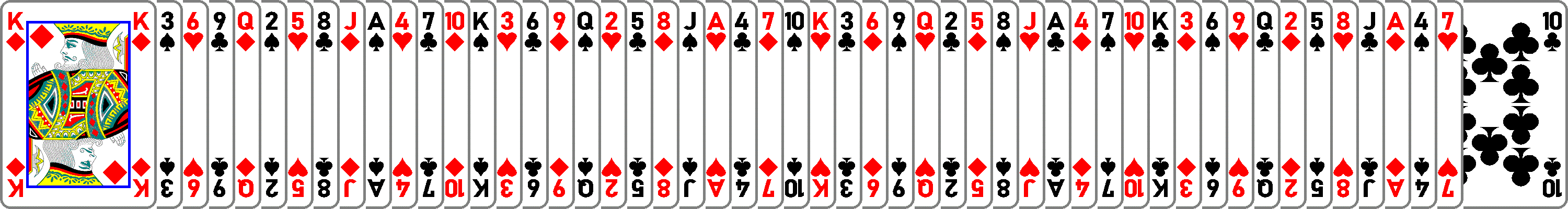 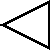 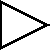 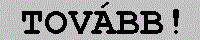 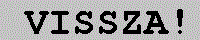 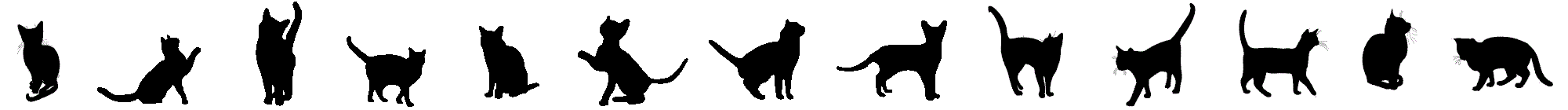 Most keressél egy olyan kártyát a sorban, amelynek színe megegyezik a sor egyik végén levő lap színével, és amelynek értéke megegyezik a sor másik végén levő lap értékével. (Ez tulajdonképpen a sor két szélén levő lapok keresztezése.) Ezután számold meg, hogy ez a megkeresett lap HÁNYADIK helyen van a sorban a hozzá közelebbi végétől számítva. Arra vigyázzál, hogy a lapokat úgy kell számolni, hogy a megkeresett kártyához közelebbi szélső lap legyen az első kártya. Az így kapott számot jegyezd meg!
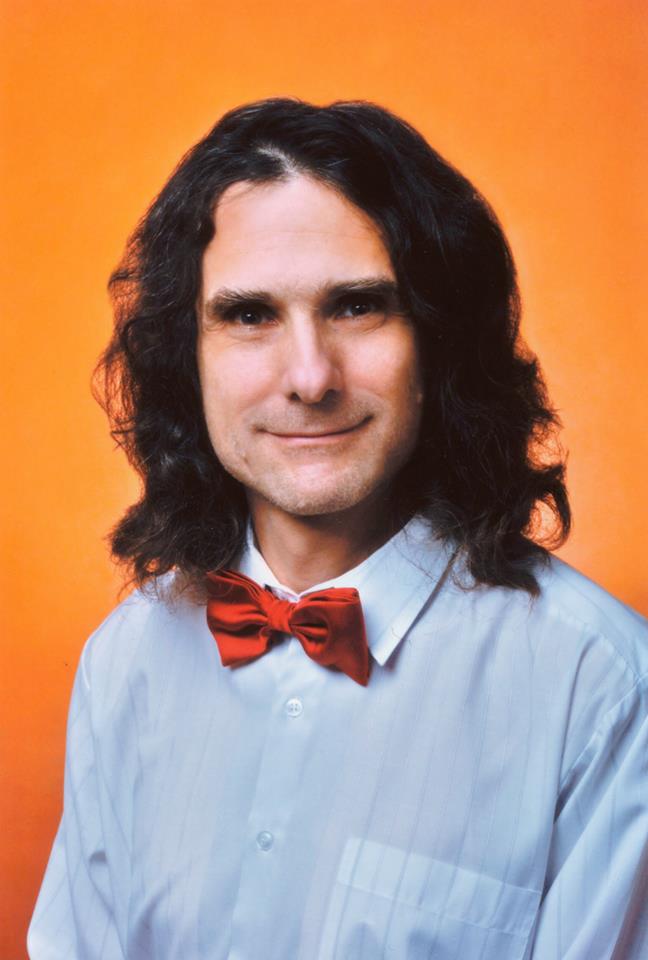 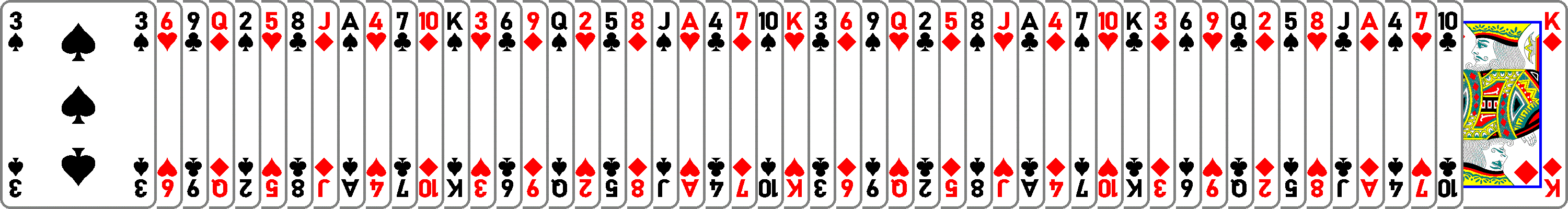 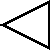 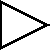 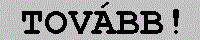 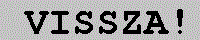 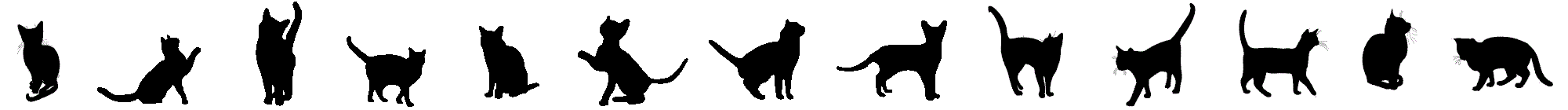 Most keressél egy olyan kártyát a sorban, amelynek színe megegyezik a sor egyik végén levő lap színével, és amelynek értéke megegyezik a sor másik végén levő lap értékével. (Ez tulajdonképpen a sor két szélén levő lapok keresztezése.) Ezután számold meg, hogy ez a megkeresett lap HÁNYADIK helyen van a sorban a hozzá közelebbi végétől számítva. Arra vigyázzál, hogy a lapokat úgy kell számolni, hogy a megkeresett kártyához közelebbi szélső lap legyen az első kártya. Az így kapott számot jegyezd meg!
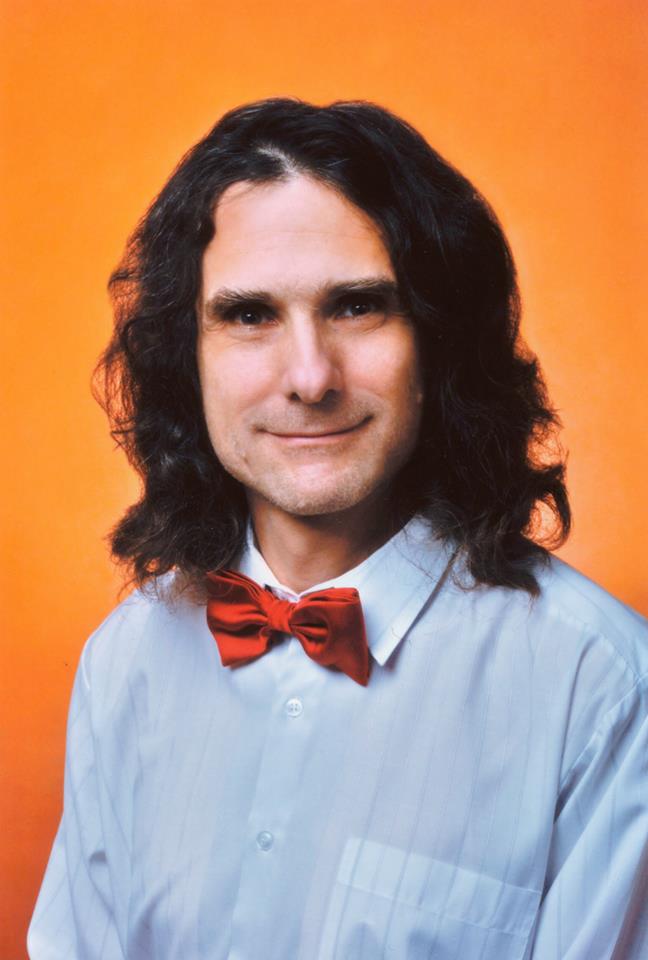 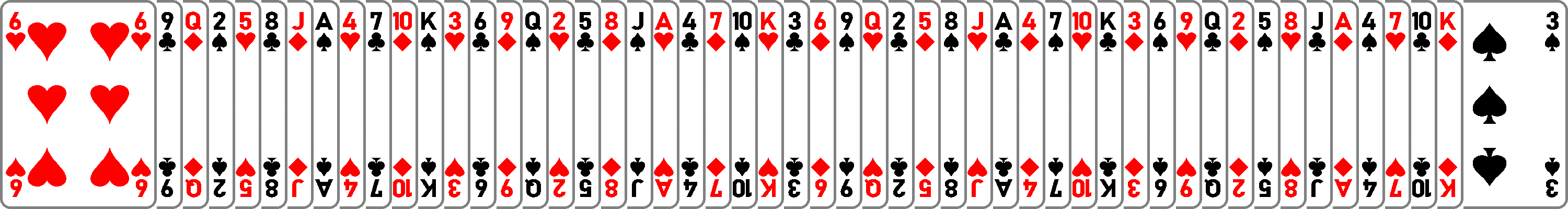 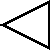 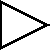 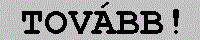 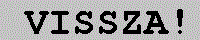 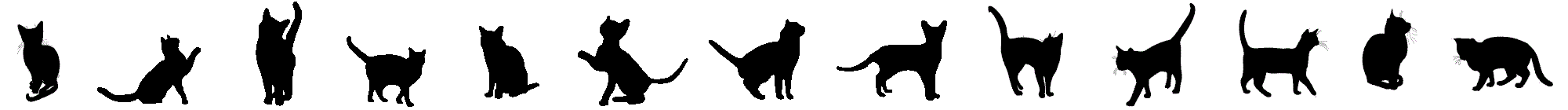 Most keressél egy olyan kártyát a sorban, amelynek színe megegyezik a sor egyik végén levő lap színével, és amelynek értéke megegyezik a sor másik végén levő lap értékével. (Ez tulajdonképpen a sor két szélén levő lapok keresztezése.) Ezután számold meg, hogy ez a megkeresett lap HÁNYADIK helyen van a sorban a hozzá közelebbi végétől számítva. Arra vigyázzál, hogy a lapokat úgy kell számolni, hogy a megkeresett kártyához közelebbi szélső lap legyen az első kártya. Az így kapott számot jegyezd meg!
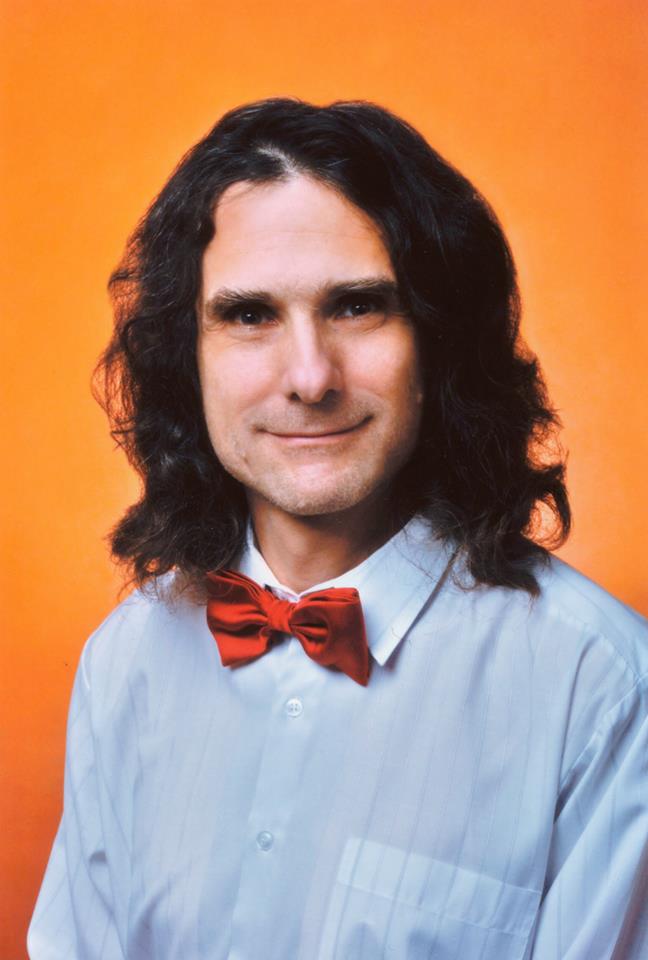 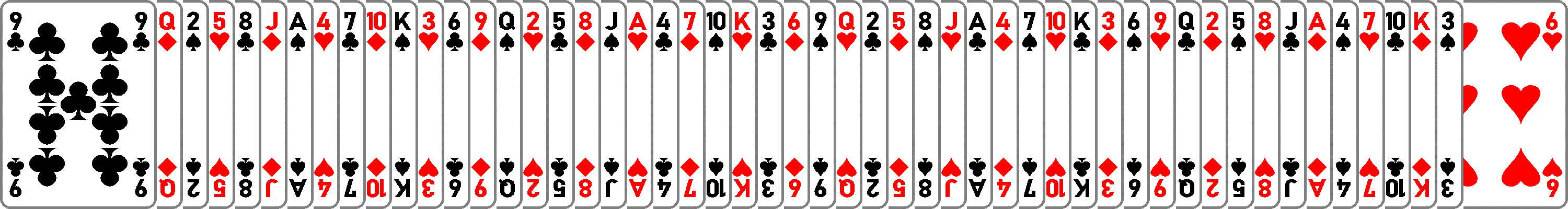 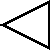 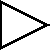 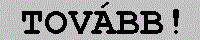 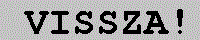 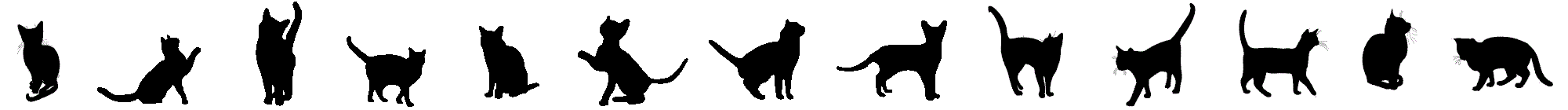 Most keressél egy olyan kártyát a sorban, amelynek színe megegyezik a sor egyik végén levő lap színével, és amelynek értéke megegyezik a sor másik végén levő lap értékével. (Ez tulajdonképpen a sor két szélén levő lapok keresztezése.) Ezután számold meg, hogy ez a megkeresett lap HÁNYADIK helyen van a sorban a hozzá közelebbi végétől számítva. Arra vigyázzál, hogy a lapokat úgy kell számolni, hogy a megkeresett kártyához közelebbi szélső lap legyen az első kártya. Az így kapott számot jegyezd meg!
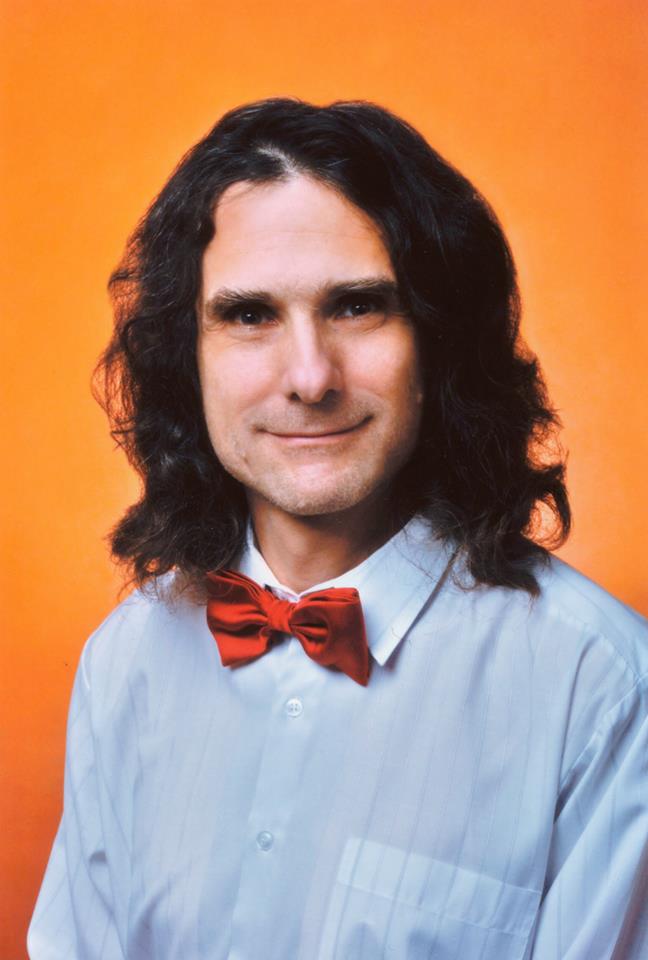 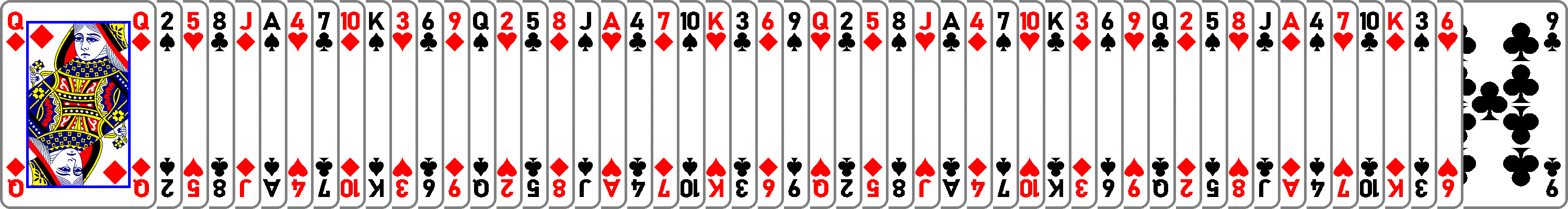 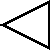 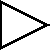 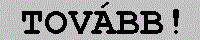 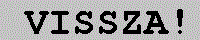 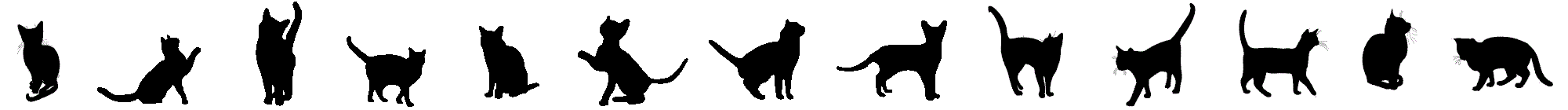 Most keressél egy olyan kártyát a sorban, amelynek színe megegyezik a sor egyik végén levő lap színével, és amelynek értéke megegyezik a sor másik végén levő lap értékével. (Ez tulajdonképpen a sor két szélén levő lapok keresztezése.) Ezután számold meg, hogy ez a megkeresett lap HÁNYADIK helyen van a sorban a hozzá közelebbi végétől számítva. Arra vigyázzál, hogy a lapokat úgy kell számolni, hogy a megkeresett kártyához közelebbi szélső lap legyen az első kártya. Az így kapott számot jegyezd meg!
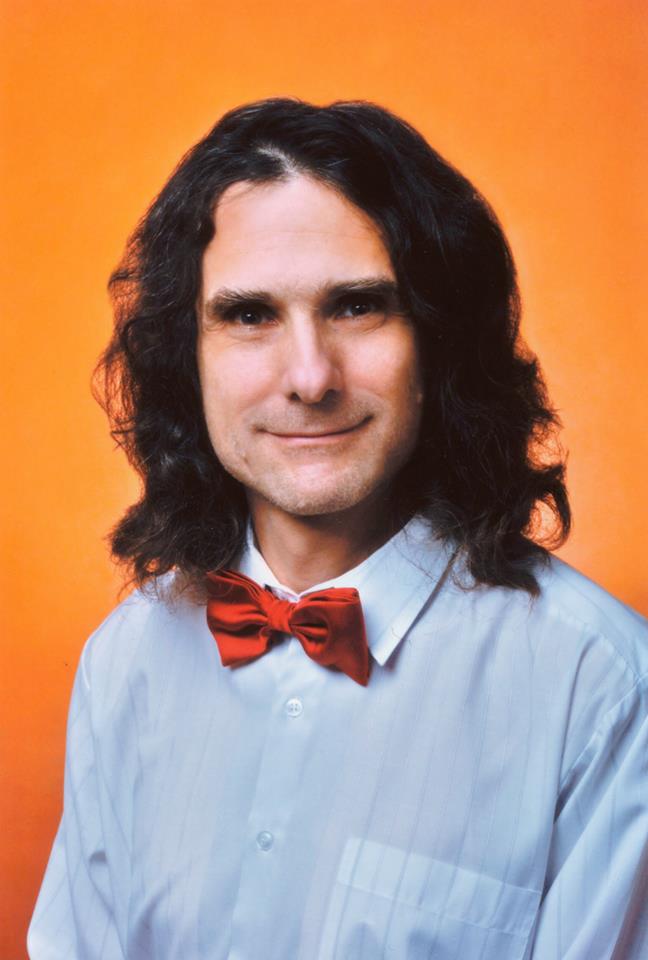 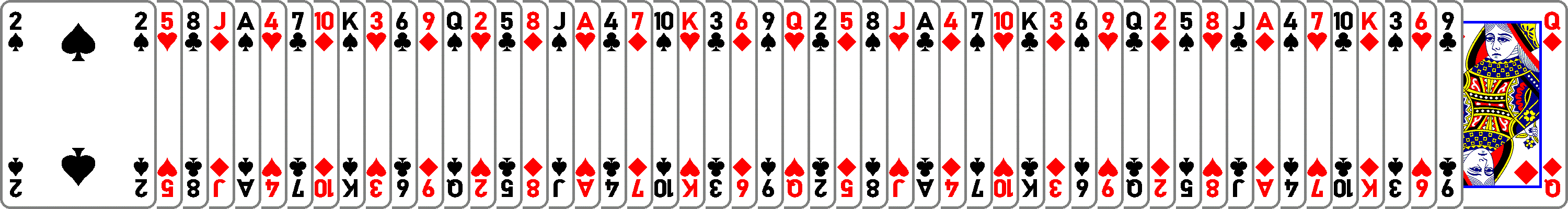 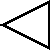 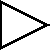 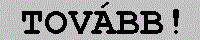 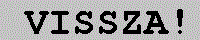 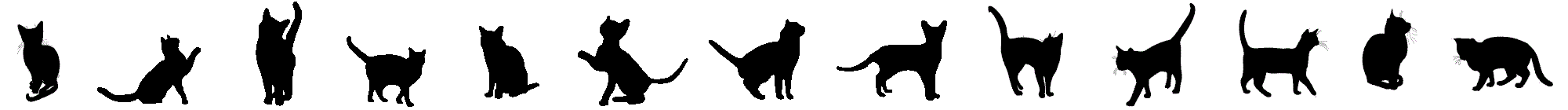 Most keressél egy olyan kártyát a sorban, amelynek színe megegyezik a sor egyik végén levő lap színével, és amelynek értéke megegyezik a sor másik végén levő lap értékével. (Ez tulajdonképpen a sor két szélén levő lapok keresztezése.) Ezután számold meg, hogy ez a megkeresett lap HÁNYADIK helyen van a sorban a hozzá közelebbi végétől számítva. Arra vigyázzál, hogy a lapokat úgy kell számolni, hogy a megkeresett kártyához közelebbi szélső lap legyen az első kártya. Az így kapott számot jegyezd meg!
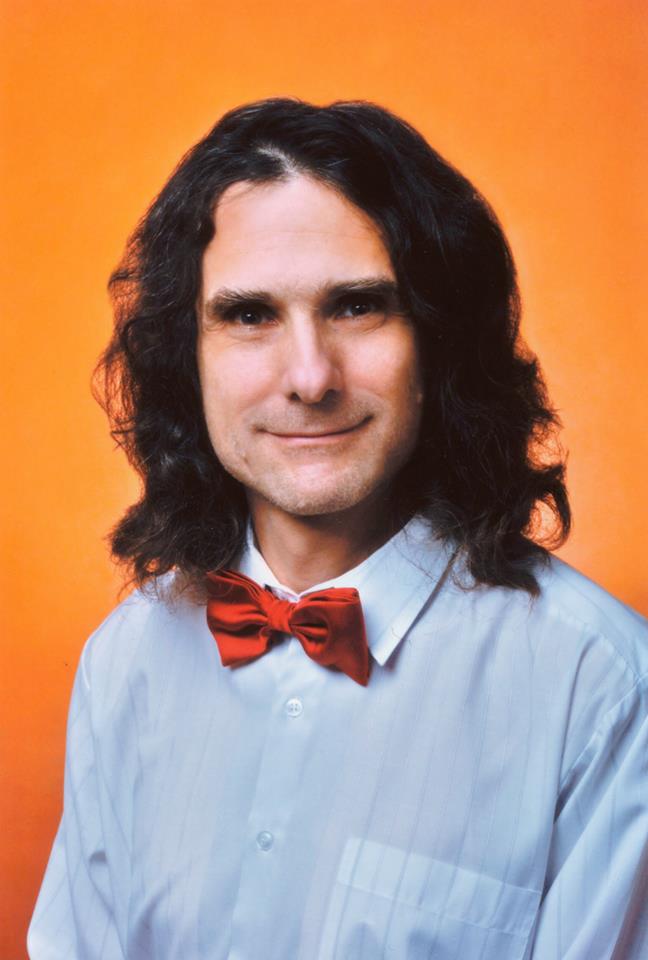 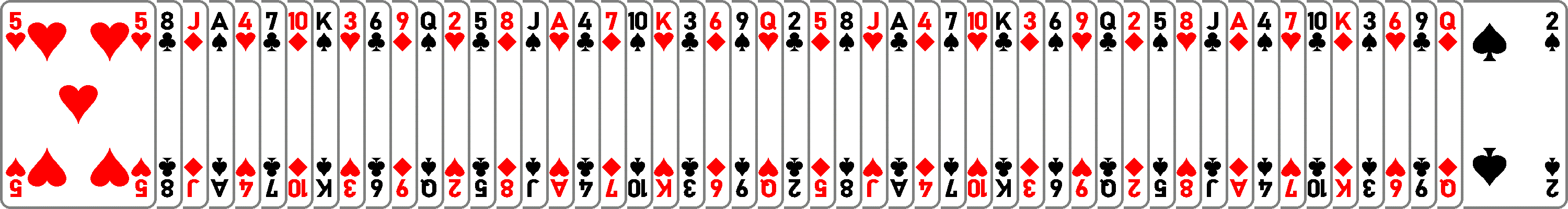 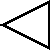 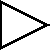 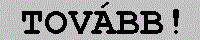 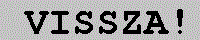 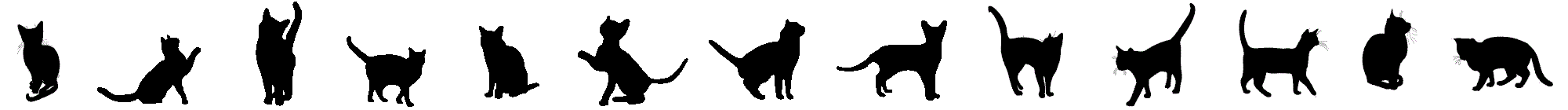 Most keressél egy olyan kártyát a sorban, amelynek színe megegyezik a sor egyik végén levő lap színével, és amelynek értéke megegyezik a sor másik végén levő lap értékével. (Ez tulajdonképpen a sor két szélén levő lapok keresztezése.) Ezután számold meg, hogy ez a megkeresett lap HÁNYADIK helyen van a sorban a hozzá közelebbi végétől számítva. Arra vigyázzál, hogy a lapokat úgy kell számolni, hogy a megkeresett kártyához közelebbi szélső lap legyen az első kártya. Az így kapott számot jegyezd meg!
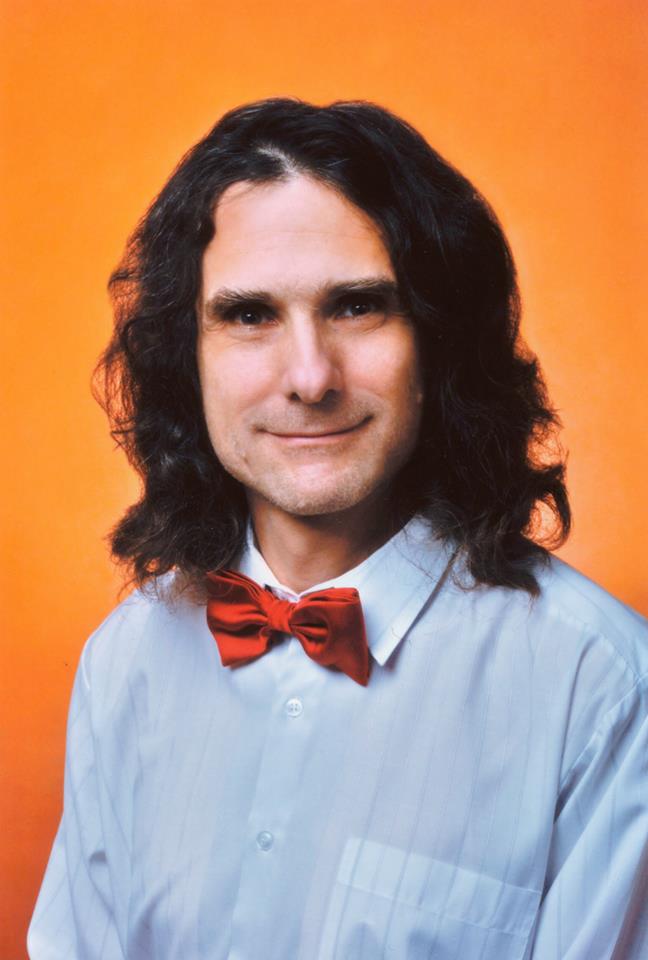 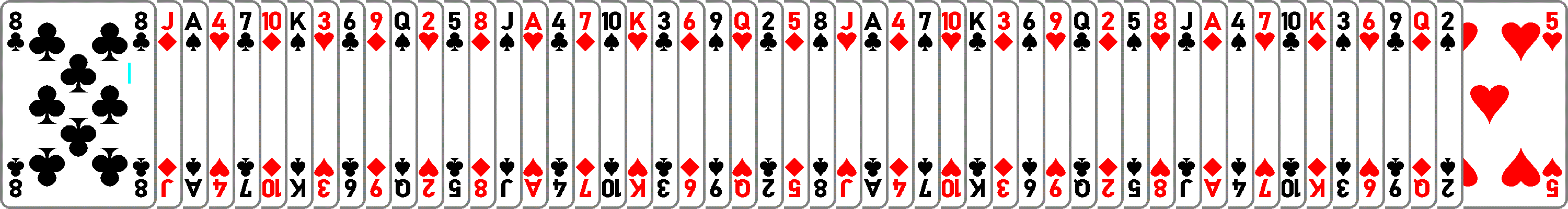 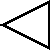 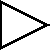 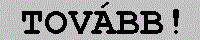 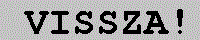 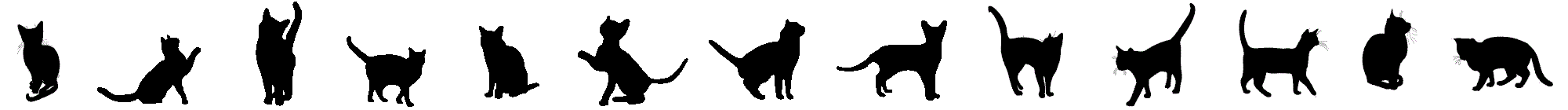 Most keressél egy olyan kártyát a sorban, amelynek színe megegyezik a sor egyik végén levő lap színével, és amelynek értéke megegyezik a sor másik végén levő lap értékével. (Ez tulajdonképpen a sor két szélén levő lapok keresztezése.) Ezután számold meg, hogy ez a megkeresett lap HÁNYADIK helyen van a sorban a hozzá közelebbi végétől számítva. Arra vigyázzál, hogy a lapokat úgy kell számolni, hogy a megkeresett kártyához közelebbi szélső lap legyen az első kártya. Az így kapott számot jegyezd meg!
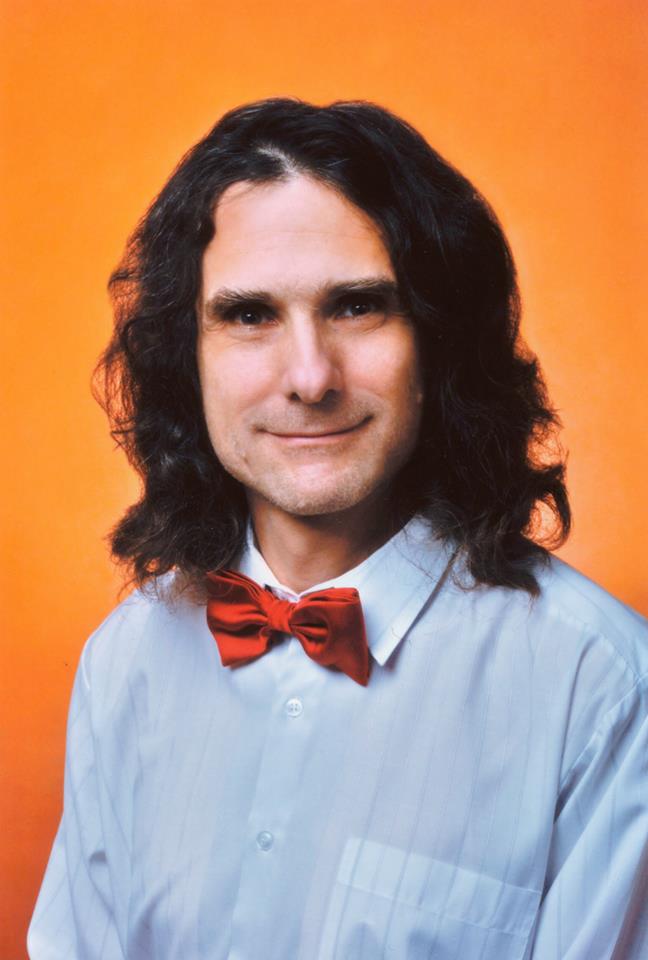 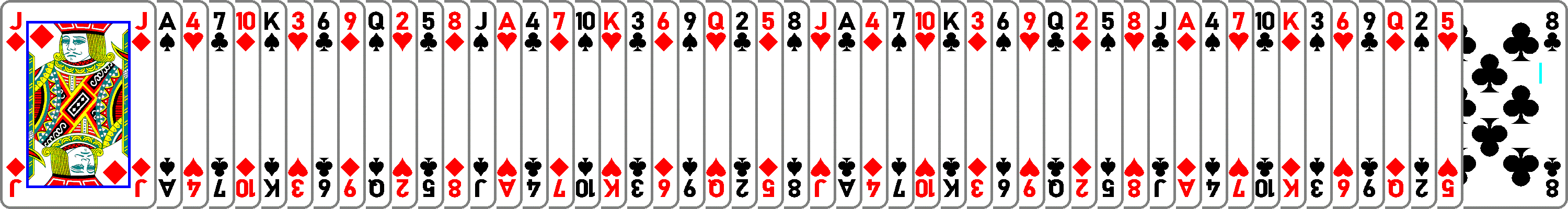 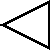 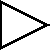 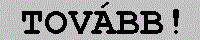 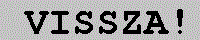 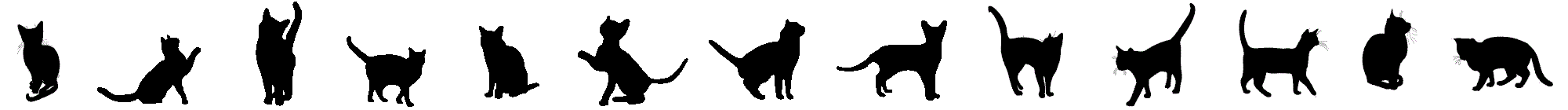 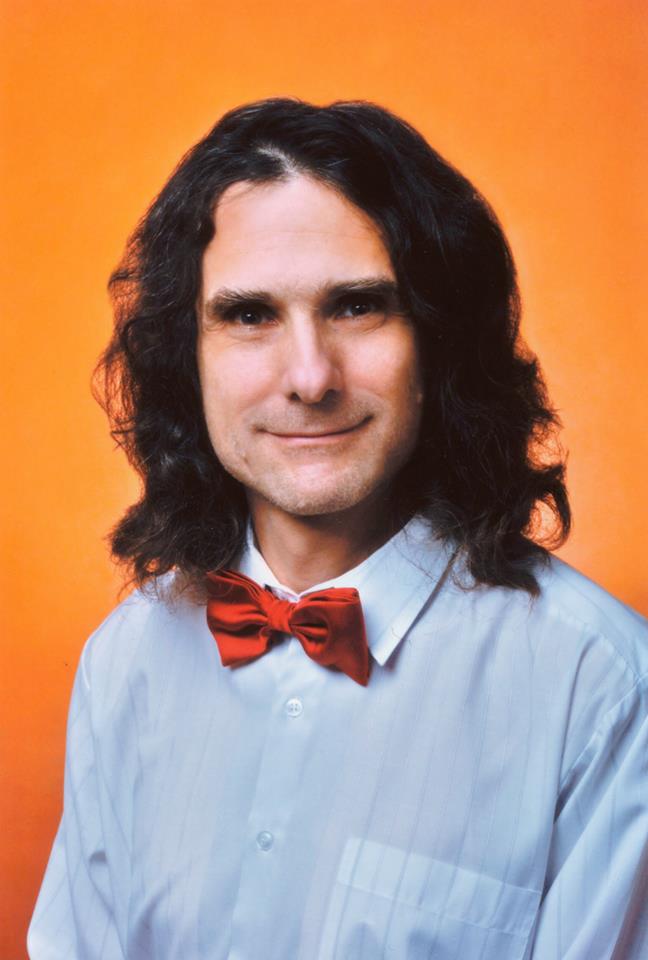 Hogy milyen szép számot kaptál!!!! Nem biztos, hogy szerencséd lesz ma! Mint ahogy mondtam, nekem is balszerencsés napom volt! Számold csak meg, hogy hány fekete macskát látsz! Előttem is éppen ennyi fekete macska szaladt át ma reggel….
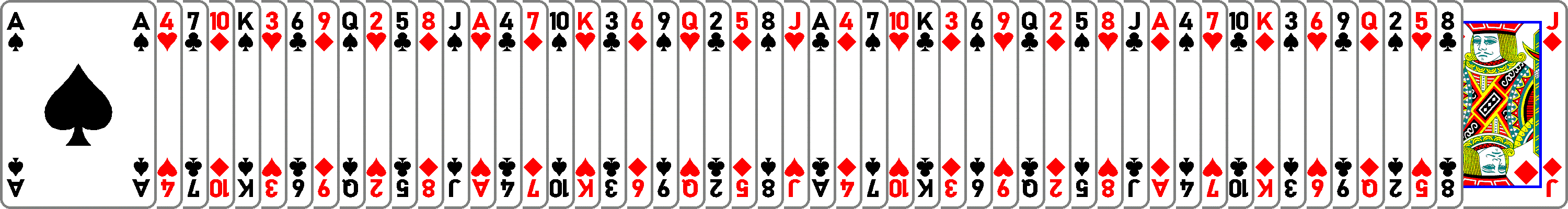 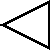 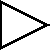 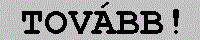 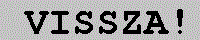 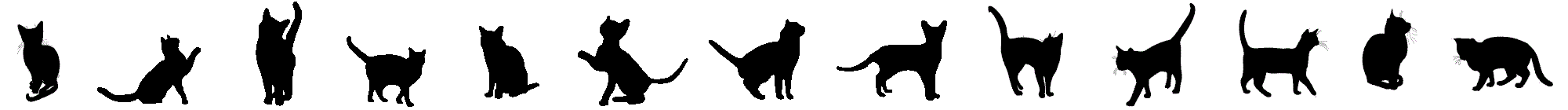 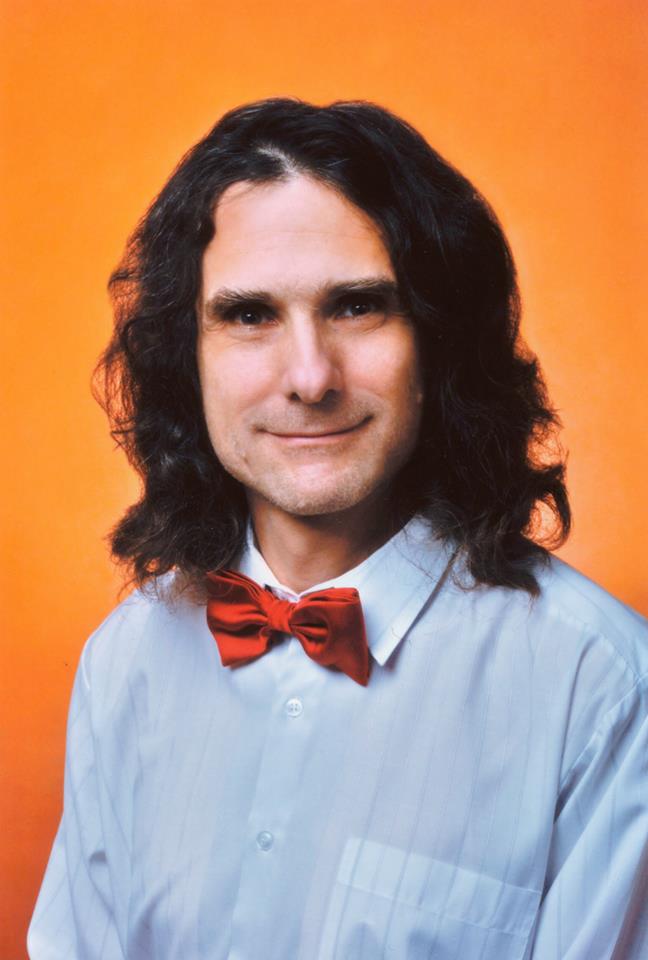 Hogy milyen szép számot kaptál!!!! Nem biztos, hogy szerencséd lesz ma! Mint ahogy mondtam, nekem is balszerencsés napom volt! Számold csak meg, hogy hány fekete macskát látsz! Előttem is éppen ennyi fekete macska szaladt át ma reggel….
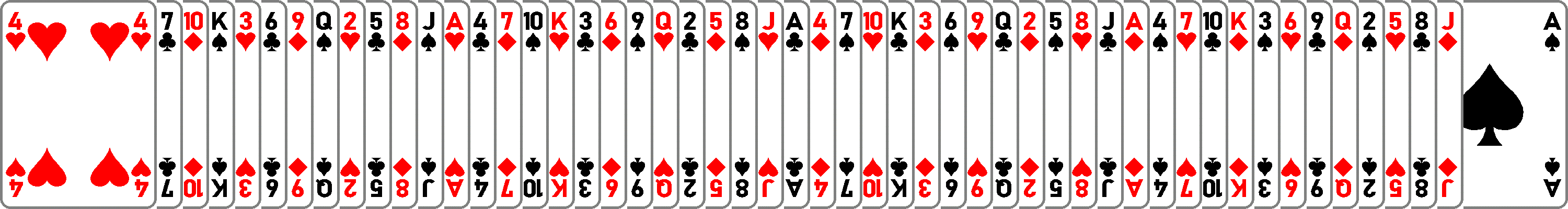 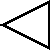 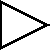 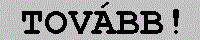 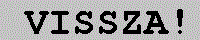 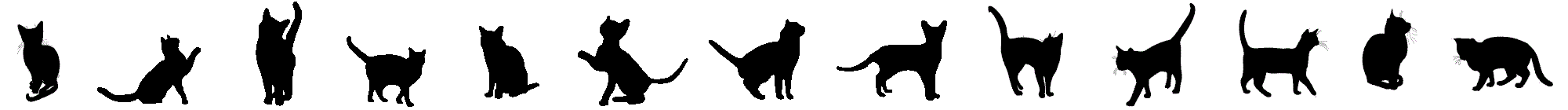 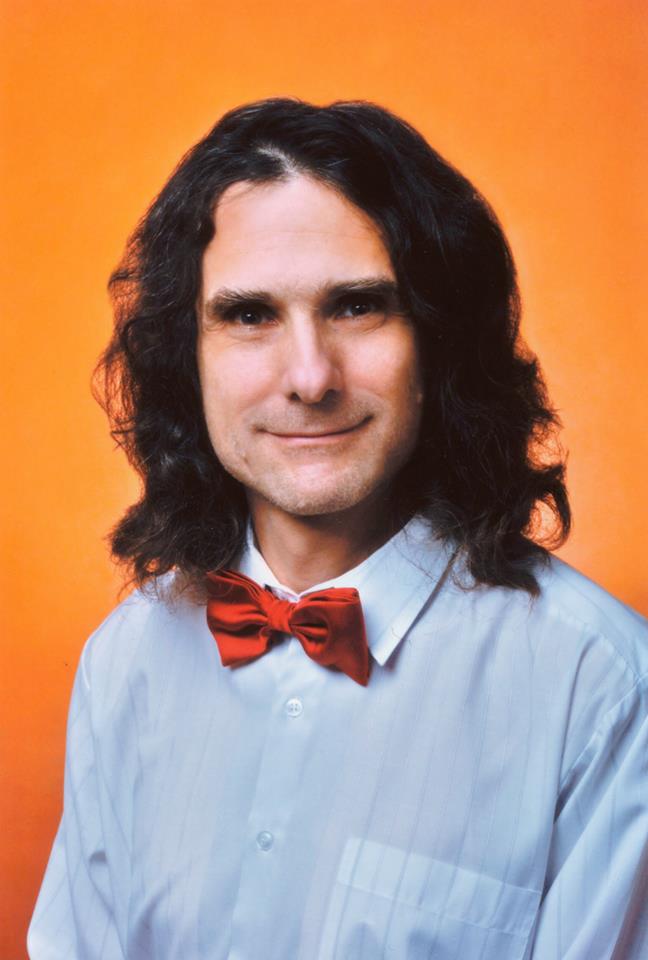 Hogy milyen szép számot kaptál!!!! Nem biztos, hogy szerencséd lesz ma! Mint ahogy mondtam, nekem is balszerencsés napom volt! Számold csak meg, hogy hány fekete macskát látsz! Előttem is éppen ennyi fekete macska szaladt át ma reggel….
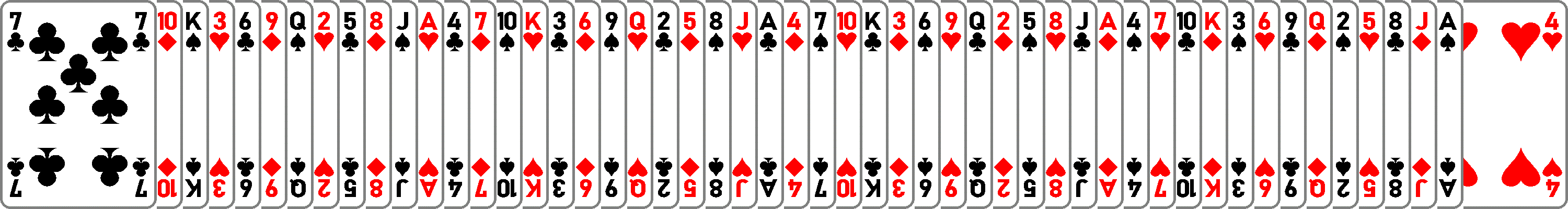 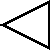 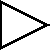 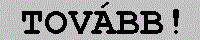 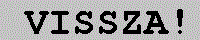 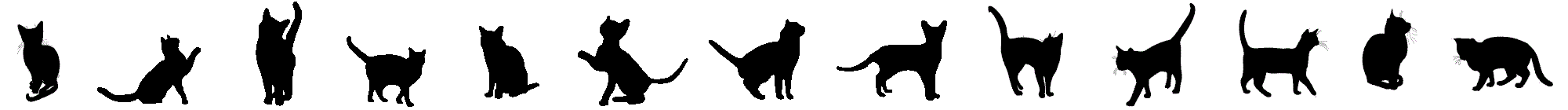 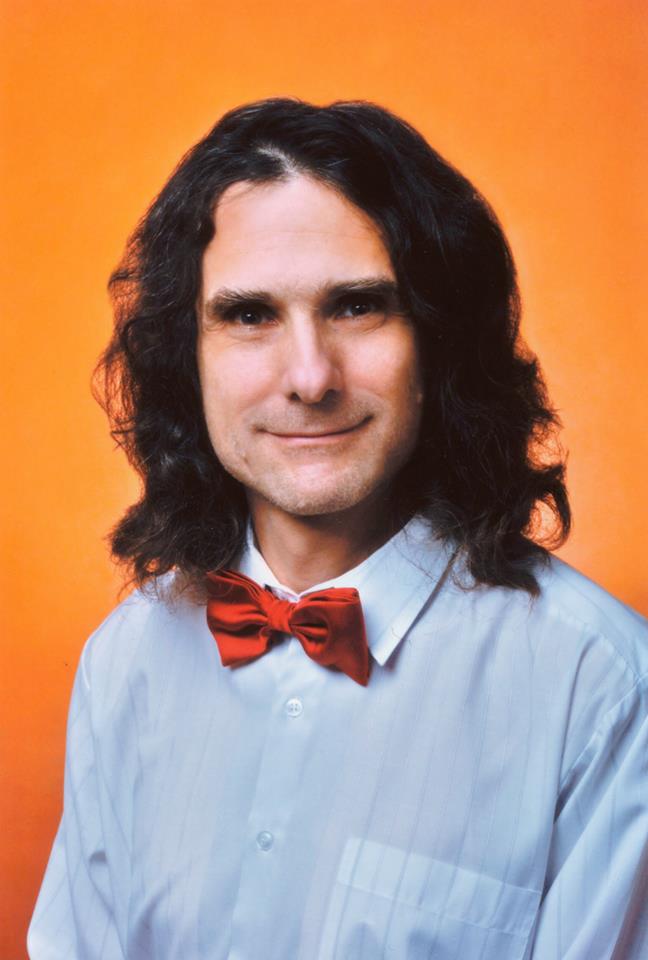 Hogy milyen szép számot kaptál!!!! Nem biztos, hogy szerencséd lesz ma! Mint ahogy mondtam, nekem is balszerencsés napom volt! Számold csak meg, hogy hány fekete macskát látsz! Előttem is éppen ennyi fekete macska szaladt át ma reggel….
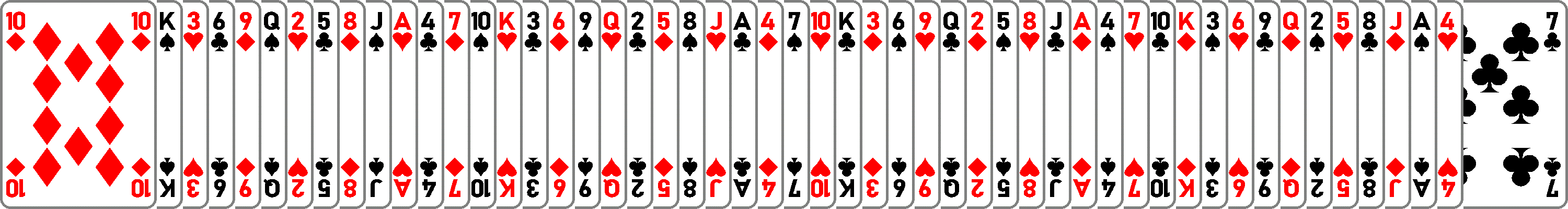 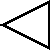 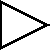 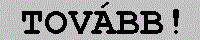 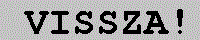 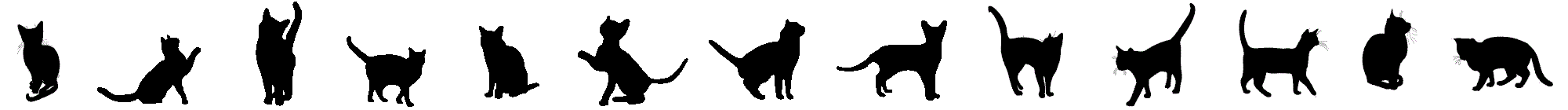 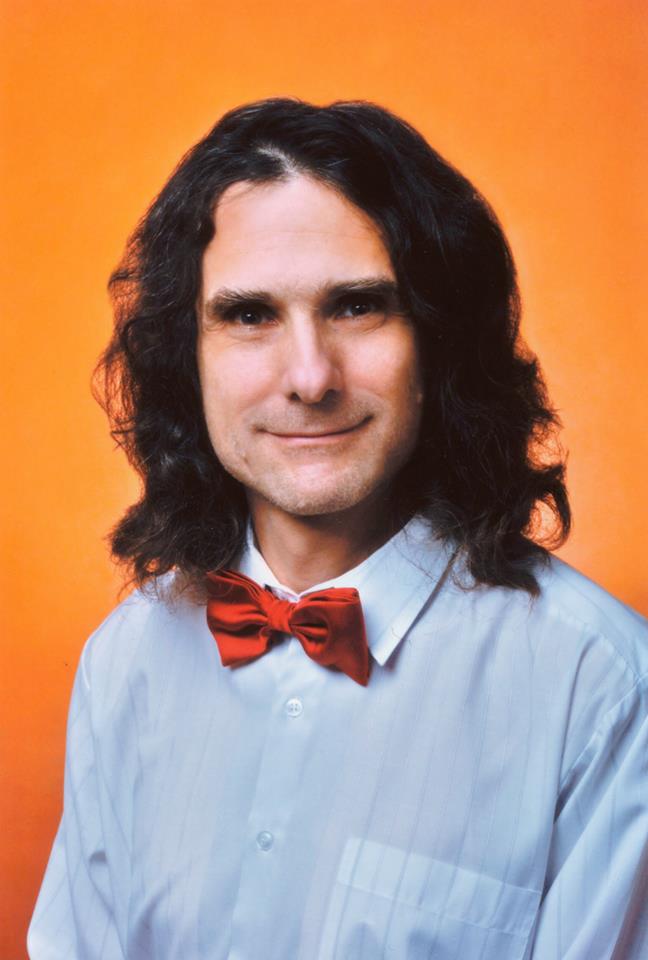 Hogy milyen szép számot kaptál!!!! Nem biztos, hogy szerencséd lesz ma! Mint ahogy mondtam, nekem is balszerencsés napom volt! Számold csak meg, hogy hány fekete macskát látsz! Előttem is éppen ennyi fekete macska szaladt át ma reggel….
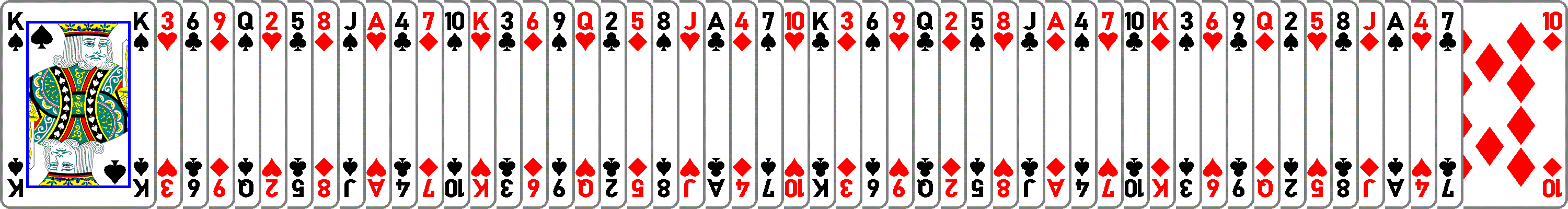 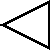 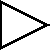 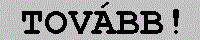 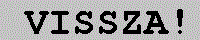 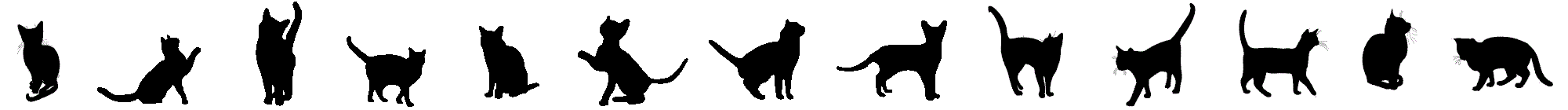 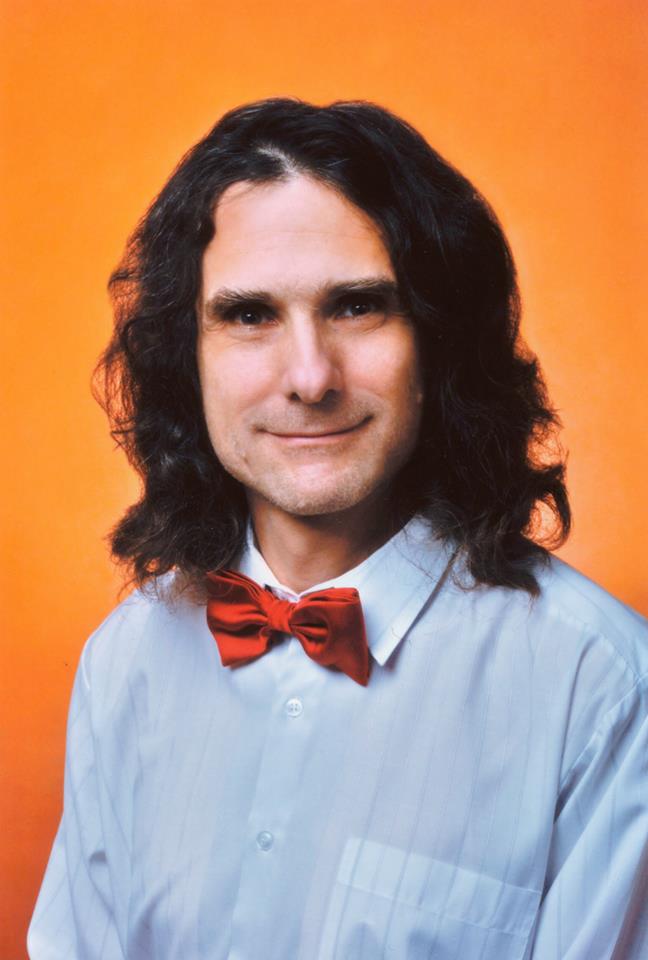 Hogy milyen szép számot kaptál!!!! Nem biztos, hogy szerencséd lesz ma! Mint ahogy mondtam, nekem is balszerencsés napom volt! Számold csak meg, hogy hány fekete macskát látsz! Előttem is éppen ennyi fekete macska szaladt át ma reggel….
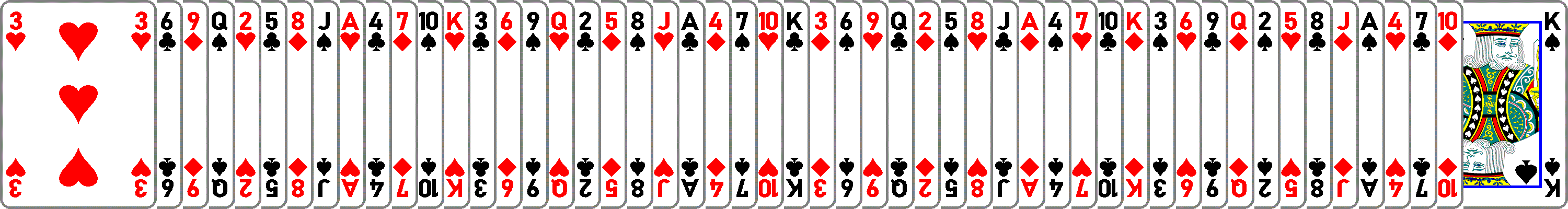 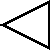 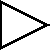 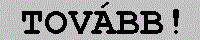 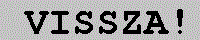 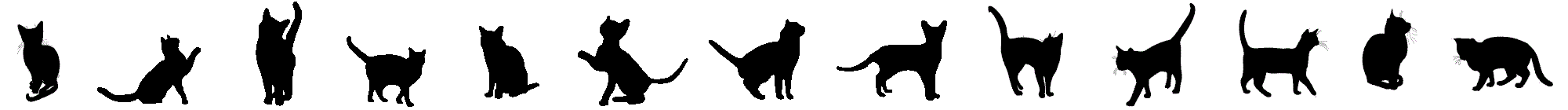 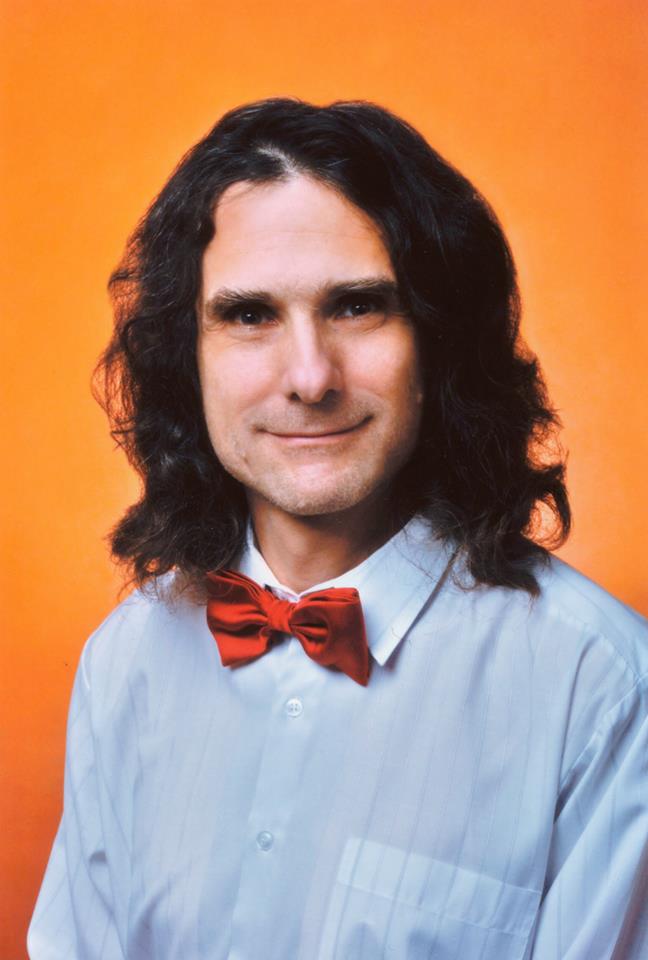 Hogy milyen szép számot kaptál!!!! Nem biztos, hogy szerencséd lesz ma! Mint ahogy mondtam, nekem is balszerencsés napom volt! Számold csak meg, hogy hány fekete macskát látsz! Előttem is éppen ennyi fekete macska szaladt át ma reggel….
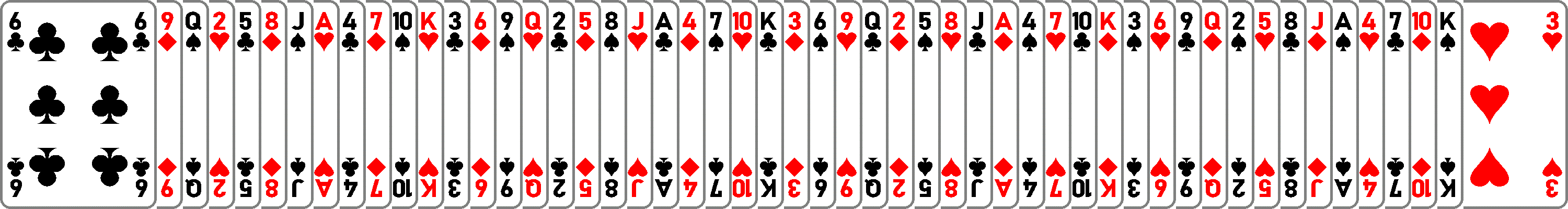 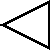 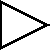 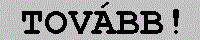 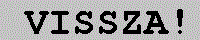 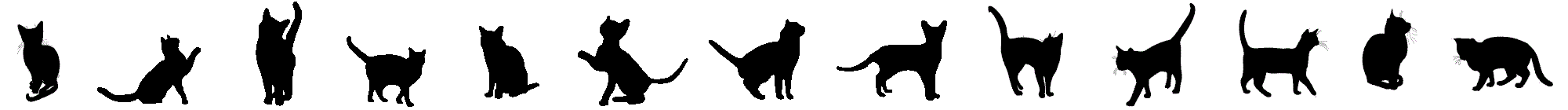 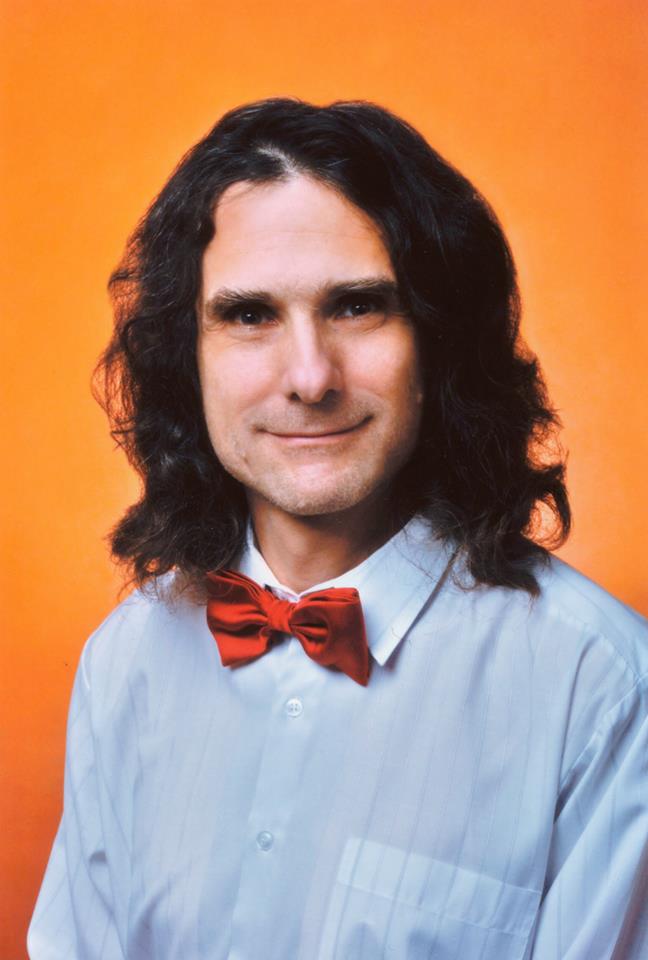 Hogy milyen szép számot kaptál!!!! Nem biztos, hogy szerencséd lesz ma! Mint ahogy mondtam, nekem is balszerencsés napom volt! Számold csak meg, hogy hány fekete macskát látsz! Előttem is éppen ennyi fekete macska szaladt át ma reggel….
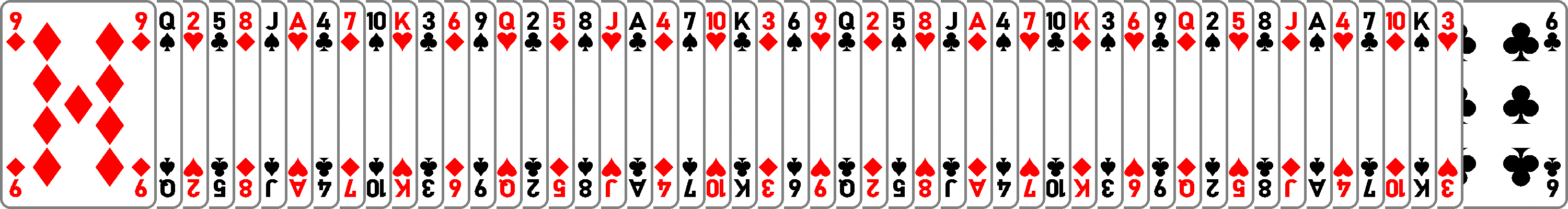 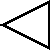 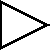 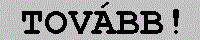 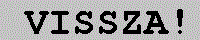 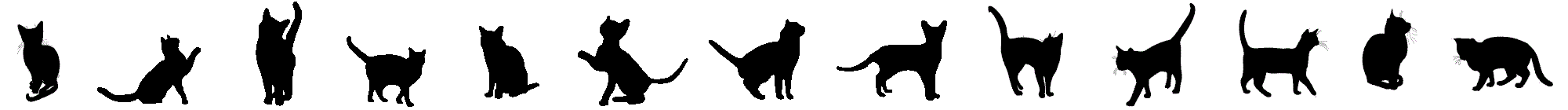 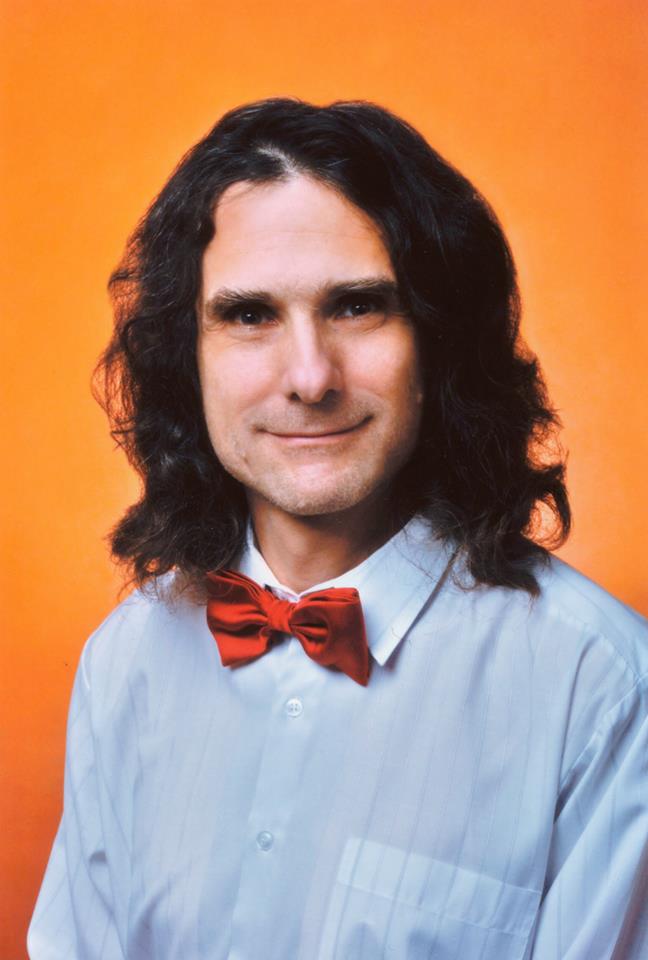 Hogy milyen szép számot kaptál!!!! Nem biztos, hogy szerencséd lesz ma! Mint ahogy mondtam, nekem is balszerencsés napom volt! Számold csak meg, hogy hány fekete macskát látsz! Előttem is éppen ennyi fekete macska szaladt át ma reggel….
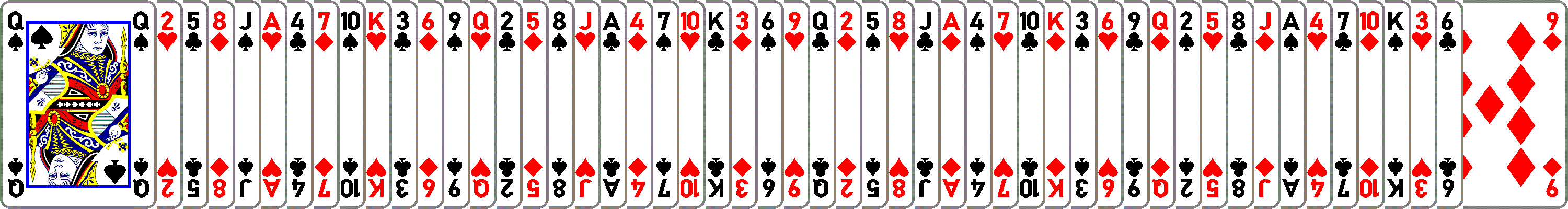 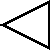 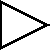 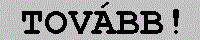 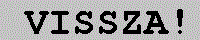 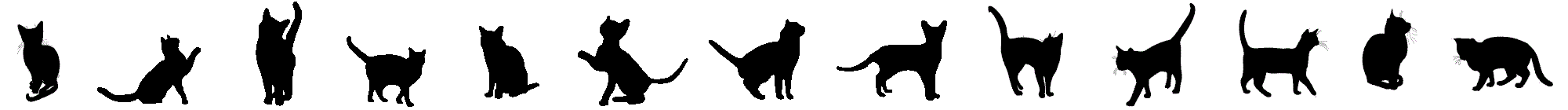 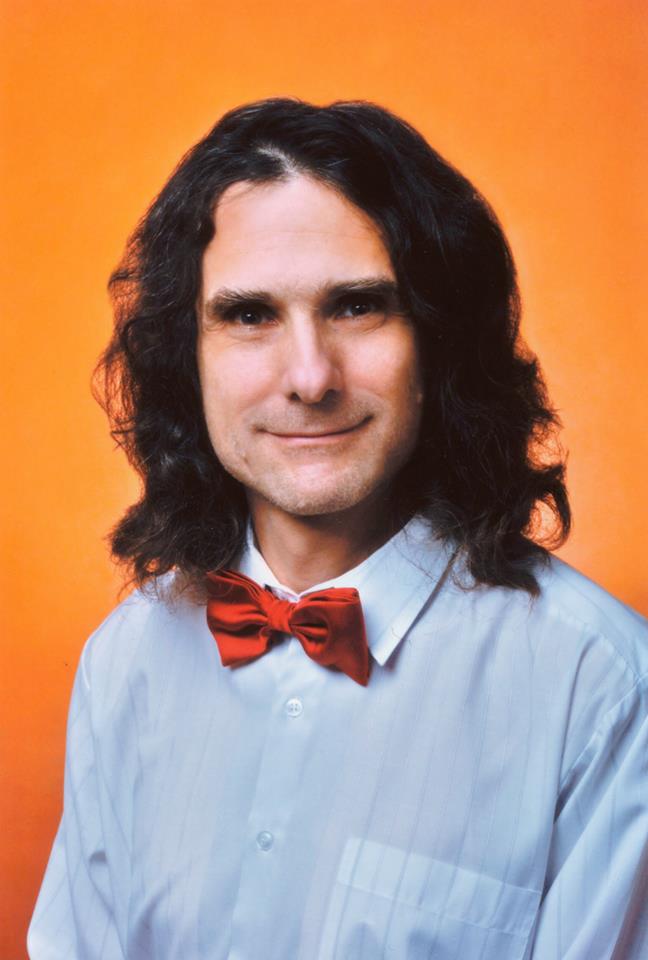 Hogy milyen szép számot kaptál!!!! Nem biztos, hogy szerencséd lesz ma! Mint ahogy mondtam, nekem is balszerencsés napom volt! Számold csak meg, hogy hány fekete macskát látsz! Előttem is éppen ennyi fekete macska szaladt át ma reggel….
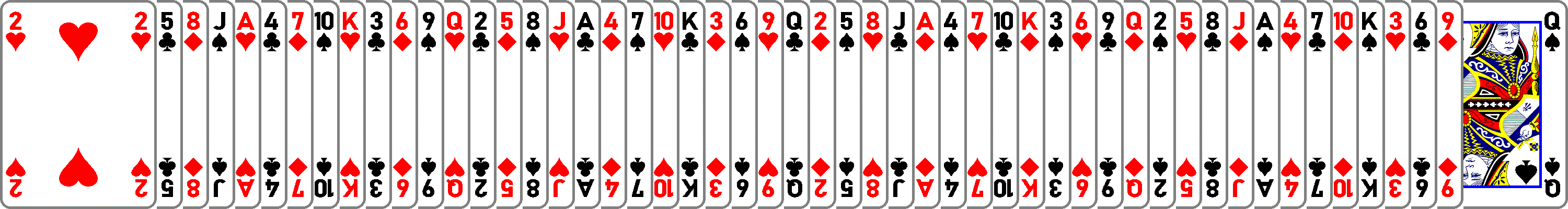 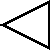 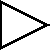 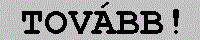 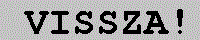 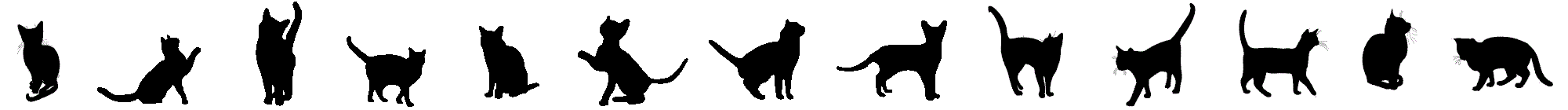 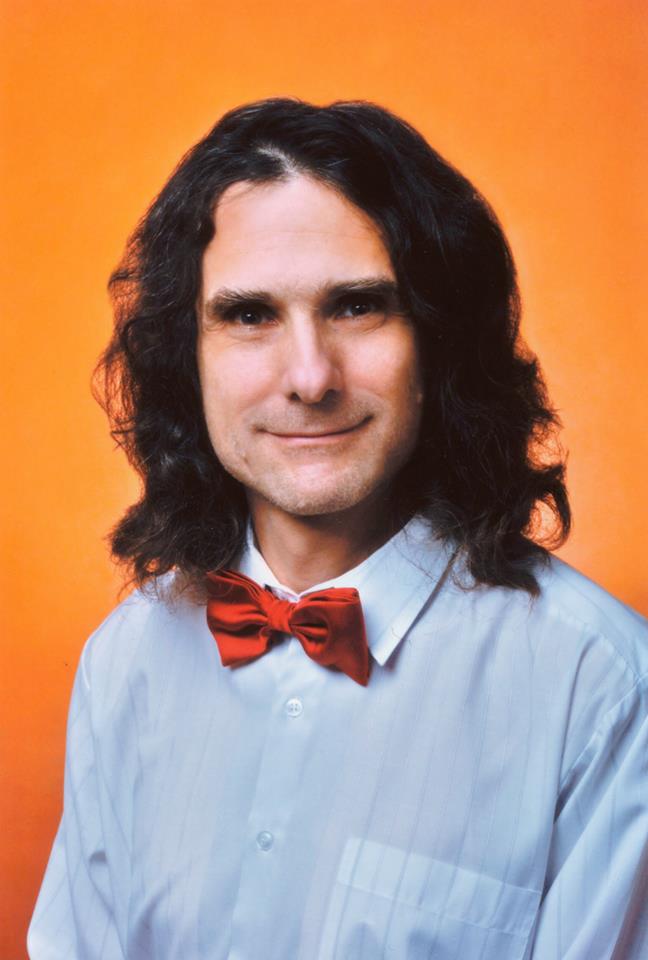 Hogy milyen szép számot kaptál!!!! Nem biztos, hogy szerencséd lesz ma! Mint ahogy mondtam, nekem is balszerencsés napom volt! Számold csak meg, hogy hány fekete macskát látsz! Előttem is éppen ennyi fekete macska szaladt át ma reggel….
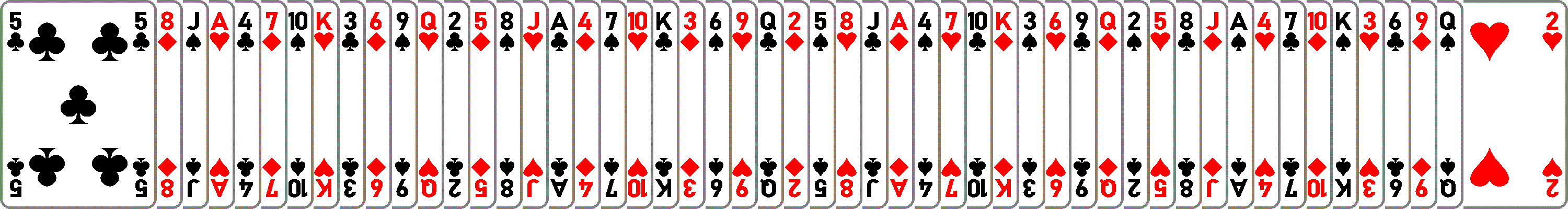 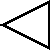 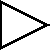 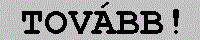 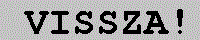 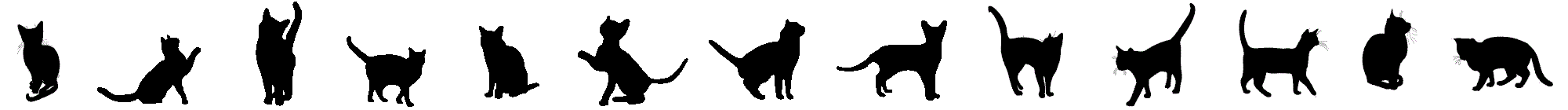 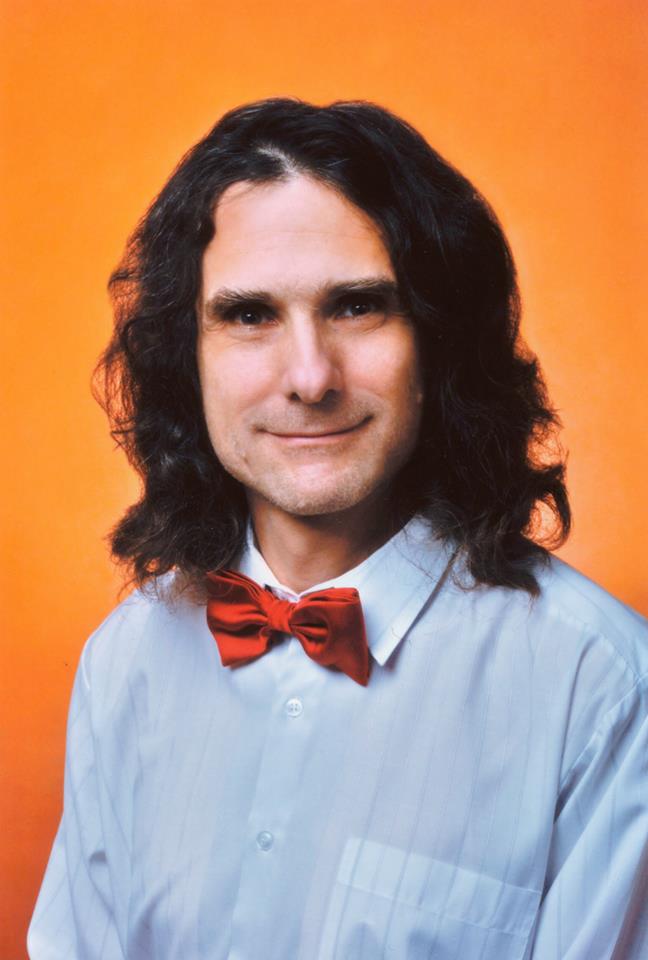 Hogy milyen szép számot kaptál!!!! Nem biztos, hogy szerencséd lesz ma! Mint ahogy mondtam, nekem is balszerencsés napom volt! Számold csak meg, hogy hány fekete macskát látsz! Előttem is éppen ennyi fekete macska szaladt át ma reggel….
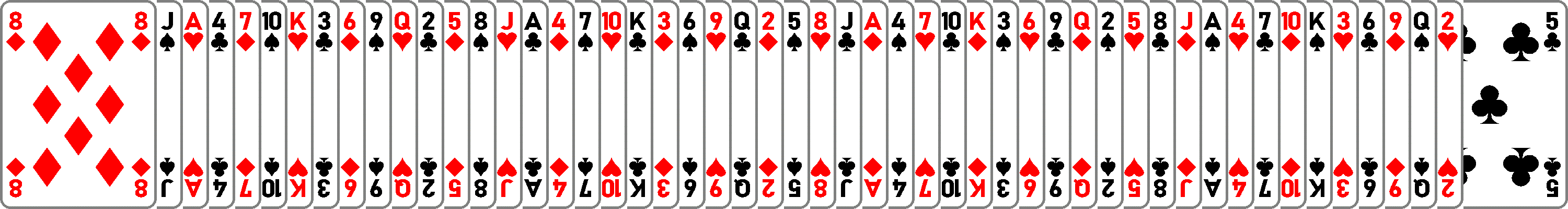 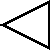 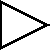 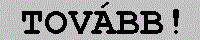 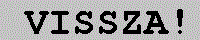 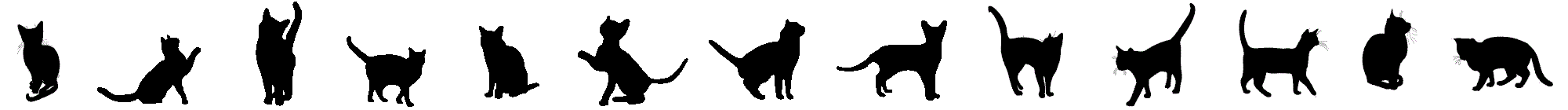 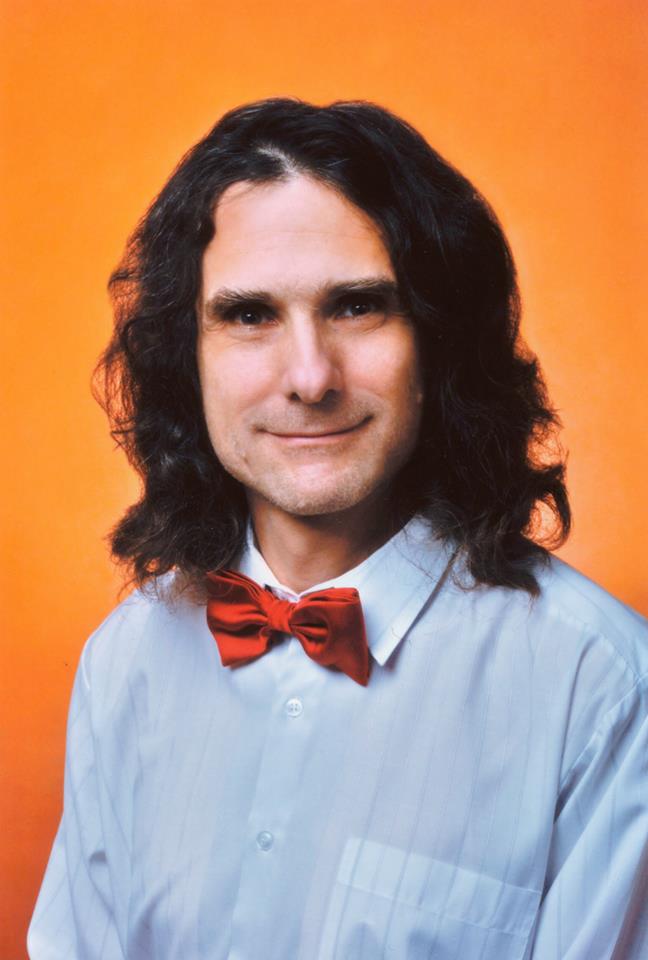 Hogy milyen szép számot kaptál!!!! Nem biztos, hogy szerencséd lesz ma! Mint ahogy mondtam, nekem is balszerencsés napom volt! Számold csak meg, hogy hány fekete macskát látsz! Előttem is éppen ennyi fekete macska szaladt át ma reggel….
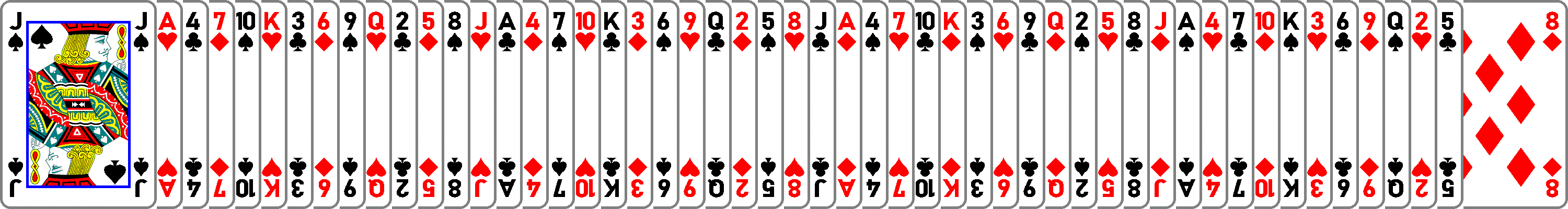 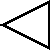 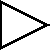 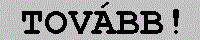 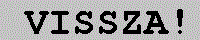 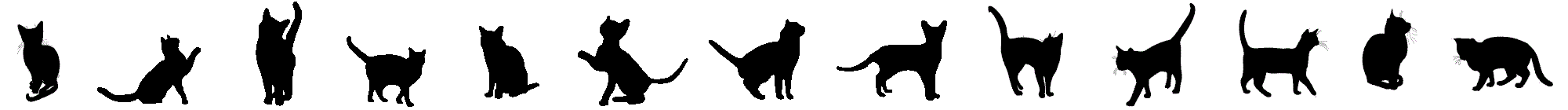 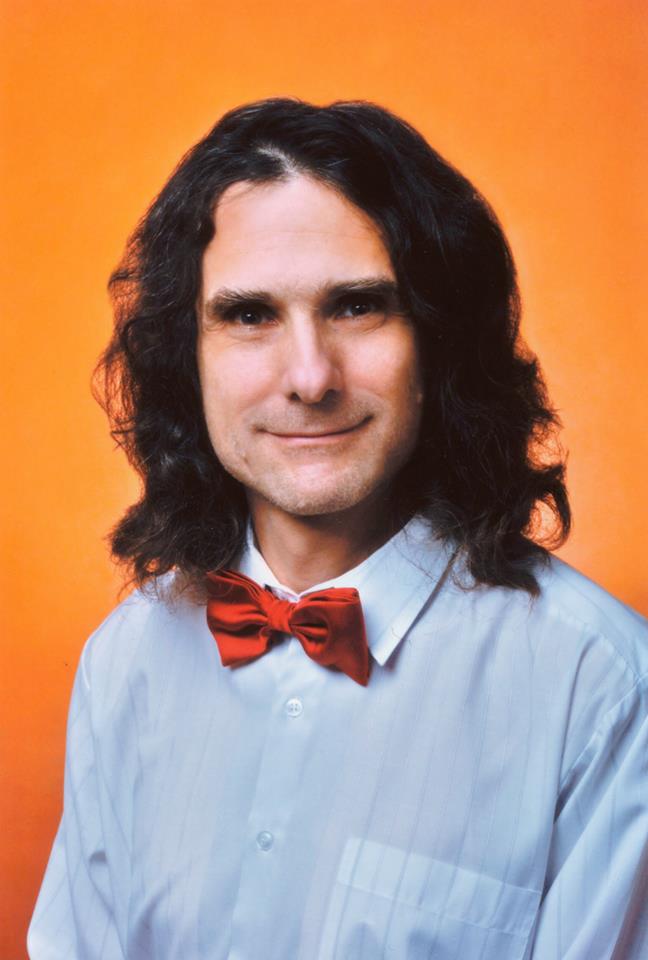 Hogy milyen szép számot kaptál!!!! Nem biztos, hogy szerencséd lesz ma! Mint ahogy mondtam, nekem is balszerencsés napom volt! Számold csak meg, hogy hány fekete macskát látsz! Előttem is éppen ennyi fekete macska szaladt át ma reggel….
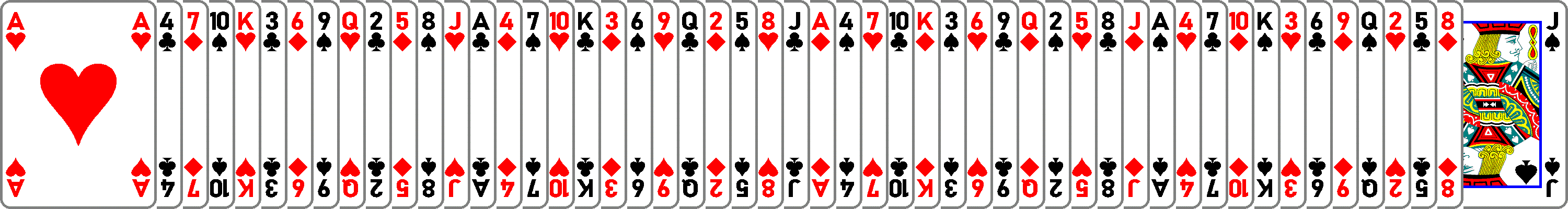 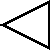 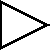 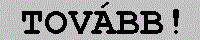 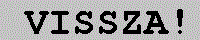 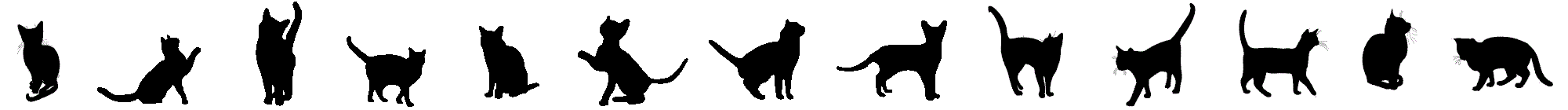 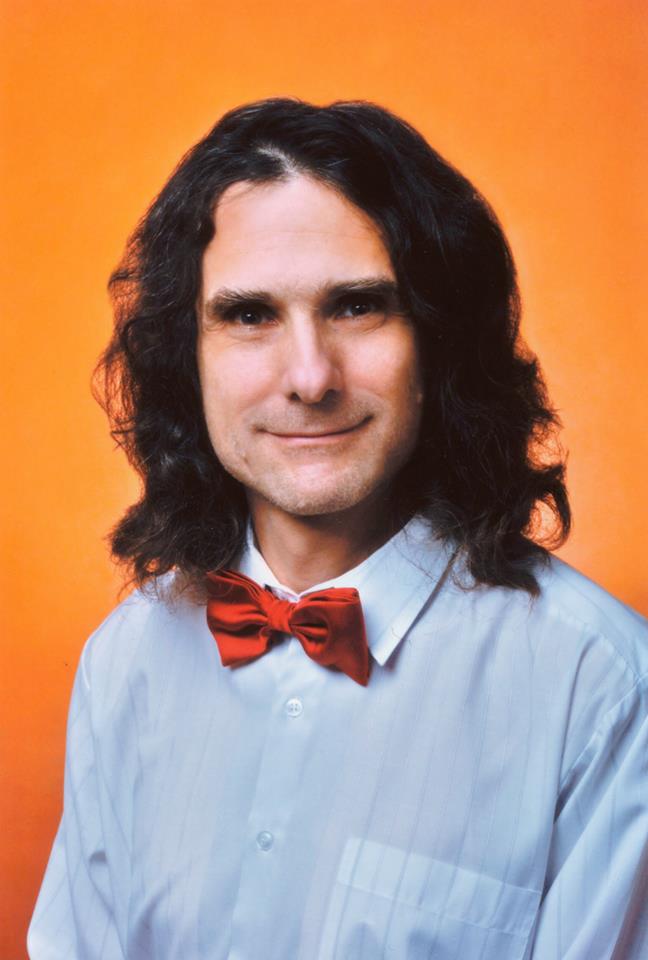 Hogy milyen szép számot kaptál!!!! Nem biztos, hogy szerencséd lesz ma! Mint ahogy mondtam, nekem is balszerencsés napom volt! Számold csak meg, hogy hány fekete macskát látsz! Előttem is éppen ennyi fekete macska szaladt át ma reggel….
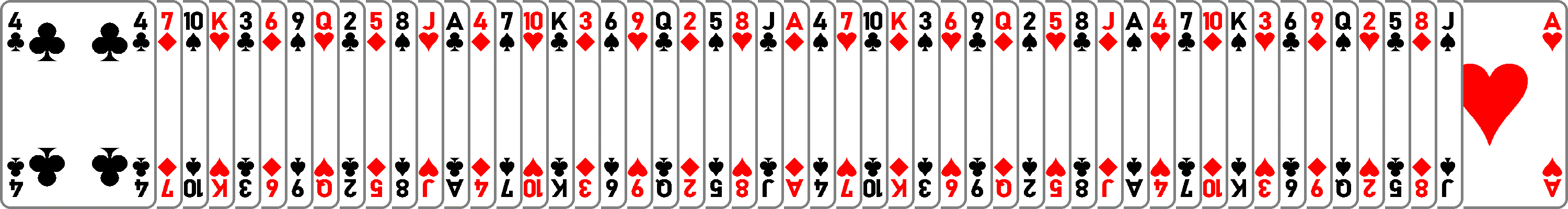 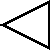 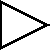 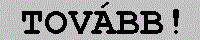 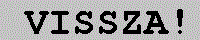 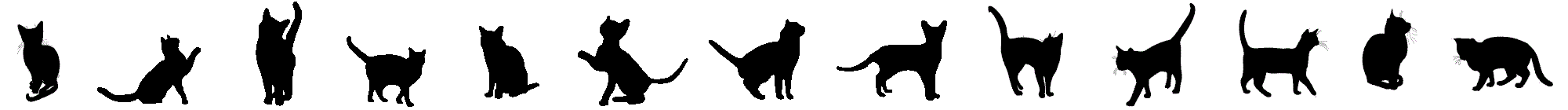 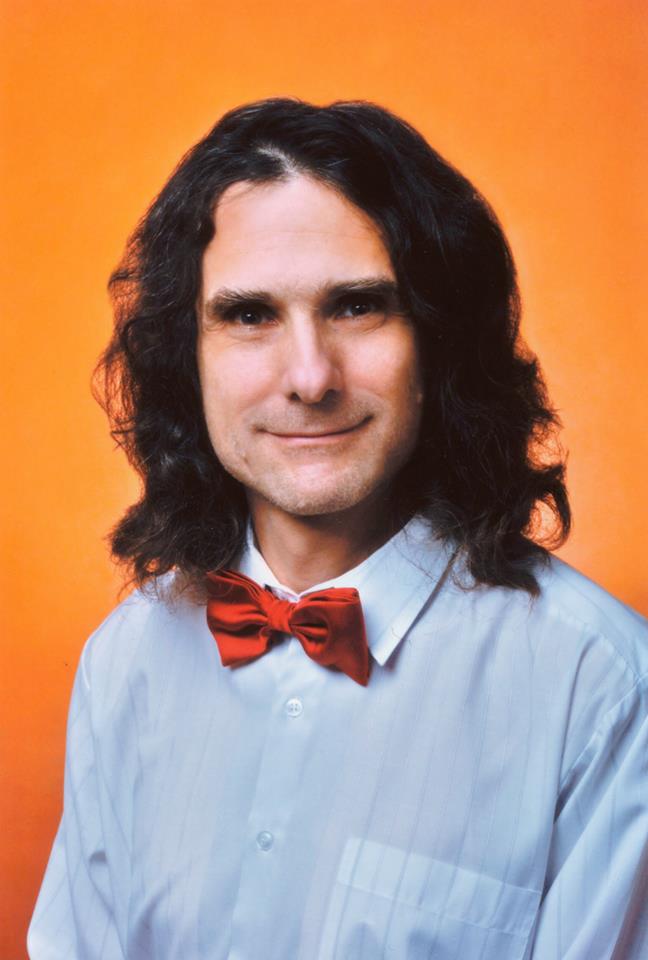 Hogy milyen szép számot kaptál!!!! Nem biztos, hogy szerencséd lesz ma! Mint ahogy mondtam, nekem is balszerencsés napom volt! Számold csak meg, hogy hány fekete macskát látsz! Előttem is éppen ennyi fekete macska szaladt át ma reggel….
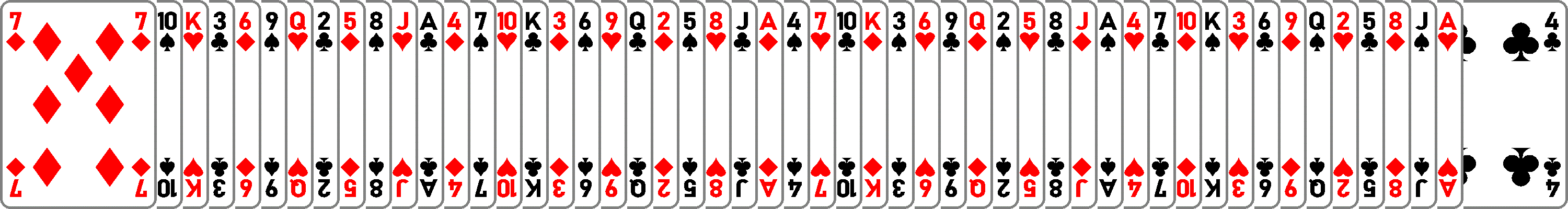 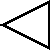 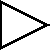 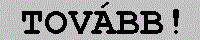 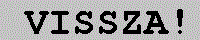 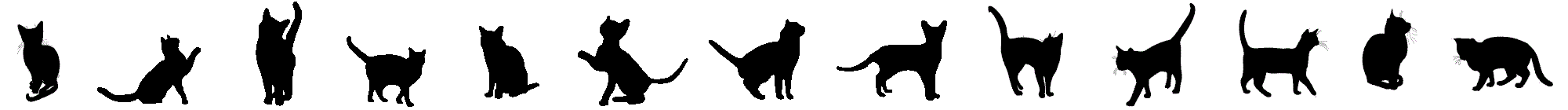 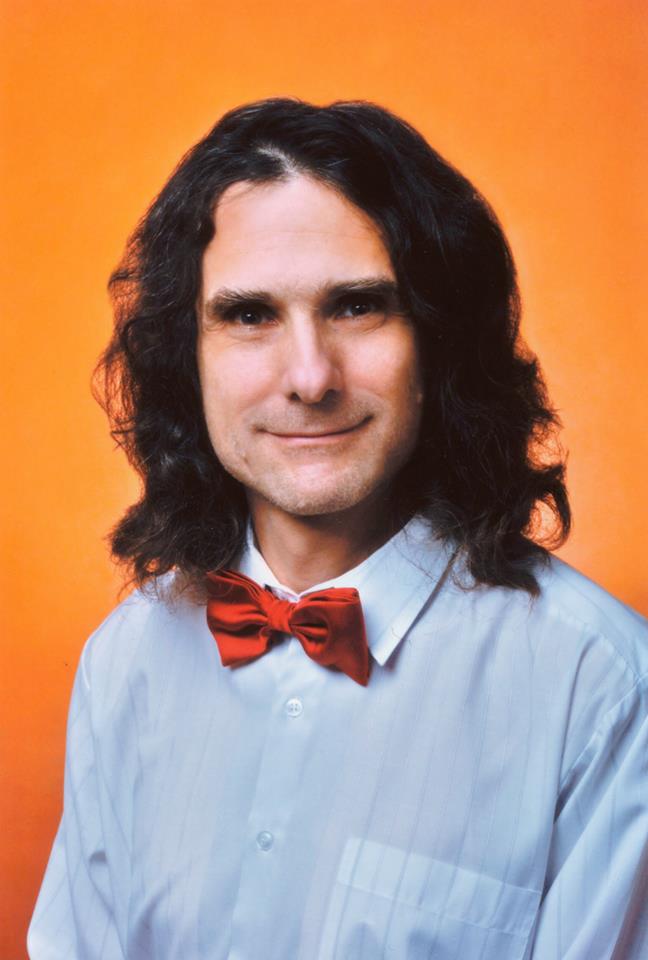 Hogy milyen szép számot kaptál!!!! Nem biztos, hogy szerencséd lesz ma! Mint ahogy mondtam, nekem is balszerencsés napom volt! Számold csak meg, hogy hány fekete macskát látsz! Előttem is éppen ennyi fekete macska szaladt át ma reggel….
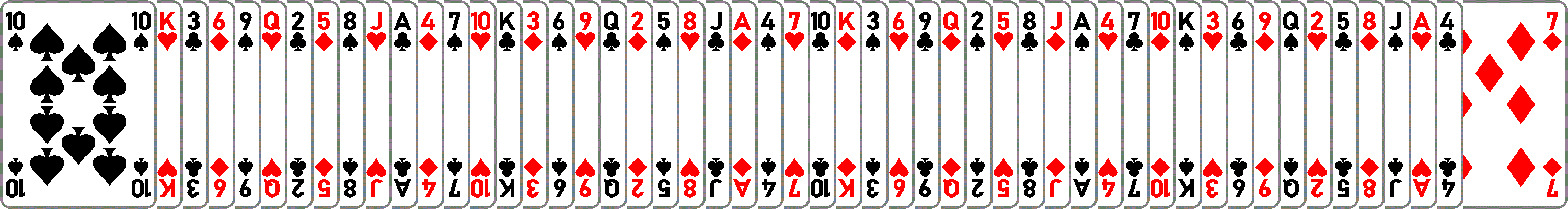 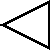 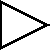 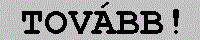 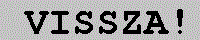 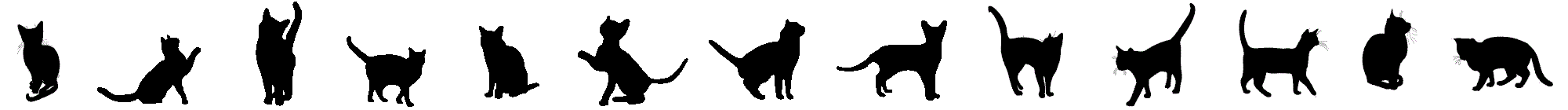 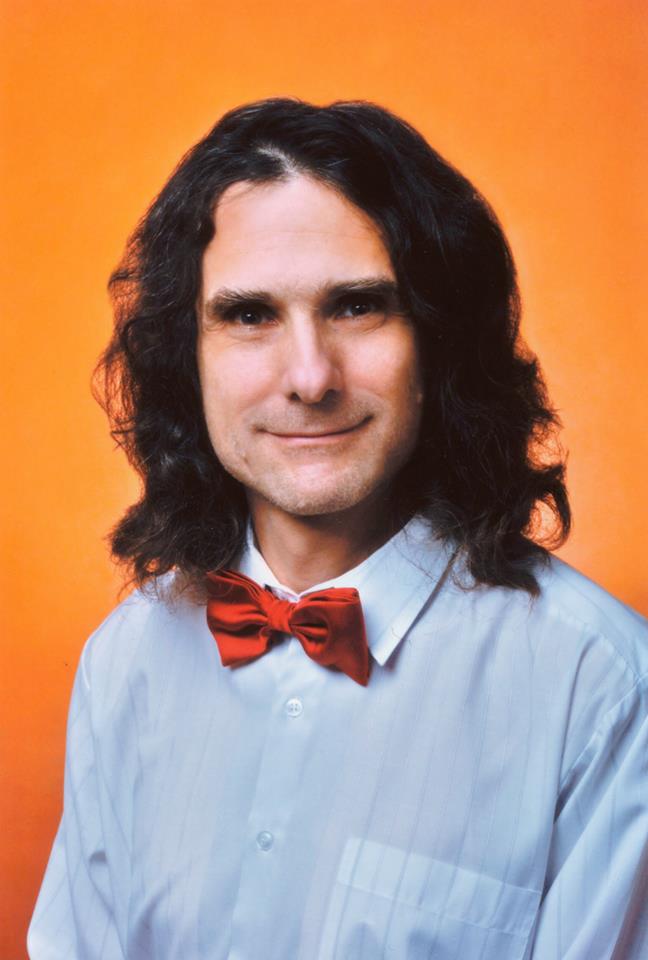 Hogy milyen szép számot kaptál!!!! Nem biztos, hogy szerencséd lesz ma! Mint ahogy mondtam, nekem is balszerencsés napom volt! Számold csak meg, hogy hány fekete macskát látsz! Előttem is éppen ennyi fekete macska szaladt át ma reggel….
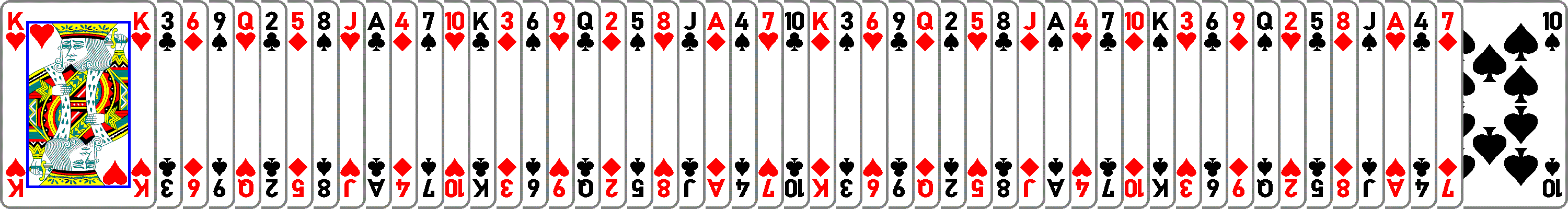 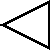 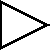 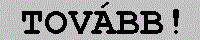 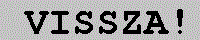 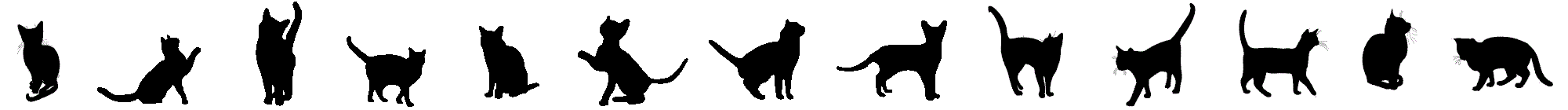 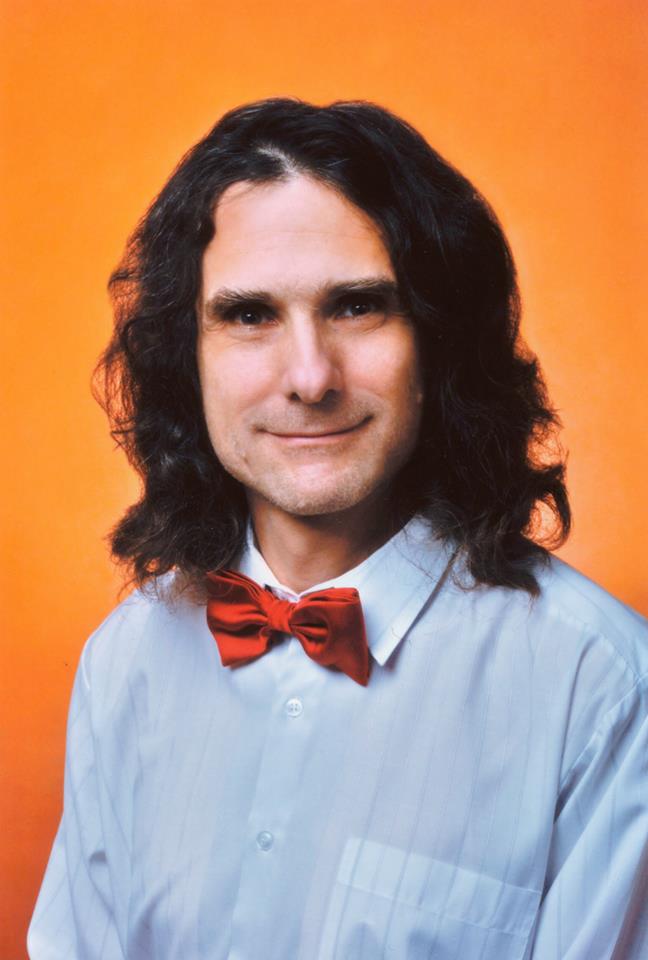 Hogy milyen szép számot kaptál!!!! Nem biztos, hogy szerencséd lesz ma! Mint ahogy mondtam, nekem is balszerencsés napom volt! Számold csak meg, hogy hány fekete macskát látsz! Előttem is éppen ennyi fekete macska szaladt át ma reggel….
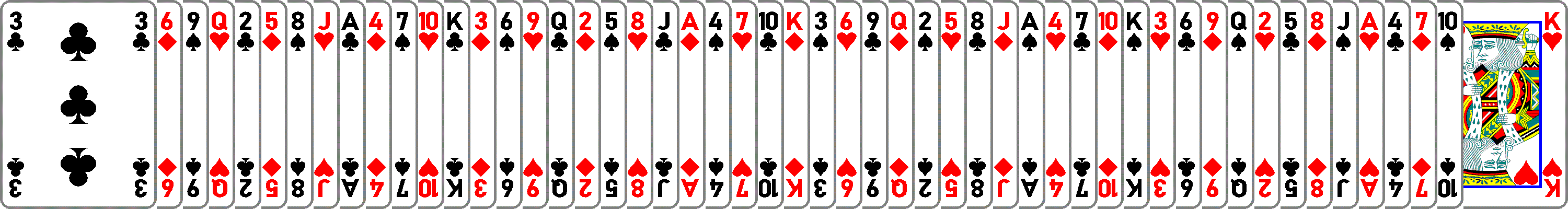 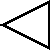 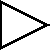 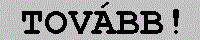 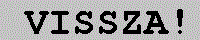 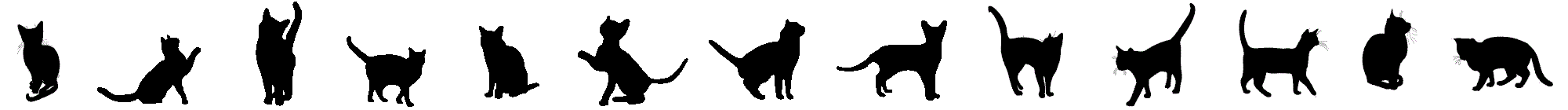 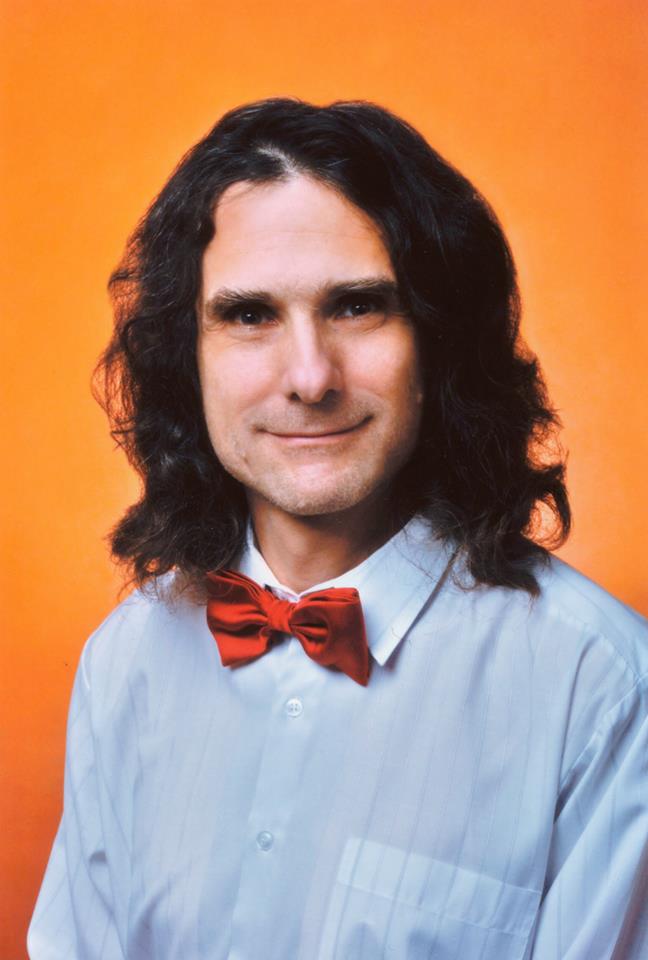 Hogy milyen szép számot kaptál!!!! Nem biztos, hogy szerencséd lesz ma! Mint ahogy mondtam, nekem is balszerencsés napom volt! Számold csak meg, hogy hány fekete macskát látsz! Előttem is éppen ennyi fekete macska szaladt át ma reggel….
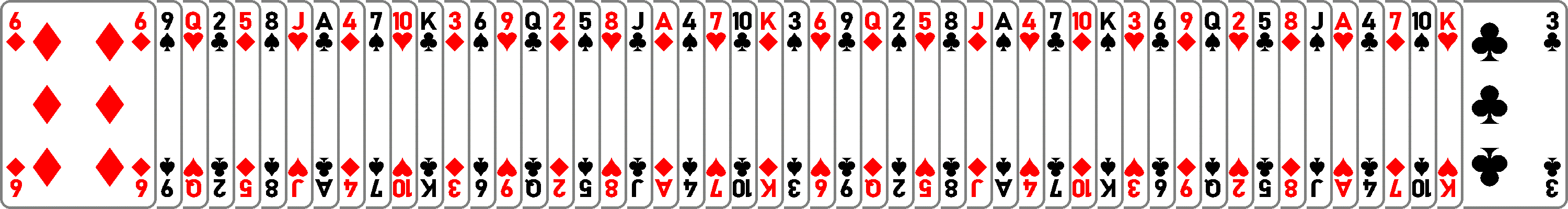 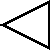 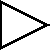 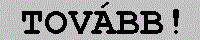 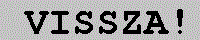 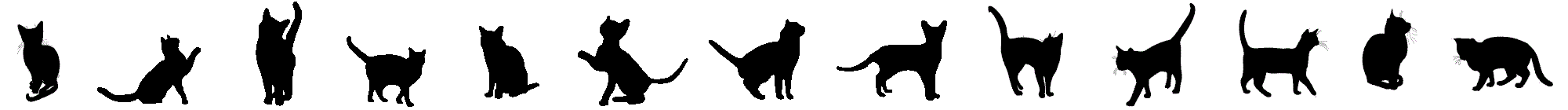 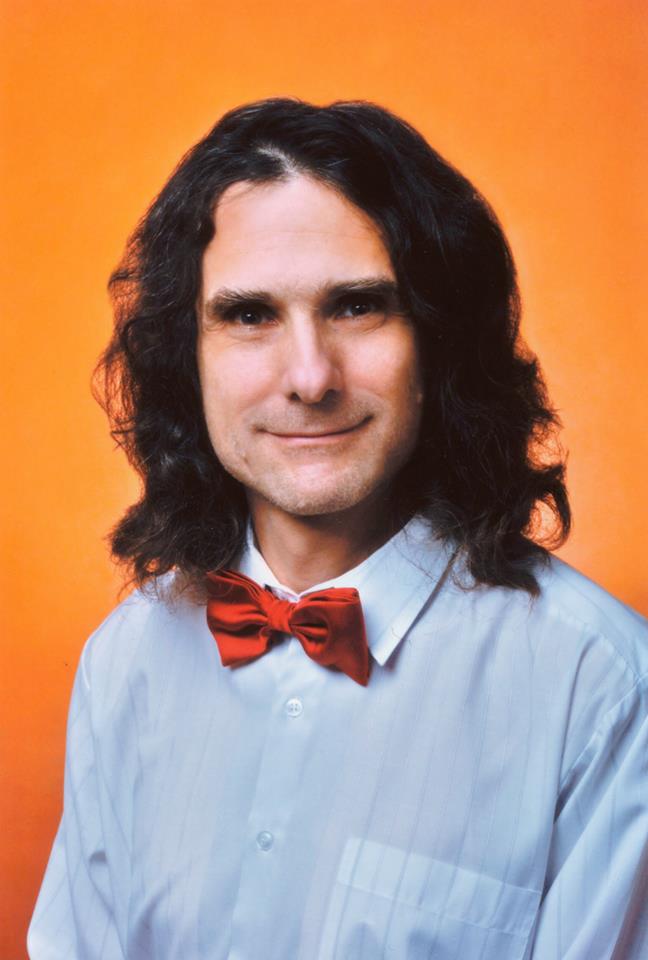 Hogy milyen szép számot kaptál!!!! Nem biztos, hogy szerencséd lesz ma! Mint ahogy mondtam, nekem is balszerencsés napom volt! Számold csak meg, hogy hány fekete macskát látsz! Előttem is éppen ennyi fekete macska szaladt át ma reggel….
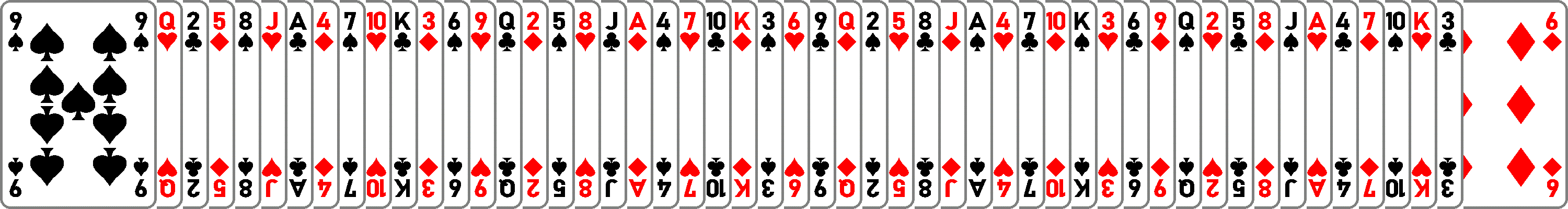 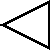 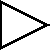 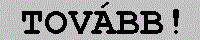 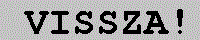 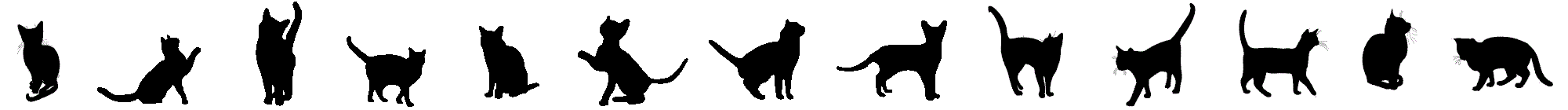 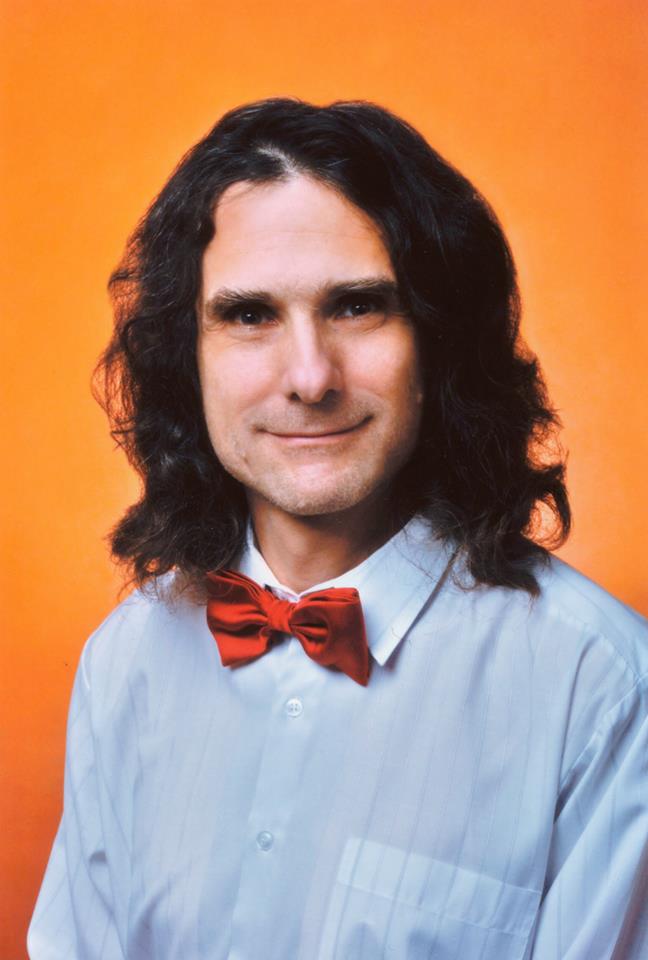 Hogy milyen szép számot kaptál!!!! Nem biztos, hogy szerencséd lesz ma! Mint ahogy mondtam, nekem is balszerencsés napom volt! Számold csak meg, hogy hány fekete macskát látsz! Előttem is éppen ennyi fekete macska szaladt át ma reggel….
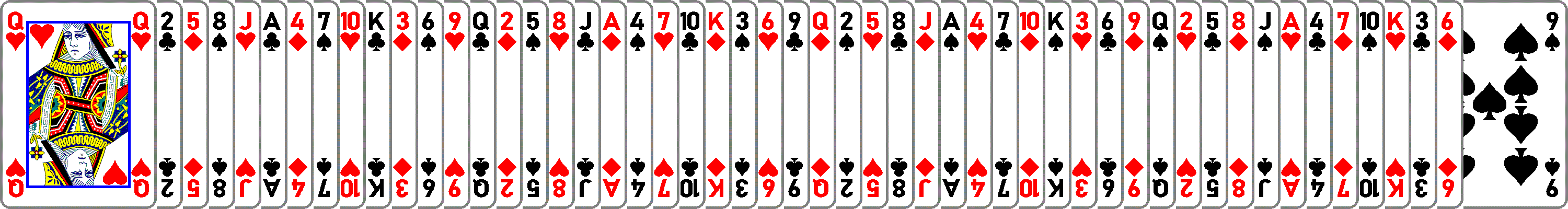 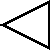 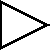 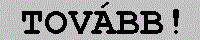 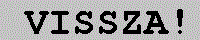 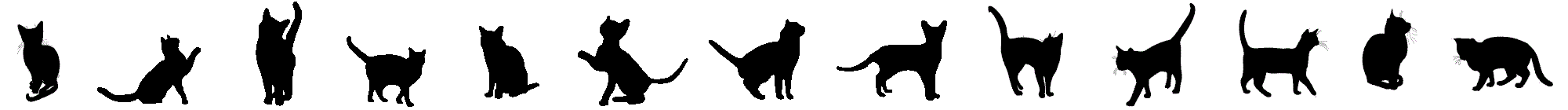 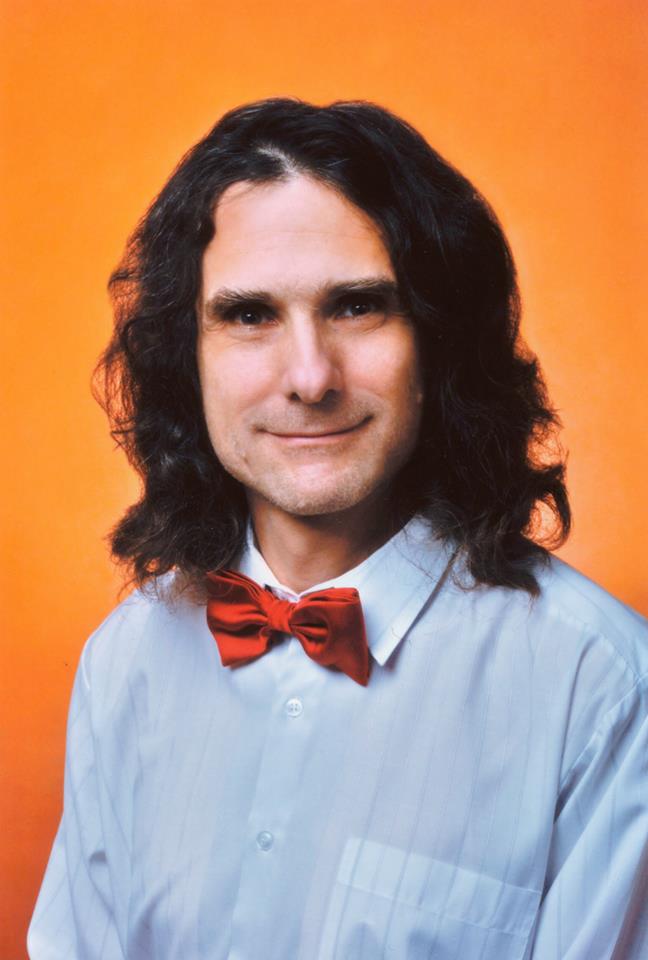 Hogy milyen szép számot kaptál!!!! Nem biztos, hogy szerencséd lesz ma! Mint ahogy mondtam, nekem is balszerencsés napom volt! Számold csak meg, hogy hány fekete macskát látsz! Előttem is éppen ennyi fekete macska szaladt át ma reggel….
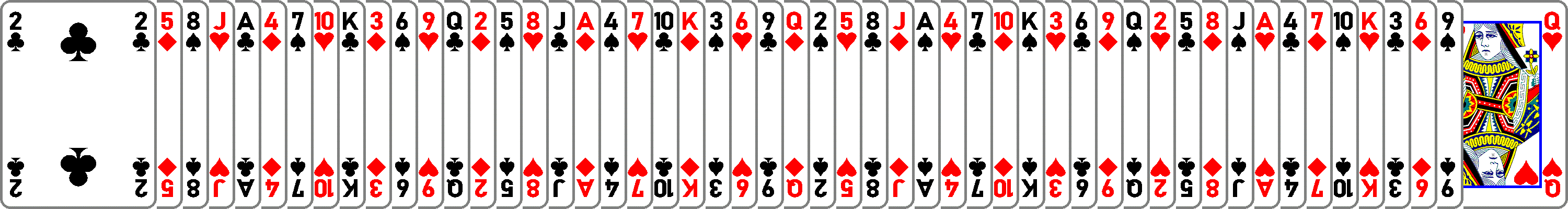 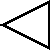 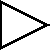 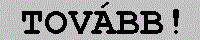 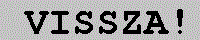 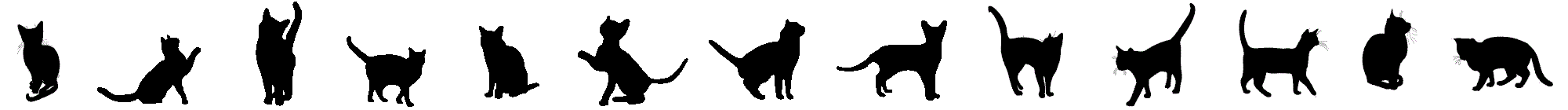 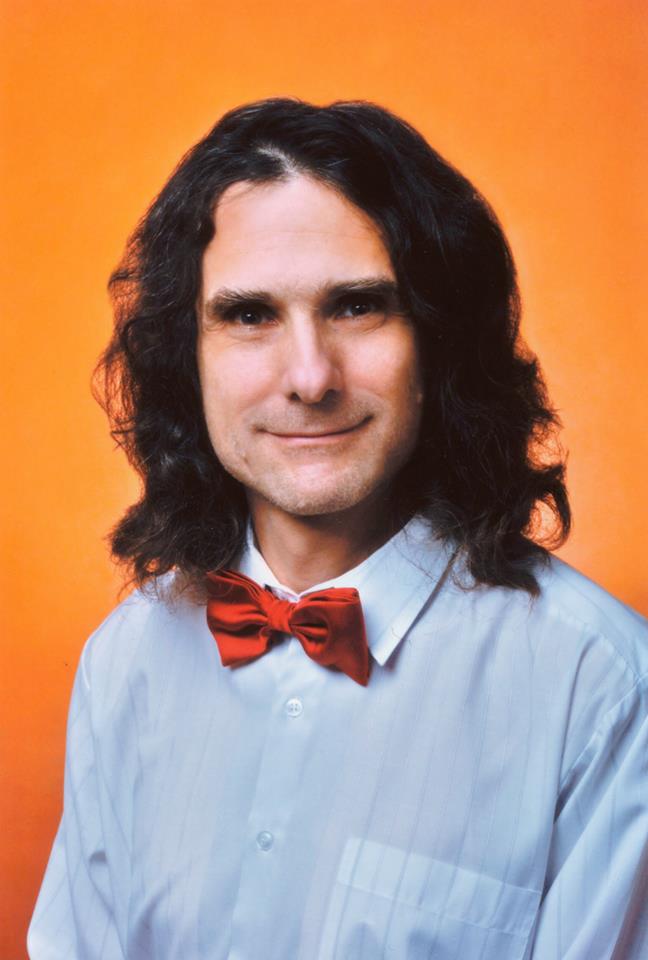 Hogy milyen szép számot kaptál!!!! Nem biztos, hogy szerencséd lesz ma! Mint ahogy mondtam, nekem is balszerencsés napom volt! Számold csak meg, hogy hány fekete macskát látsz! Előttem is éppen ennyi fekete macska szaladt át ma reggel….
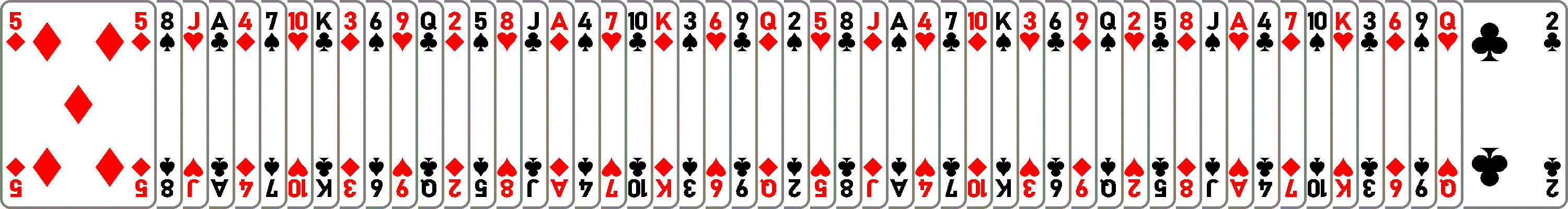 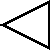 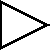 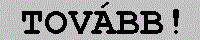 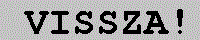 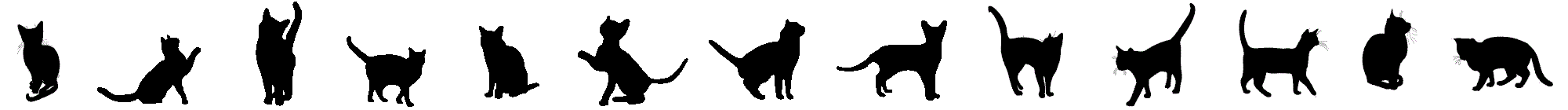 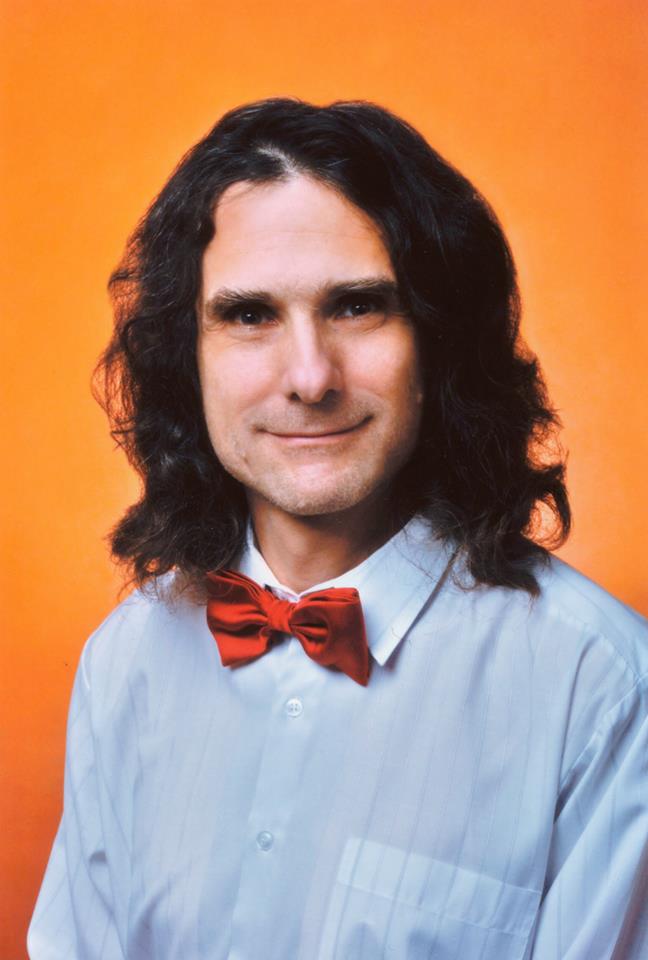 Hogy milyen szép számot kaptál!!!! Nem biztos, hogy szerencséd lesz ma! Mint ahogy mondtam, nekem is balszerencsés napom volt! Számold csak meg, hogy hány fekete macskát látsz! Előttem is éppen ennyi fekete macska szaladt át ma reggel….
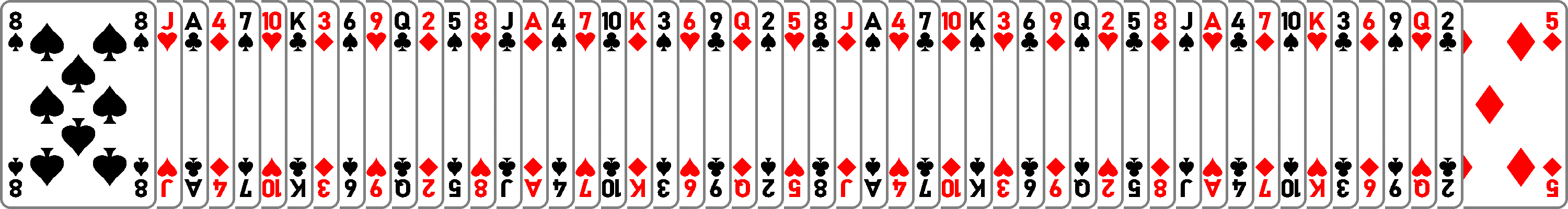 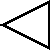 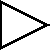 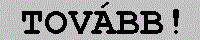 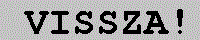 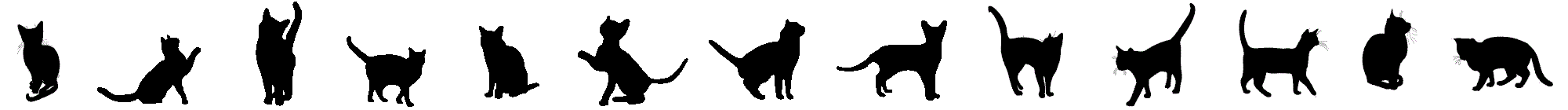 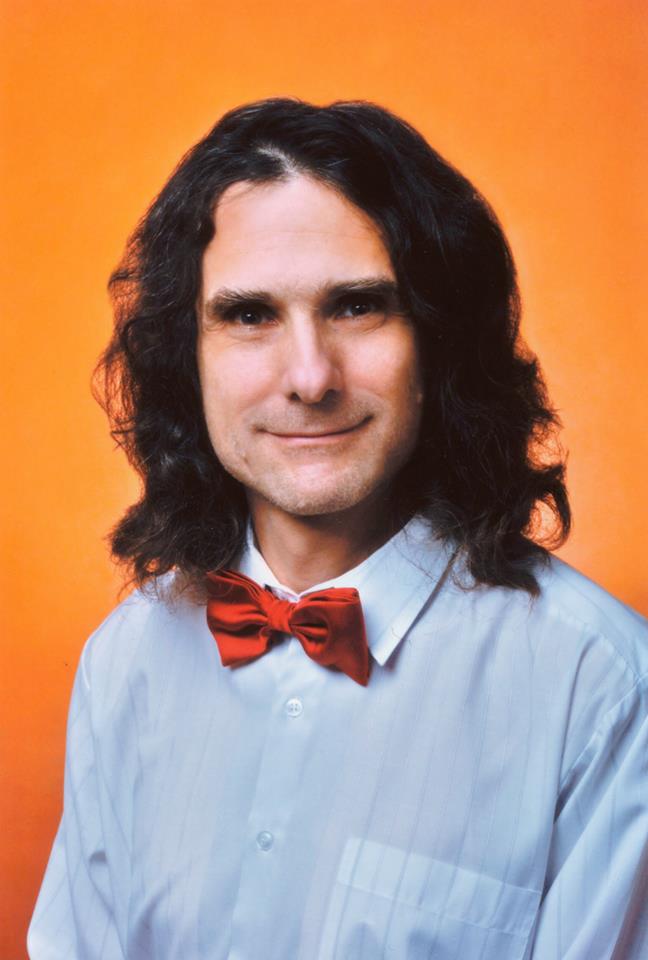 Hogy milyen szép számot kaptál!!!! Nem biztos, hogy szerencséd lesz ma! Mint ahogy mondtam, nekem is balszerencsés napom volt! Számold csak meg, hogy hány fekete macskát látsz! Előttem is éppen ennyi fekete macska szaladt át ma reggel….
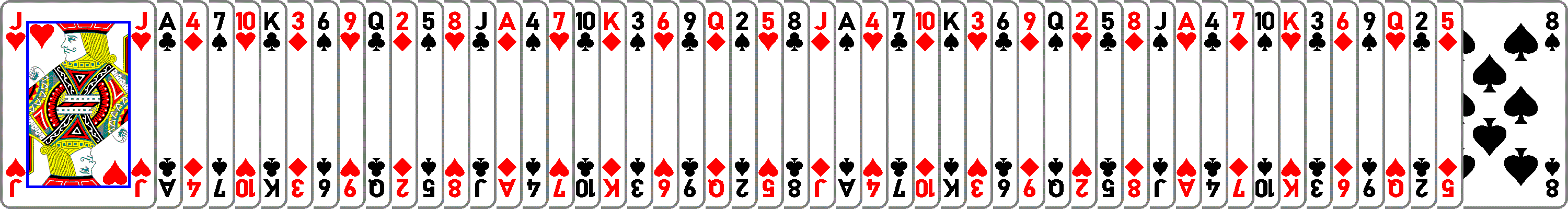 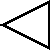 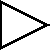 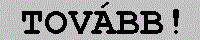 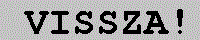 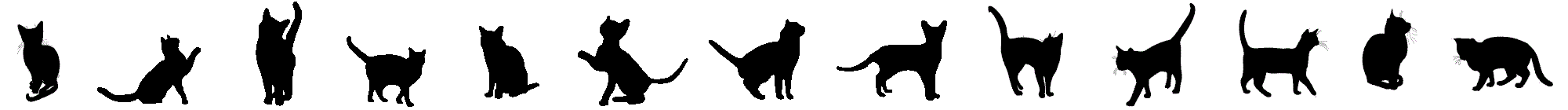 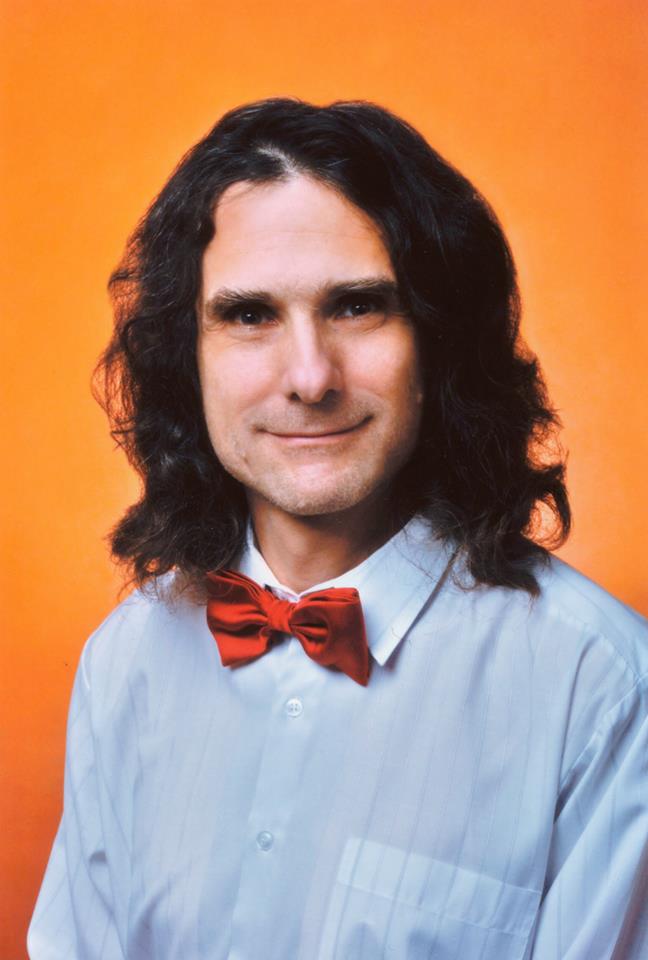 Hogy milyen szép számot kaptál!!!! Nem biztos, hogy szerencséd lesz ma! Mint ahogy mondtam, nekem is balszerencsés napom volt! Számold csak meg, hogy hány fekete macskát látsz! Előttem is éppen ennyi fekete macska szaladt át ma reggel….
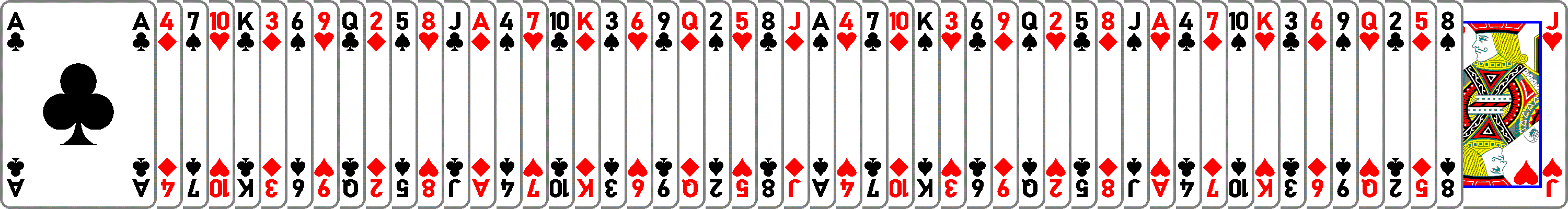 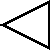 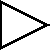 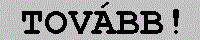 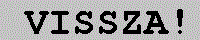 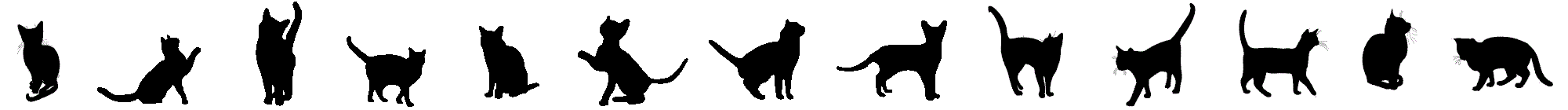 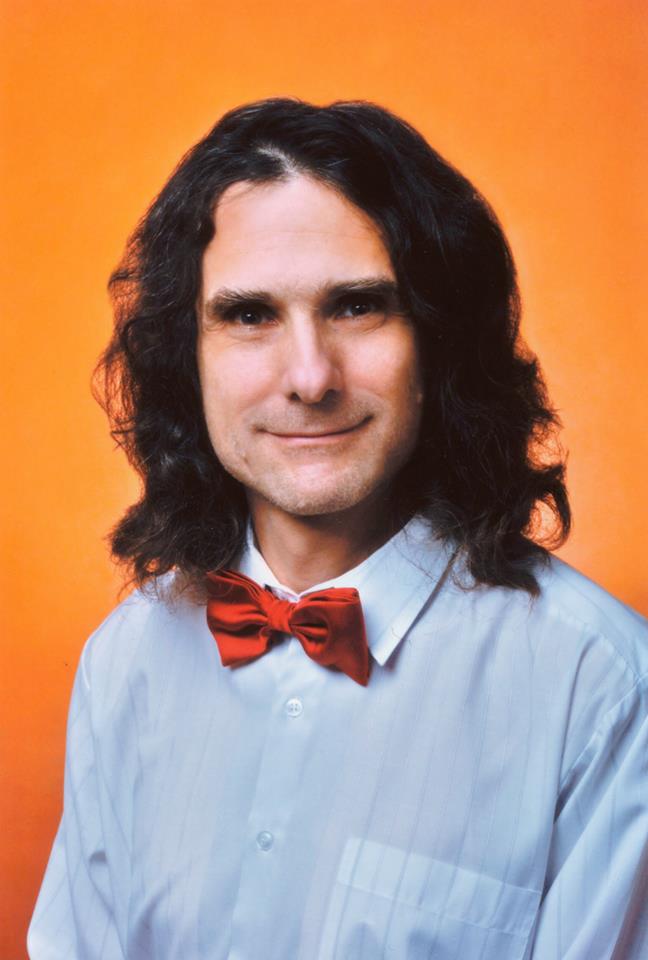 Hogy milyen szép számot kaptál!!!! Nem biztos, hogy szerencséd lesz ma! Mint ahogy mondtam, nekem is balszerencsés napom volt! Számold csak meg, hogy hány fekete macskát látsz! Előttem is éppen ennyi fekete macska szaladt át ma reggel….
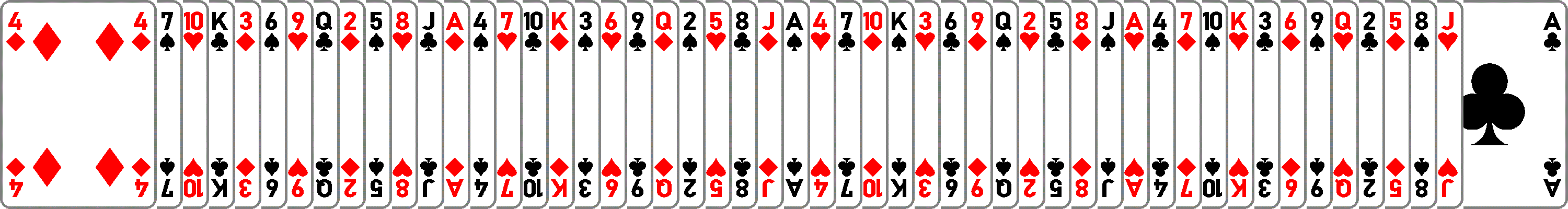 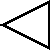 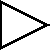 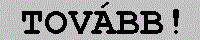 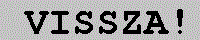 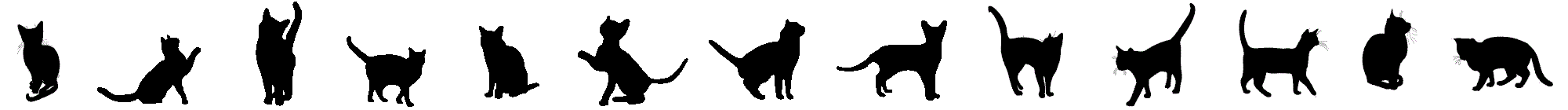 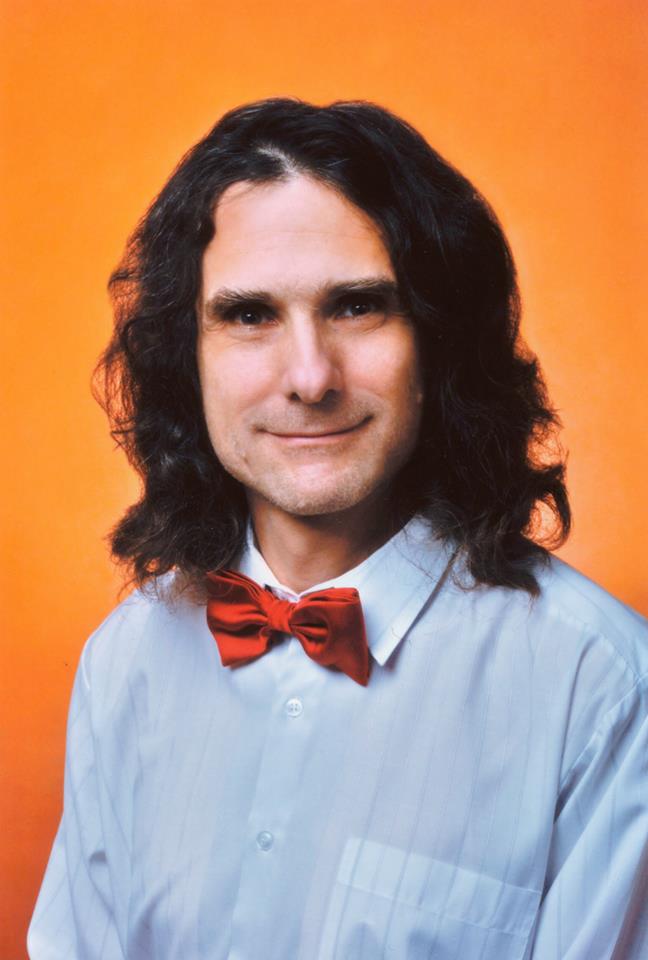 Hogy milyen szép számot kaptál!!!! Nem biztos, hogy szerencséd lesz ma! Mint ahogy mondtam, nekem is balszerencsés napom volt! Számold csak meg, hogy hány fekete macskát látsz! Előttem is éppen ennyi fekete macska szaladt át ma reggel….
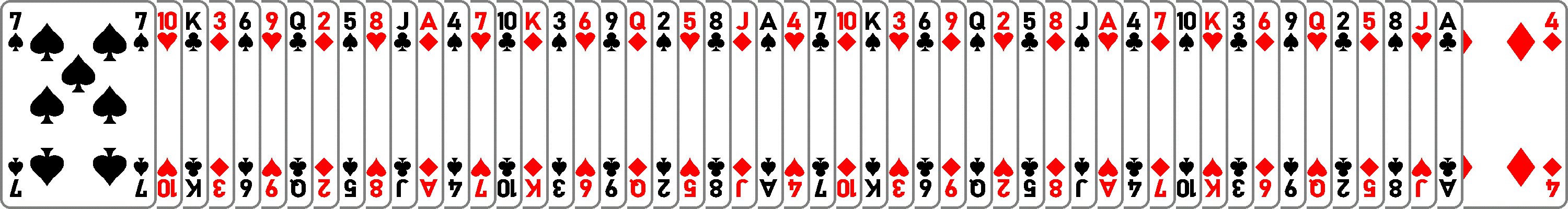 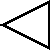 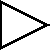 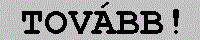 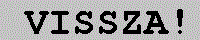 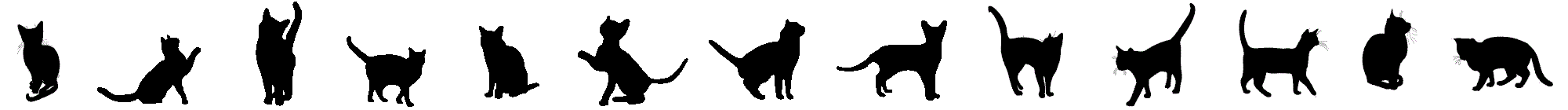 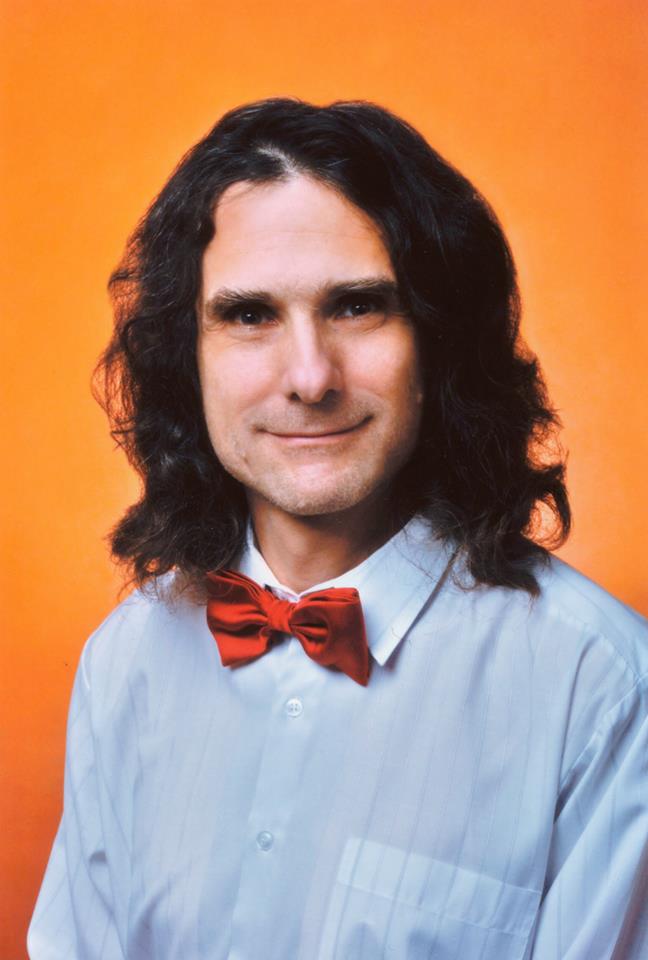 Hogy milyen szép számot kaptál!!!! Nem biztos, hogy szerencséd lesz ma! Mint ahogy mondtam, nekem is balszerencsés napom volt! Számold csak meg, hogy hány fekete macskát látsz! Előttem is éppen ennyi fekete macska szaladt át ma reggel….
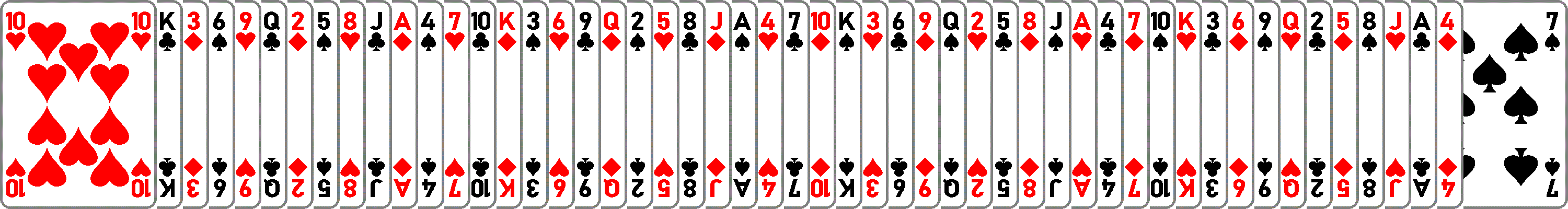 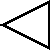 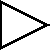 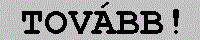 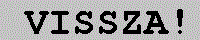 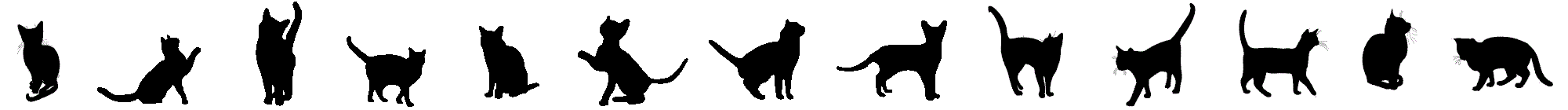 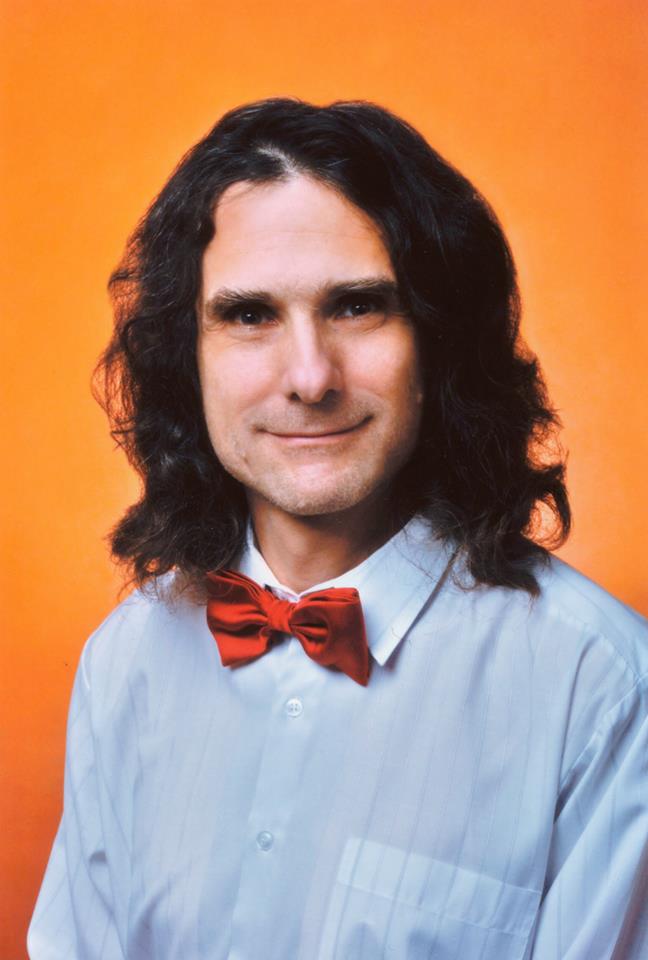 Hogy milyen szép számot kaptál!!!! Nem biztos, hogy szerencséd lesz ma! Mint ahogy mondtam, nekem is balszerencsés napom volt! Számold csak meg, hogy hány fekete macskát látsz! Előttem is éppen ennyi fekete macska szaladt át ma reggel….
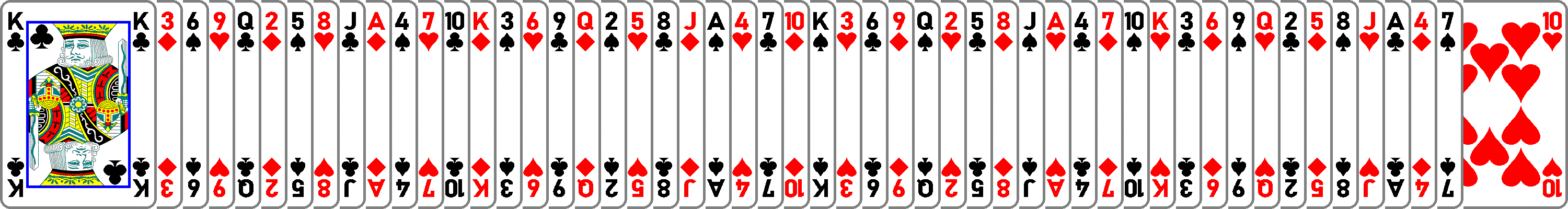 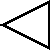 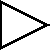 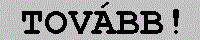 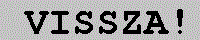 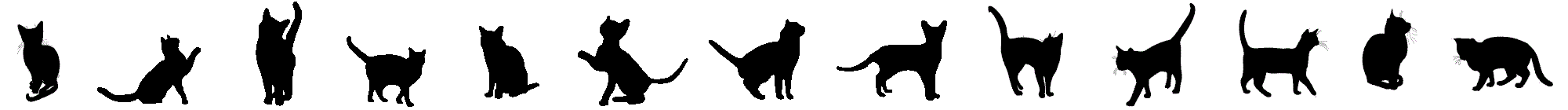 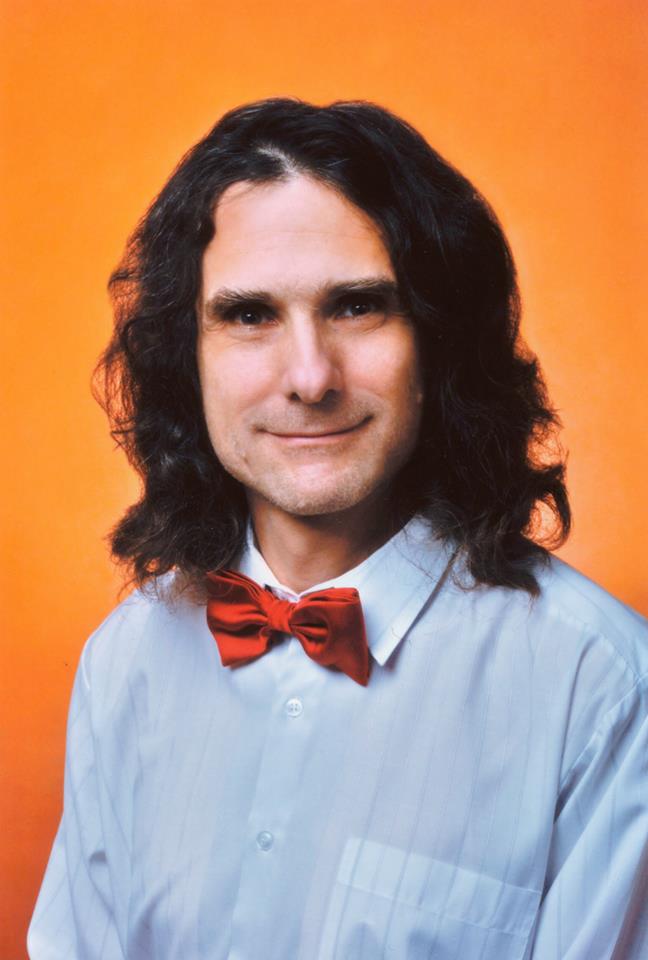 Hogy milyen szép számot kaptál!!!! Nem biztos, hogy szerencséd lesz ma! Mint ahogy mondtam, nekem is balszerencsés napom volt! Számold csak meg, hogy hány fekete macskát látsz! Előttem is éppen ennyi fekete macska szaladt át ma reggel….
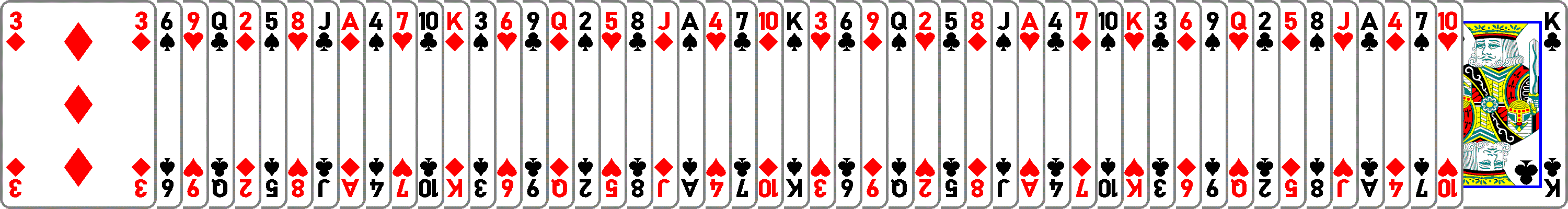 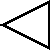 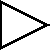 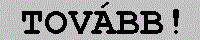 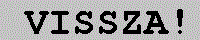 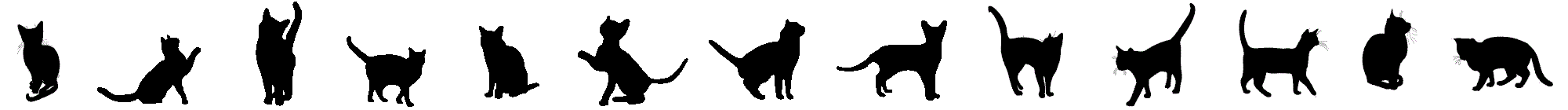 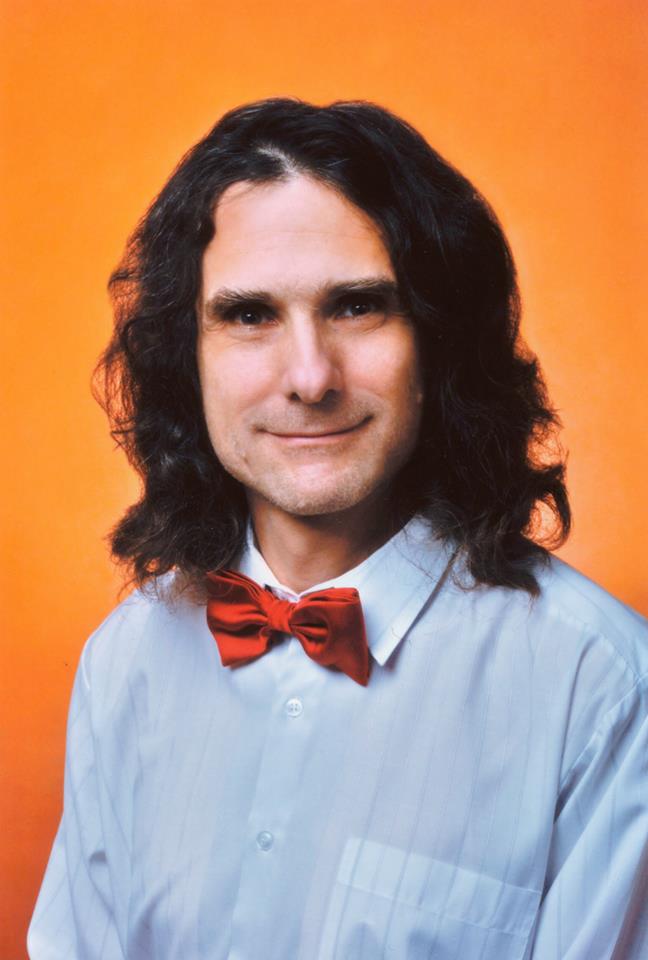 Hogy milyen szép számot kaptál!!!! Nem biztos, hogy szerencséd lesz ma! Mint ahogy mondtam, nekem is balszerencsés napom volt! Számold csak meg, hogy hány fekete macskát látsz! Előttem is éppen ennyi fekete macska szaladt át ma reggel….
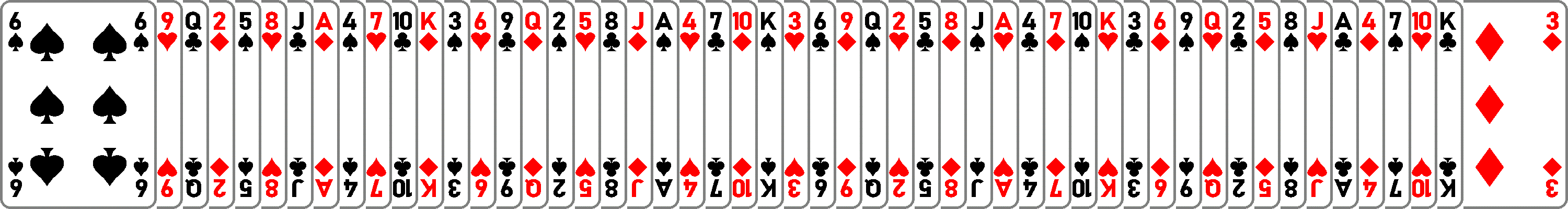 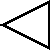 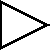 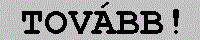 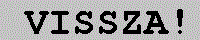 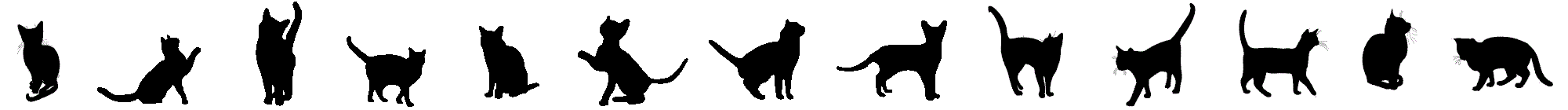 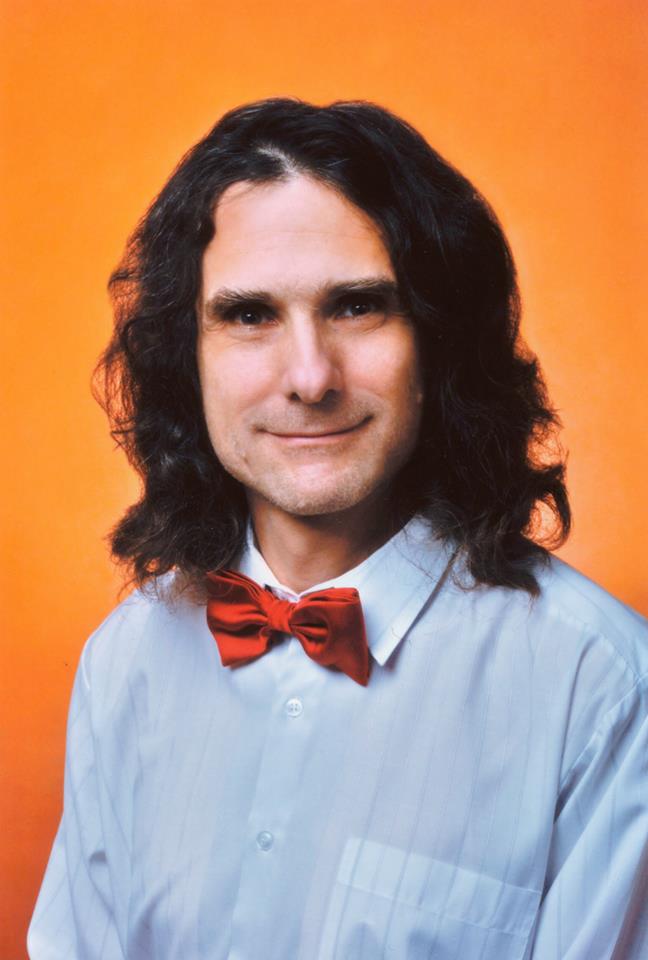 Hogy milyen szép számot kaptál!!!! Nem biztos, hogy szerencséd lesz ma! Mint ahogy mondtam, nekem is balszerencsés napom volt! Számold csak meg, hogy hány fekete macskát látsz! Előttem is éppen ennyi fekete macska szaladt át ma reggel….
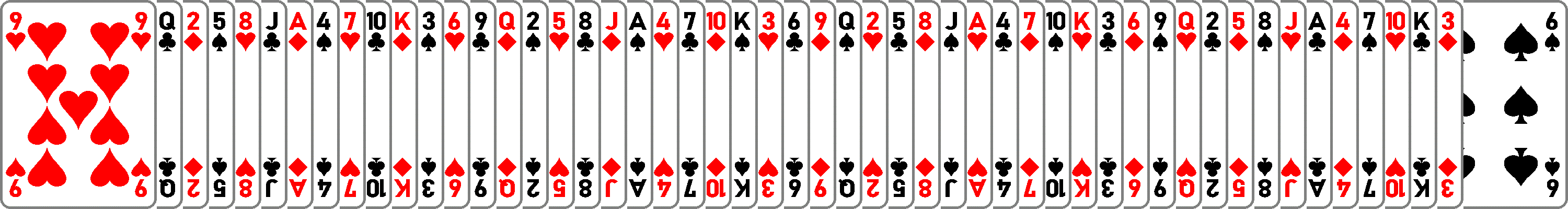 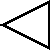 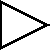 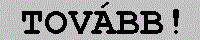 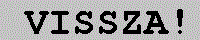 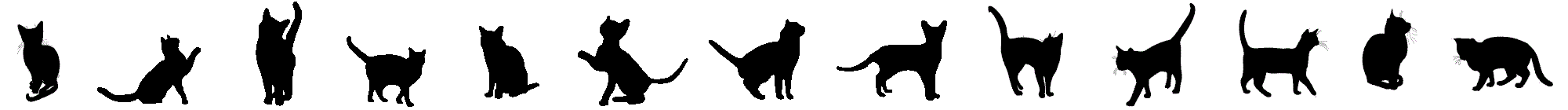 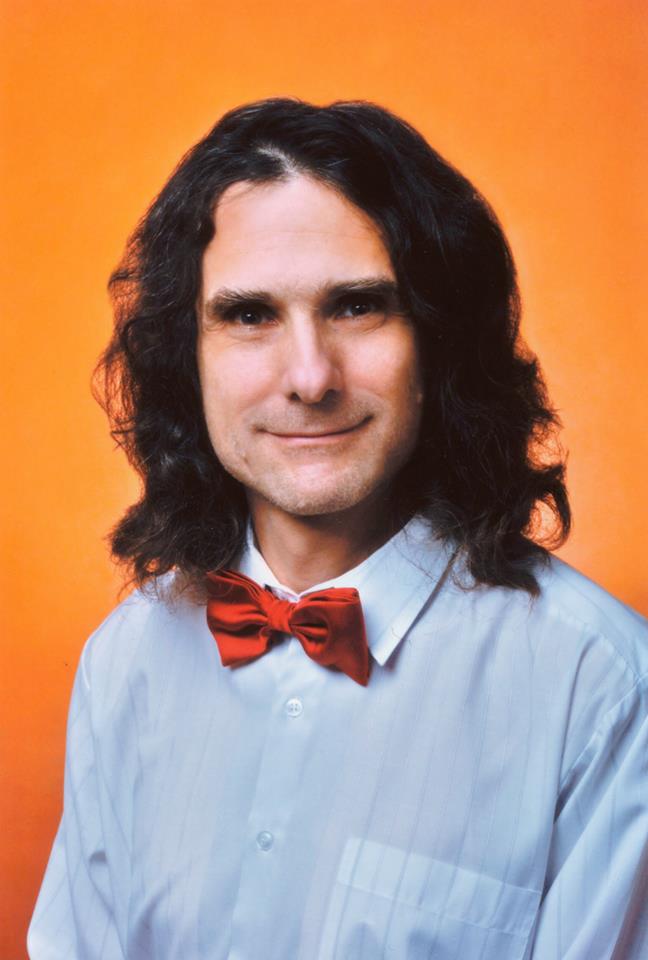 Hogy milyen szép számot kaptál!!!! Nem biztos, hogy szerencséd lesz ma! Mint ahogy mondtam, nekem is balszerencsés napom volt! Számold csak meg, hogy hány fekete macskát látsz! Előttem is éppen ennyi fekete macska szaladt át ma reggel….
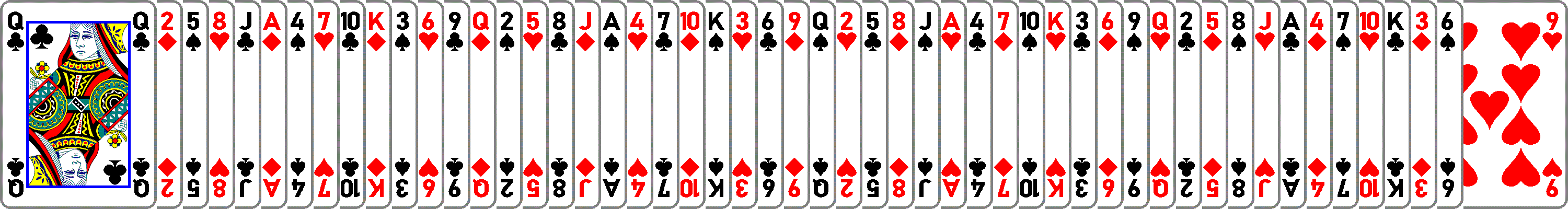 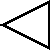 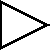 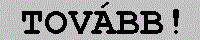 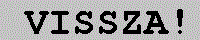 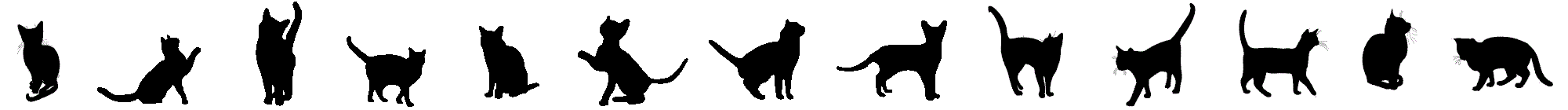 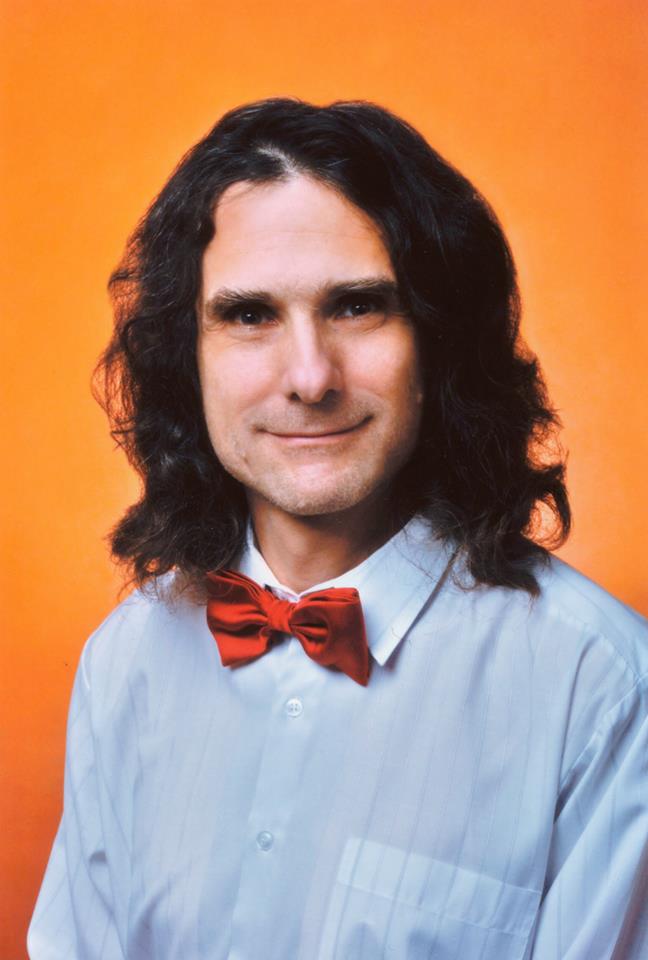 Hogy milyen szép számot kaptál!!!! Nem biztos, hogy szerencséd lesz ma! Mint ahogy mondtam, nekem is balszerencsés napom volt! Számold csak meg, hogy hány fekete macskát látsz! Előttem is éppen ennyi fekete macska szaladt át ma reggel….
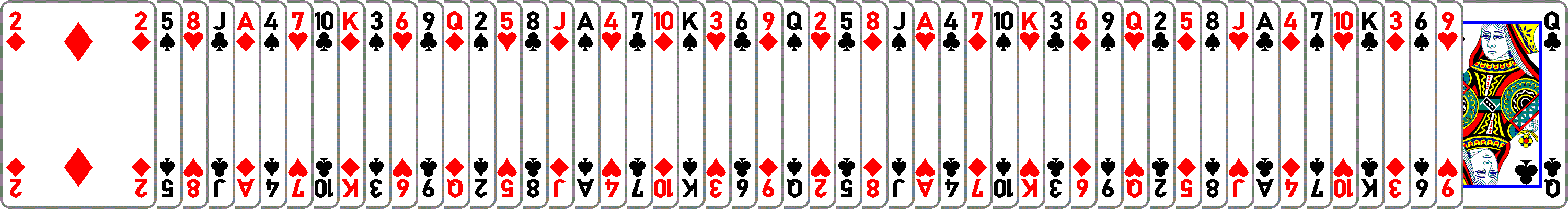 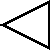 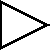 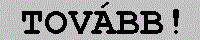 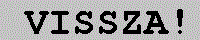 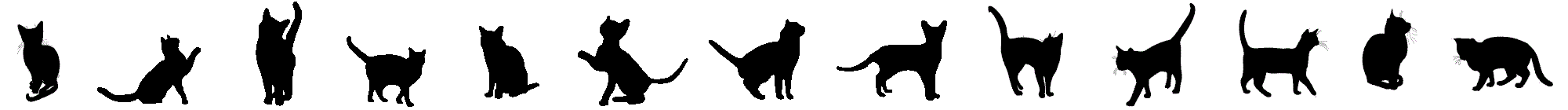 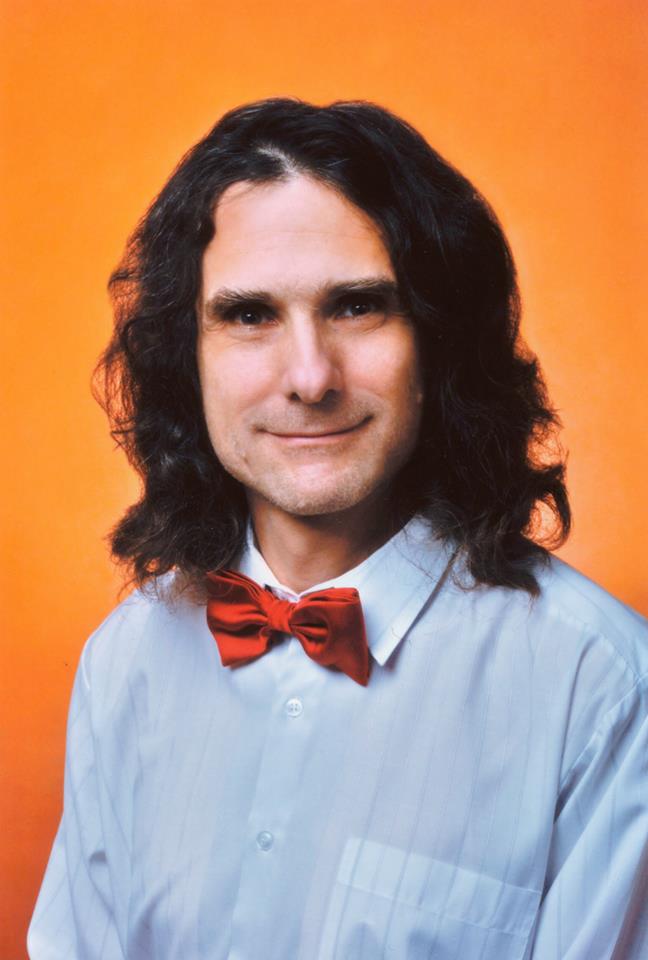 Hogy milyen szép számot kaptál!!!! Nem biztos, hogy szerencséd lesz ma! Mint ahogy mondtam, nekem is balszerencsés napom volt! Számold csak meg, hogy hány fekete macskát látsz! Előttem is éppen ennyi fekete macska szaladt át ma reggel….
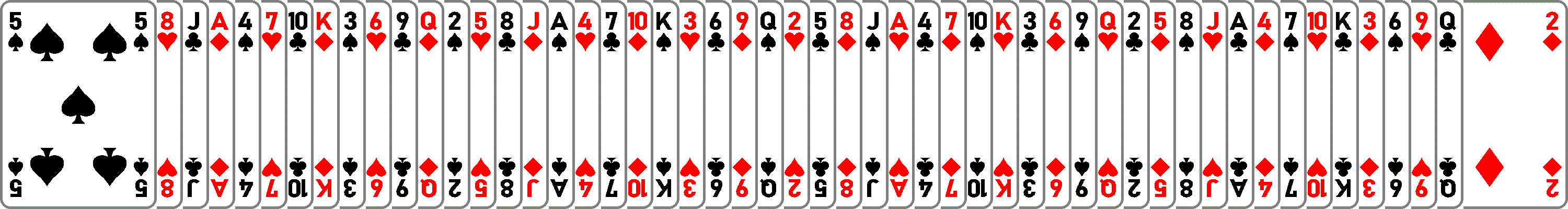 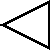 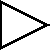 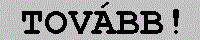 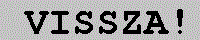 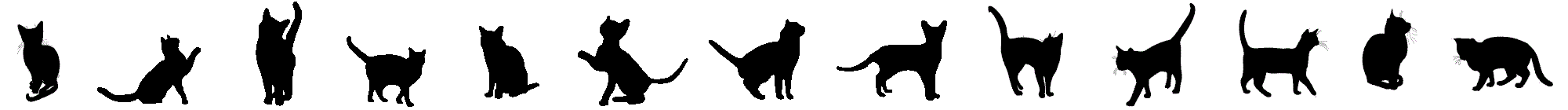 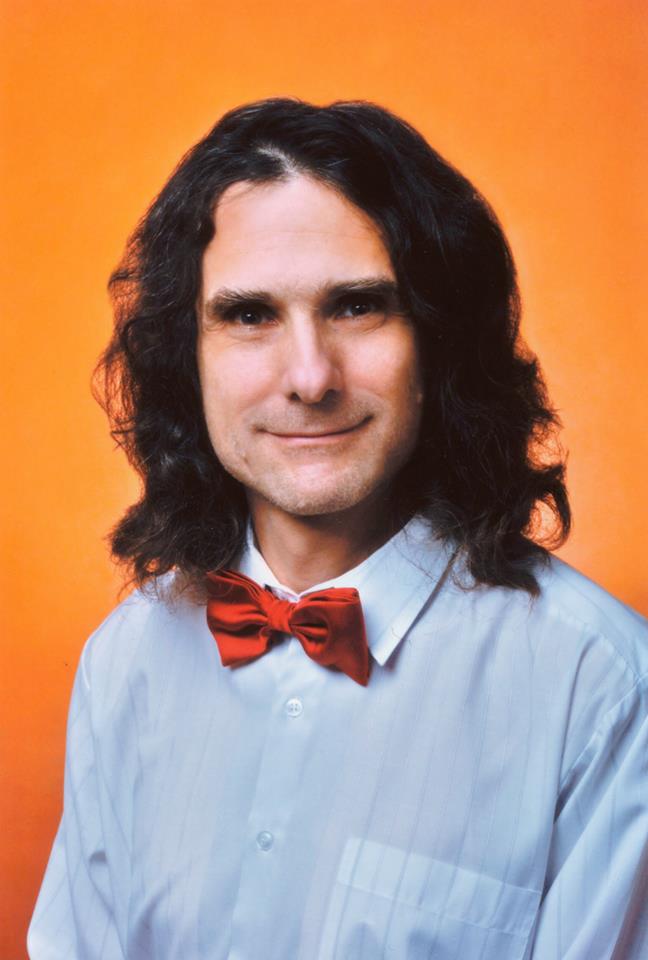 Hogy milyen szép számot kaptál!!!! Nem biztos, hogy szerencséd lesz ma! Mint ahogy mondtam, nekem is balszerencsés napom volt! Számold csak meg, hogy hány fekete macskát látsz! Előttem is éppen ennyi fekete macska szaladt át ma reggel….
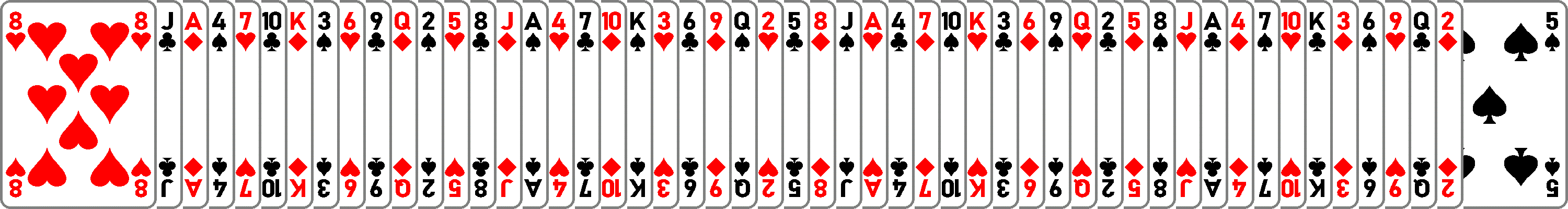 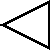 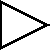 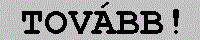 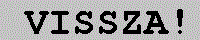 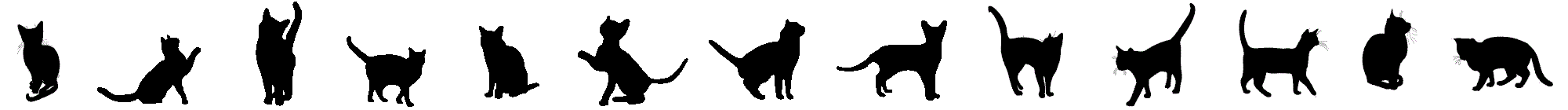 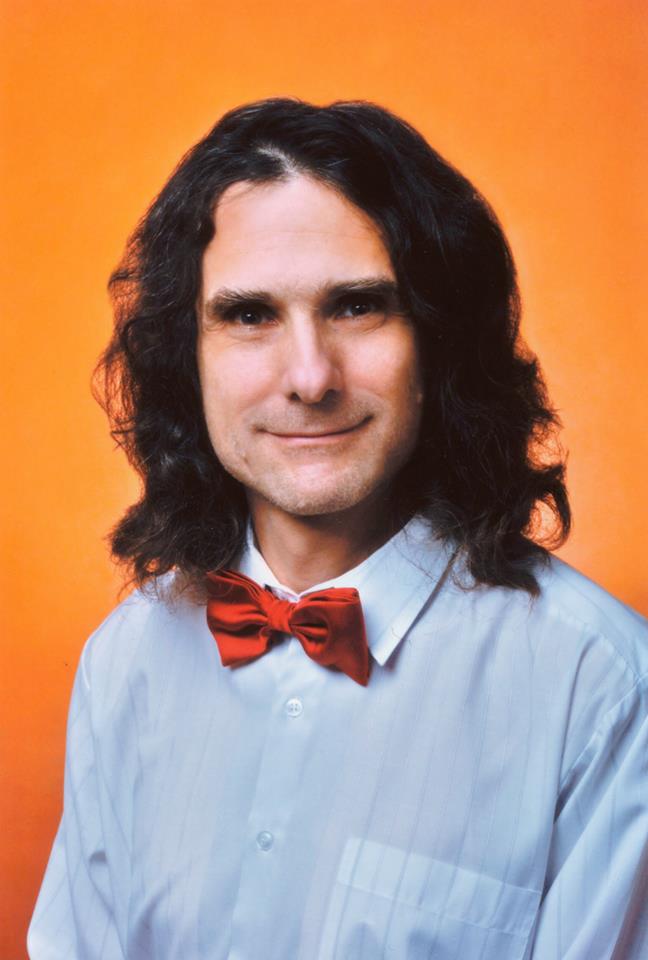 Hogy milyen szép számot kaptál!!!! Nem biztos, hogy szerencséd lesz ma! Mint ahogy mondtam, nekem is balszerencsés napom volt! Számold csak meg, hogy hány fekete macskát látsz! Előttem is éppen ennyi fekete macska szaladt át ma reggel….
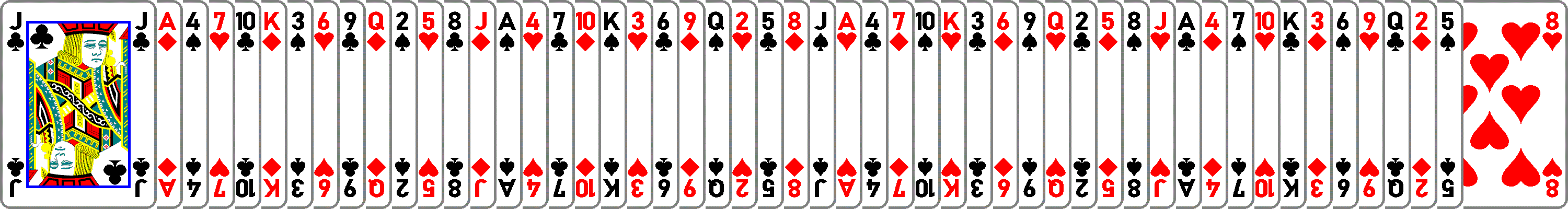 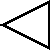 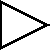 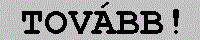 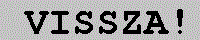 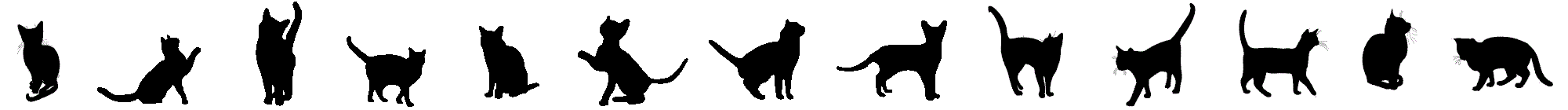 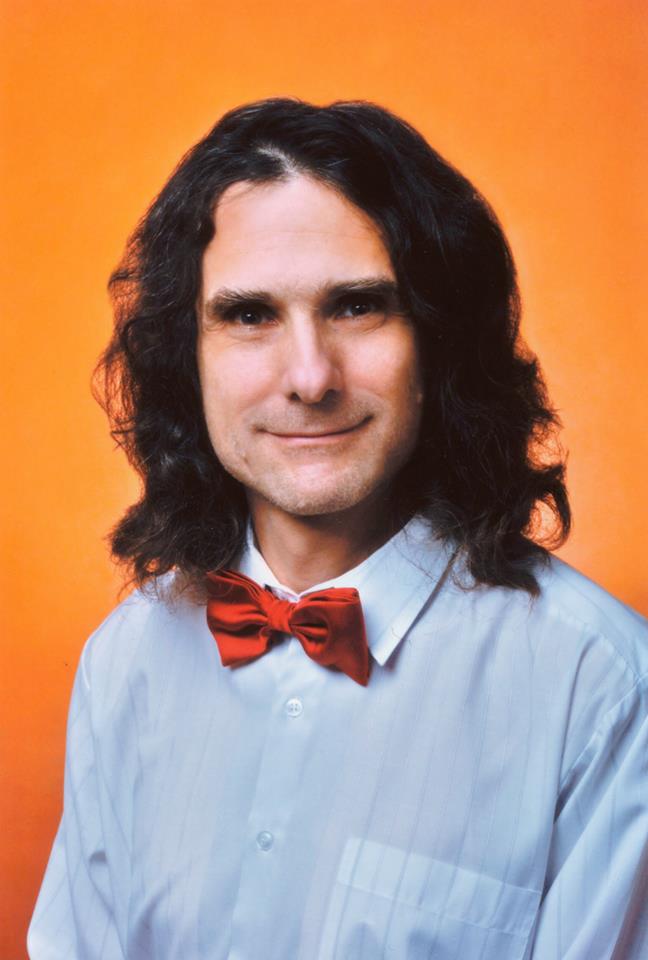 Hogy milyen szép számot kaptál!!!! Nem biztos, hogy szerencséd lesz ma! Mint ahogy mondtam, nekem is balszerencsés napom volt! Számold csak meg, hogy hány fekete macskát látsz! Előttem is éppen ennyi fekete macska szaladt át ma reggel….
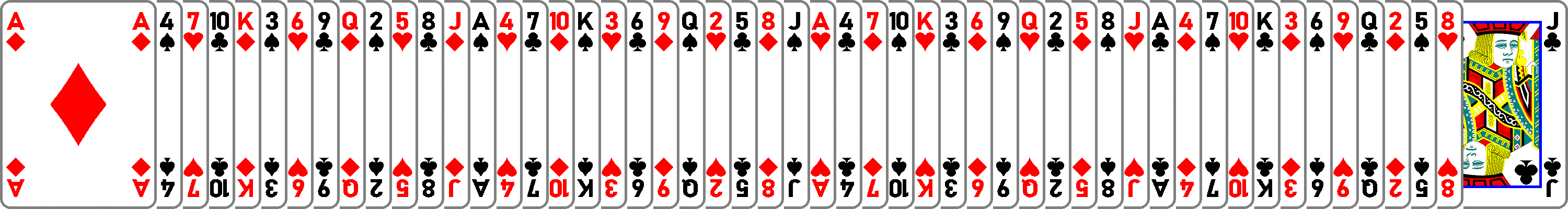 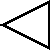 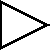 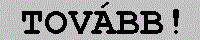 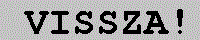 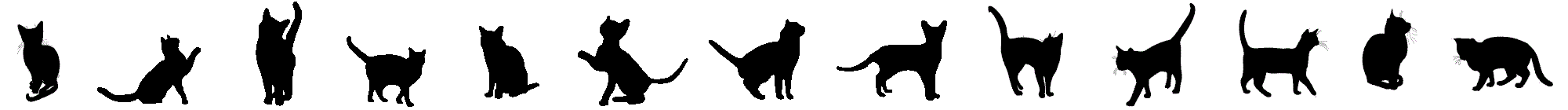 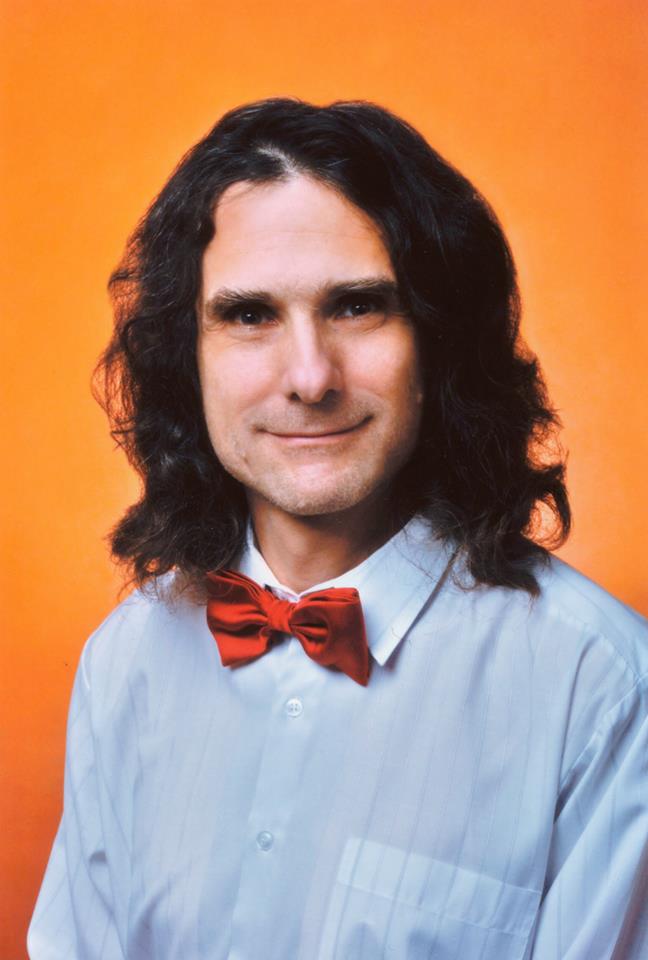 Hogy milyen szép számot kaptál!!!! Nem biztos, hogy szerencséd lesz ma! Mint ahogy mondtam, nekem is balszerencsés napom volt! Számold csak meg, hogy hány fekete macskát látsz! Előttem is éppen ennyi fekete macska szaladt át ma reggel….
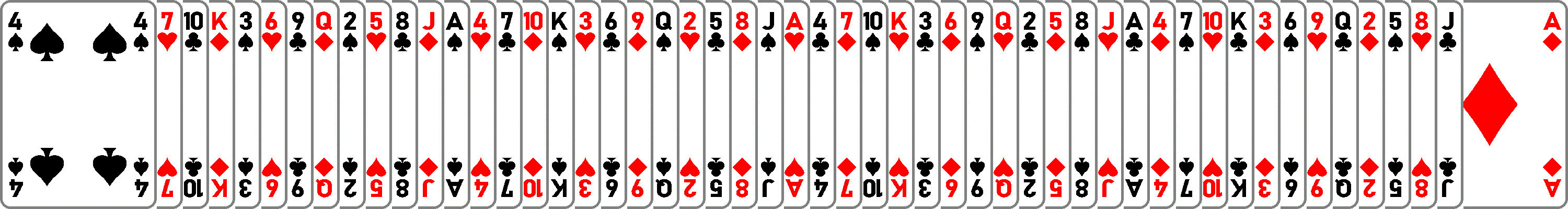 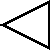 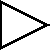 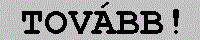 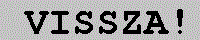 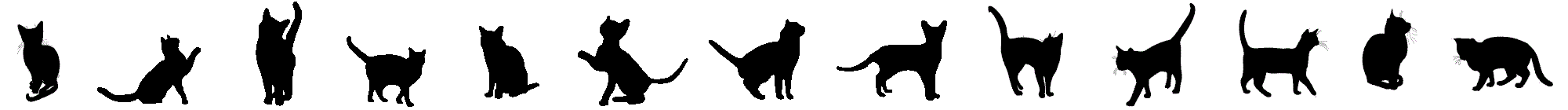 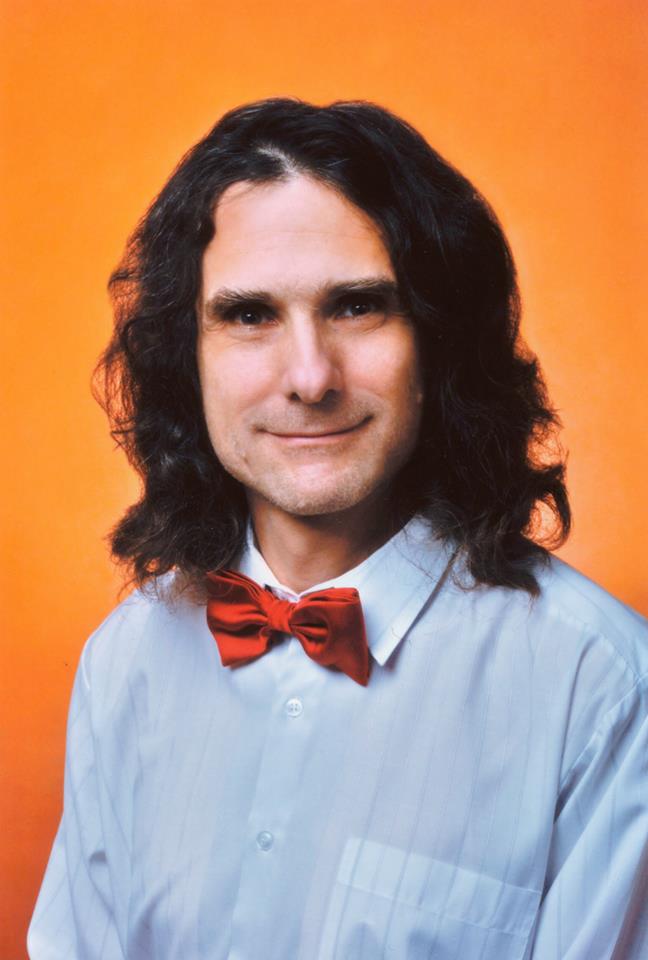 Hogy milyen szép számot kaptál!!!! Nem biztos, hogy szerencséd lesz ma! Mint ahogy mondtam, nekem is balszerencsés napom volt! Számold csak meg, hogy hány fekete macskát látsz! Előttem is éppen ennyi fekete macska szaladt át ma reggel….
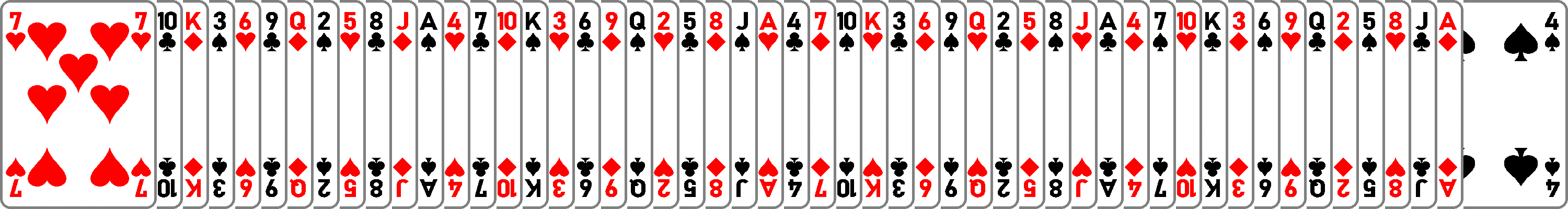 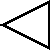 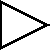 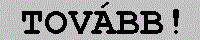 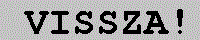 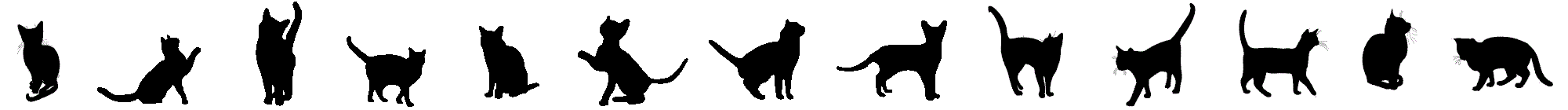 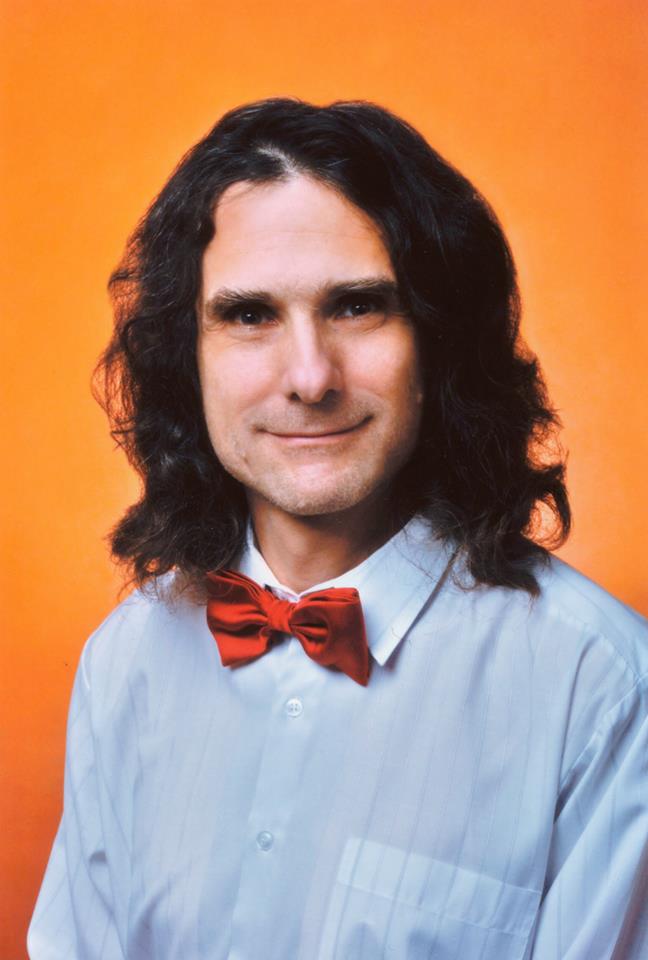 Hogy milyen szép számot kaptál!!!! Nem biztos, hogy szerencséd lesz ma! Mint ahogy mondtam, nekem is balszerencsés napom volt! Számold csak meg, hogy hány fekete macskát látsz! Előttem is éppen ennyi fekete macska szaladt át ma reggel….
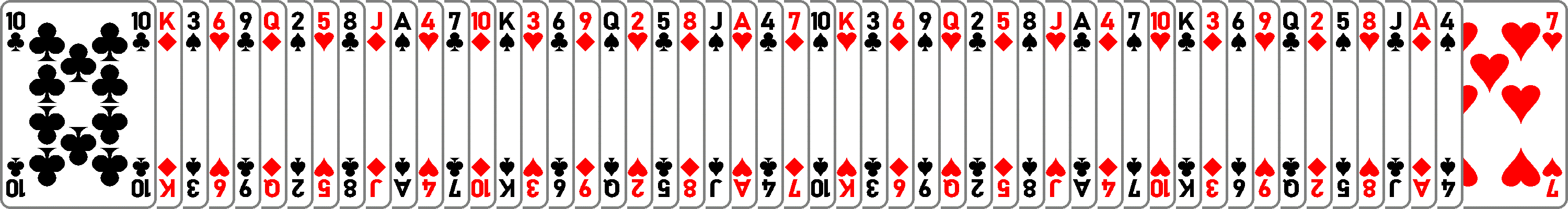 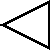 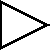 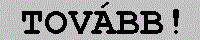 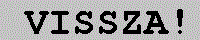 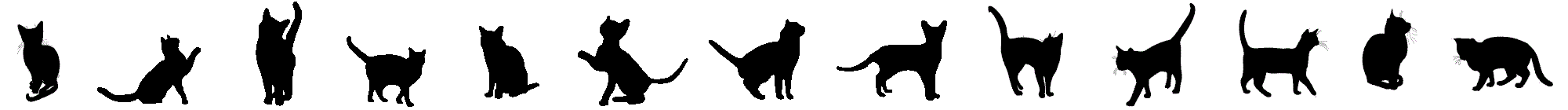 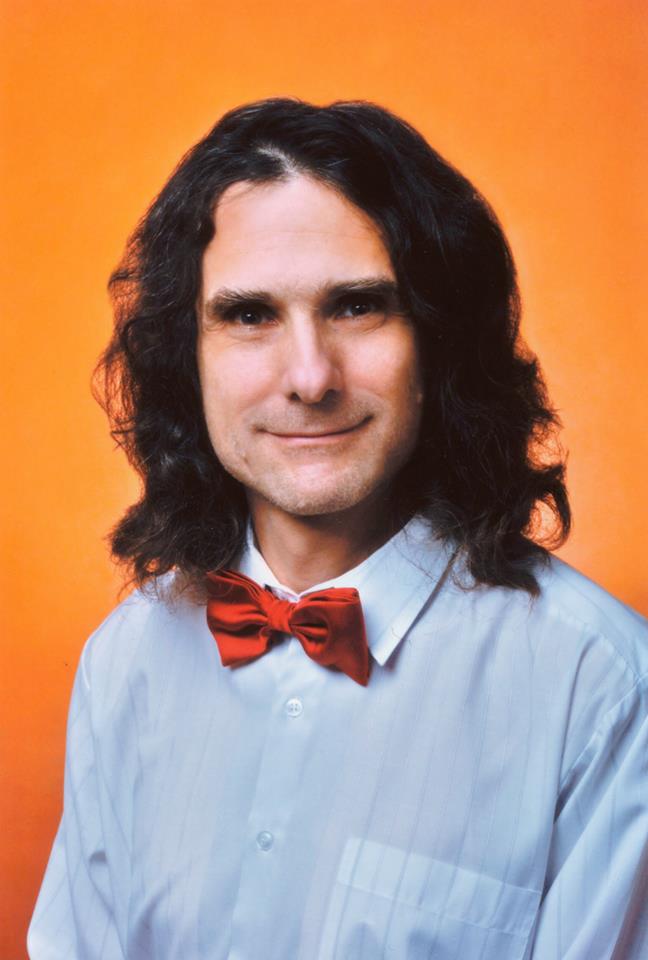 Hogy milyen szép számot kaptál!!!! Nem biztos, hogy szerencséd lesz ma! Mint ahogy mondtam, nekem is balszerencsés napom volt! Számold csak meg, hogy hány fekete macskát látsz! Előttem is éppen ennyi fekete macska szaladt át ma reggel….
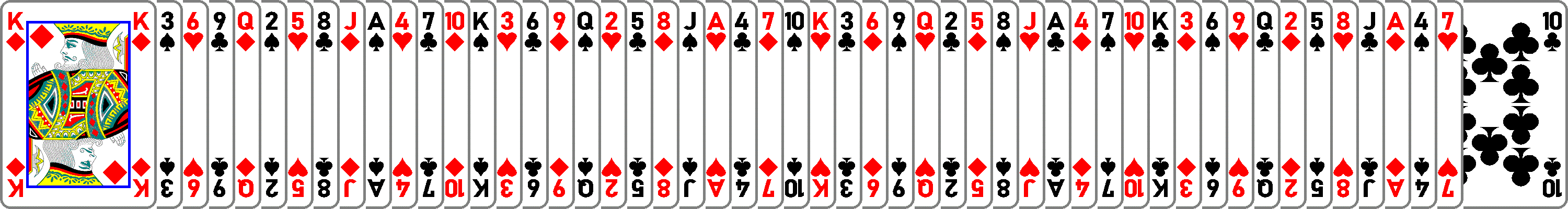 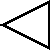 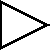 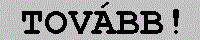 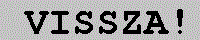 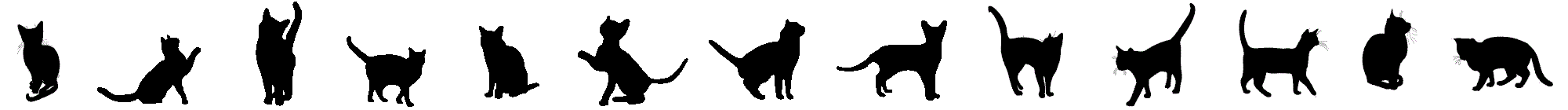 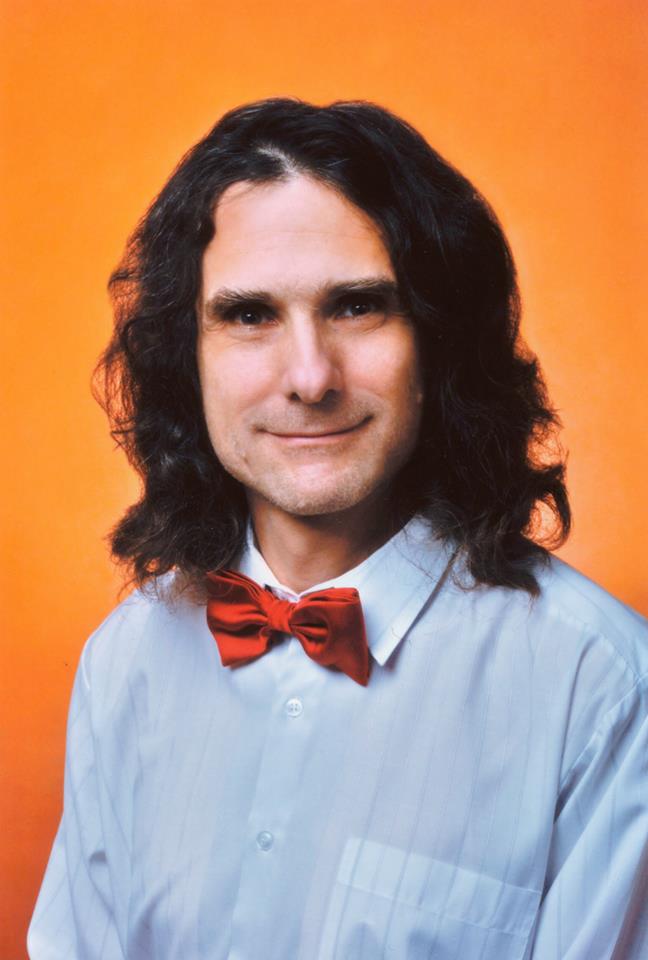 Hogy milyen szép számot kaptál!!!! Nem biztos, hogy szerencséd lesz ma! Mint ahogy mondtam, nekem is balszerencsés napom volt! Számold csak meg, hogy hány fekete macskát látsz! Előttem is éppen ennyi fekete macska szaladt át ma reggel….
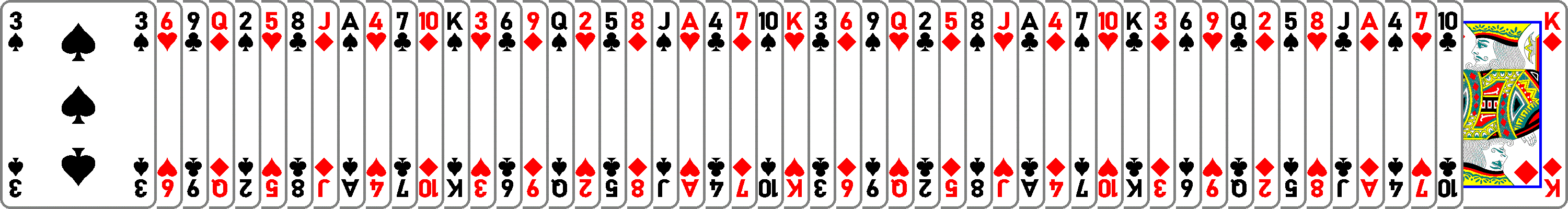 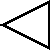 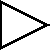 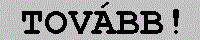 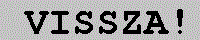 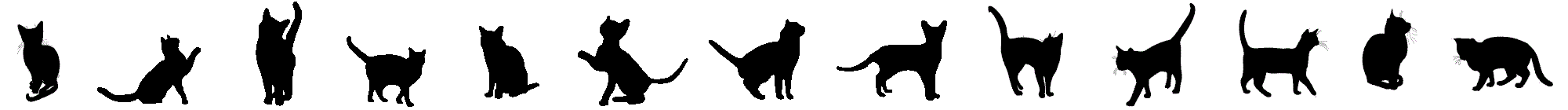 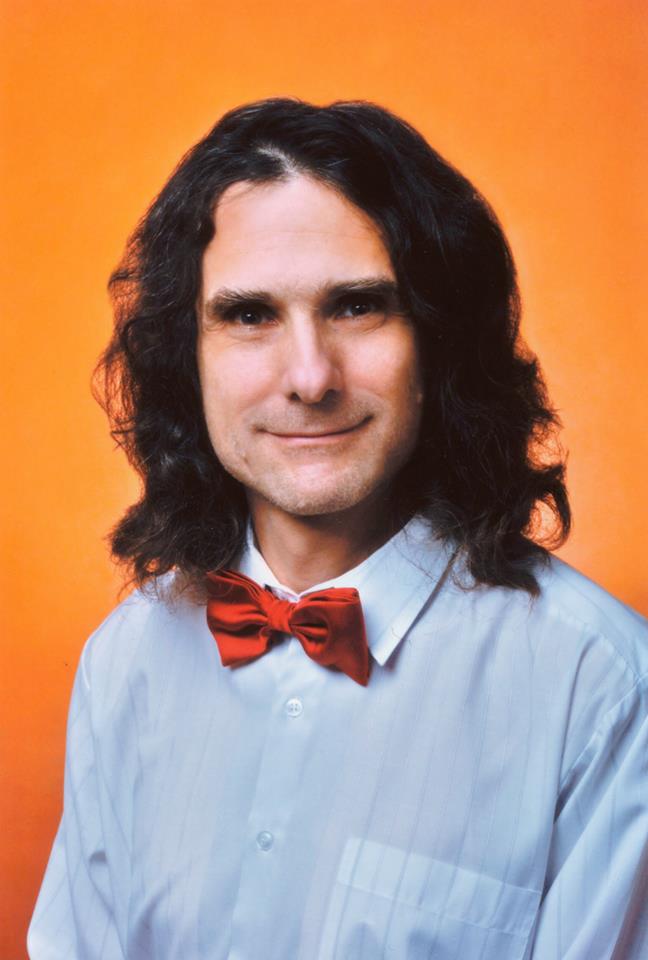 Hogy milyen szép számot kaptál!!!! Nem biztos, hogy szerencséd lesz ma! Mint ahogy mondtam, nekem is balszerencsés napom volt! Számold csak meg, hogy hány fekete macskát látsz! Előttem is éppen ennyi fekete macska szaladt át ma reggel….
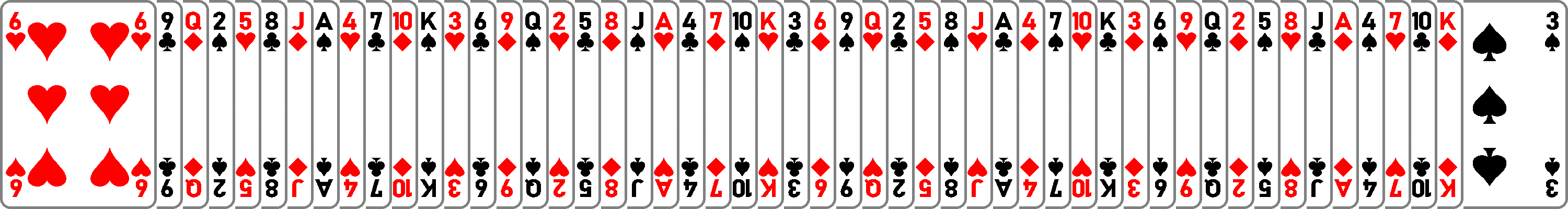 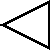 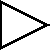 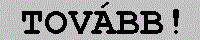 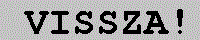 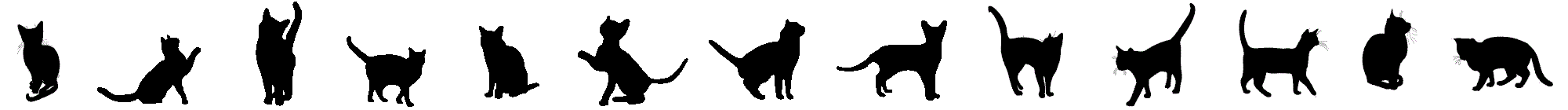 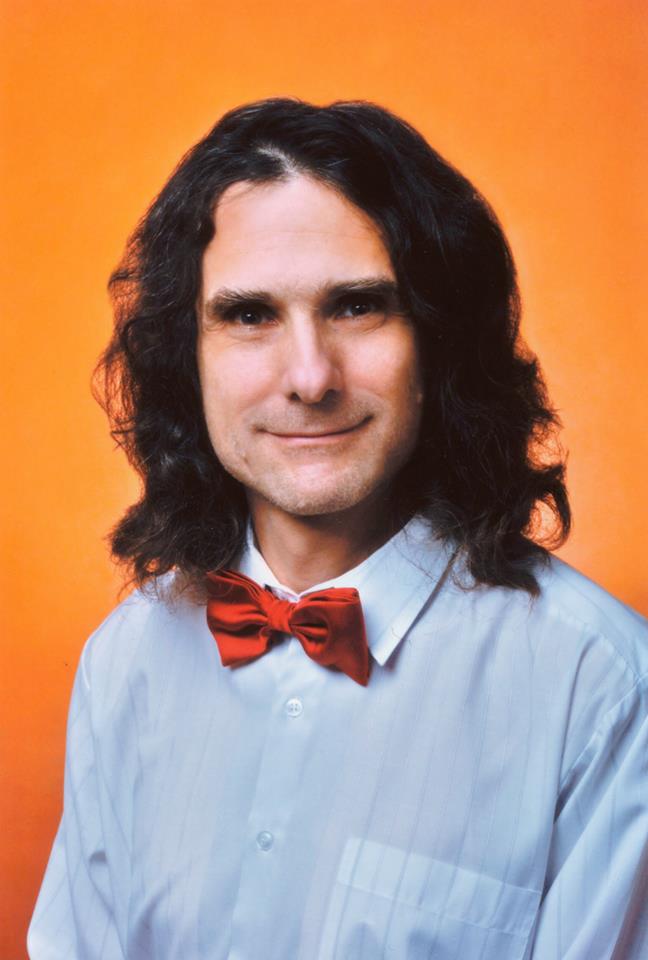 Hogy milyen szép számot kaptál!!!! Nem biztos, hogy szerencséd lesz ma! Mint ahogy mondtam, nekem is balszerencsés napom volt! Számold csak meg, hogy hány fekete macskát látsz! Előttem is éppen ennyi fekete macska szaladt át ma reggel….
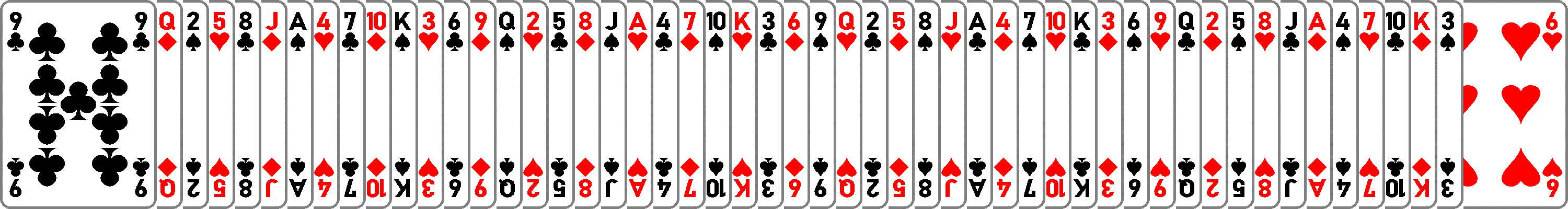 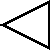 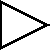 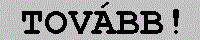 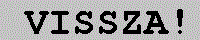 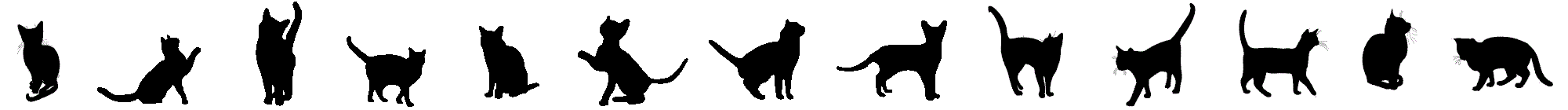 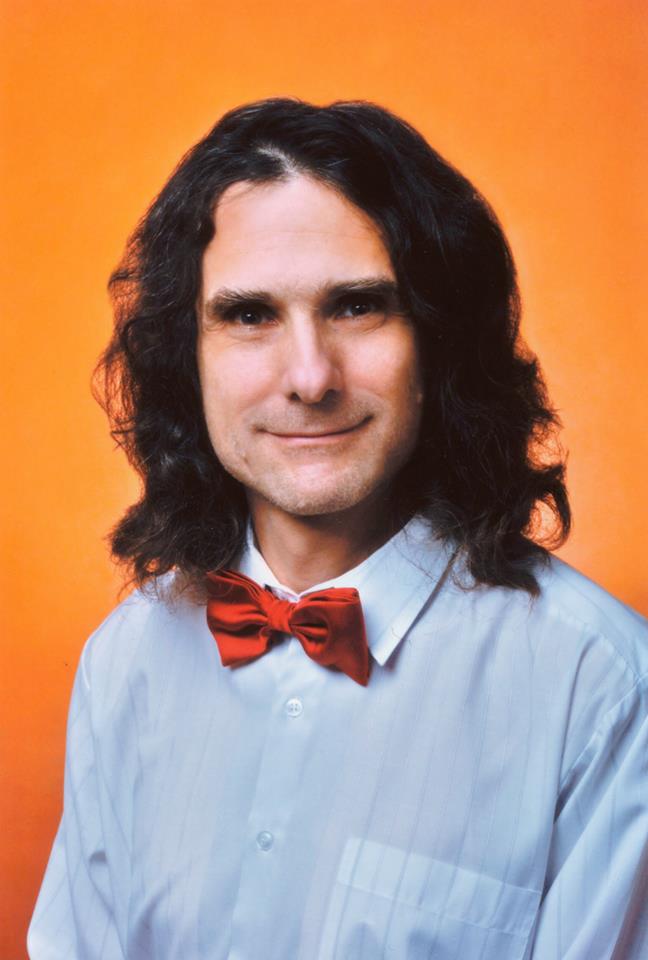 Hogy milyen szép számot kaptál!!!! Nem biztos, hogy szerencséd lesz ma! Mint ahogy mondtam, nekem is balszerencsés napom volt! Számold csak meg, hogy hány fekete macskát látsz! Előttem is éppen ennyi fekete macska szaladt át ma reggel….
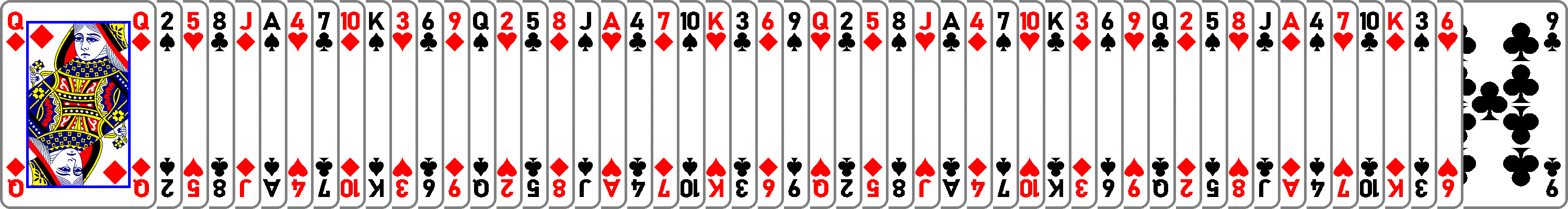 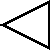 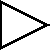 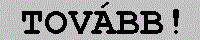 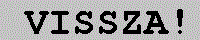 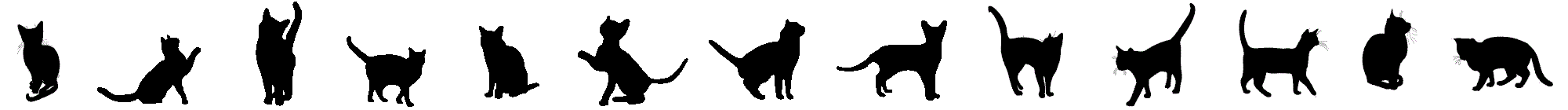 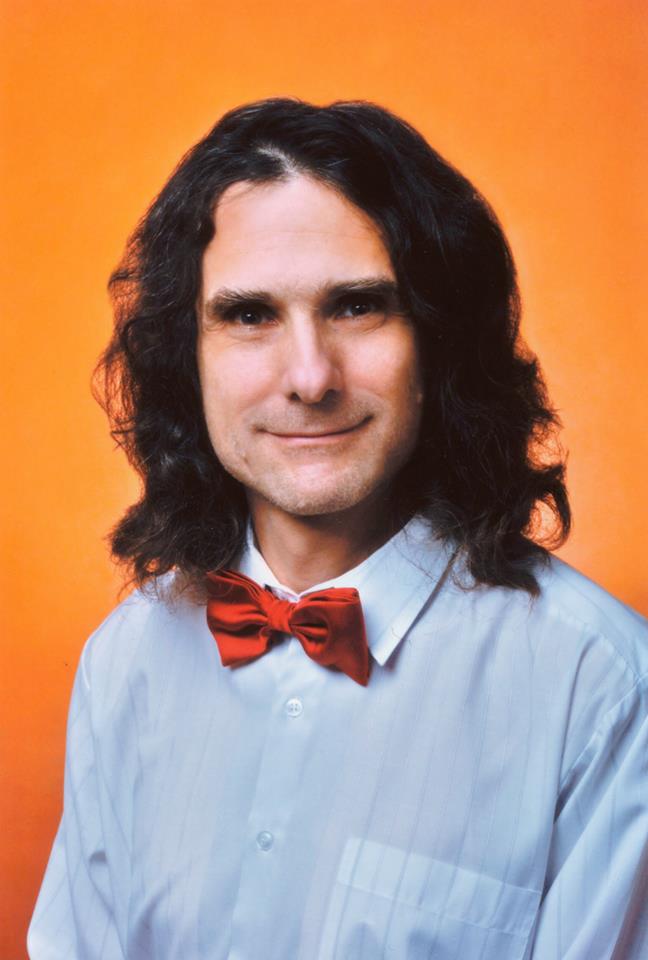 Hogy milyen szép számot kaptál!!!! Nem biztos, hogy szerencséd lesz ma! Mint ahogy mondtam, nekem is balszerencsés napom volt! Számold csak meg, hogy hány fekete macskát látsz! Előttem is éppen ennyi fekete macska szaladt át ma reggel….
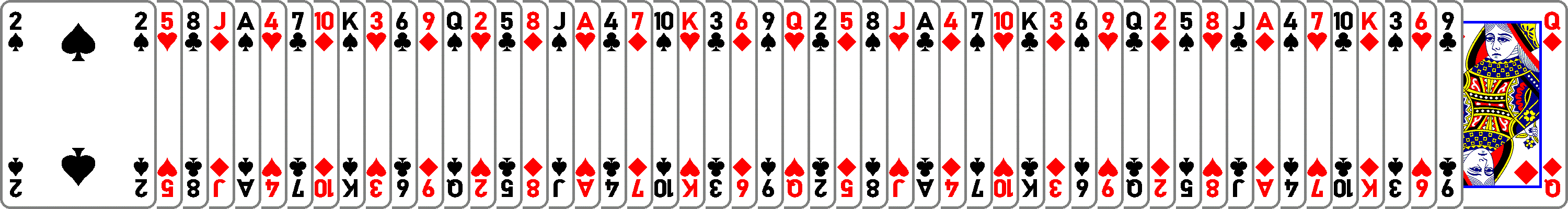 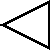 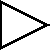 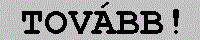 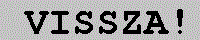 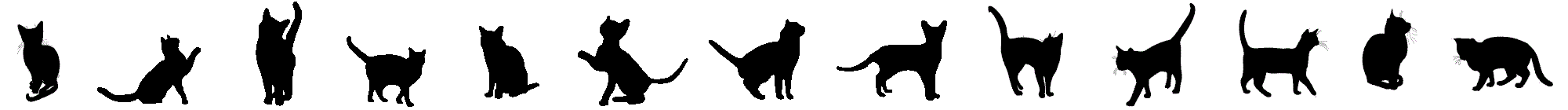 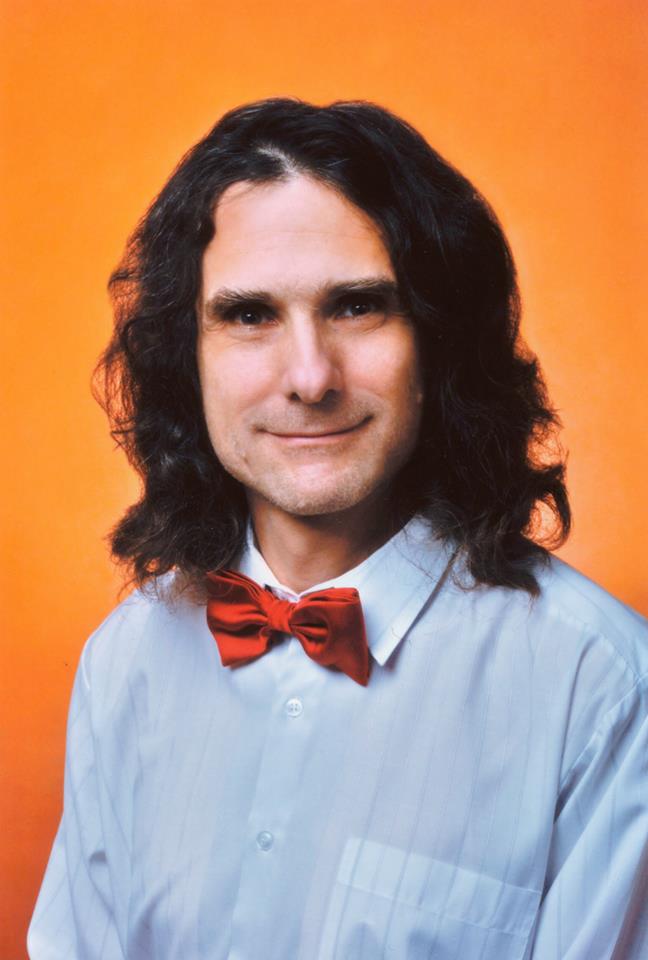 Hogy milyen szép számot kaptál!!!! Nem biztos, hogy szerencséd lesz ma! Mint ahogy mondtam, nekem is balszerencsés napom volt! Számold csak meg, hogy hány fekete macskát látsz! Előttem is éppen ennyi fekete macska szaladt át ma reggel….
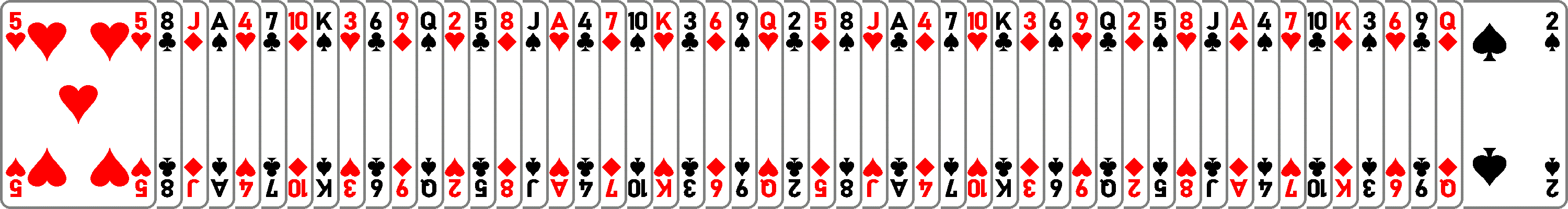 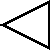 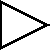 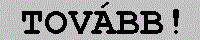 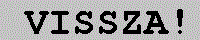 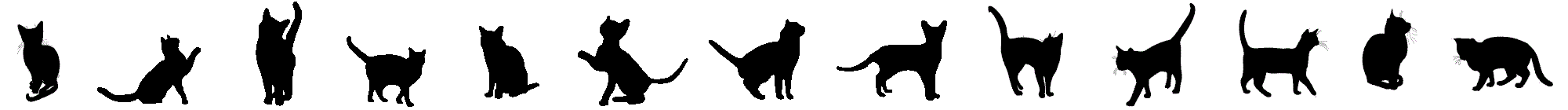 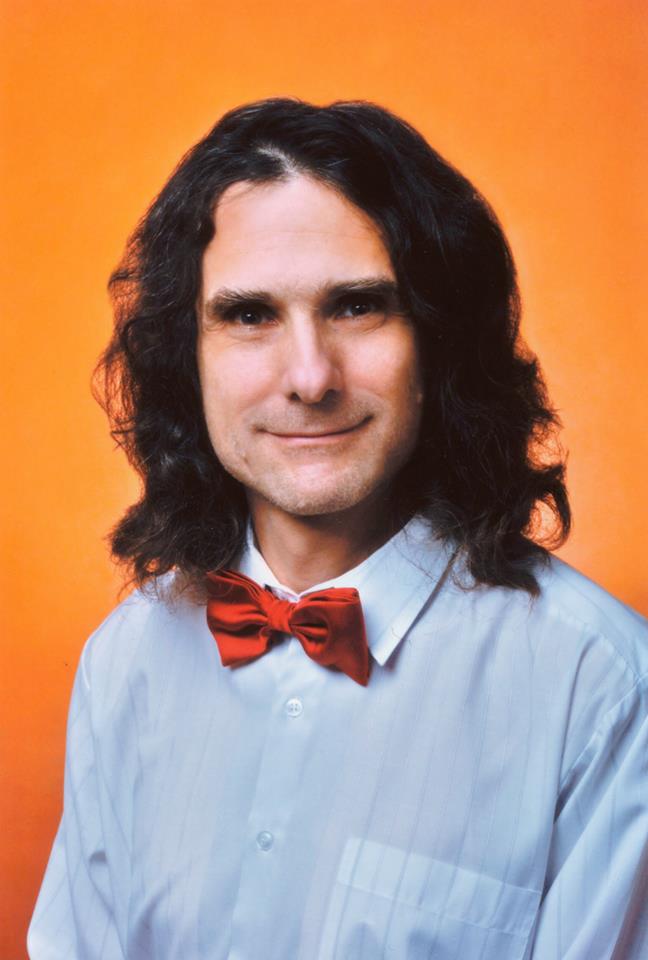 Hogy milyen szép számot kaptál!!!! Nem biztos, hogy szerencséd lesz ma! Mint ahogy mondtam, nekem is balszerencsés napom volt! Számold csak meg, hogy hány fekete macskát látsz! Előttem is éppen ennyi fekete macska szaladt át ma reggel….
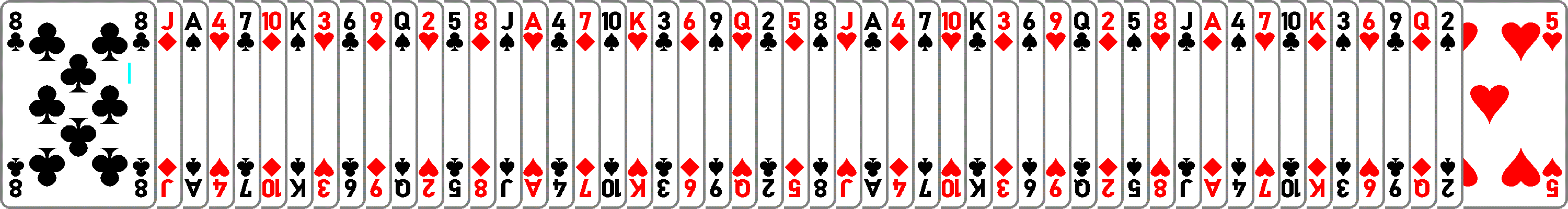 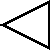 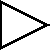 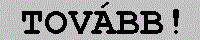 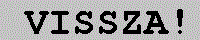 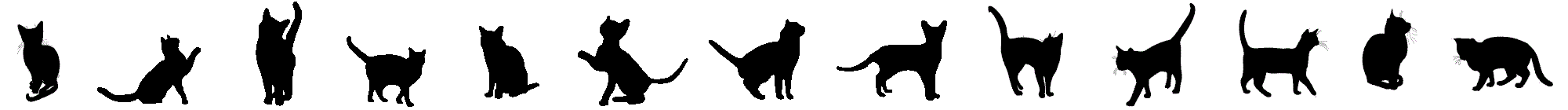 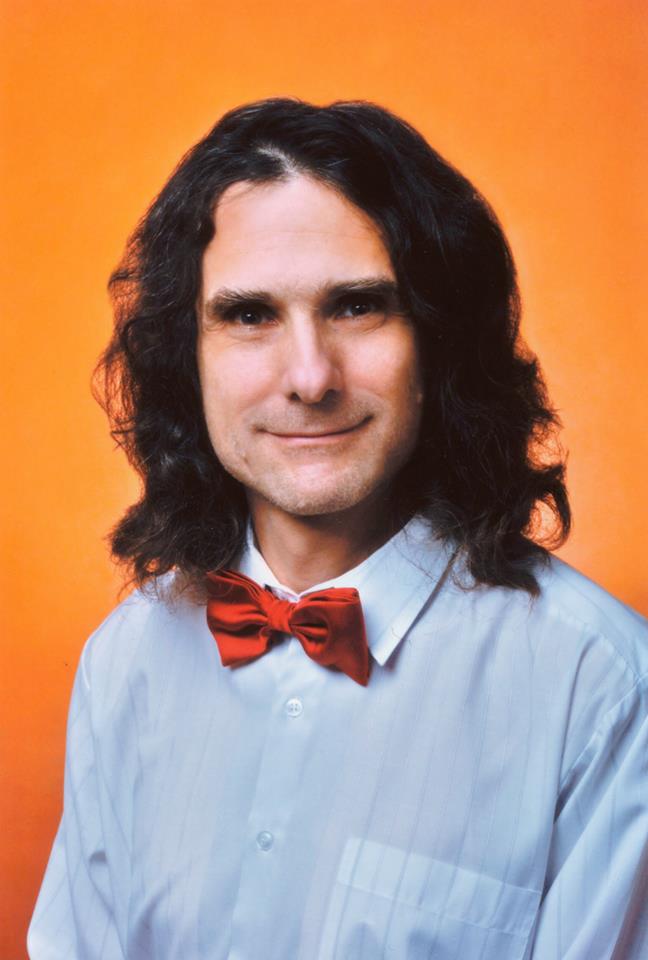 Hogy milyen szép számot kaptál!!!! Nem biztos, hogy szerencséd lesz ma! Mint ahogy mondtam, nekem is balszerencsés napom volt! Számold csak meg, hogy hány fekete macskát látsz! Előttem is éppen ennyi fekete macska szaladt át ma reggel….
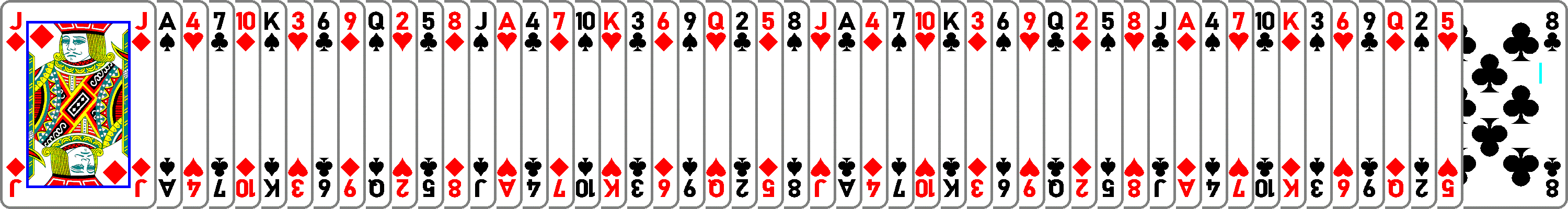 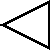 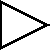 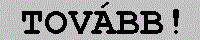 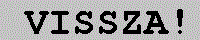 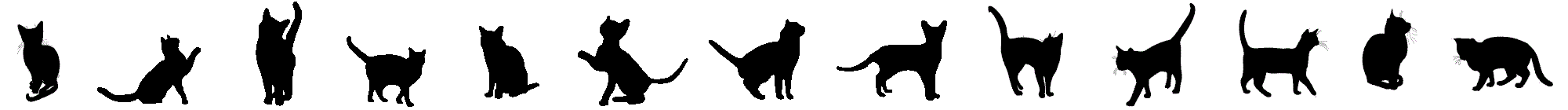 Jó szerencsét!!!!!
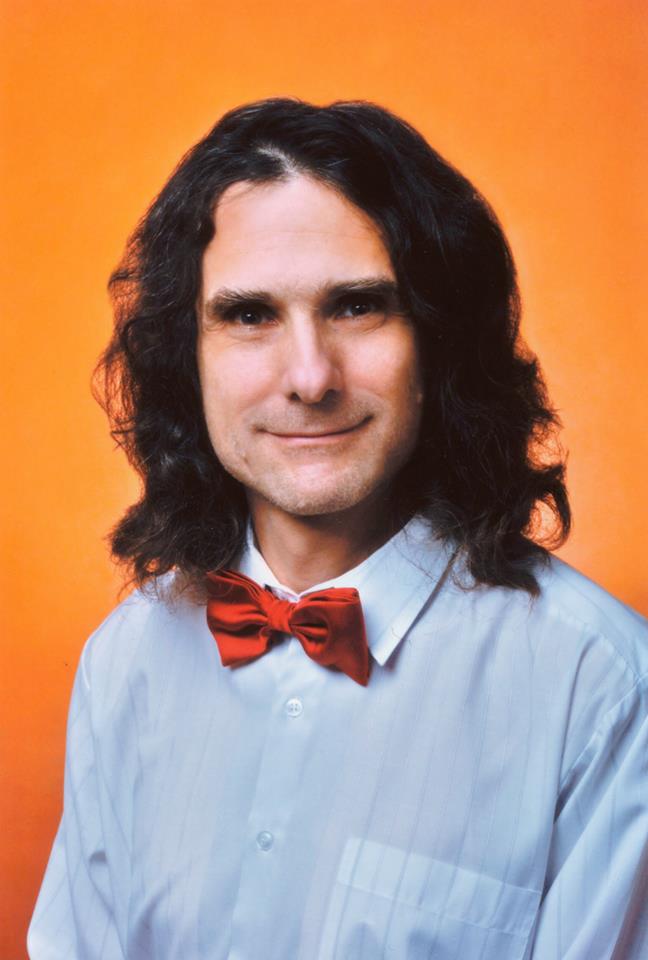